Let’s practise Sam’s Sounds and Common
Exception Words!
Revisit and Review
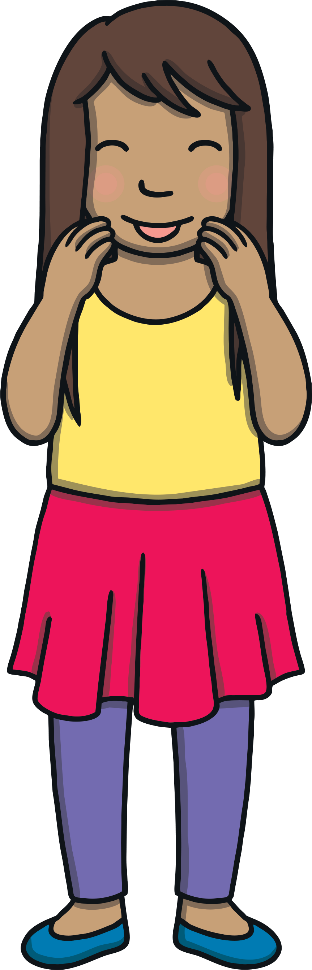 wh
ph
ew
u_e
aw
ou
ea
i_e
ie
ow
e_e
please
any
laughed
different
because
Monday
Tuesday
many
eyes
coming
friend
once
lived
horse
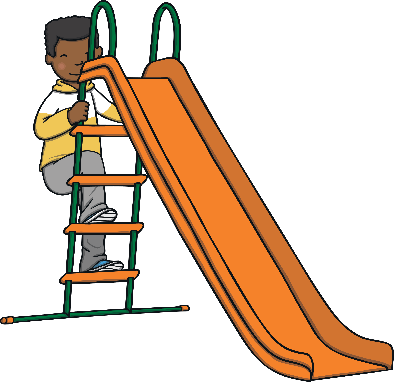 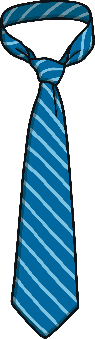 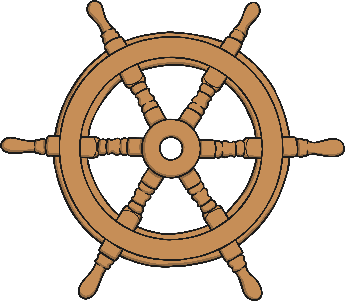 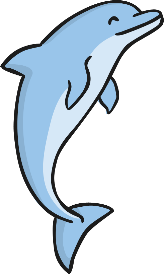 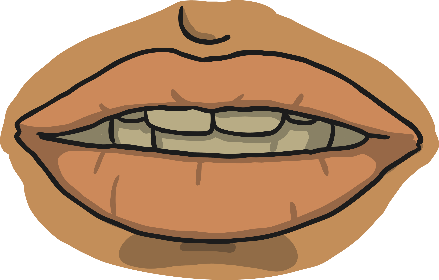 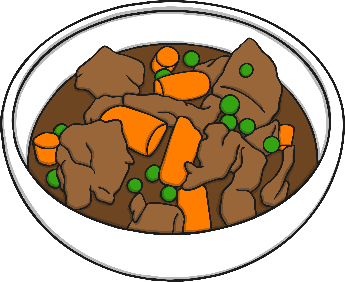 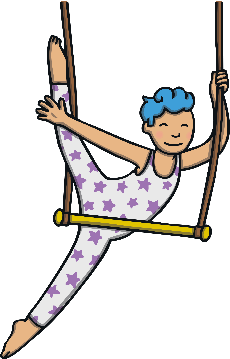 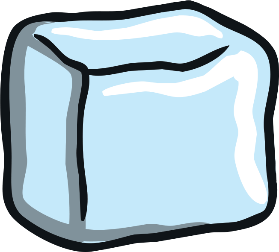 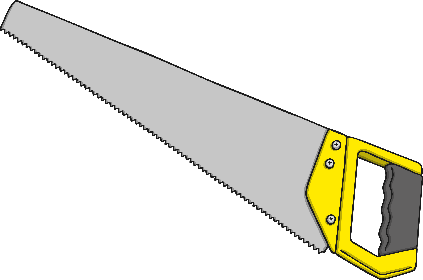 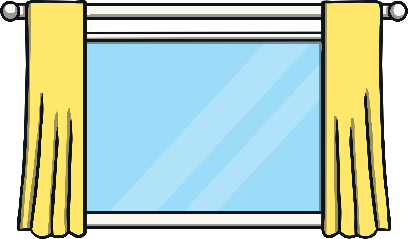 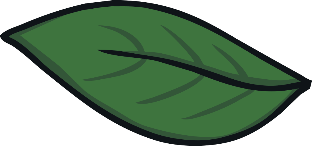 Today, we are learning to read and write g saying /j/ and c saying /s/ words.
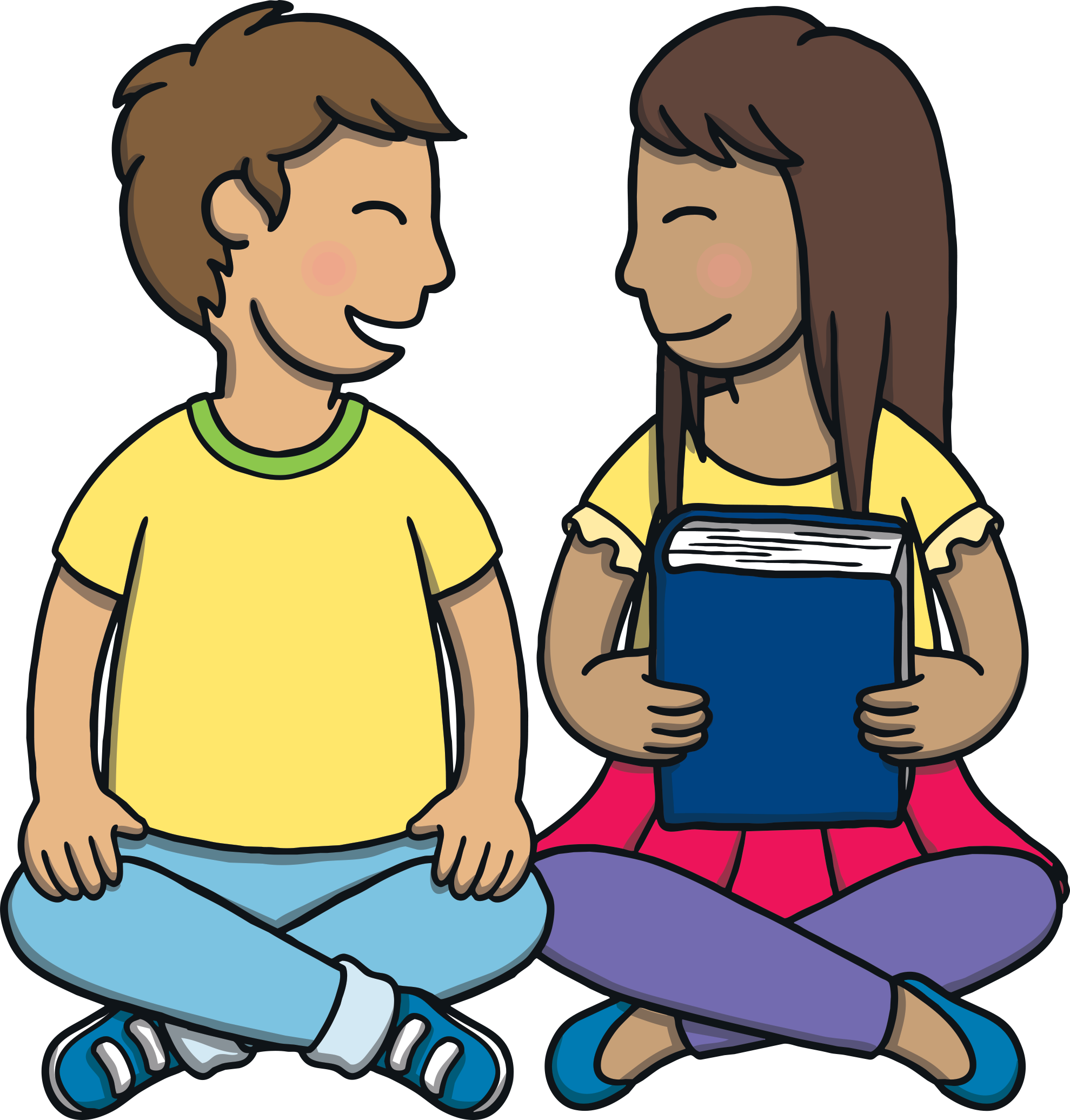 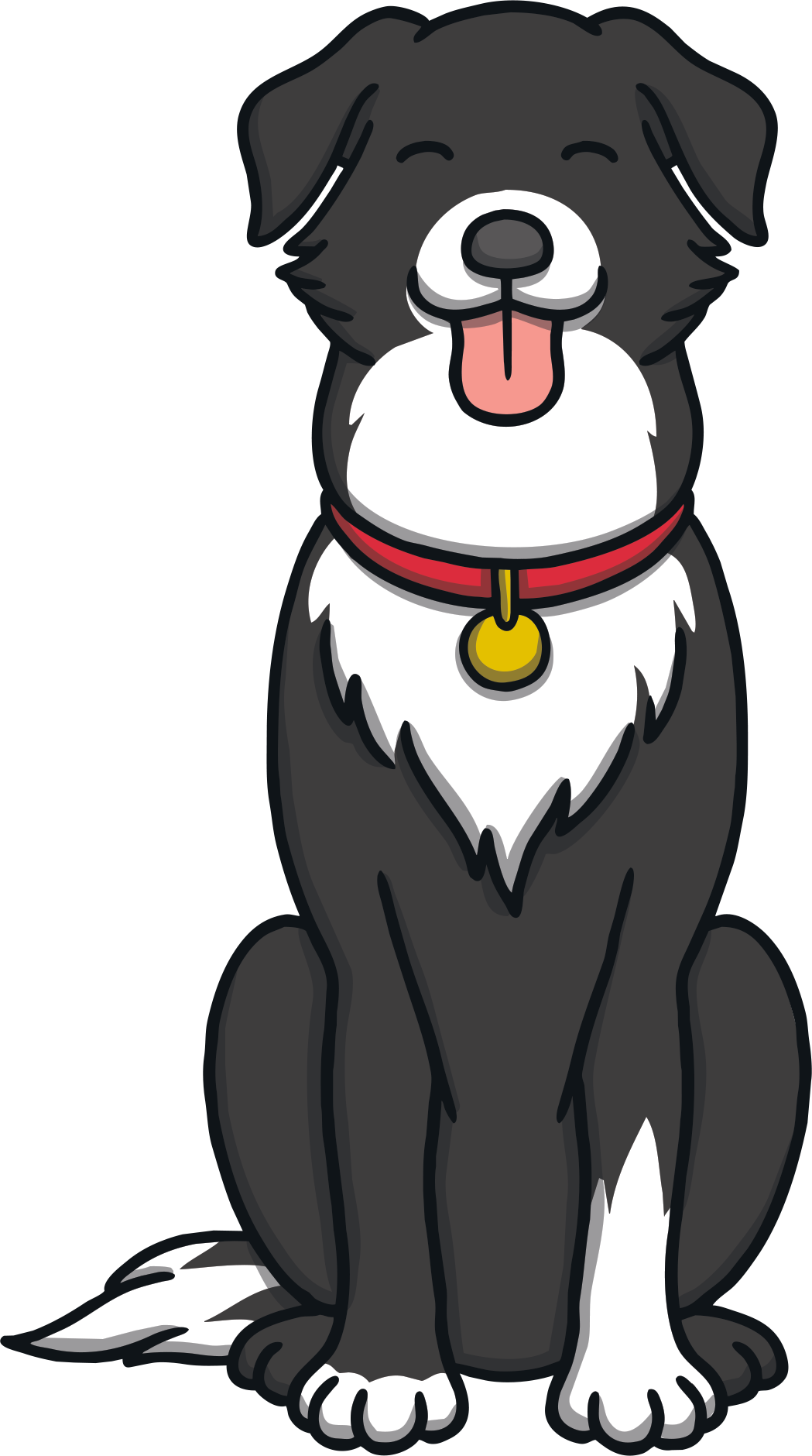 Let’s practise reading all of this week’s focus words.
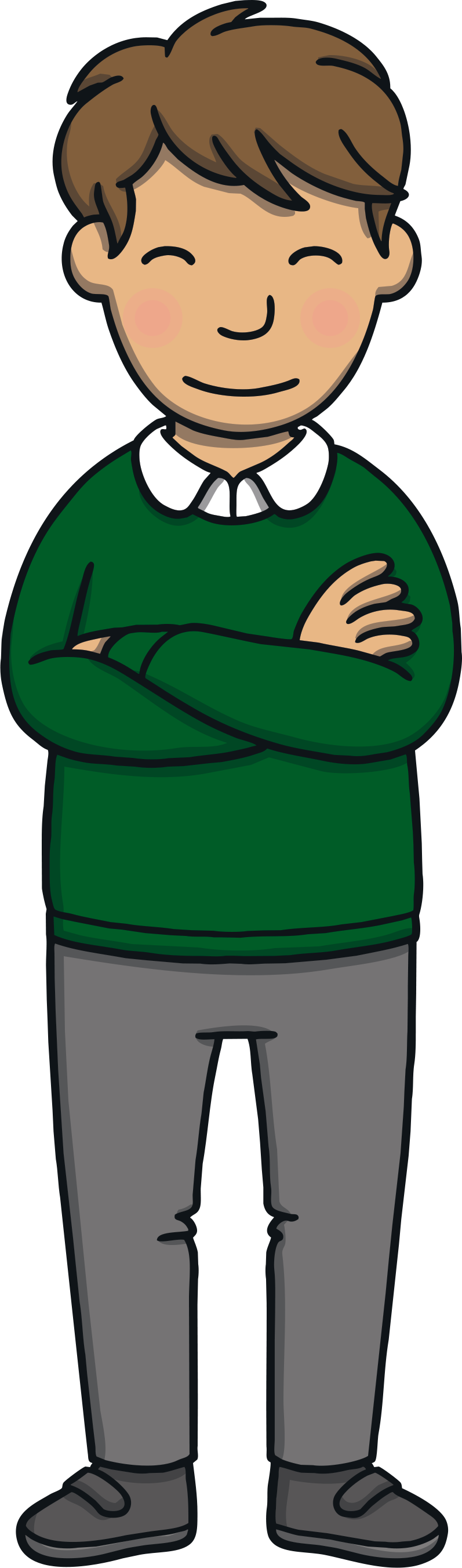 Teach
gem
cell
city
magic
giant
face
slice
ginger
many
laughed
Now, let’s write them with the magic pencil…
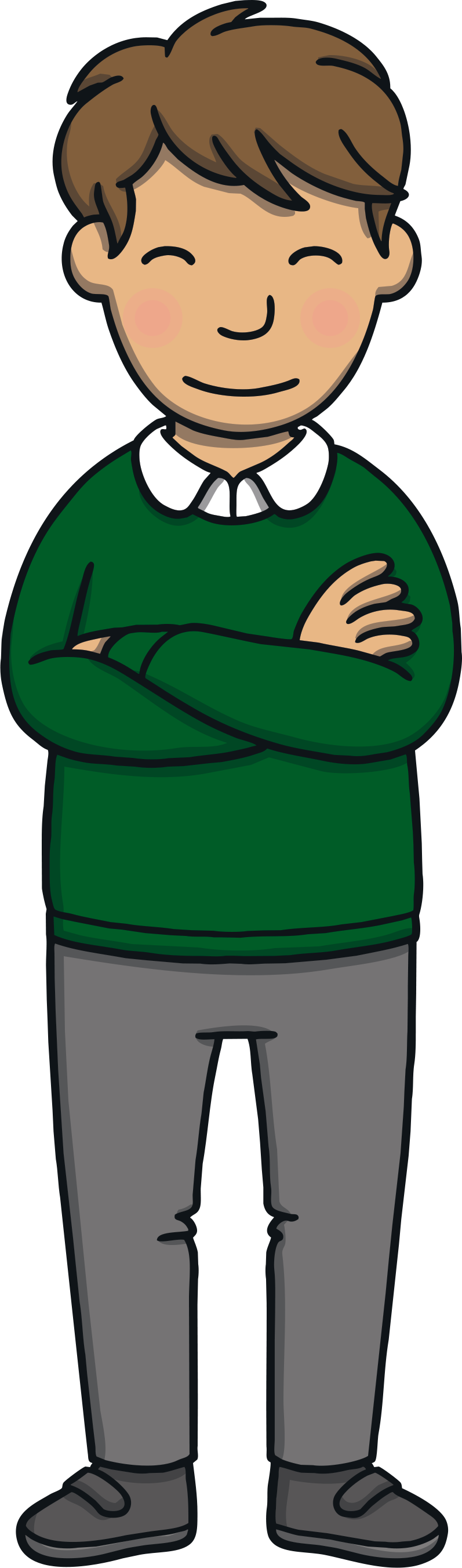 Teach
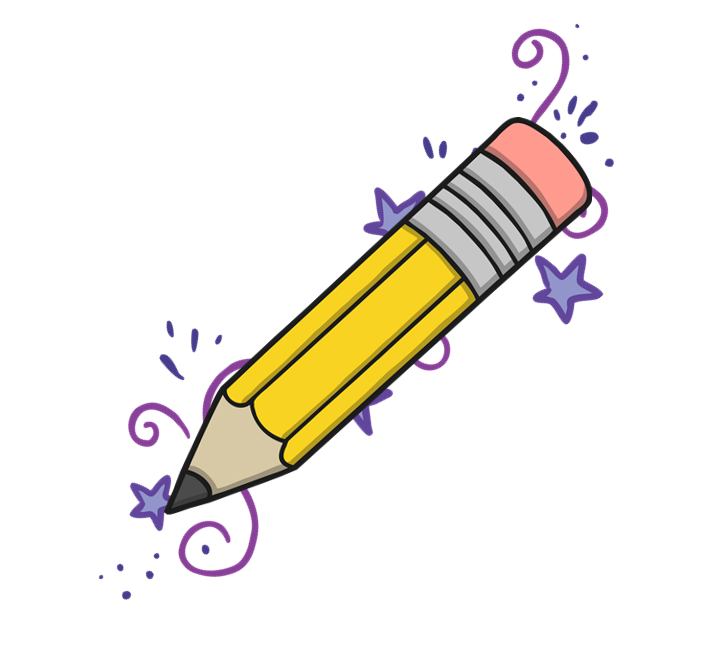 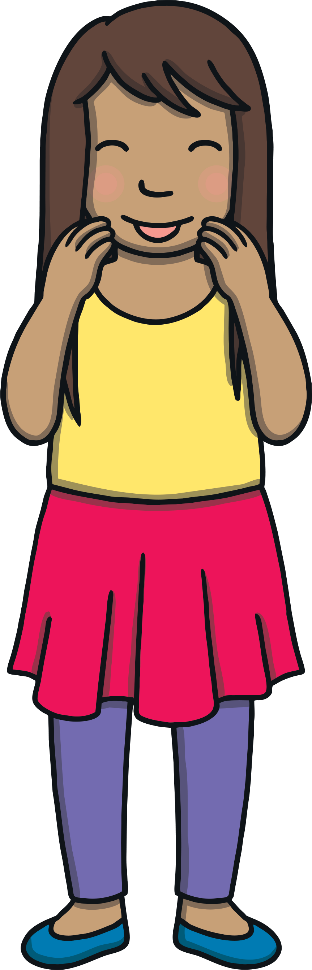 Teach
gem
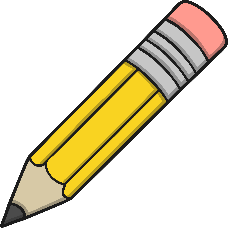 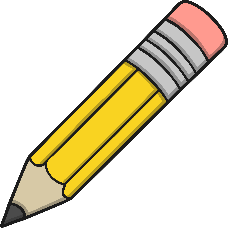 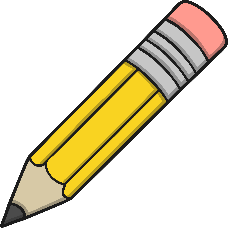 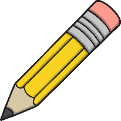 Play
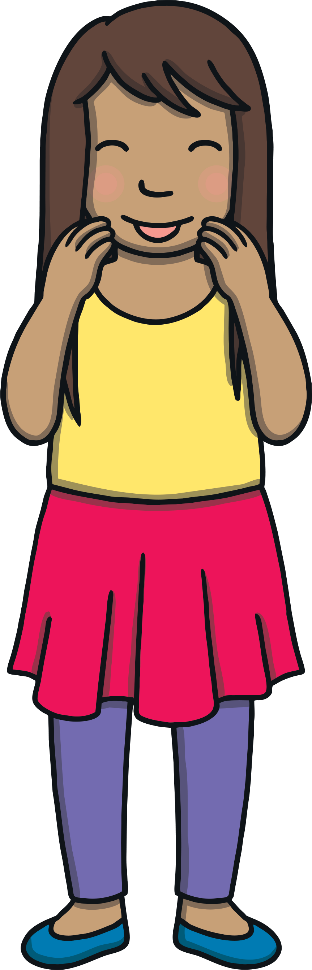 Teach
magic
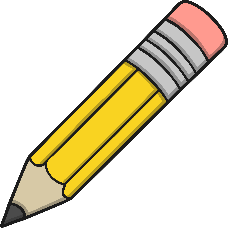 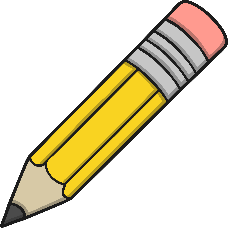 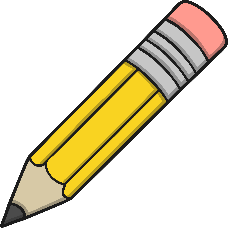 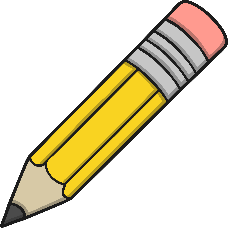 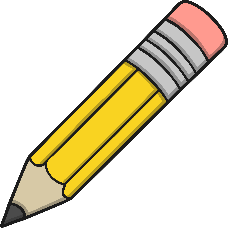 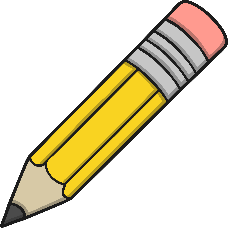 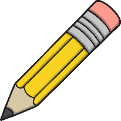 Play
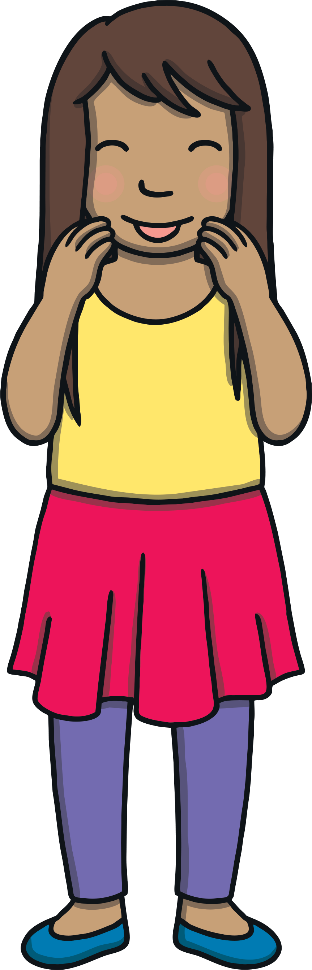 Teach
giant
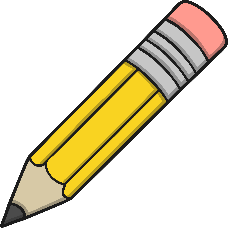 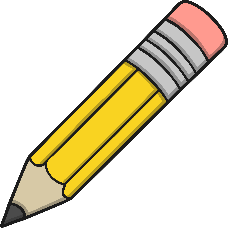 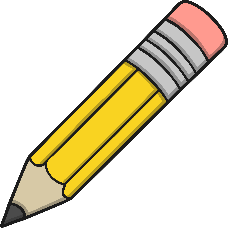 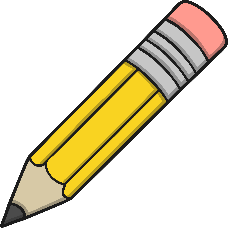 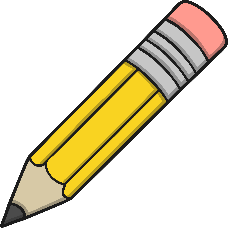 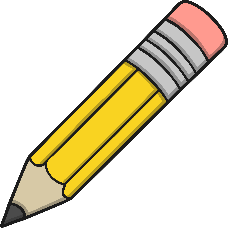 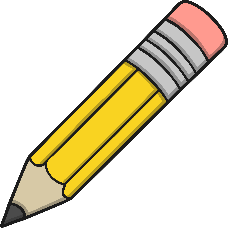 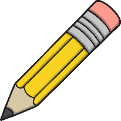 Play
ginger
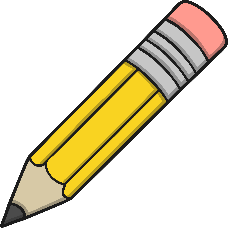 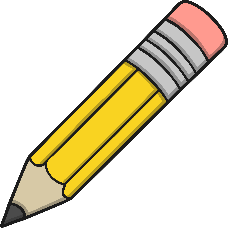 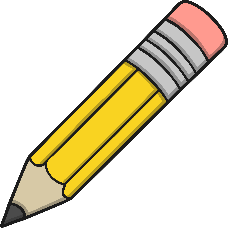 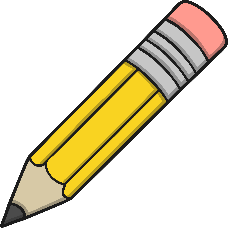 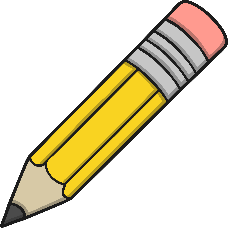 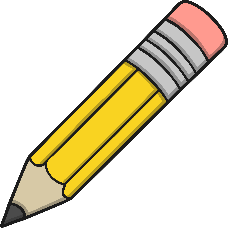 Teach
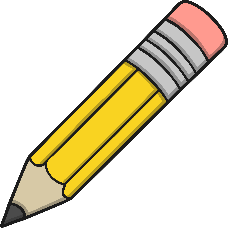 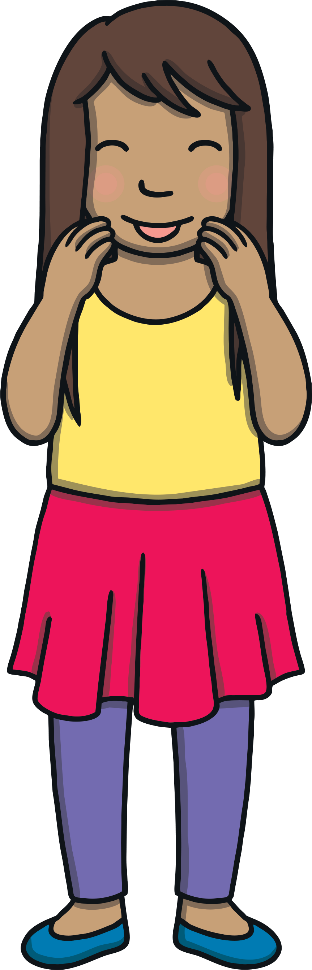 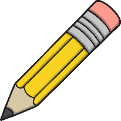 Play
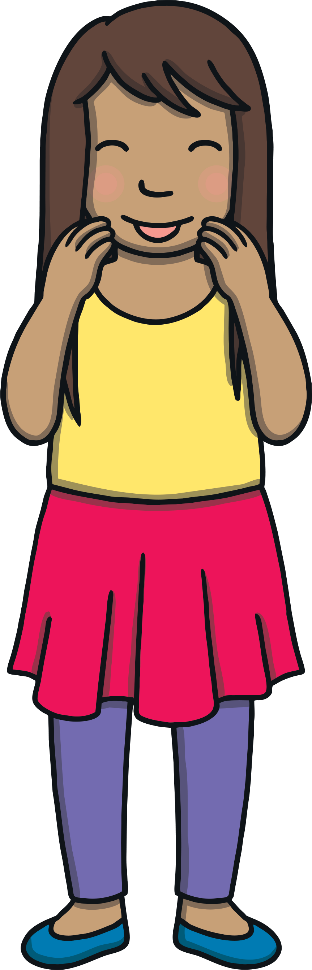 Teach
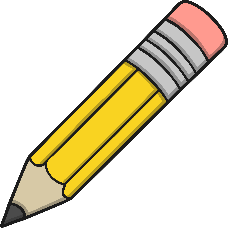 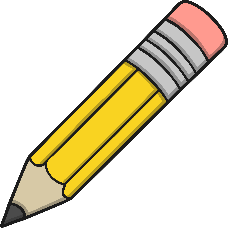 cell
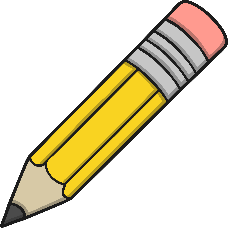 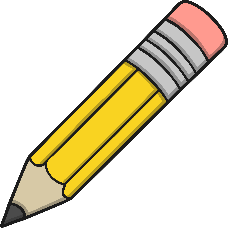 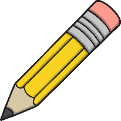 Play
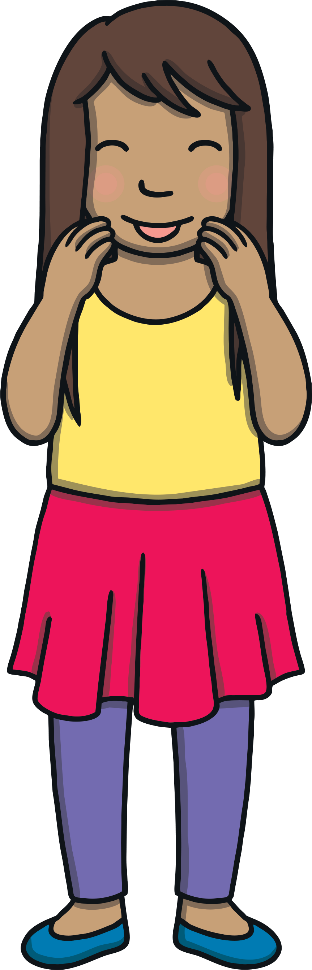 Teach
city
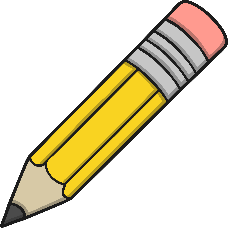 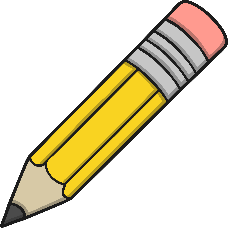 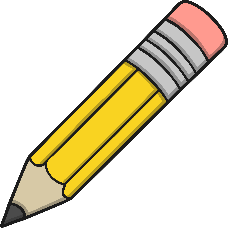 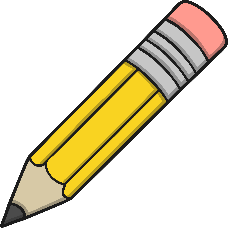 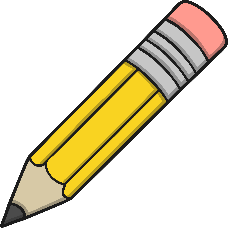 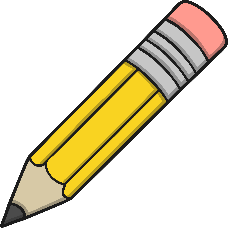 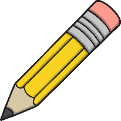 Play
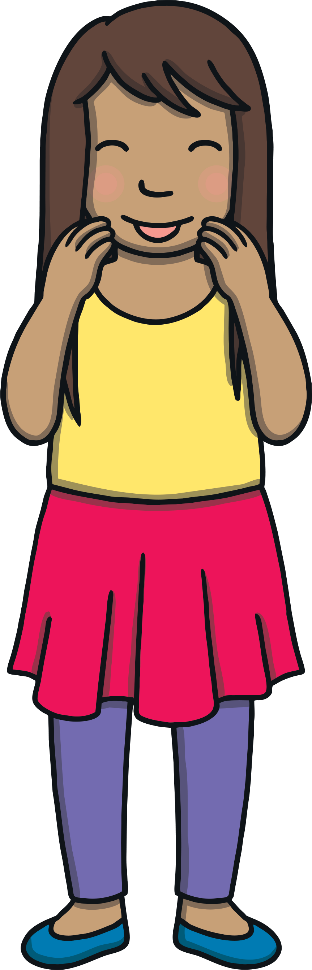 Teach
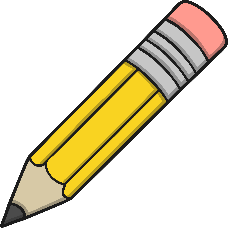 face
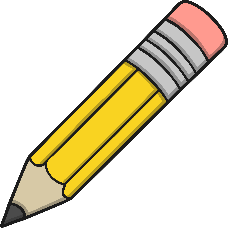 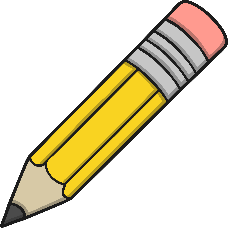 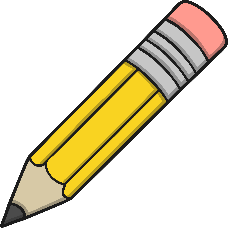 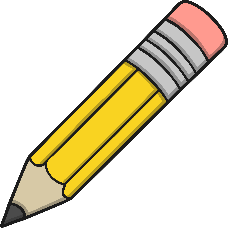 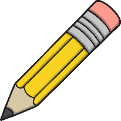 Play
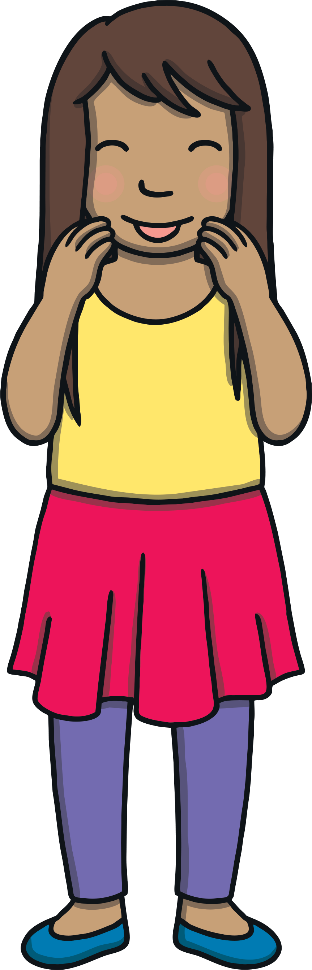 Teach
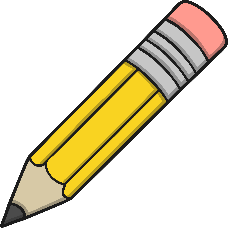 slice
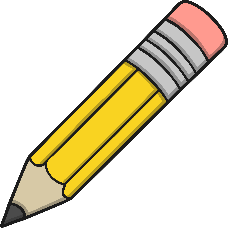 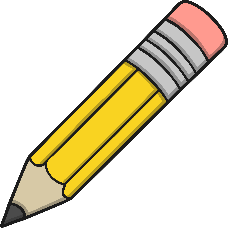 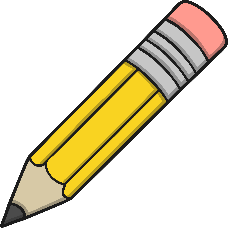 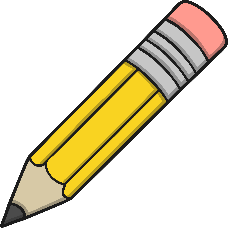 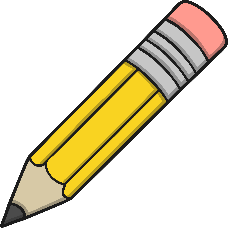 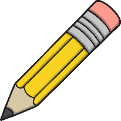 Play
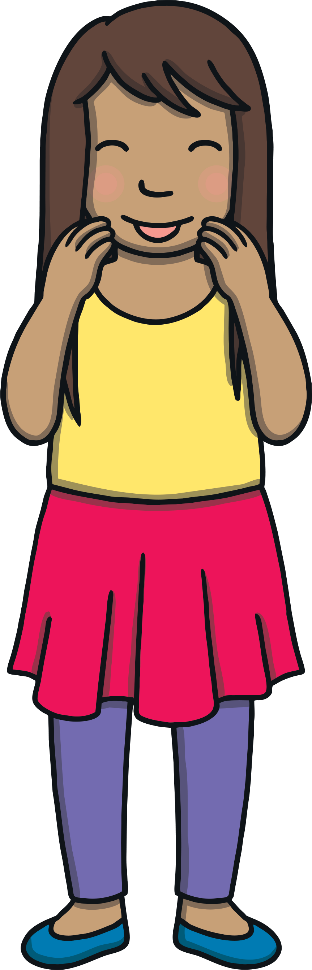 Teach
many
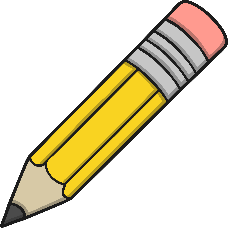 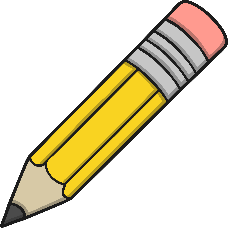 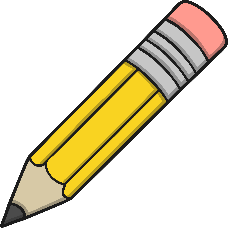 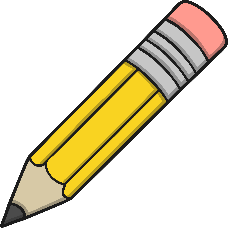 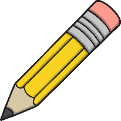 Play
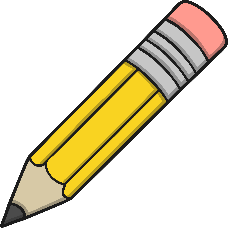 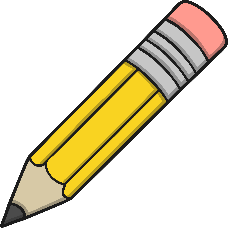 laughed
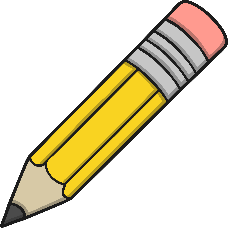 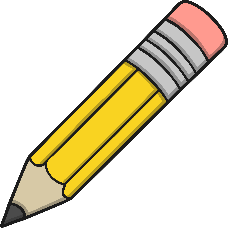 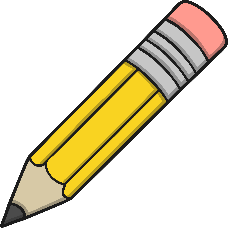 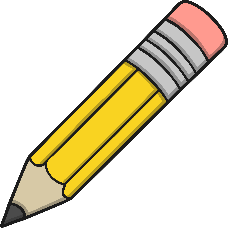 Teach
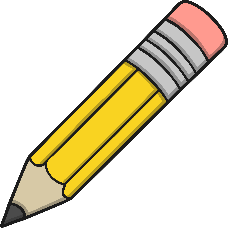 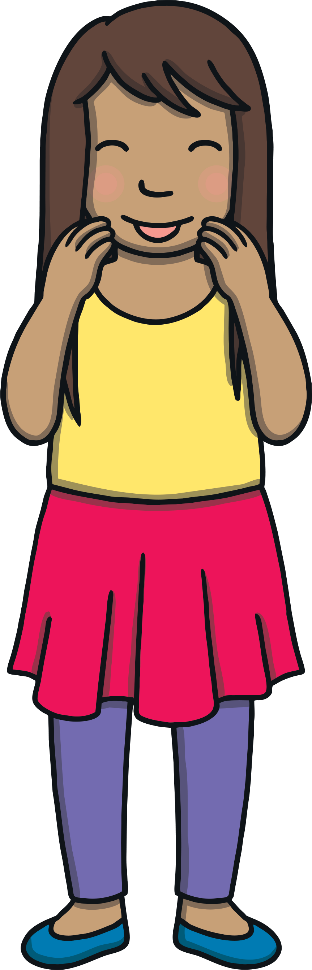 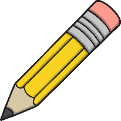 Play
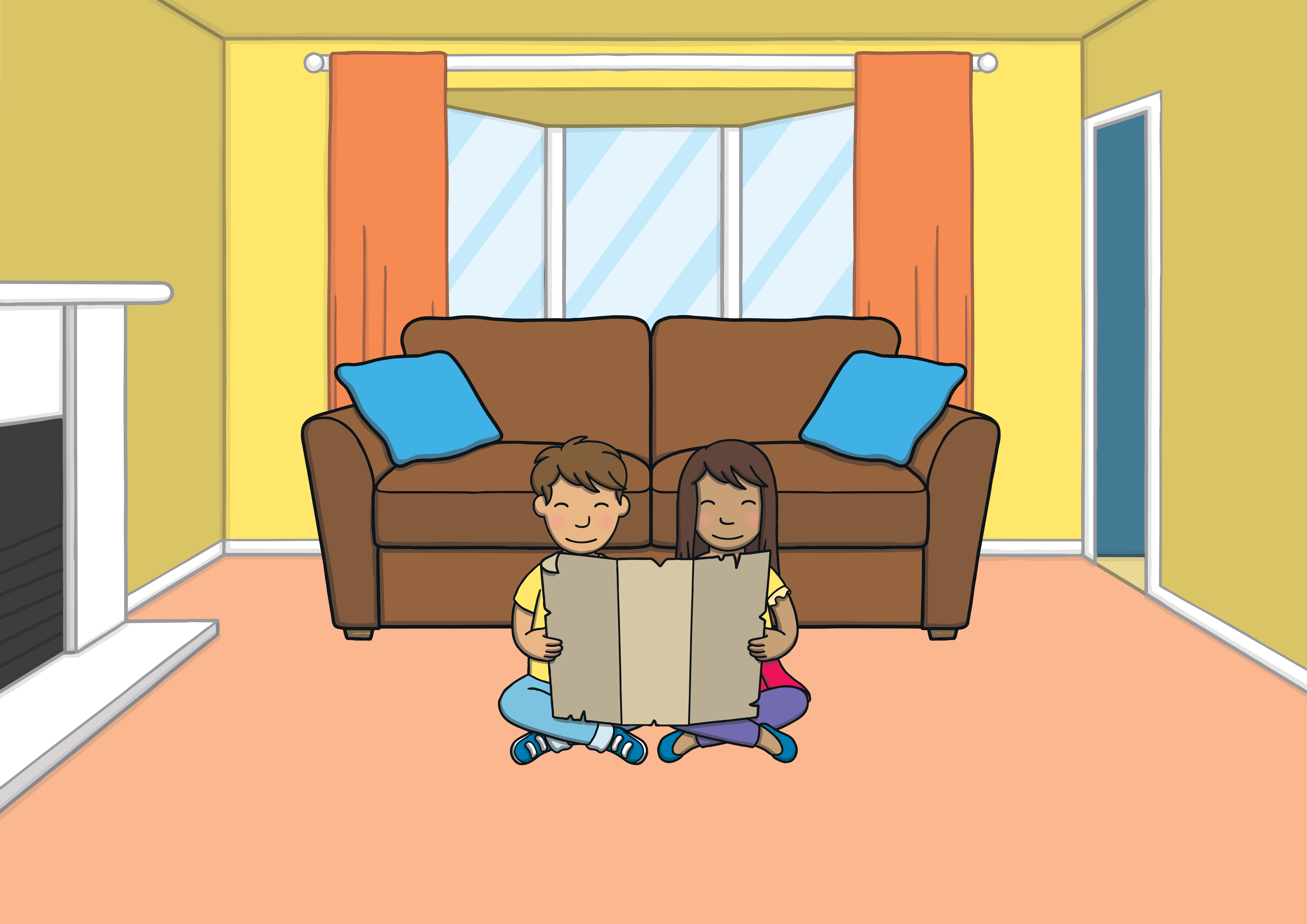 Teach
Kit and Sam were back at home after their Egyptian adventure. They decided to look at the magic map once more.
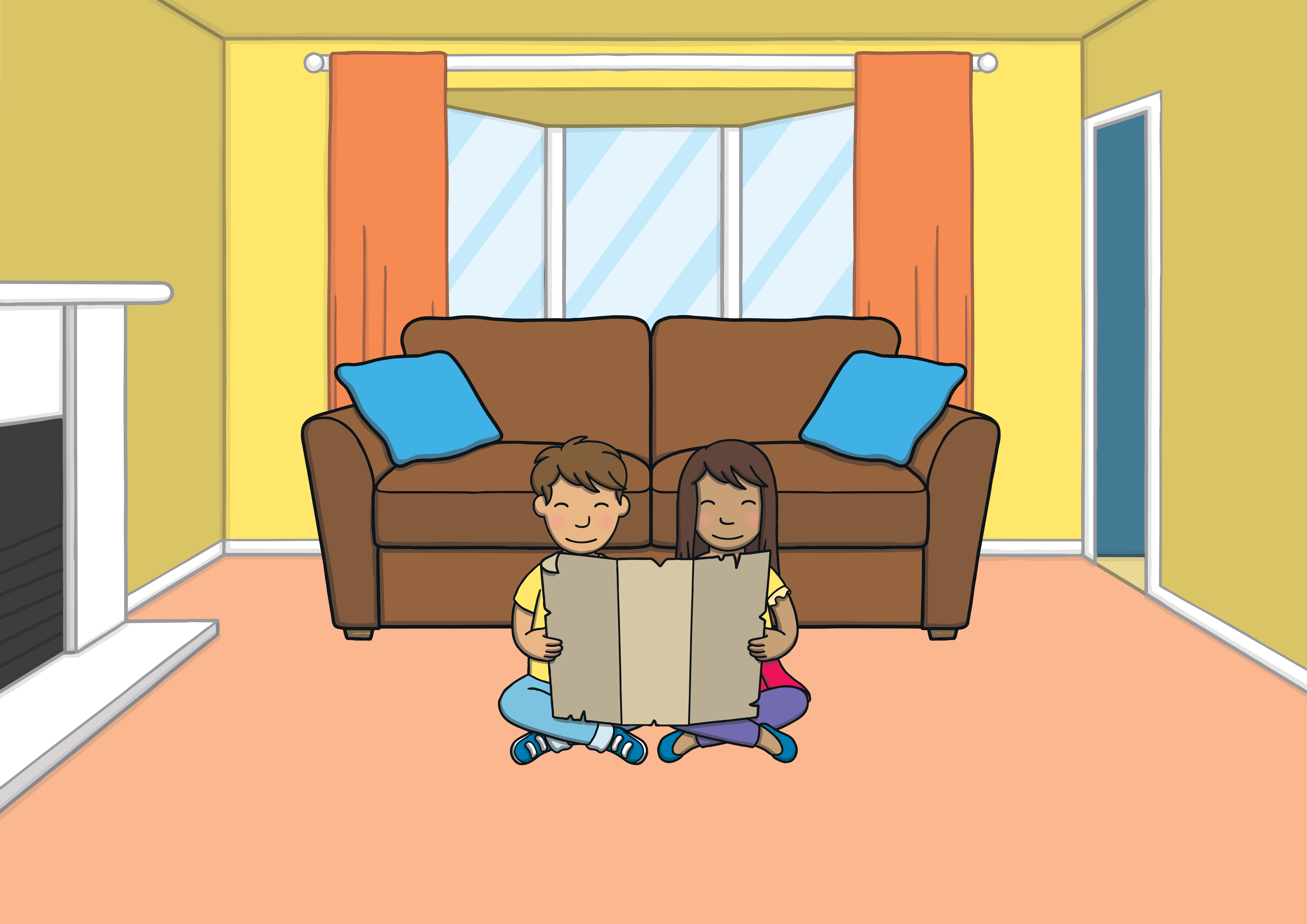 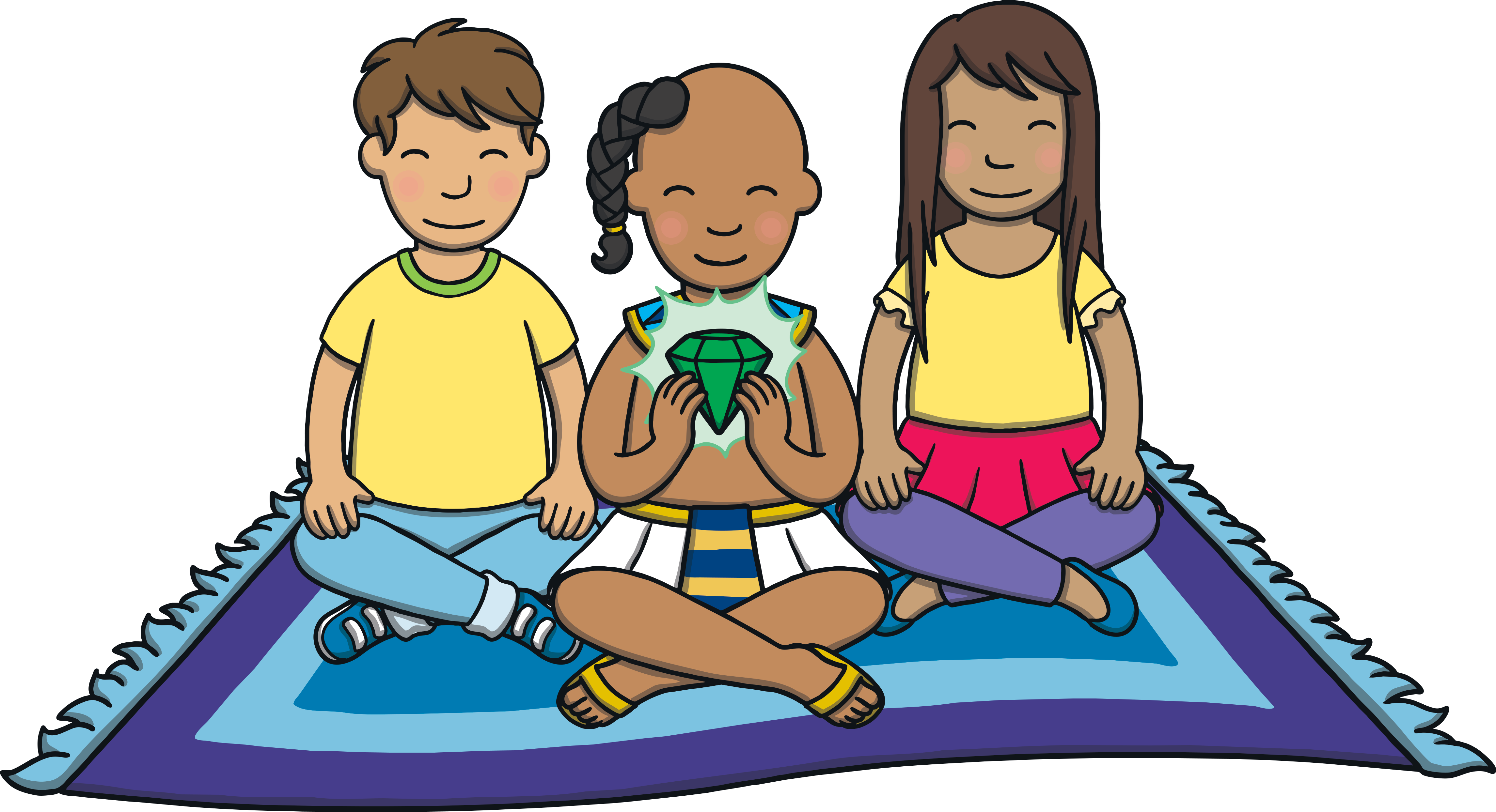 Teach
“It was so exciting to meet Prince Asim,” said Sam.
“Yes,” said Kit, “I’m pleased we were able to help him to get the gem back from his uncle.”
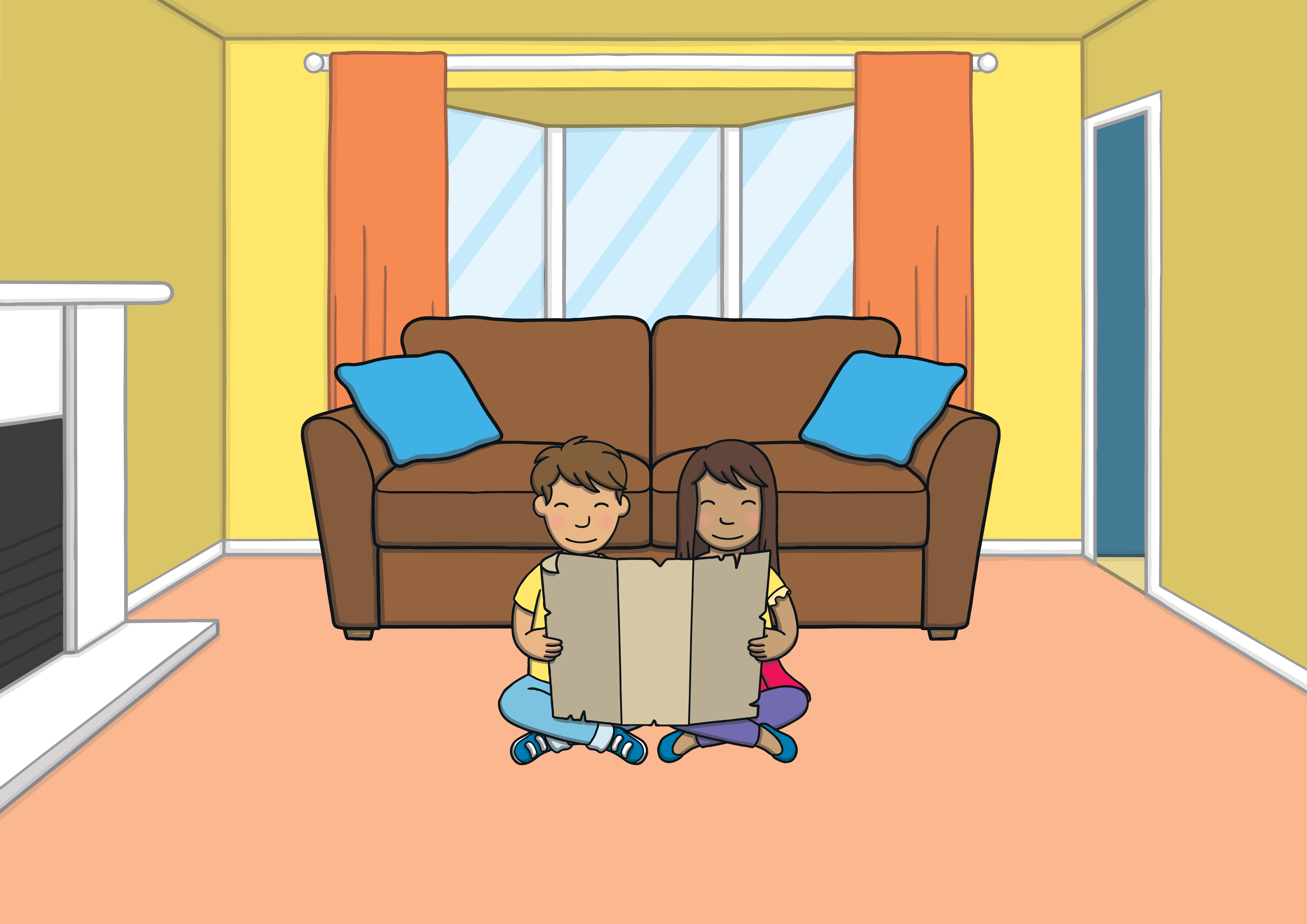 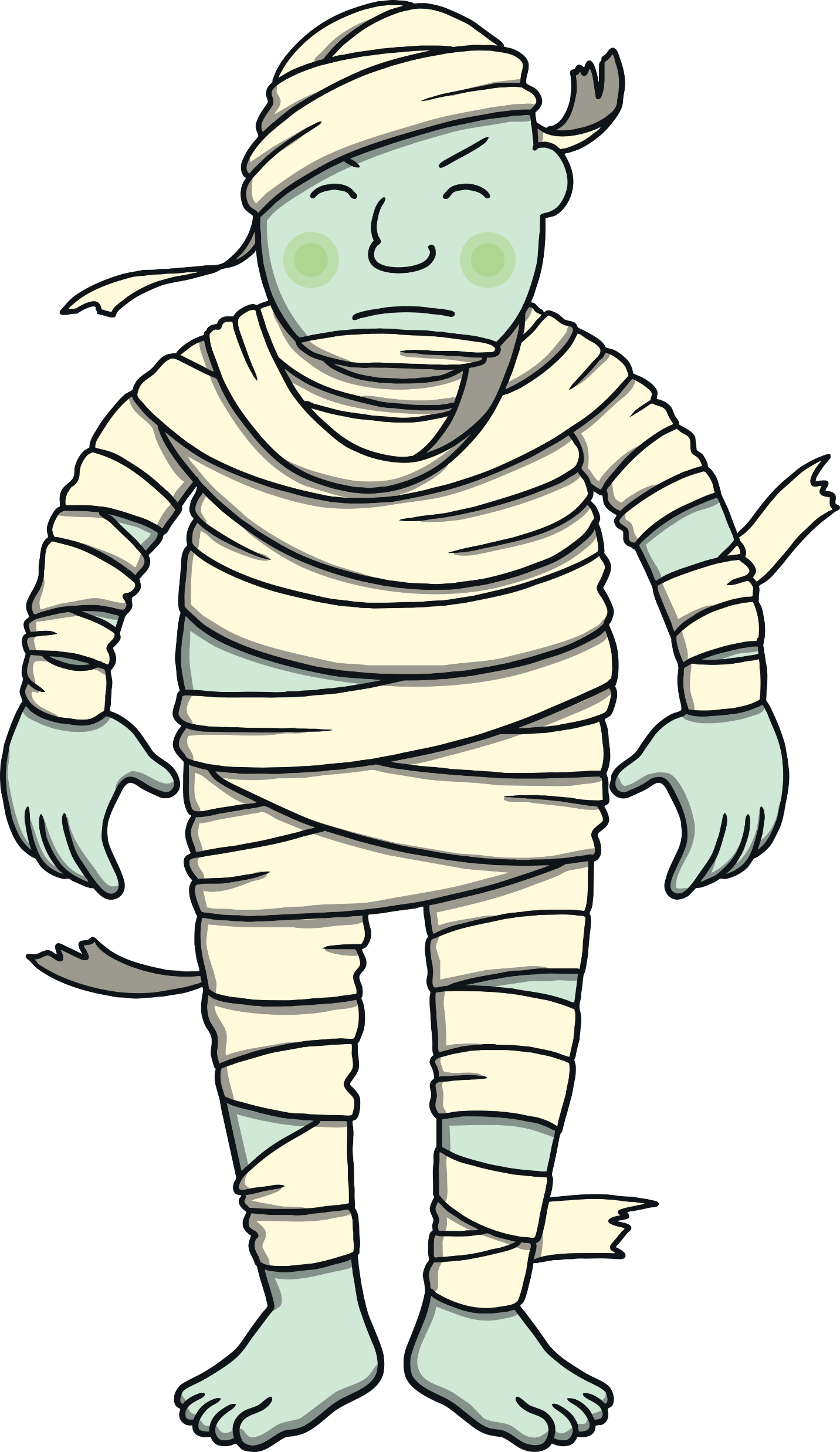 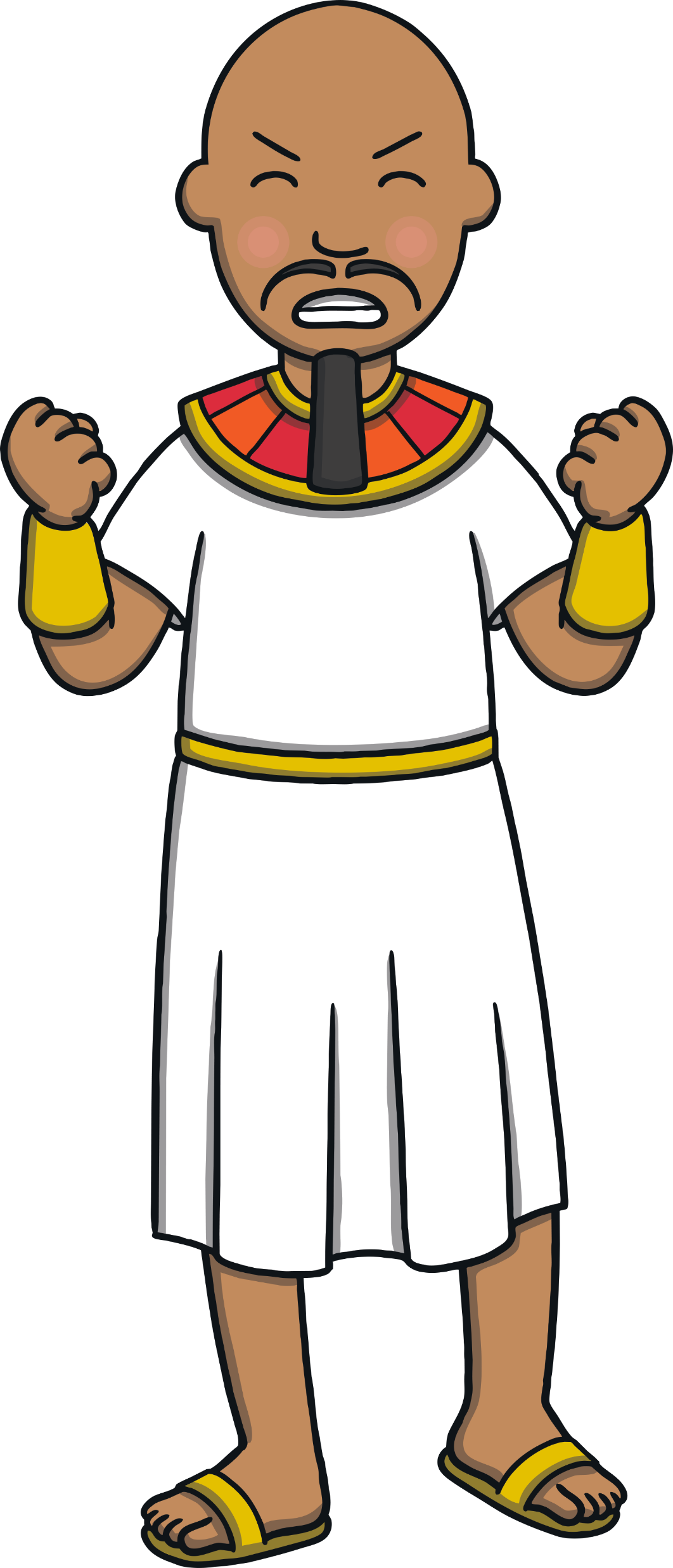 Teach
“Oo, his uncle and the giant were scary!” shuddered Sam. 
“Yes,” said Kit. “I wonder what happened to them after we left?”
The Gem Mine
Prince Asim’s uncle and the giant were sent to work in the gem mine. Click on the gems to make words to match the pictures.
Practise
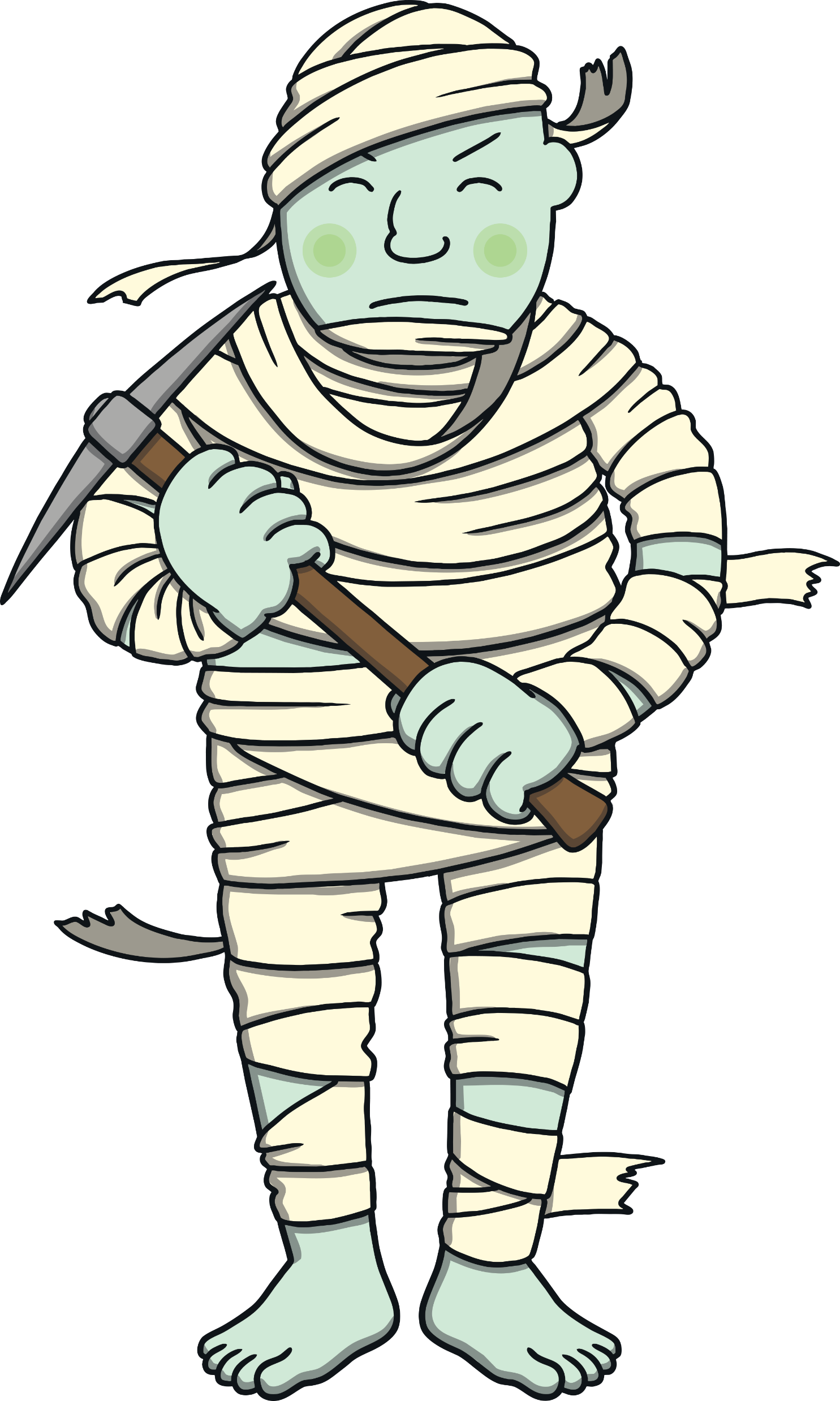 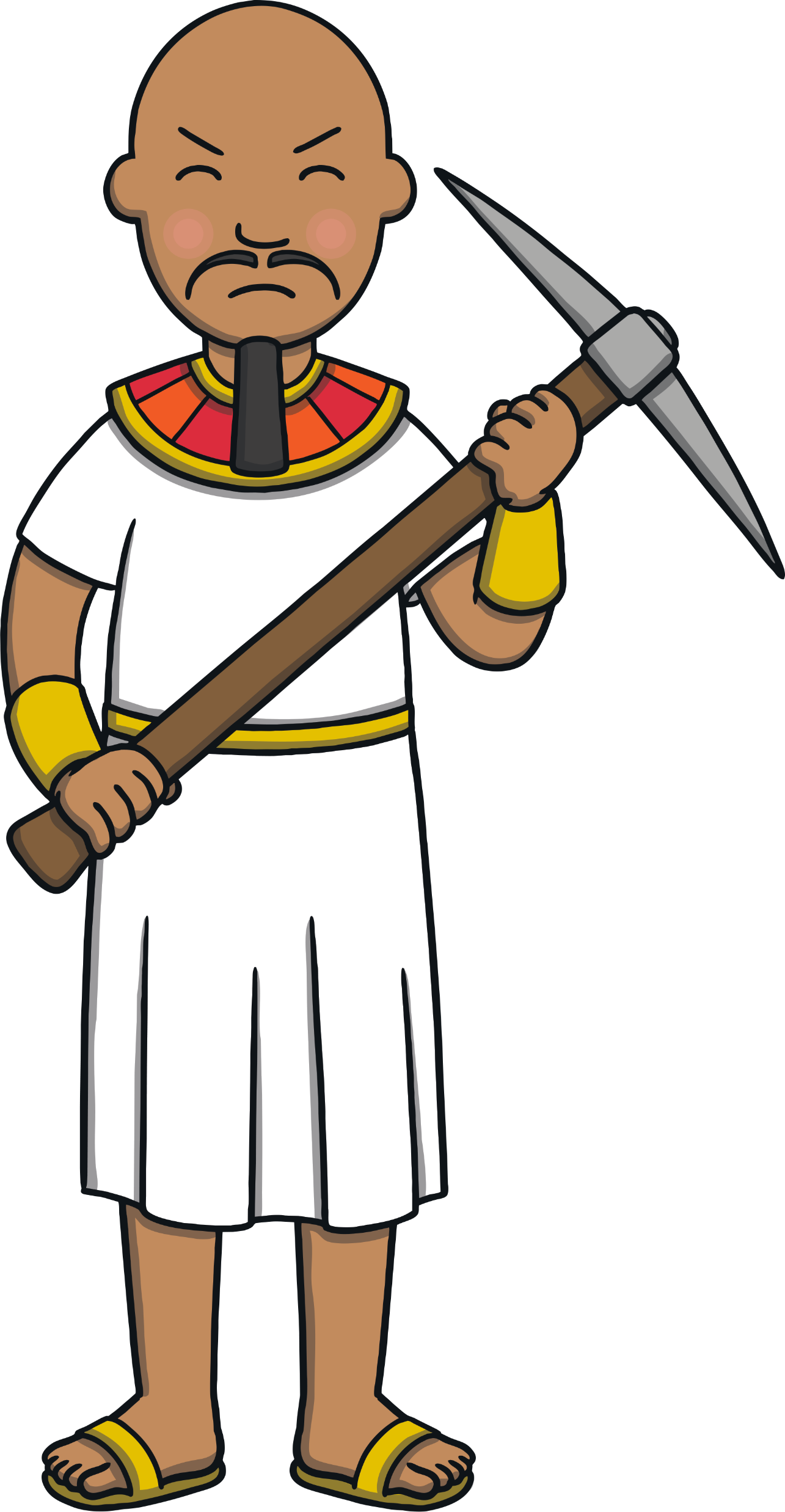 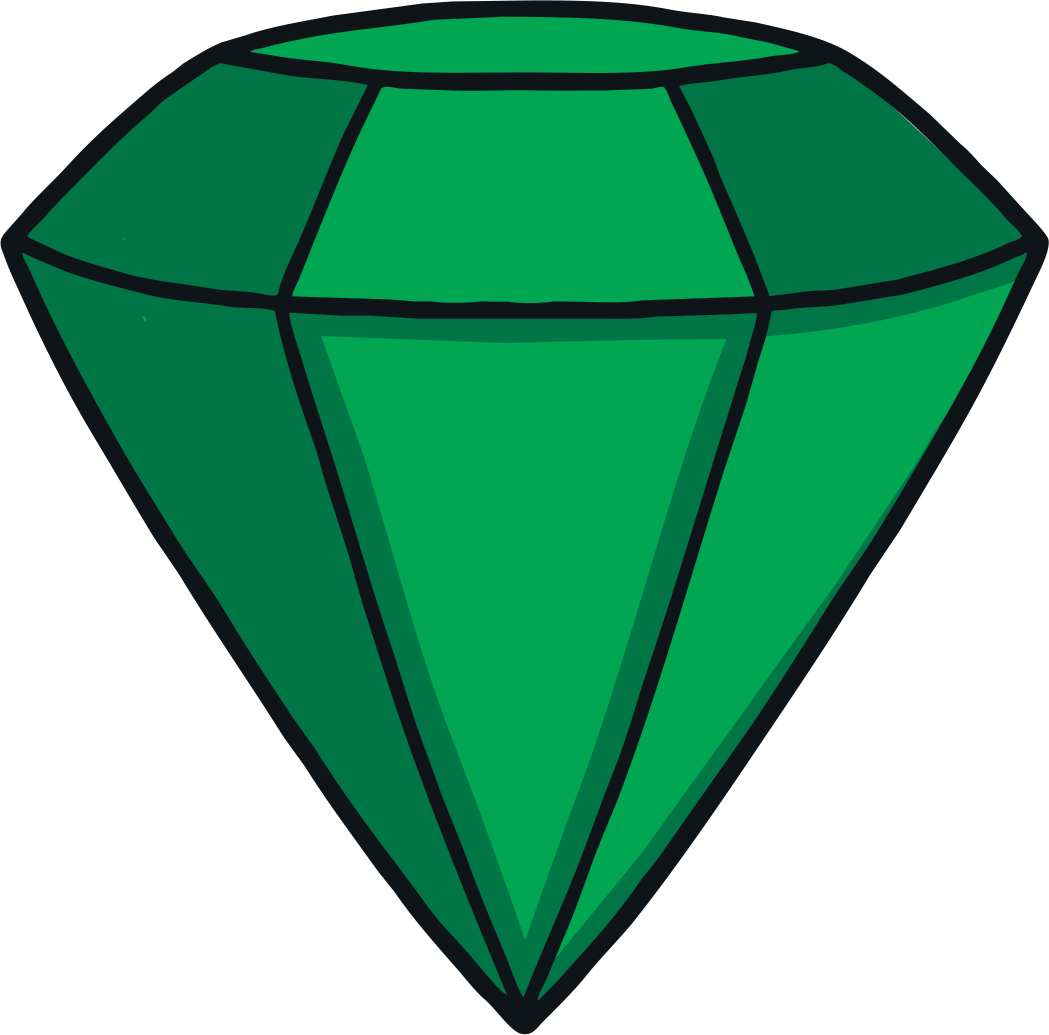 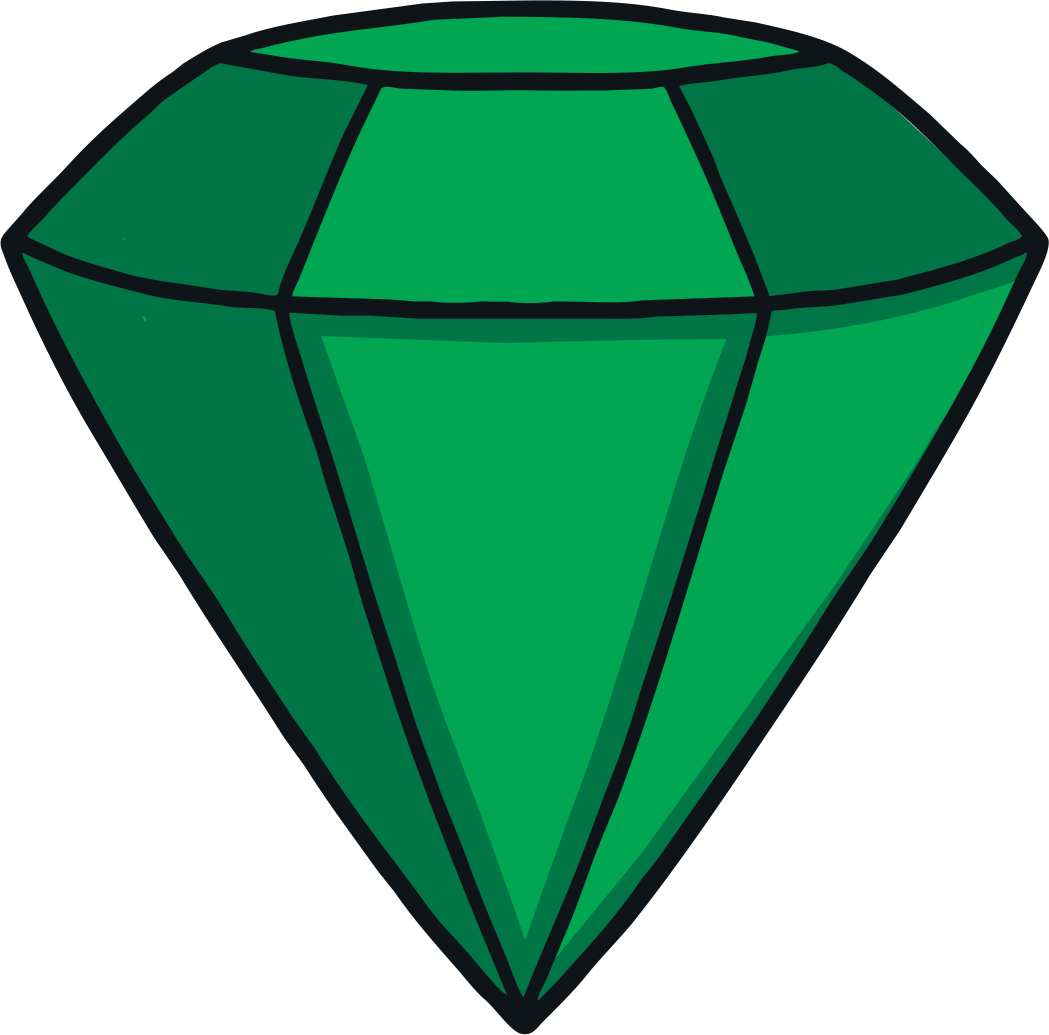 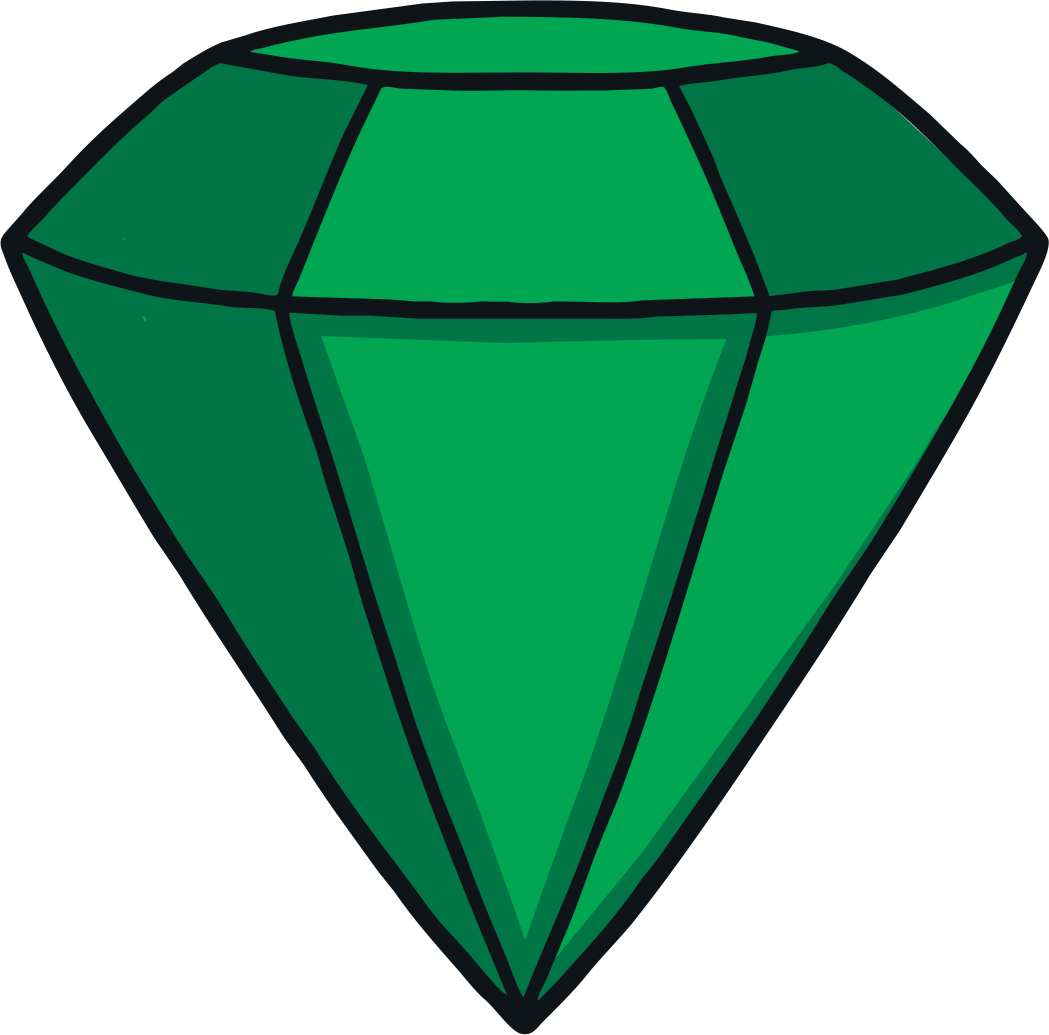 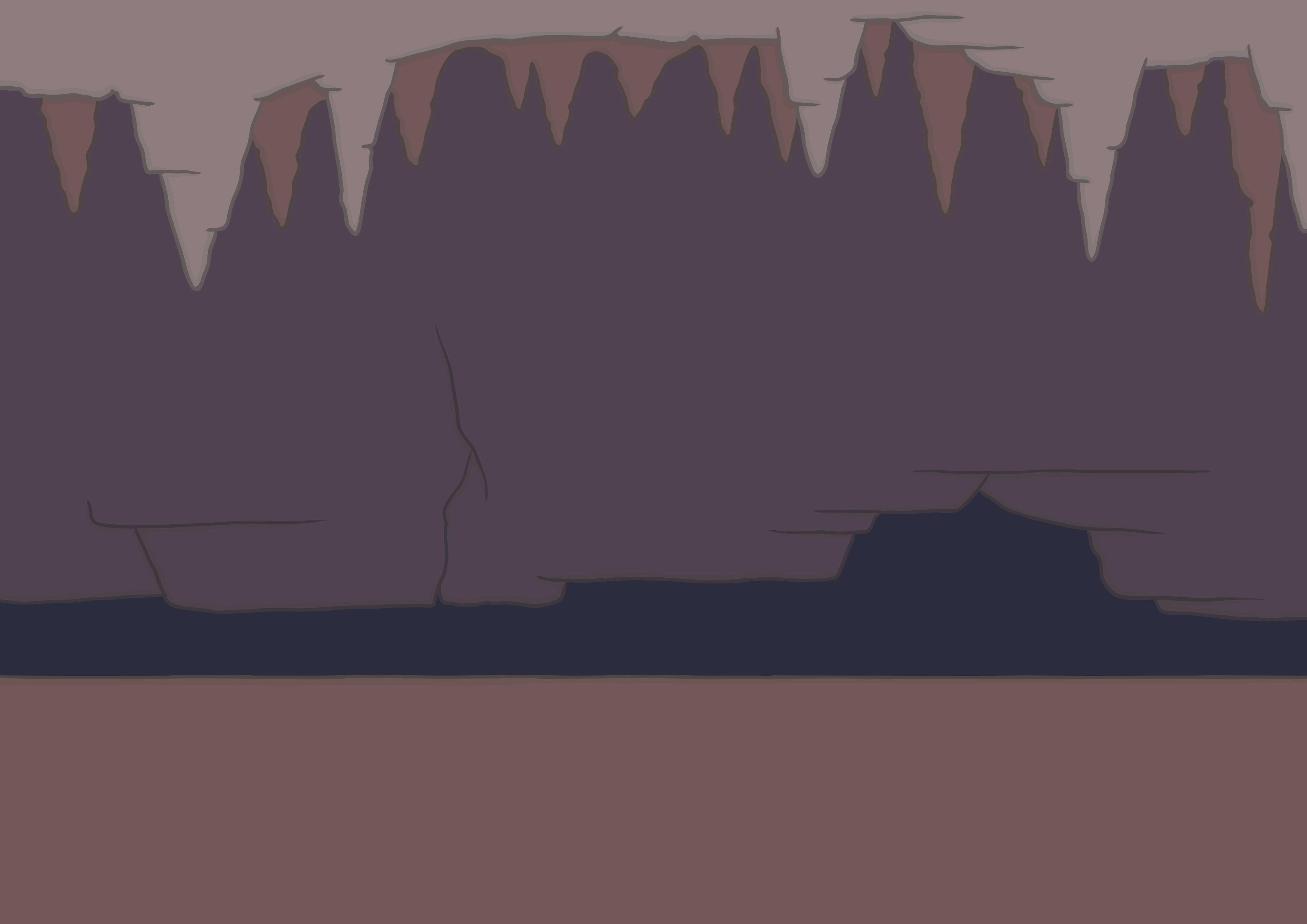 Practise
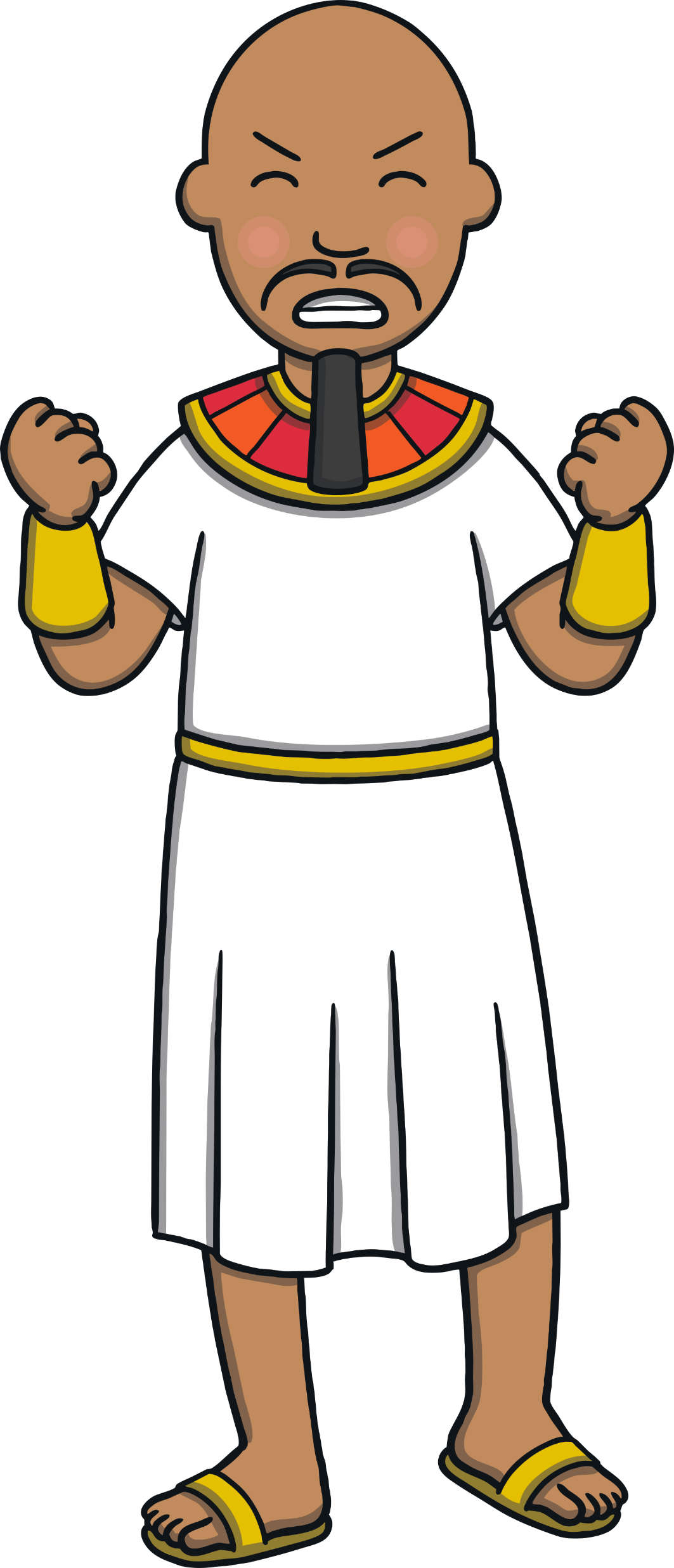 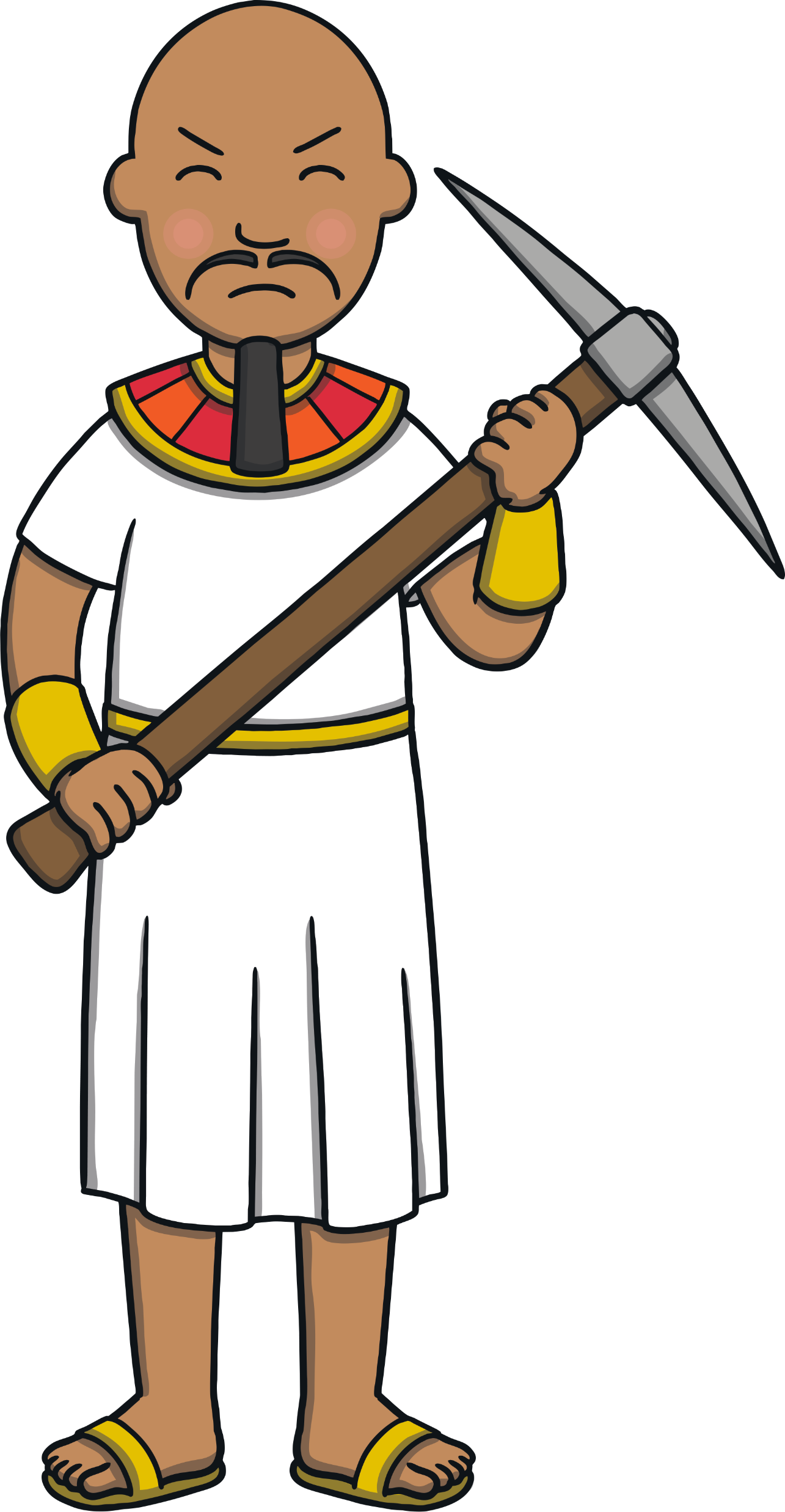 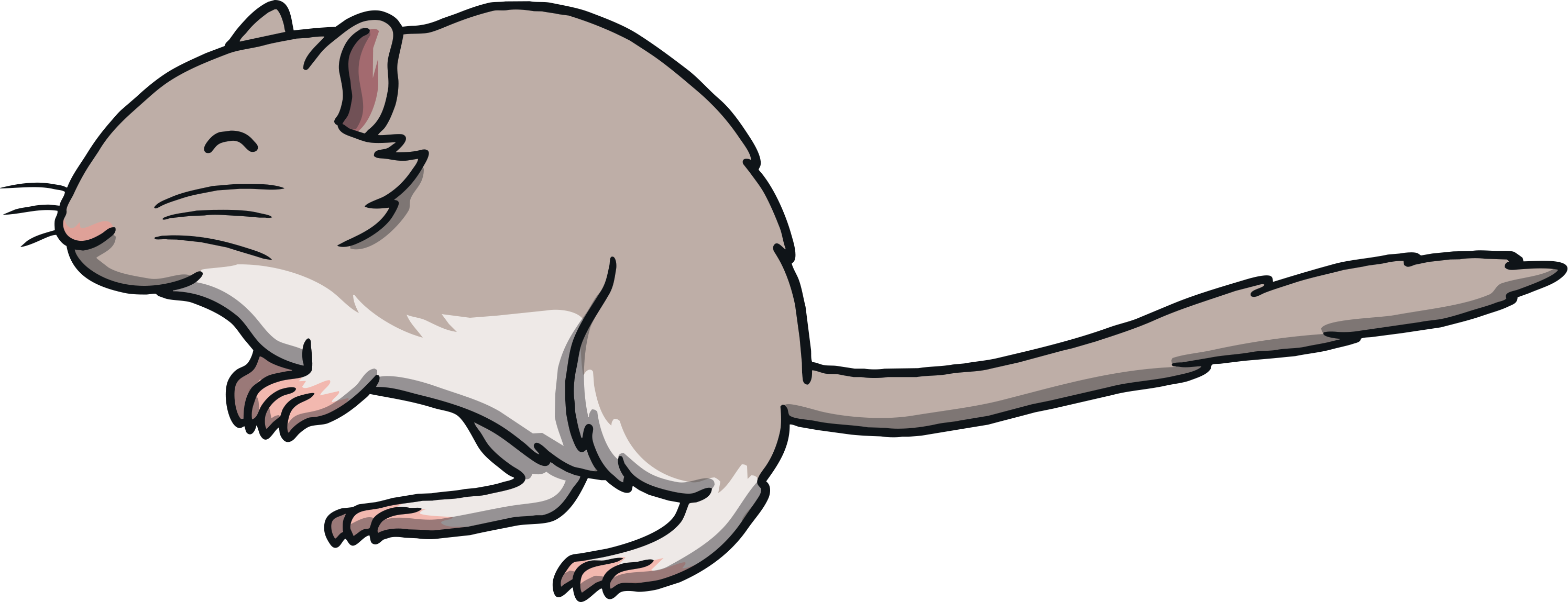 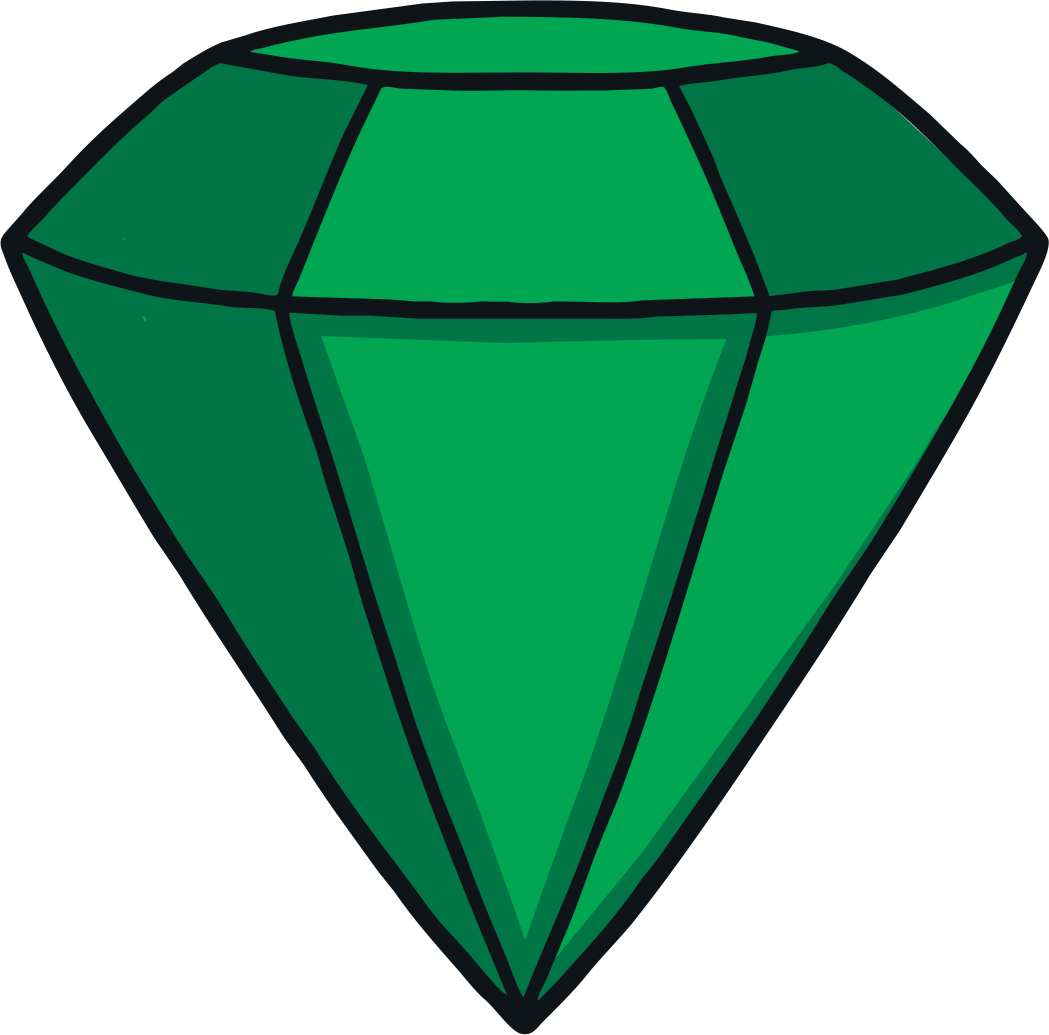 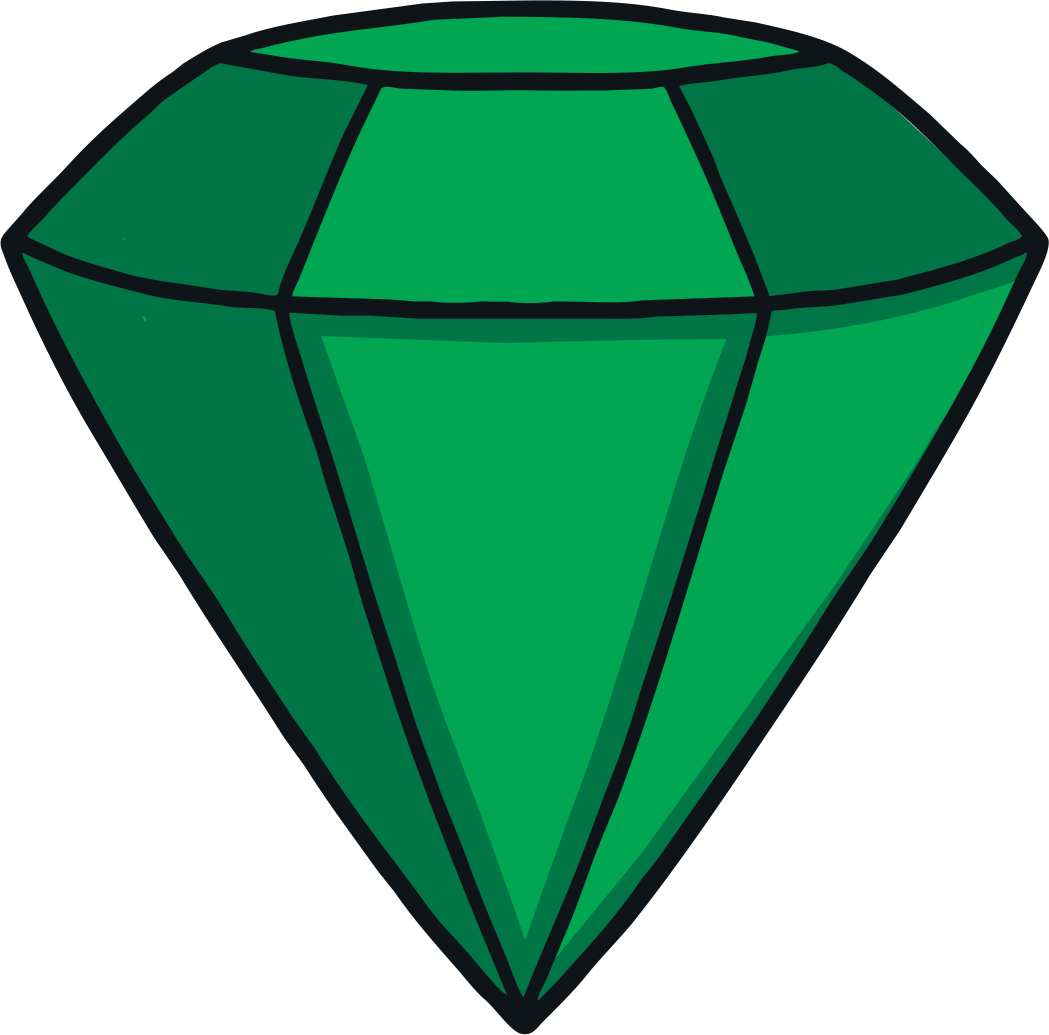 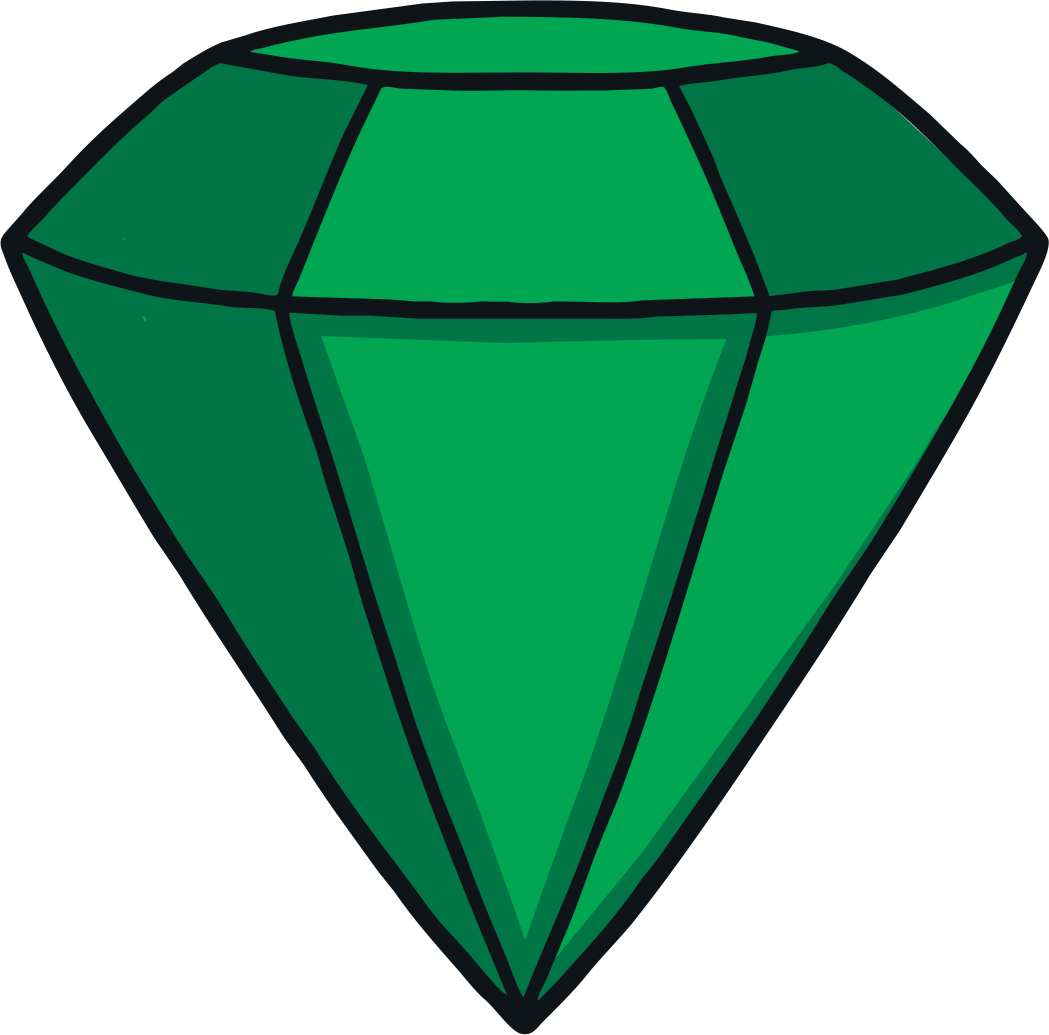 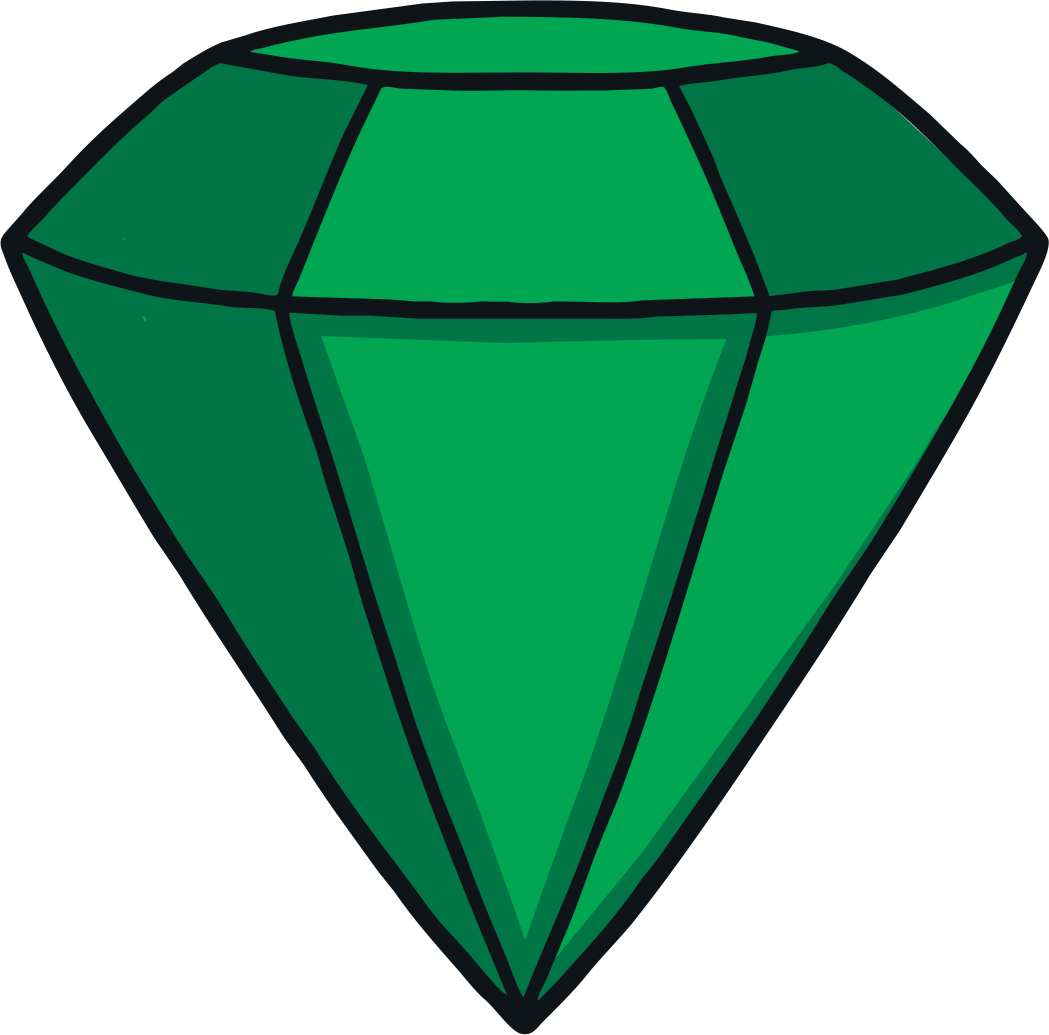 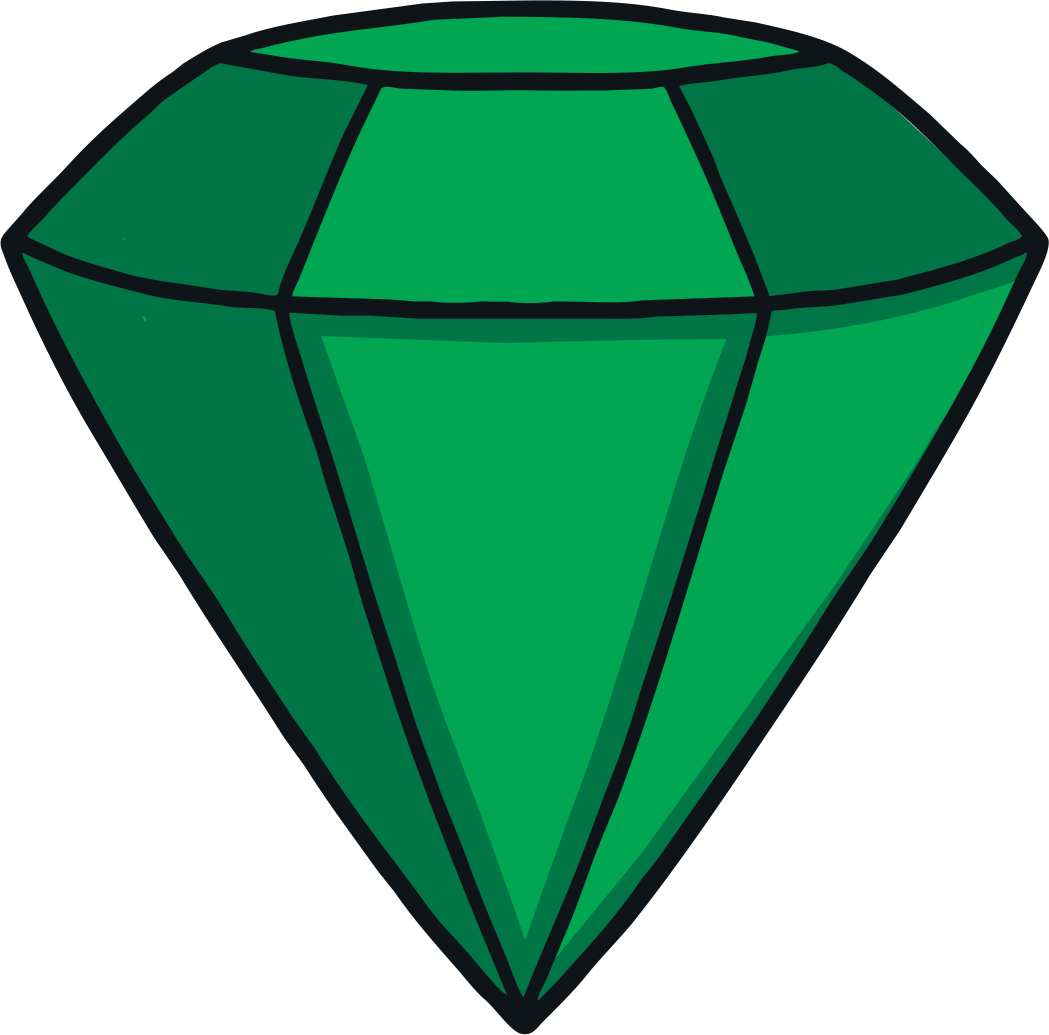 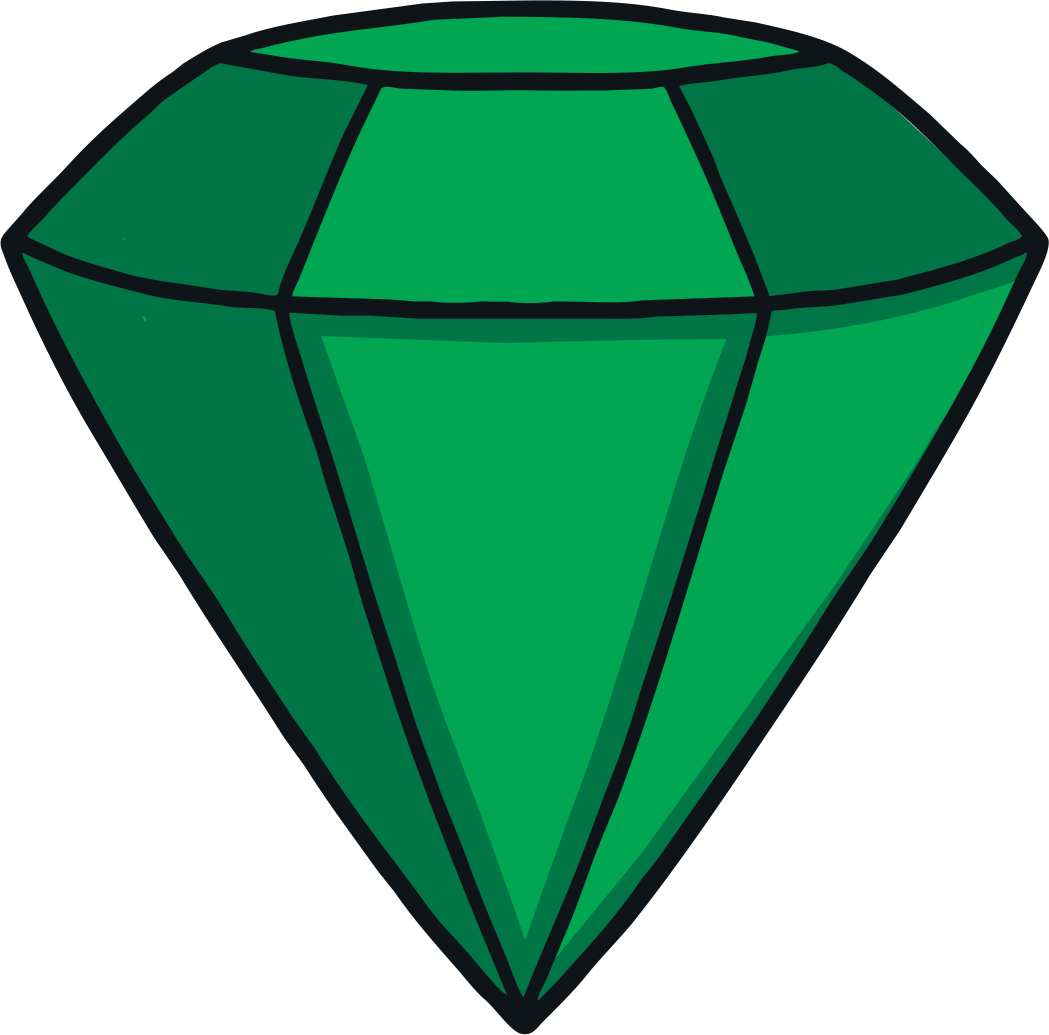 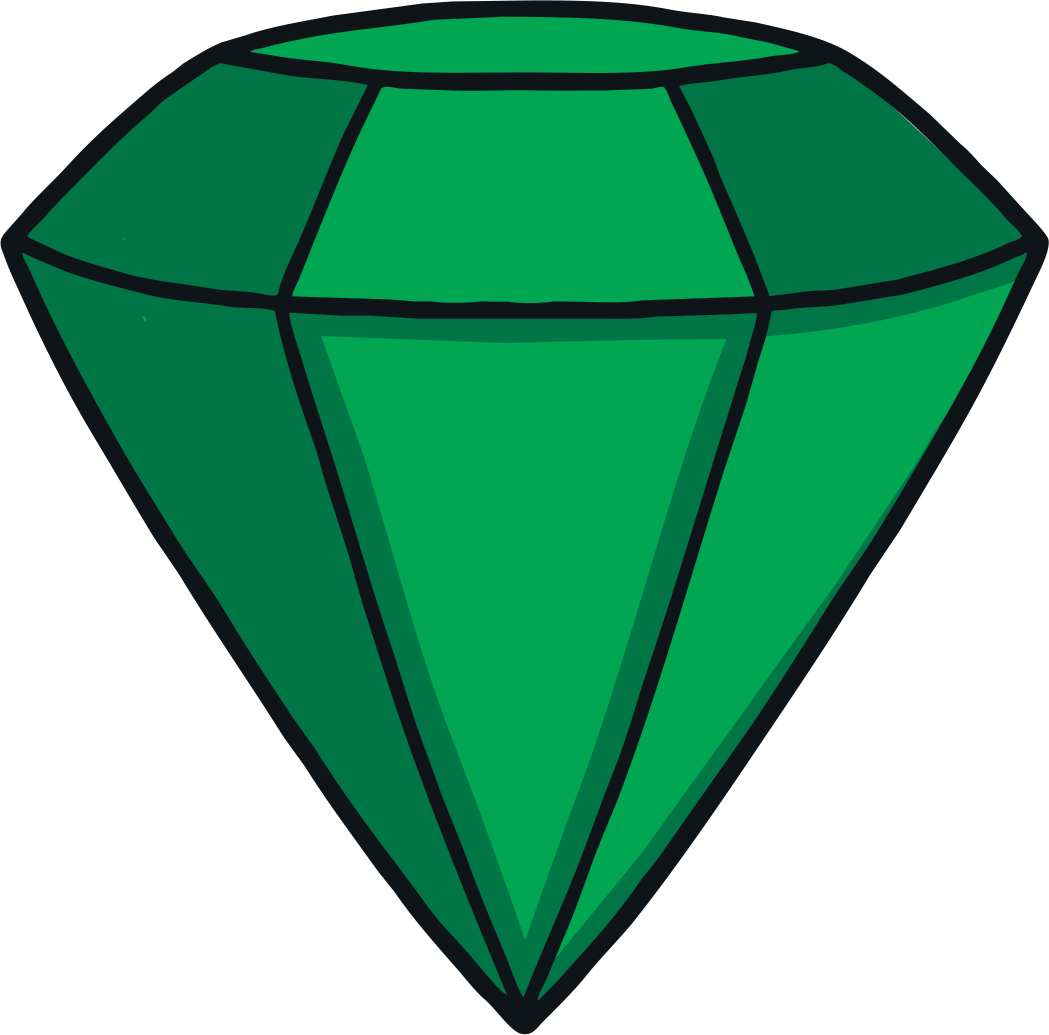 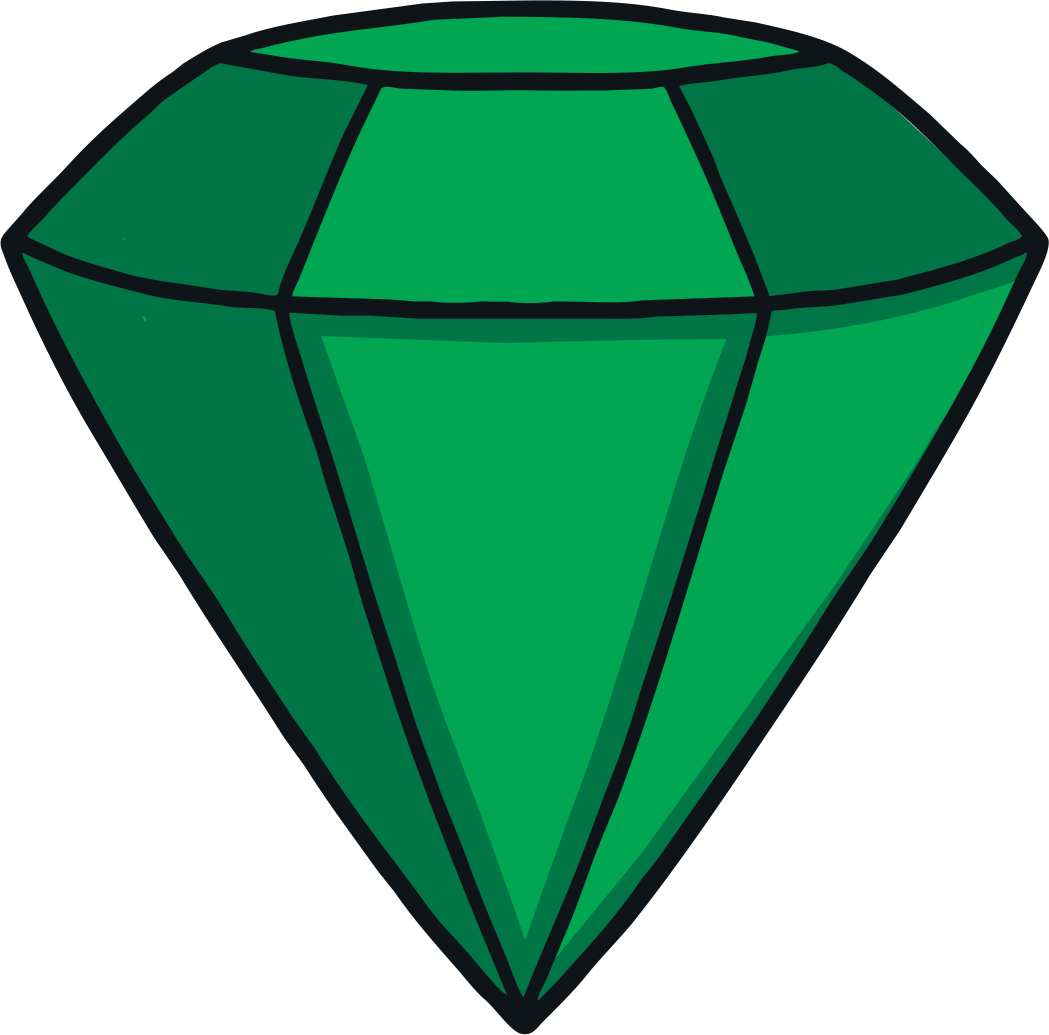 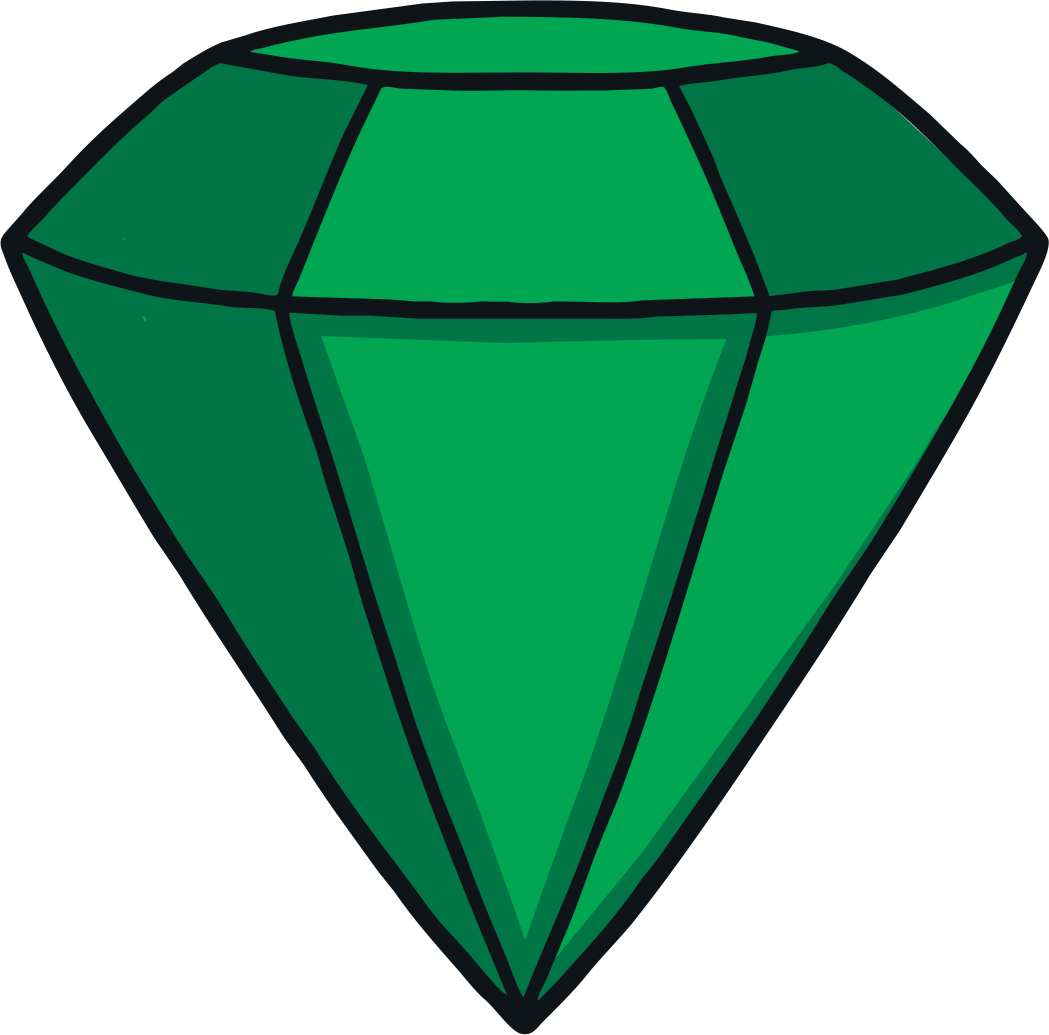 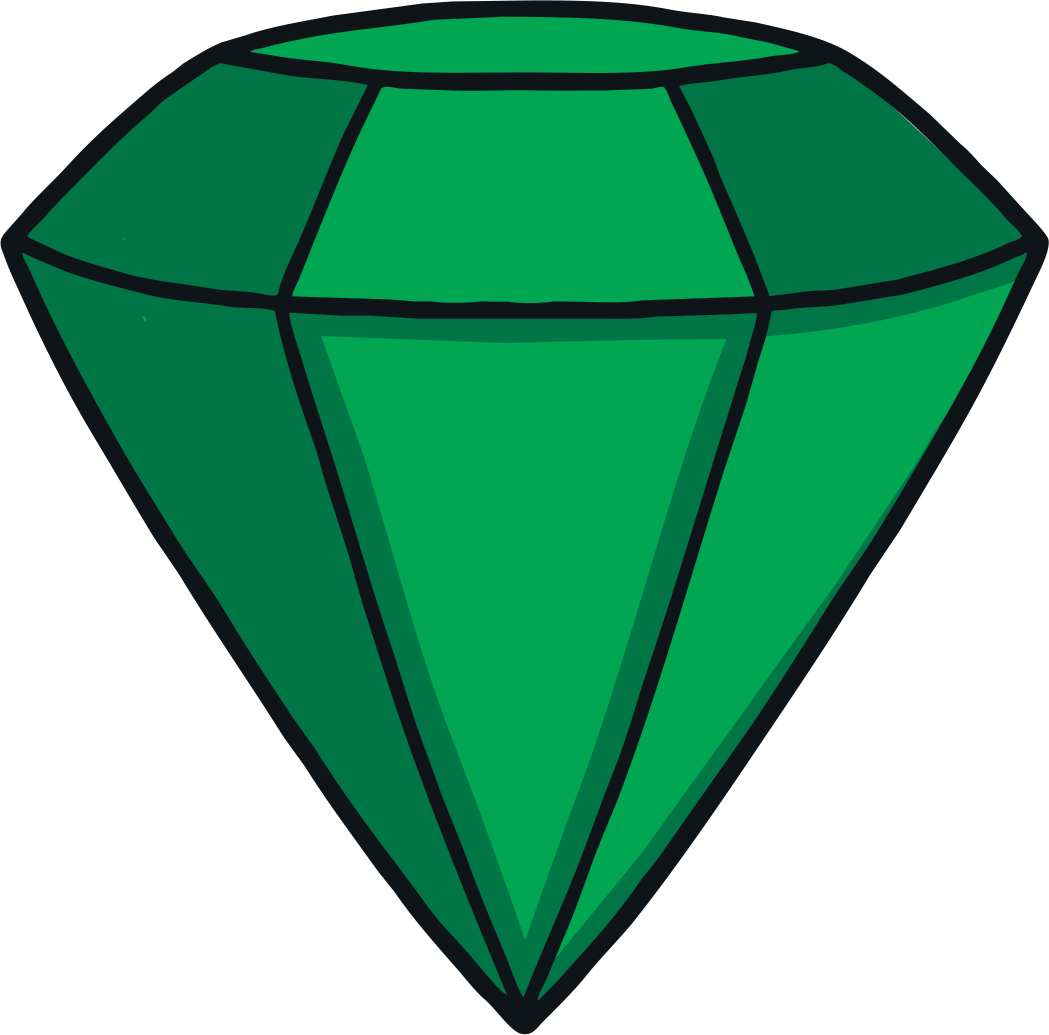 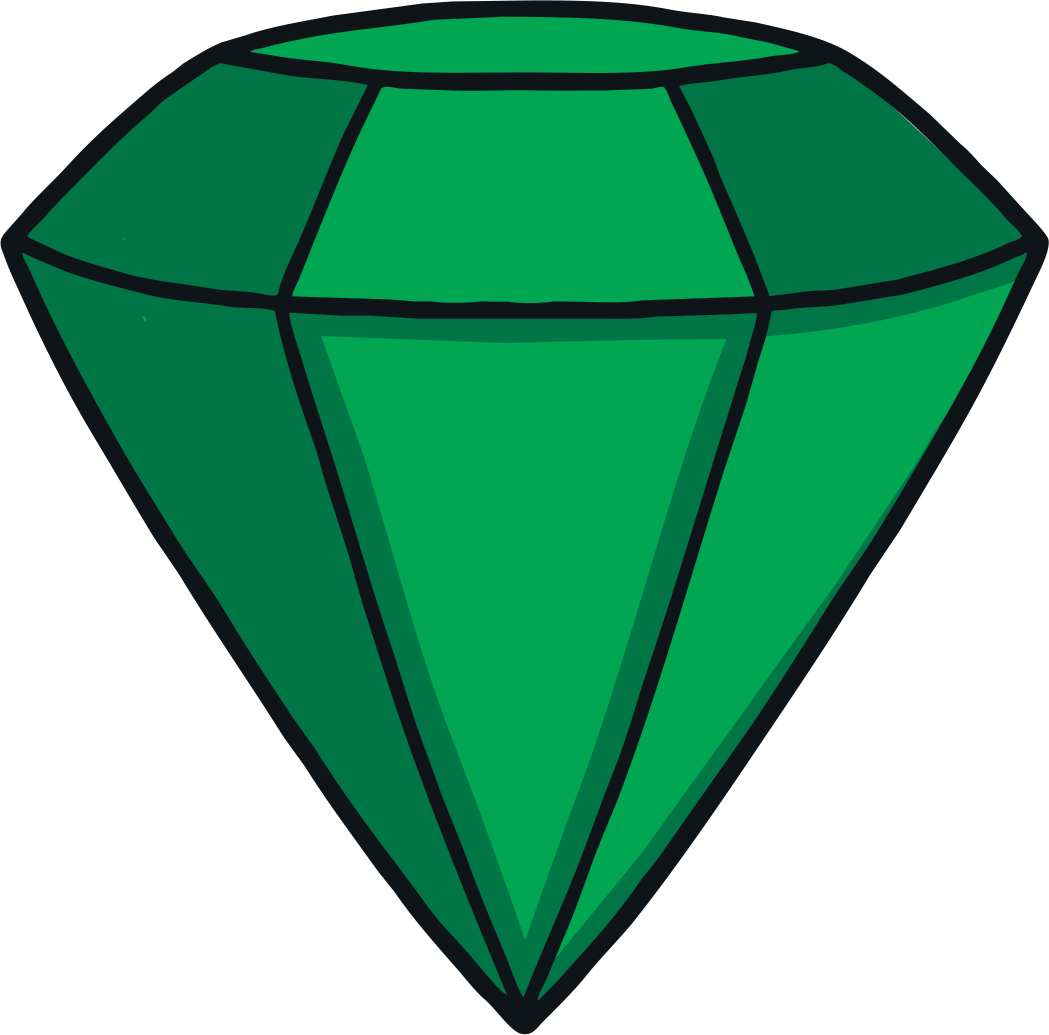 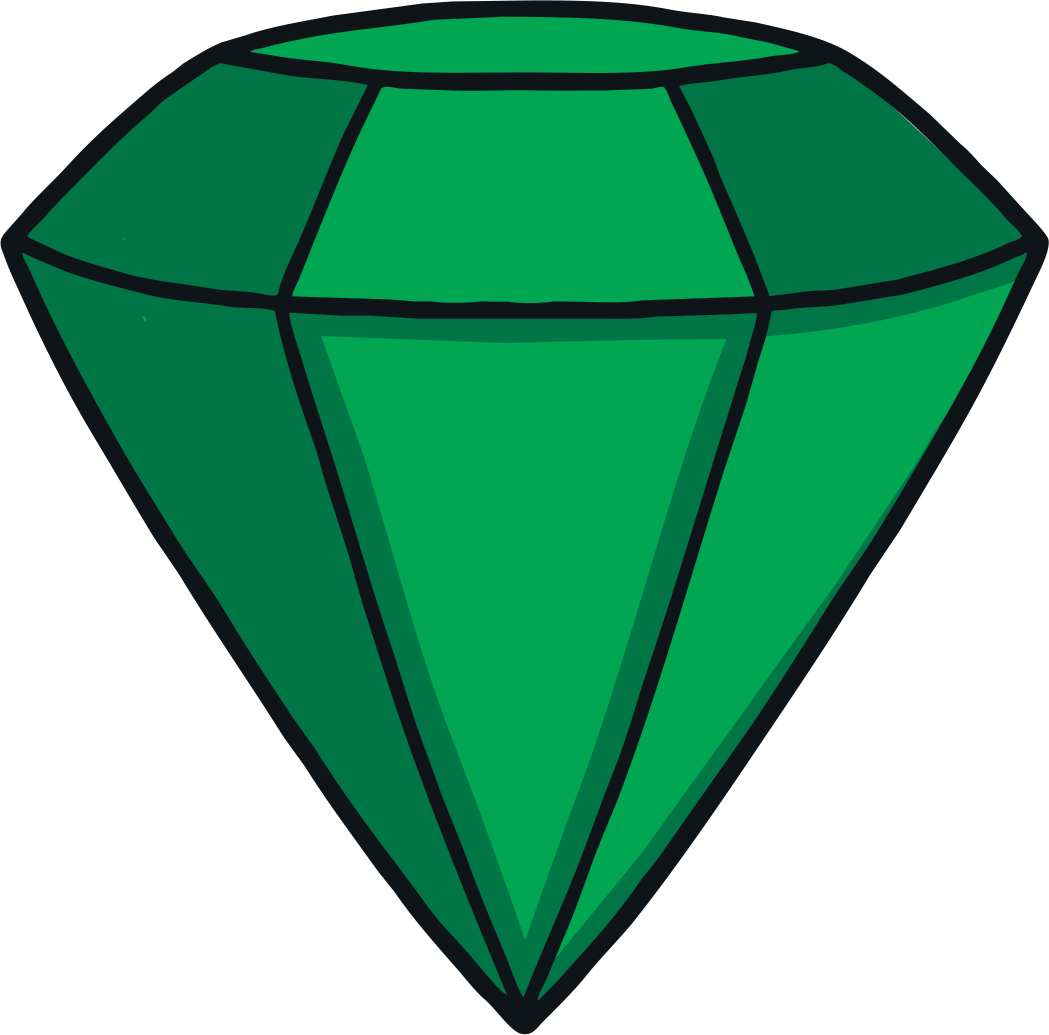 g
p
e
y
n
c
t
m
l
r
i
b
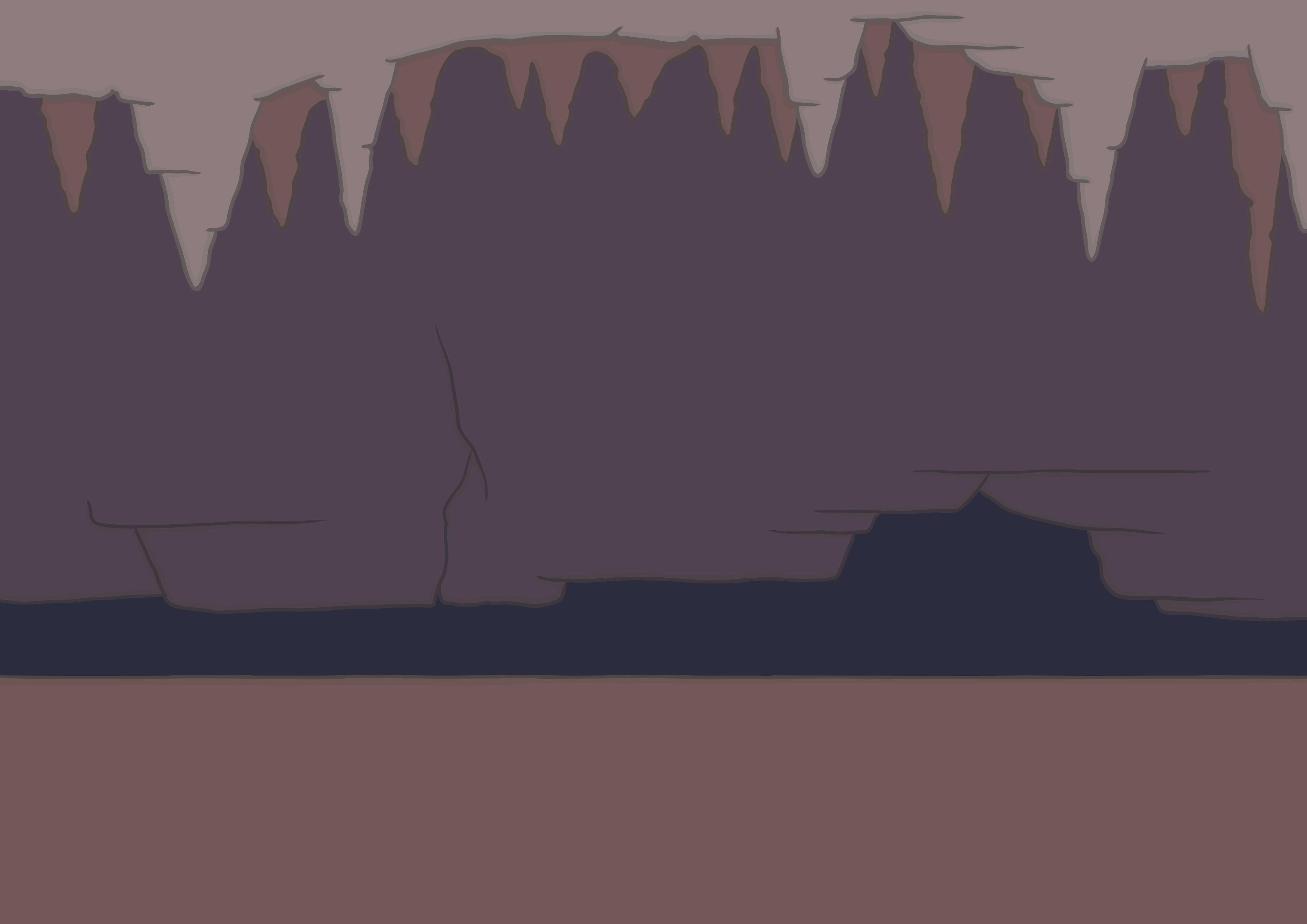 Practise
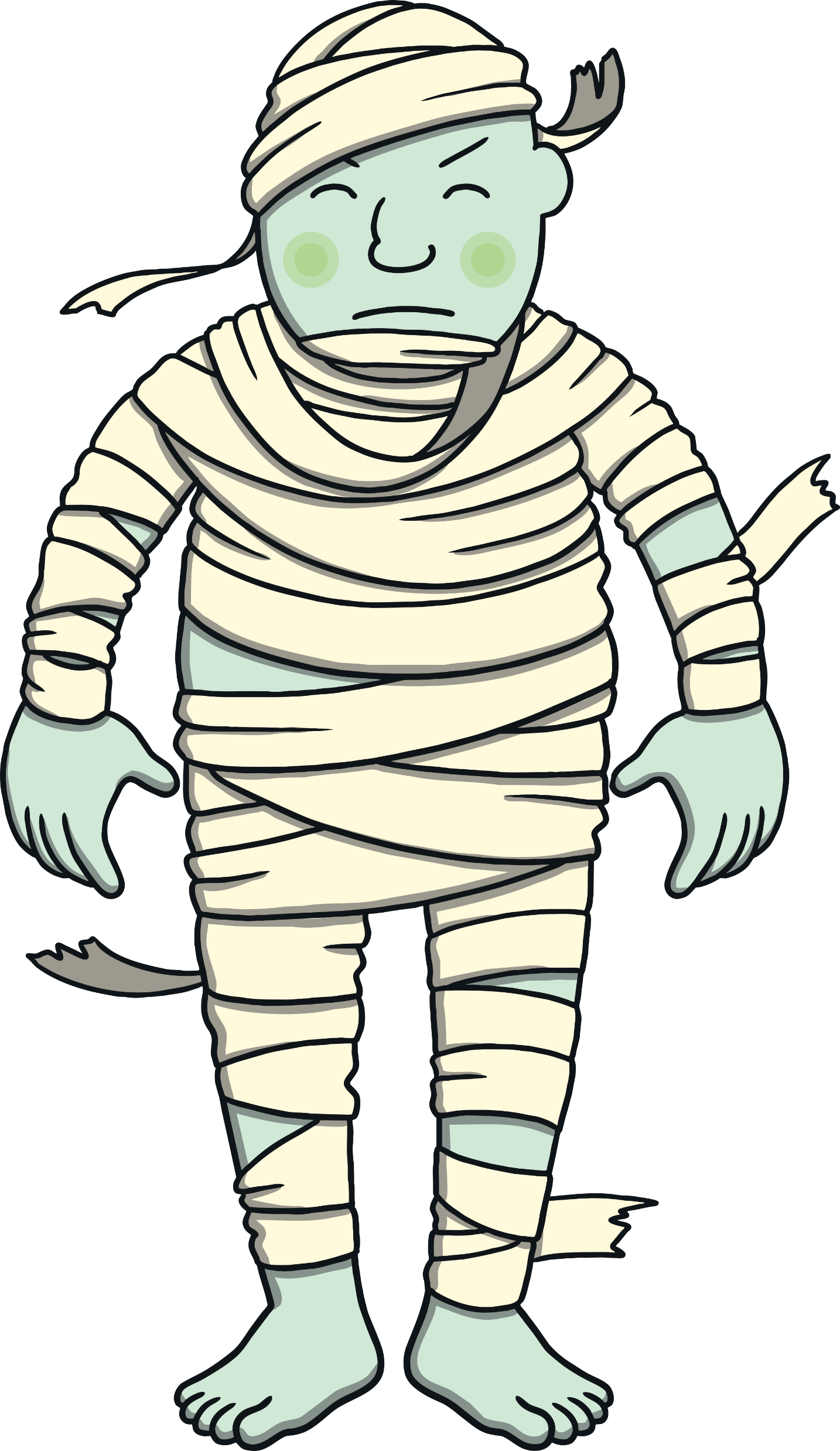 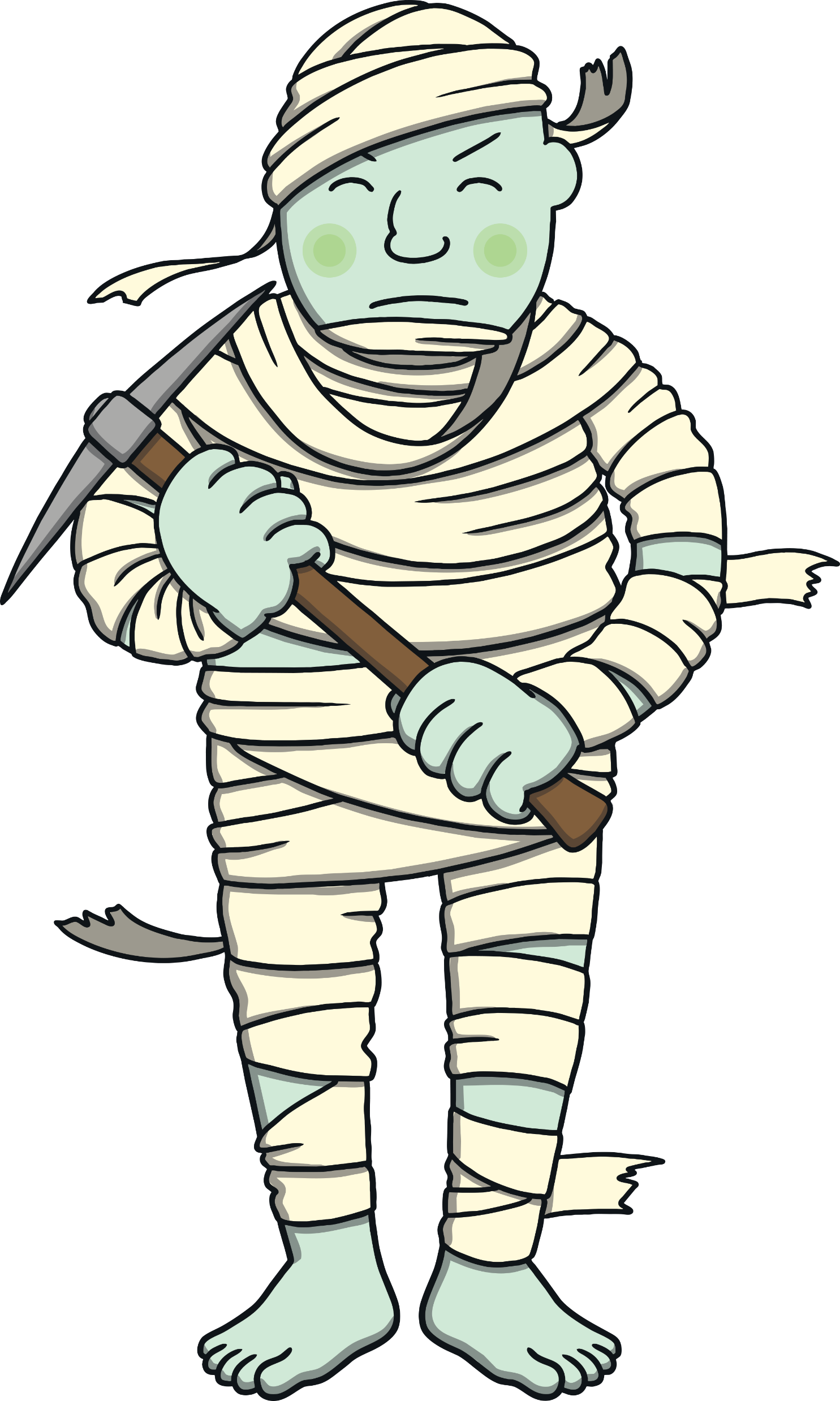 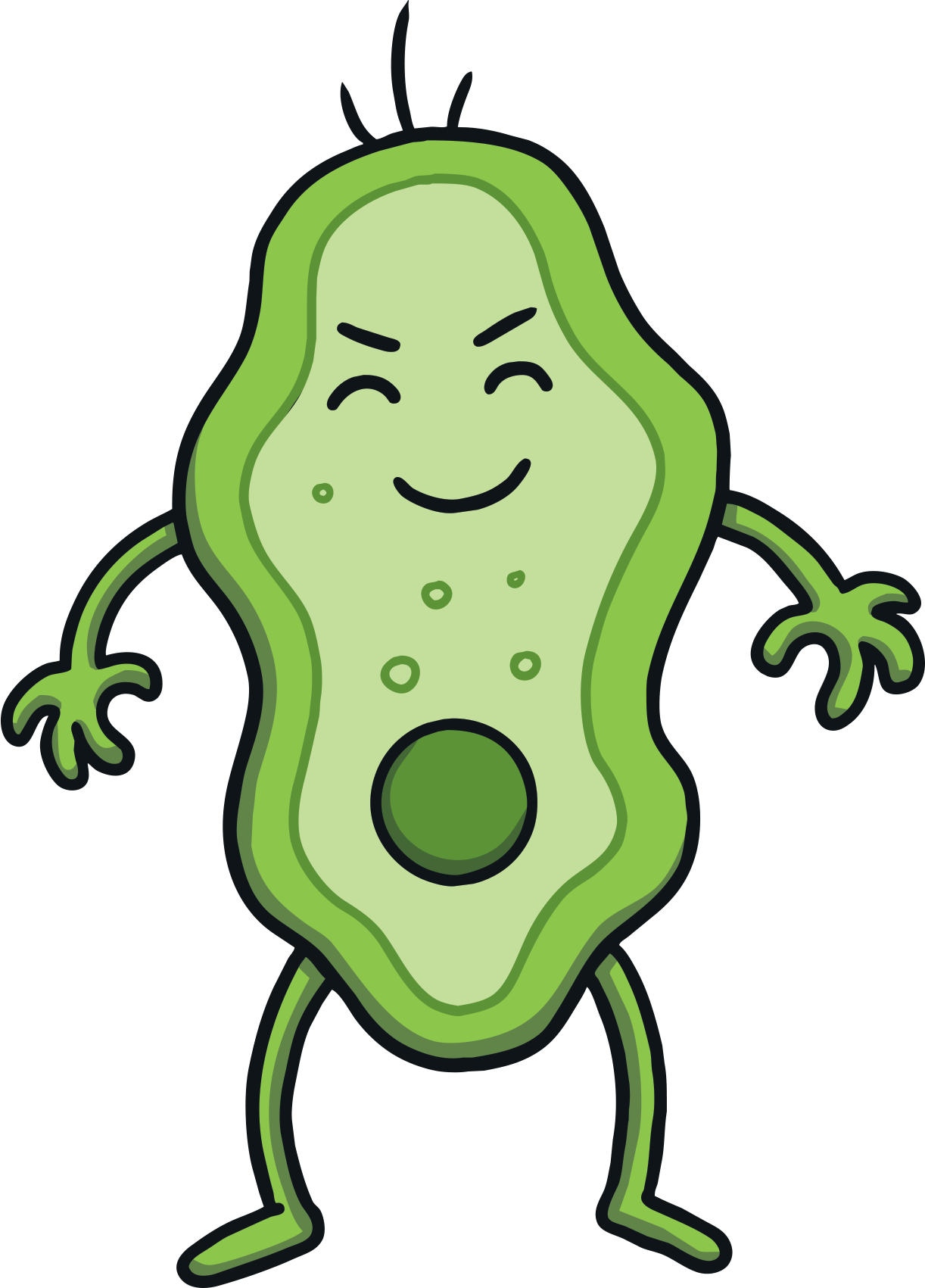 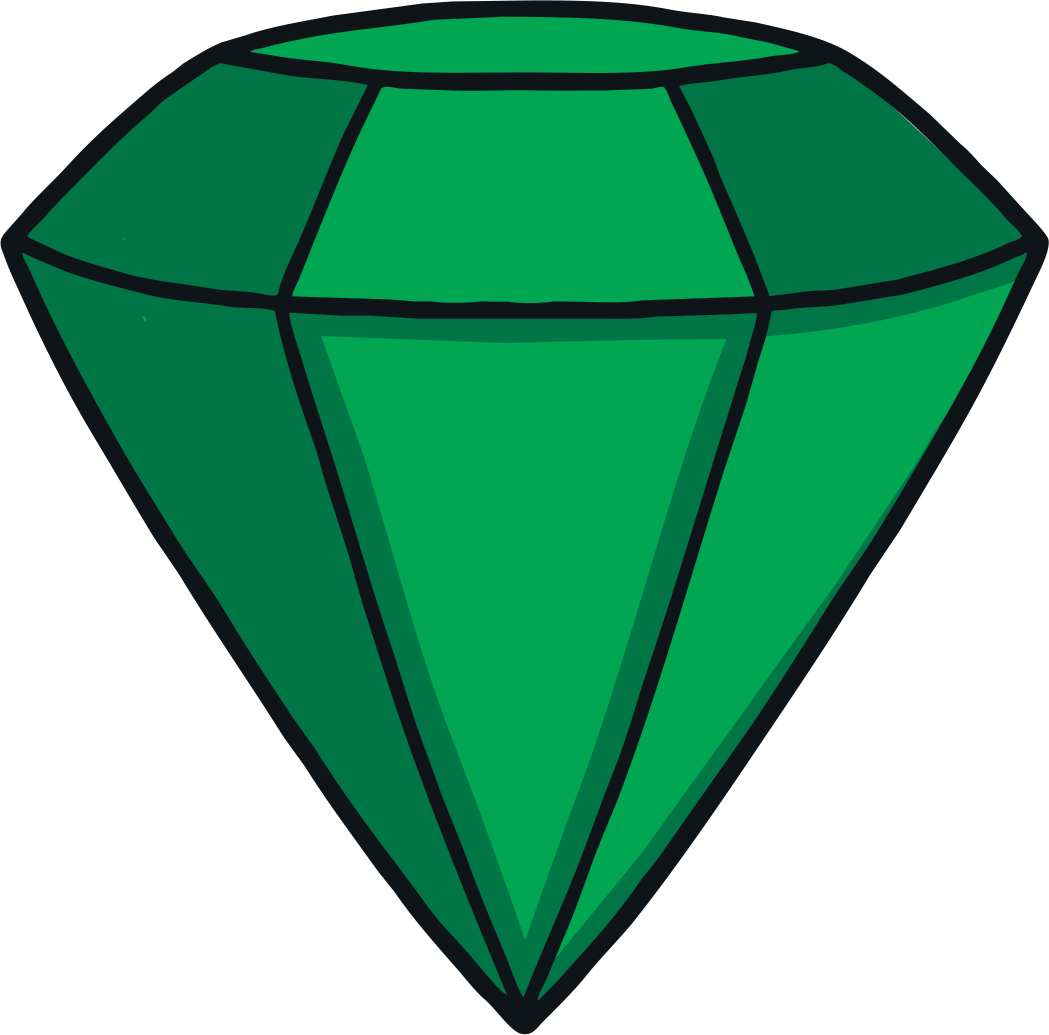 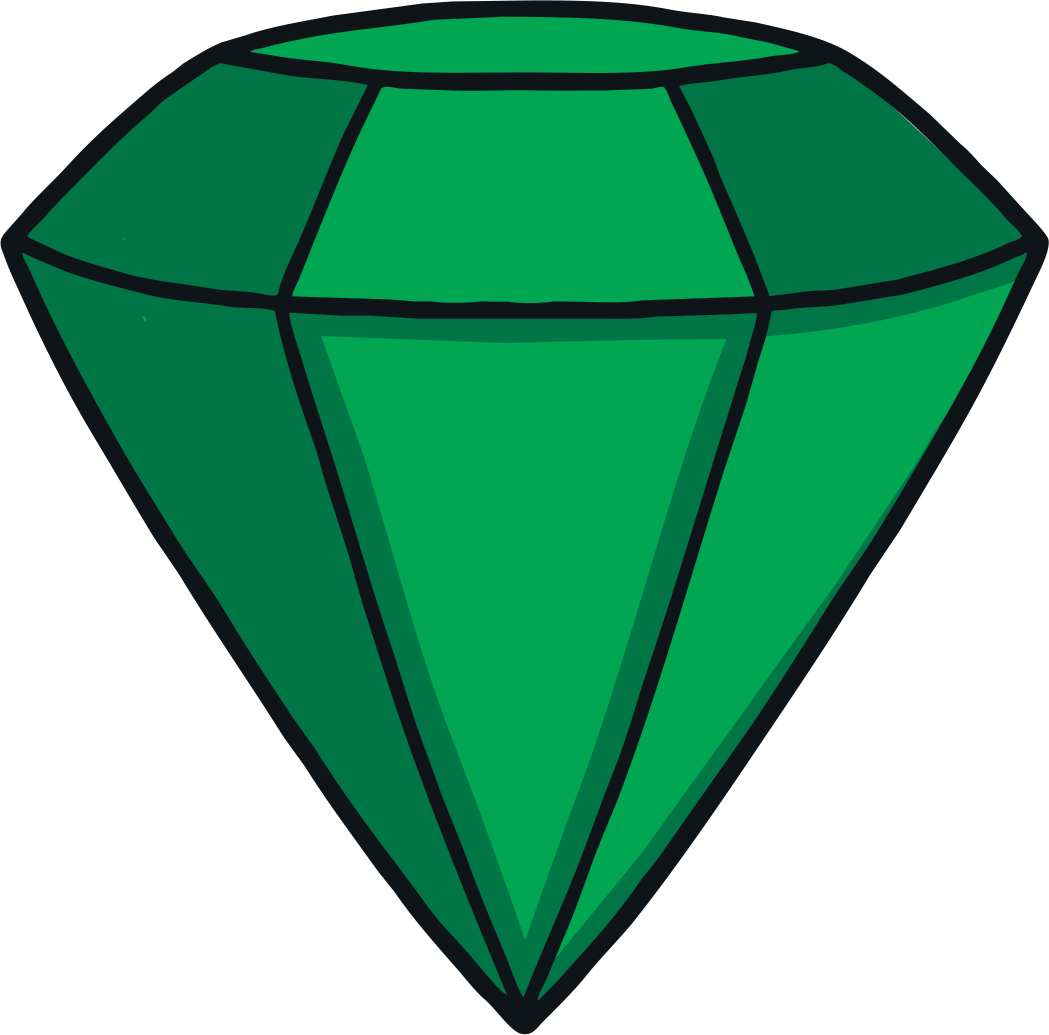 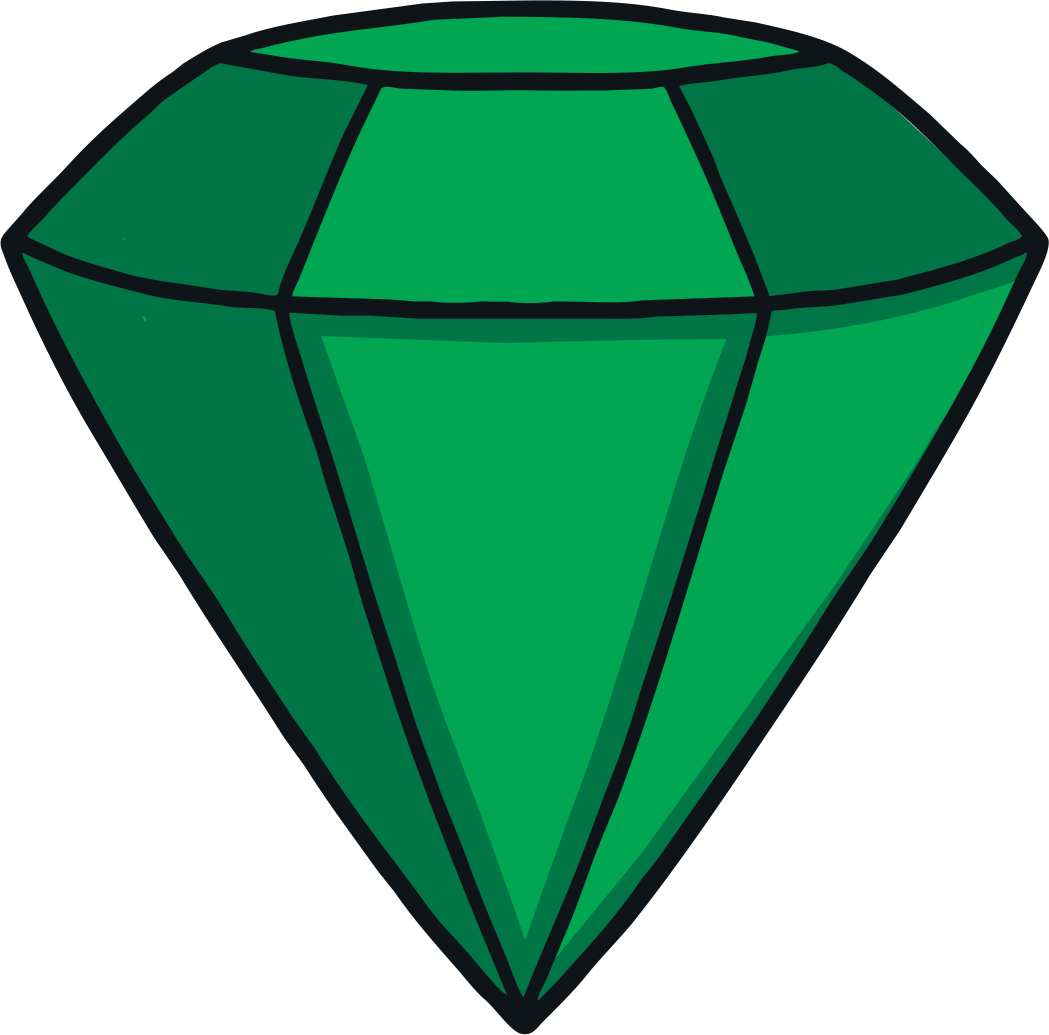 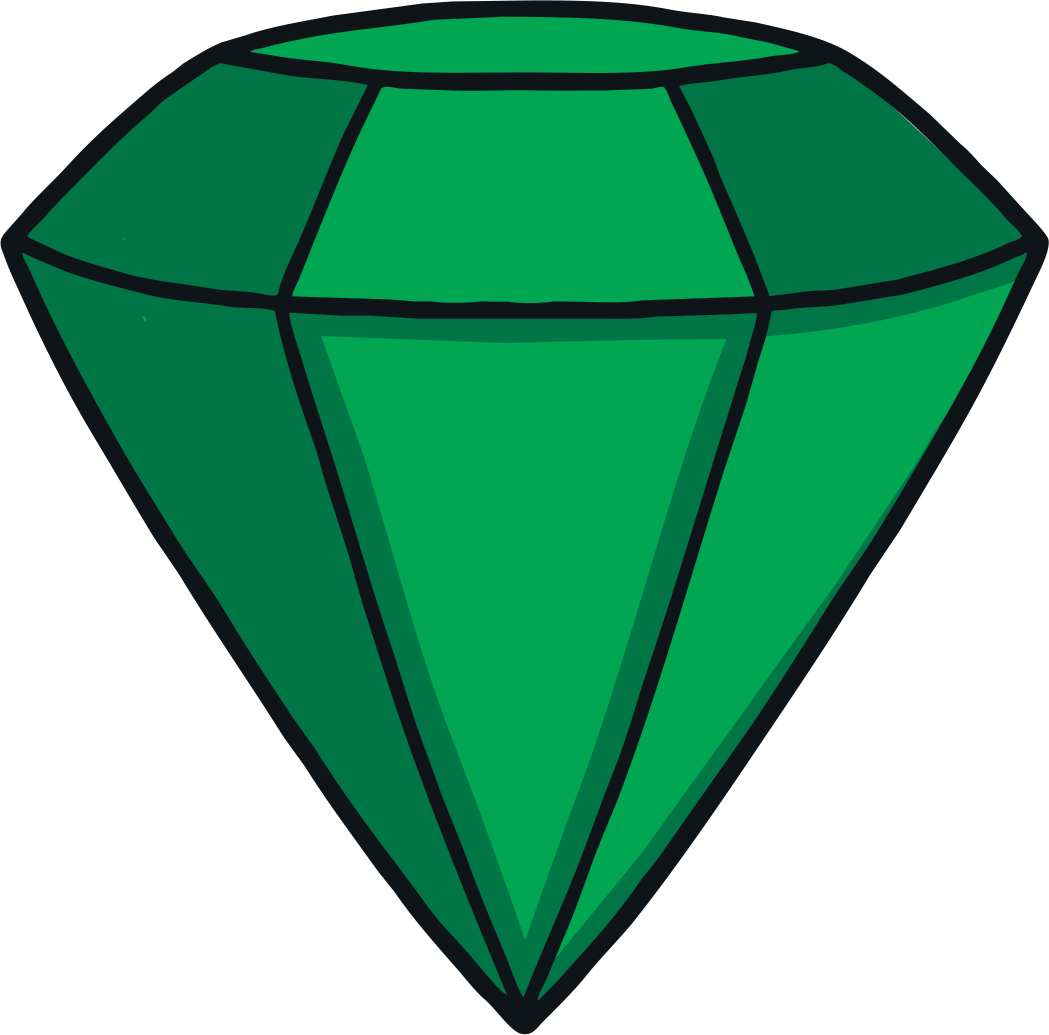 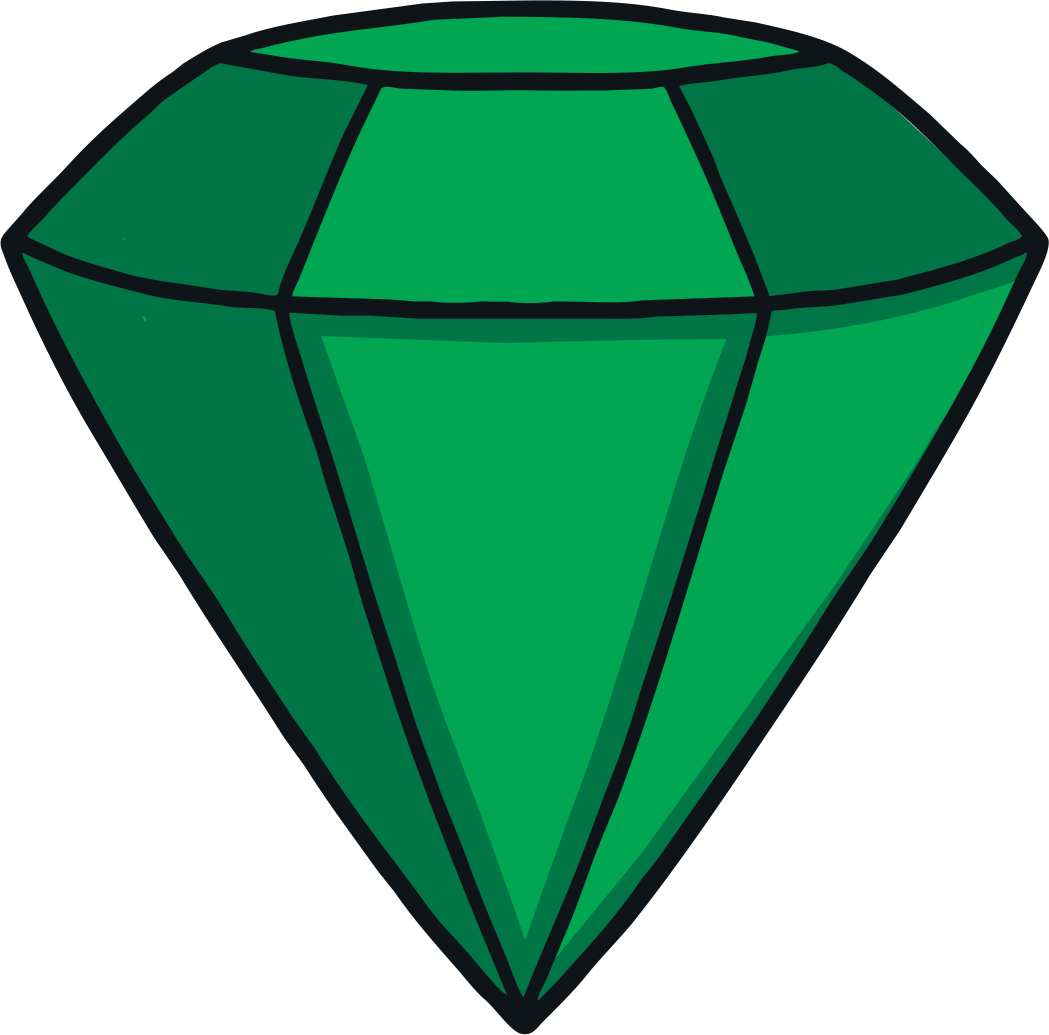 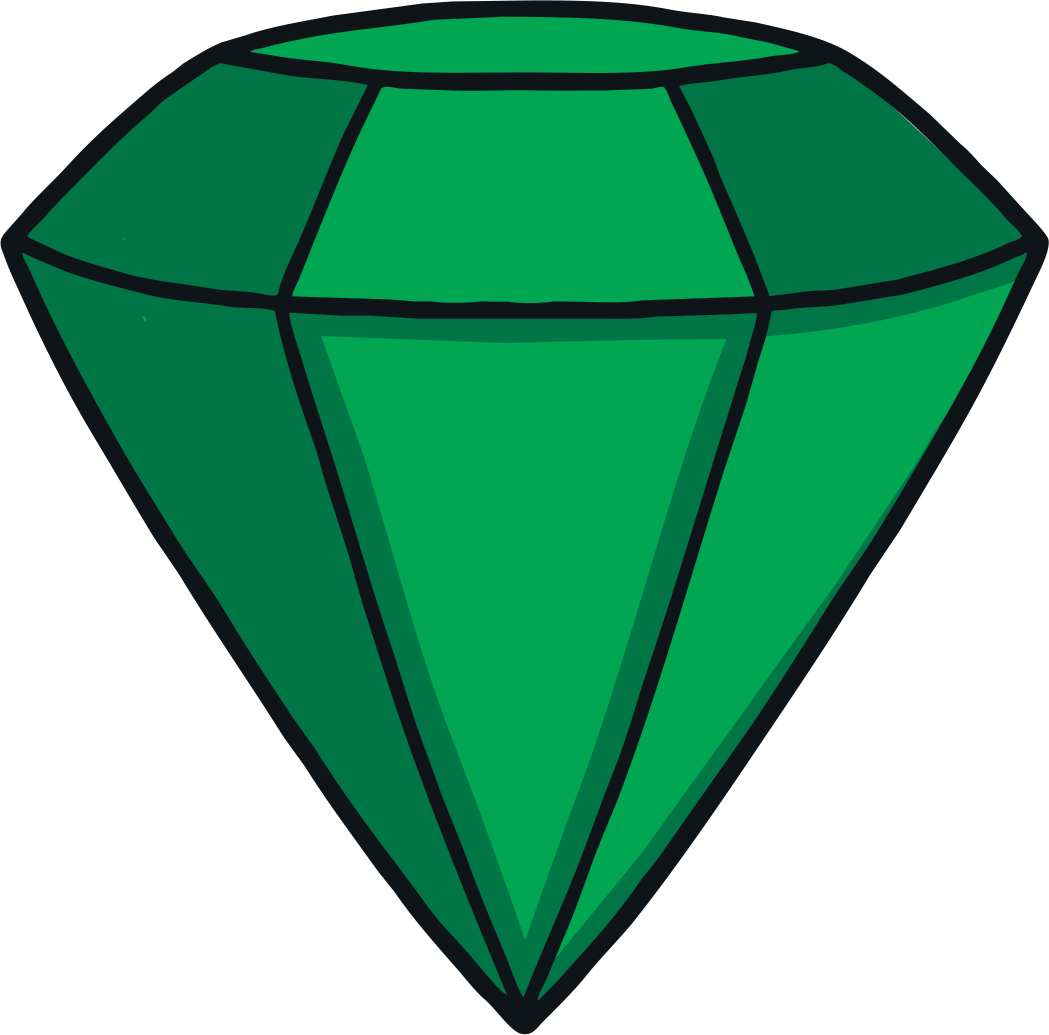 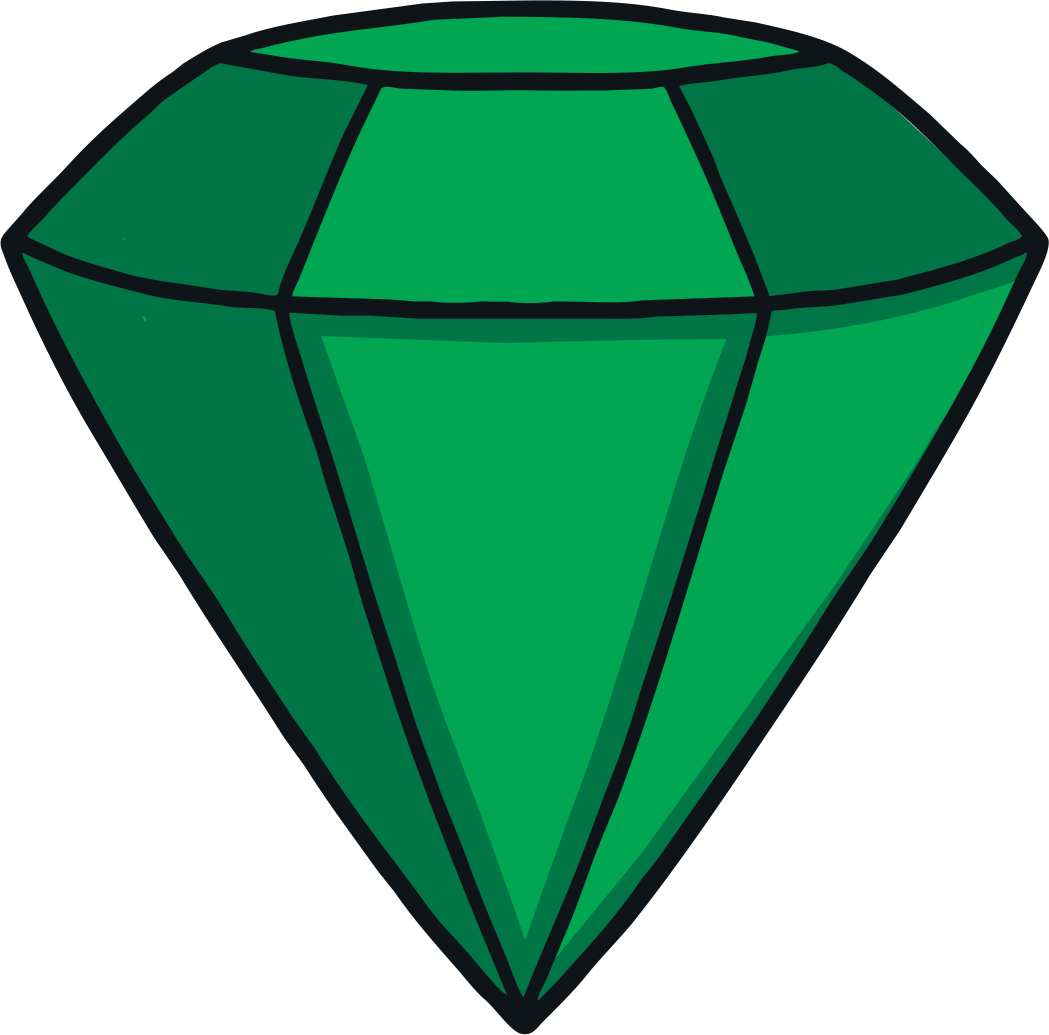 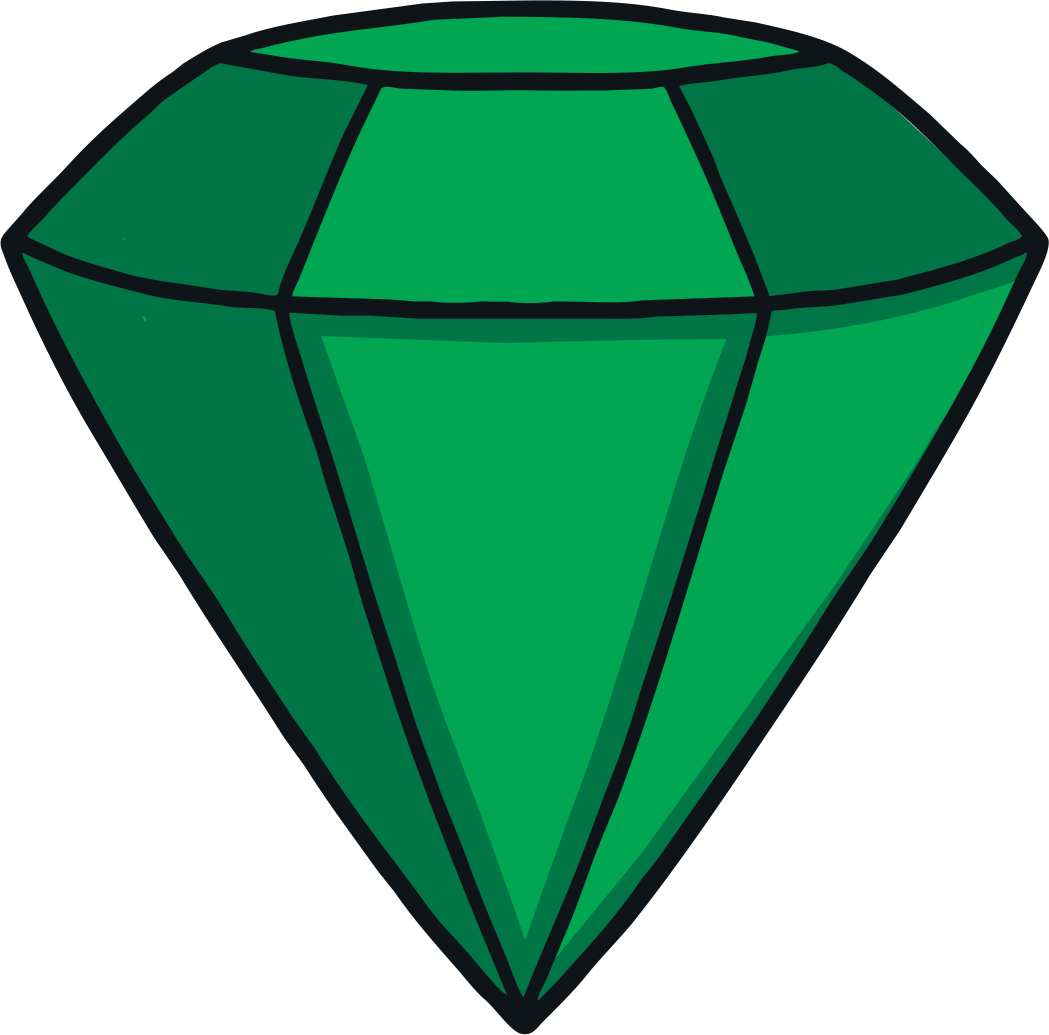 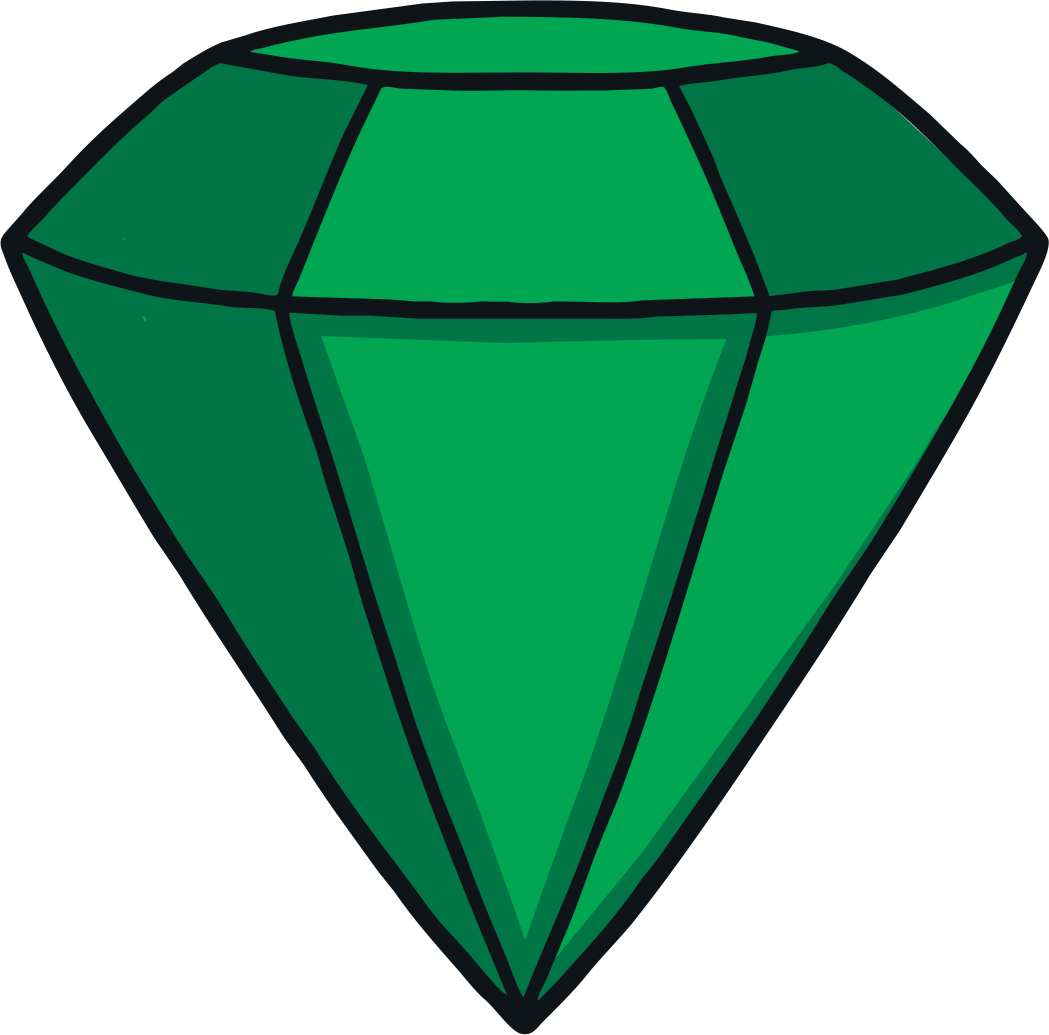 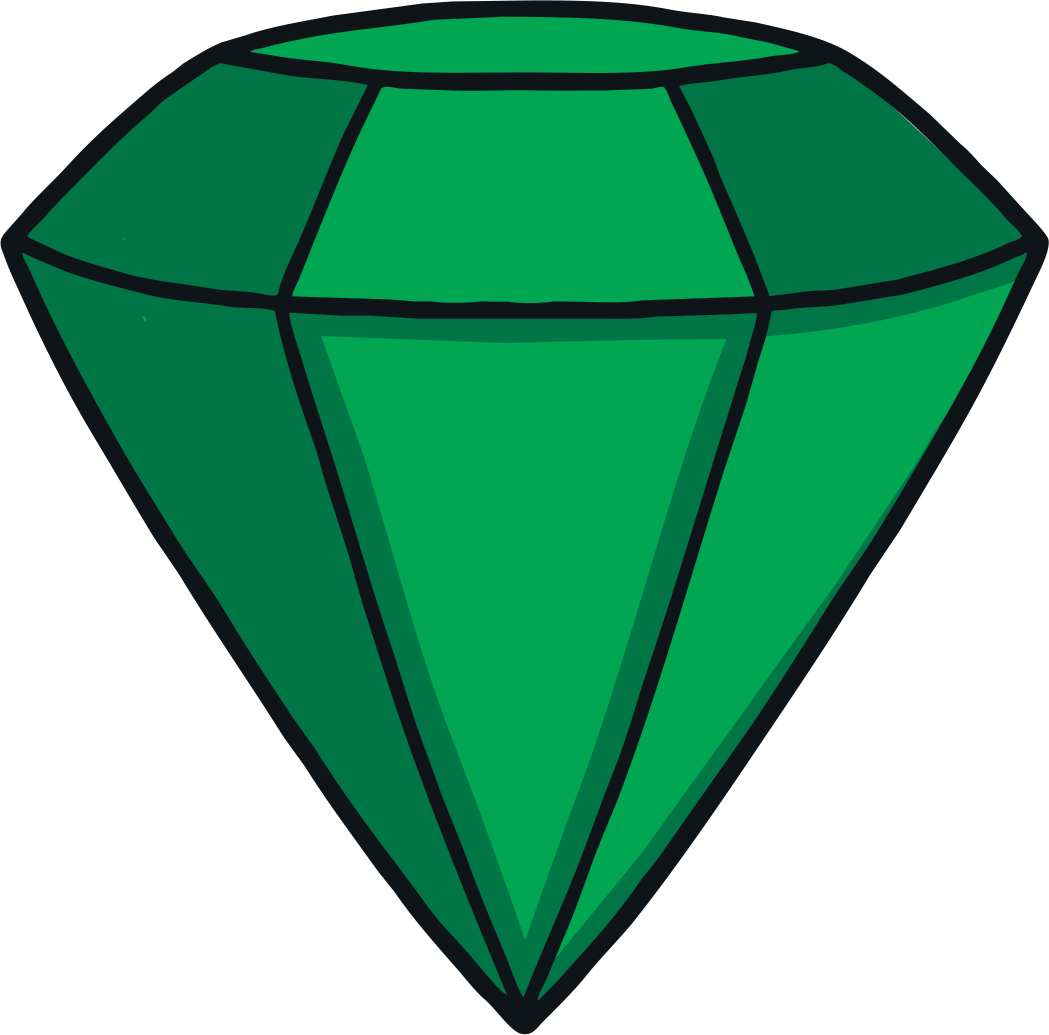 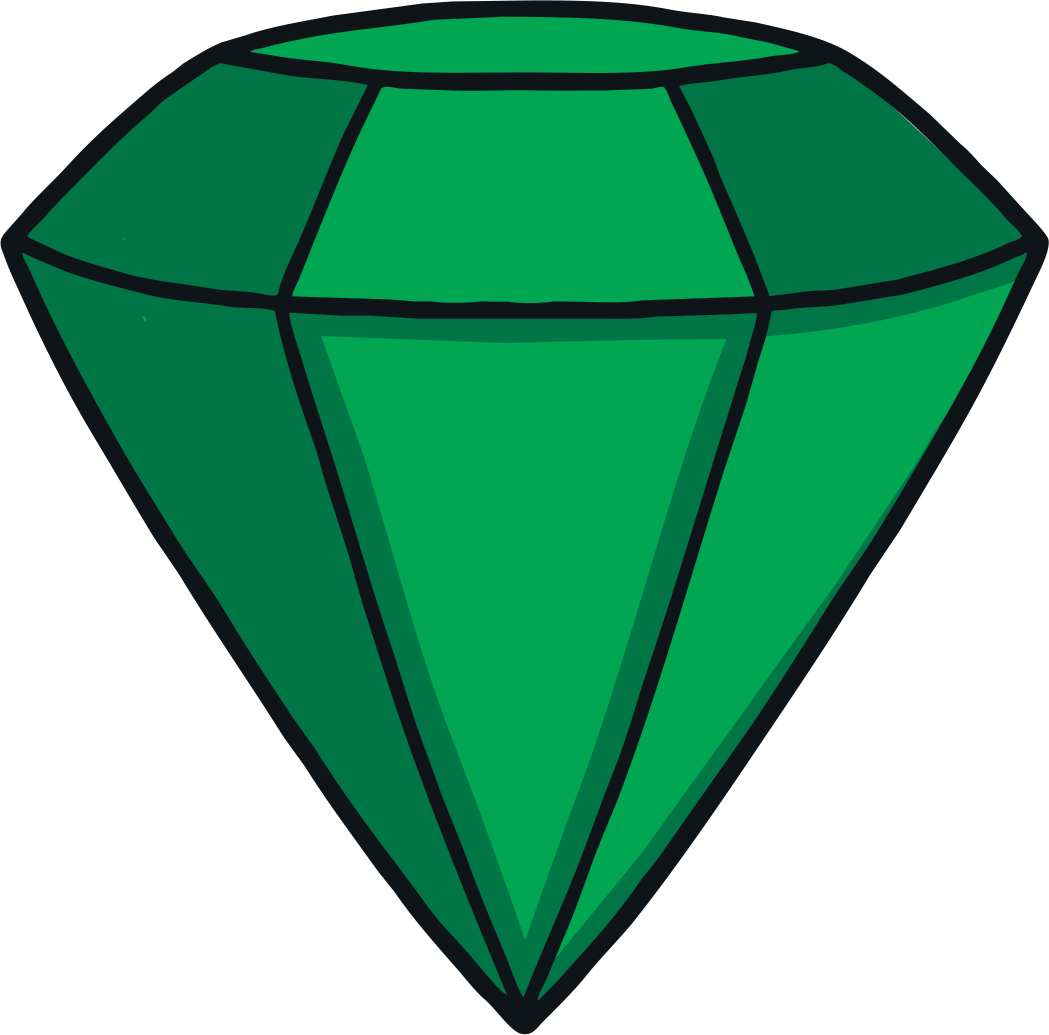 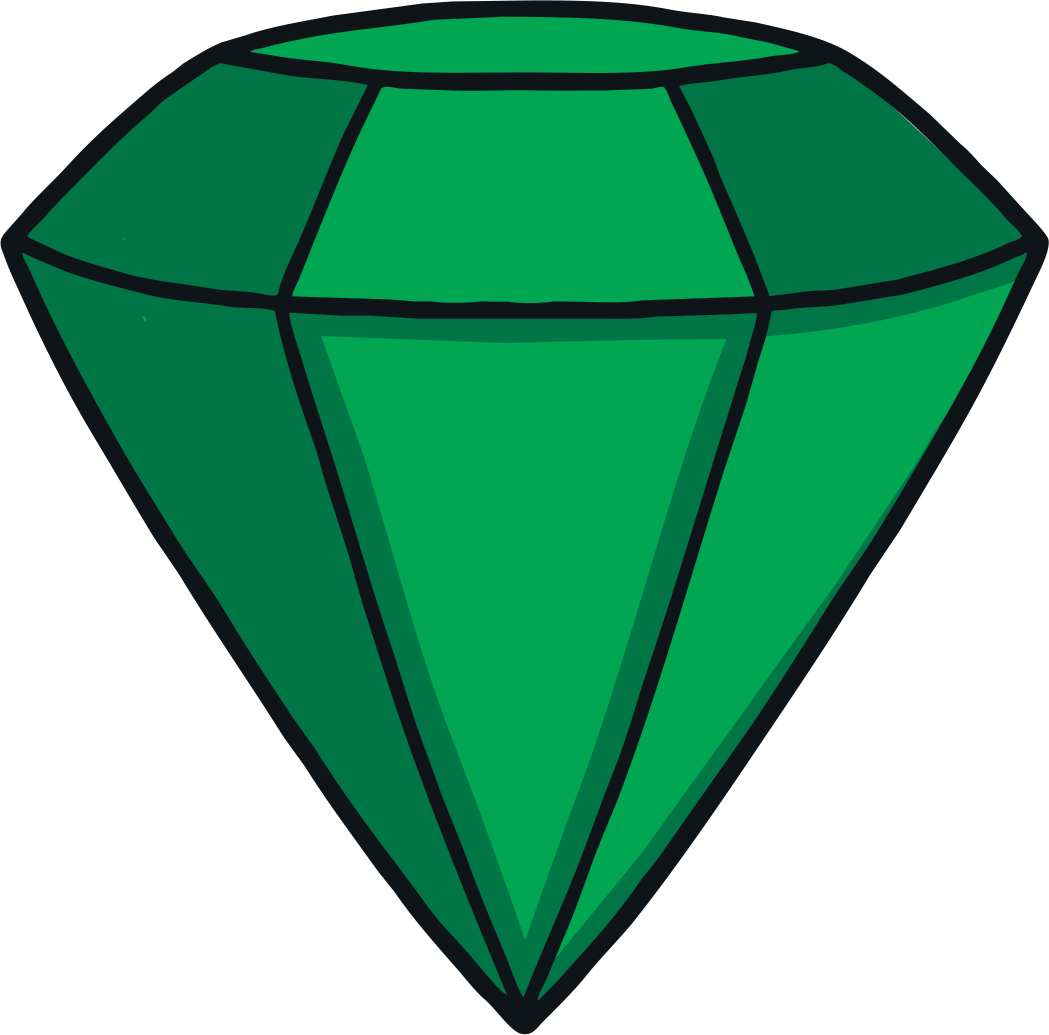 g
p
e
y
n
c
t
m
l
r
i
b
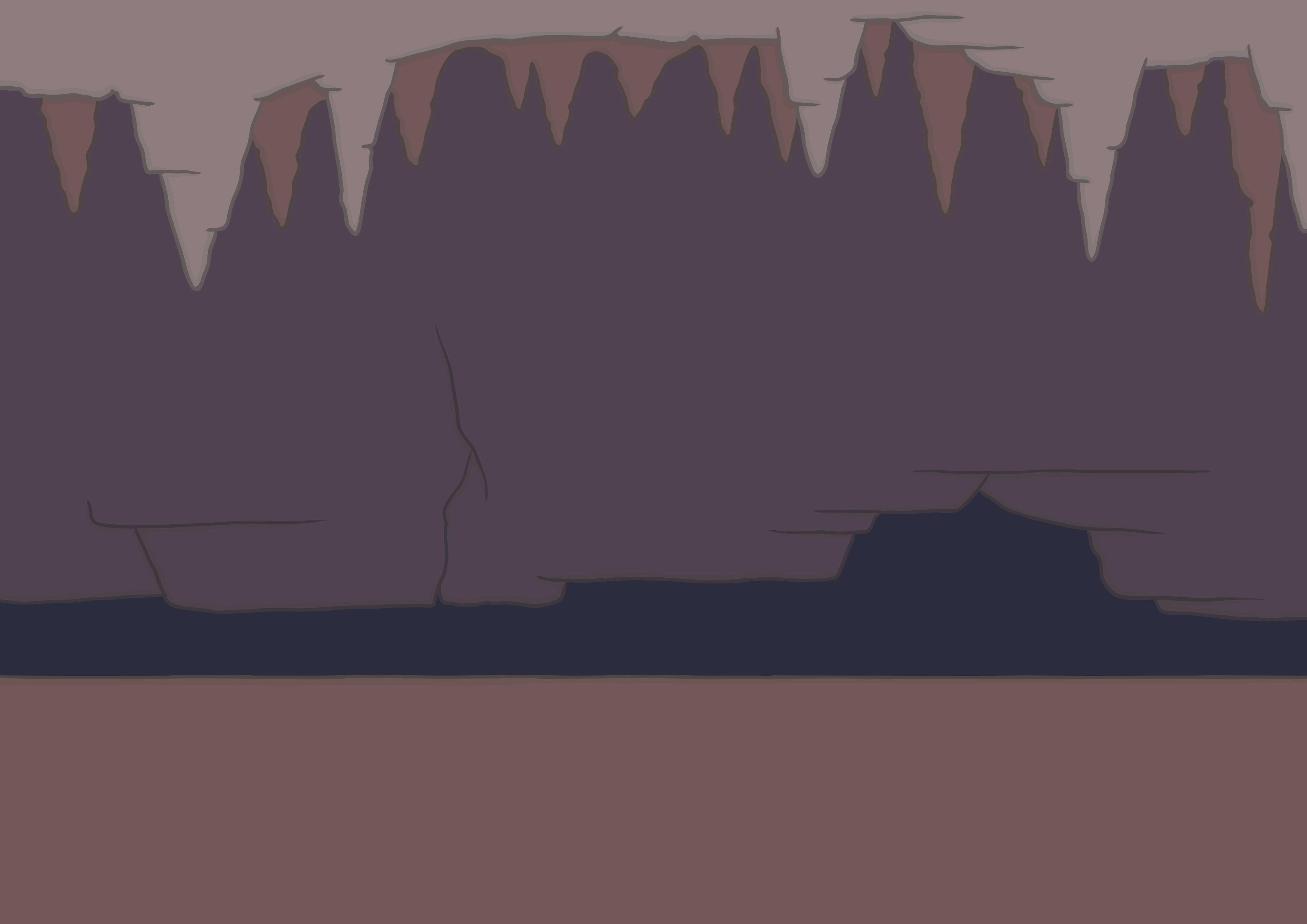 Practise
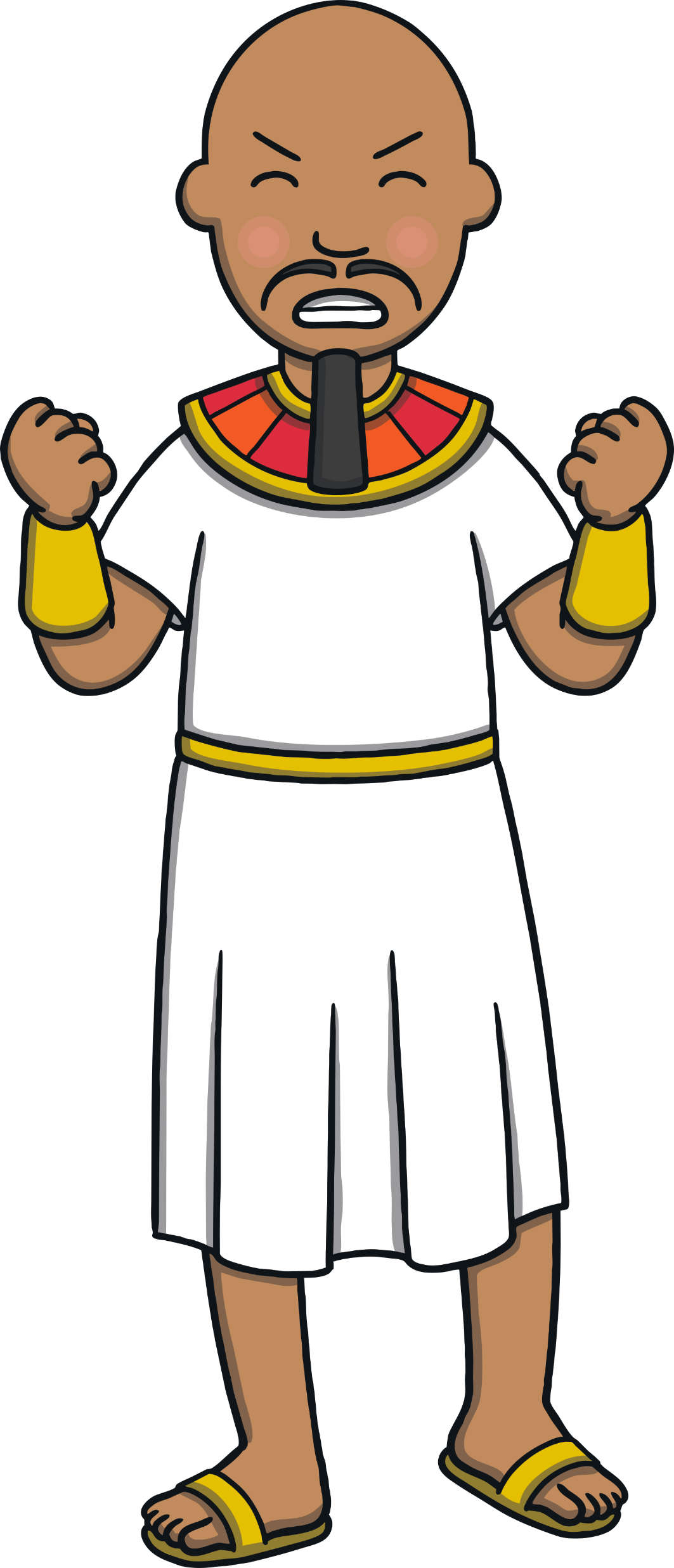 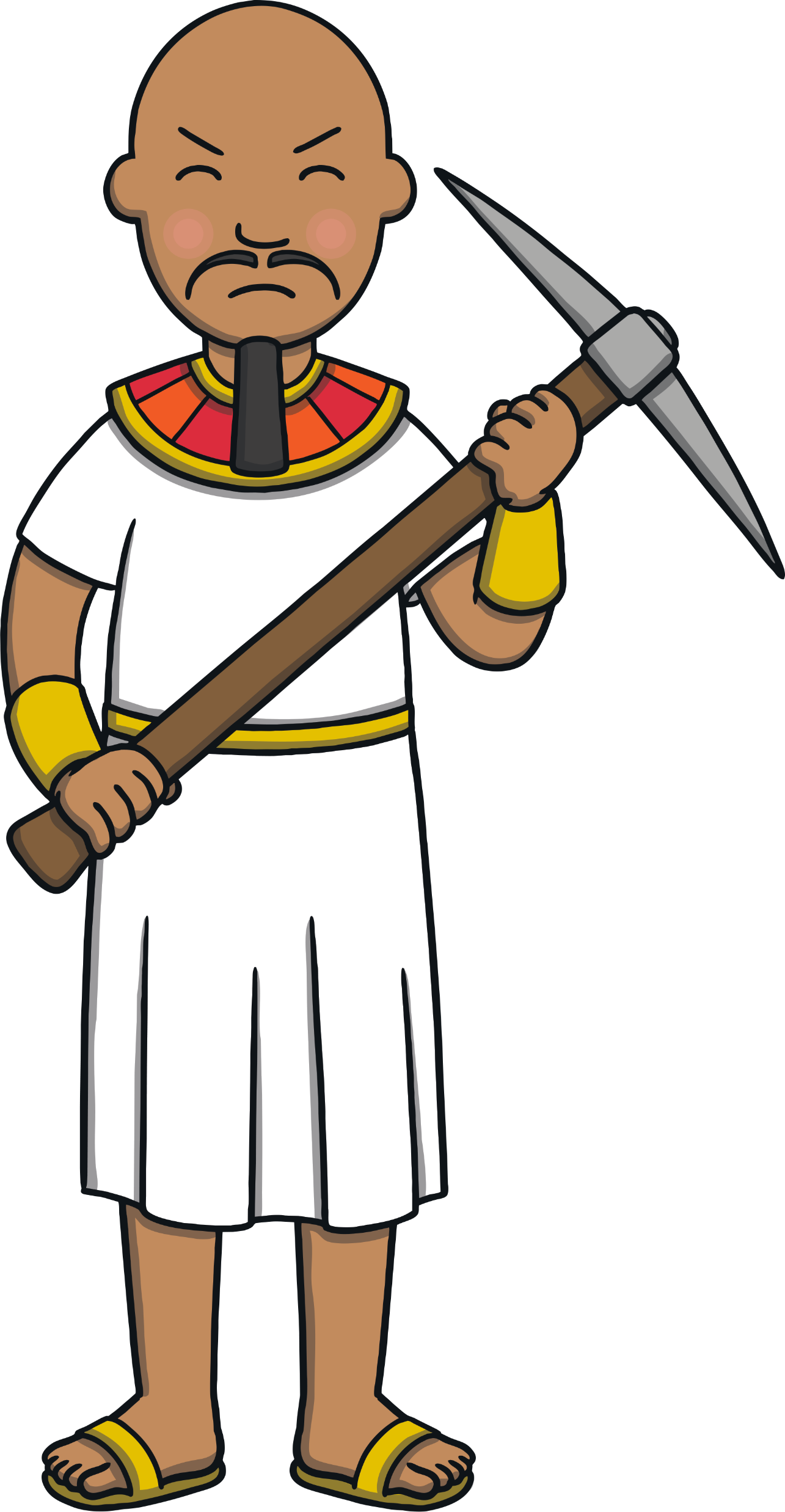 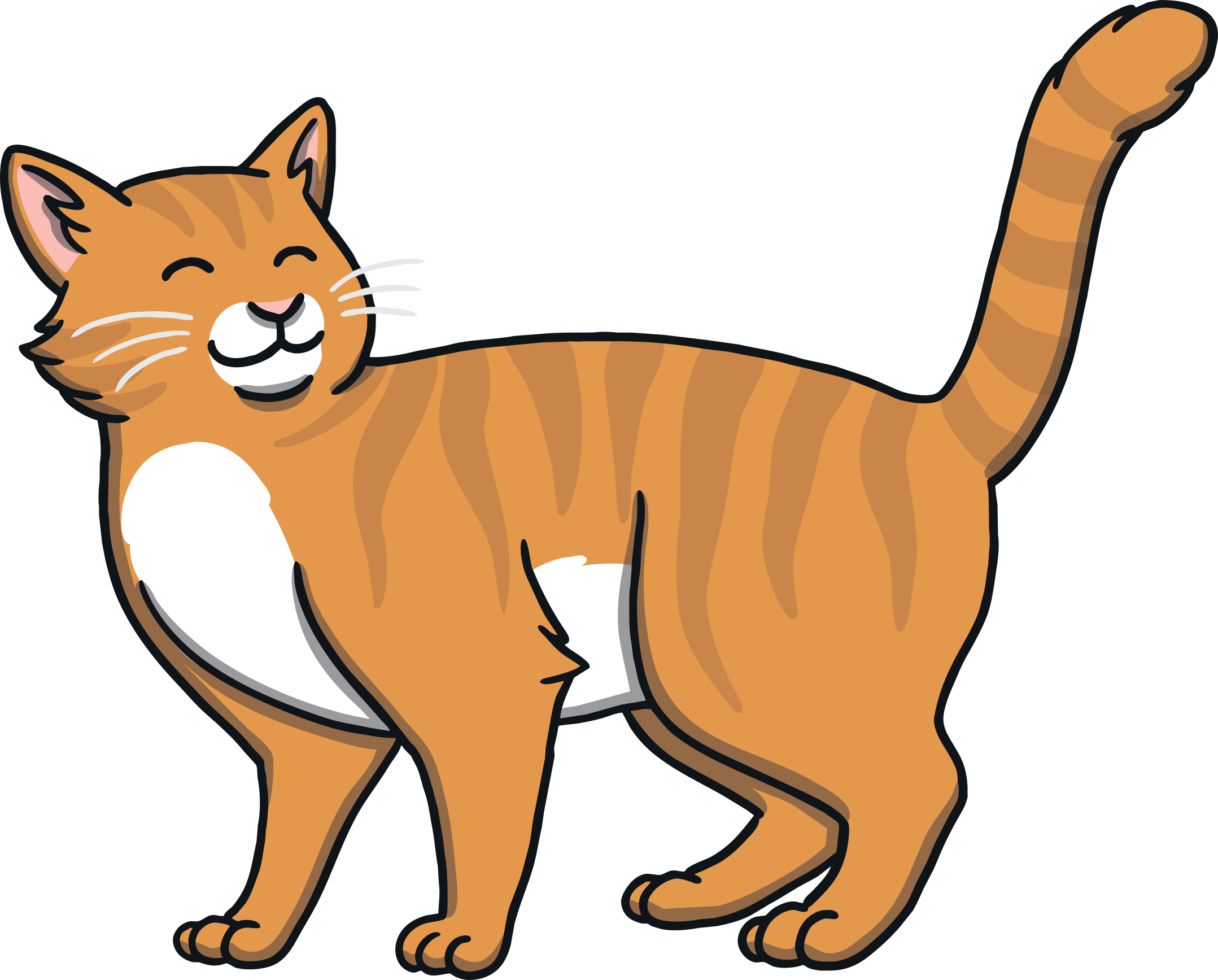 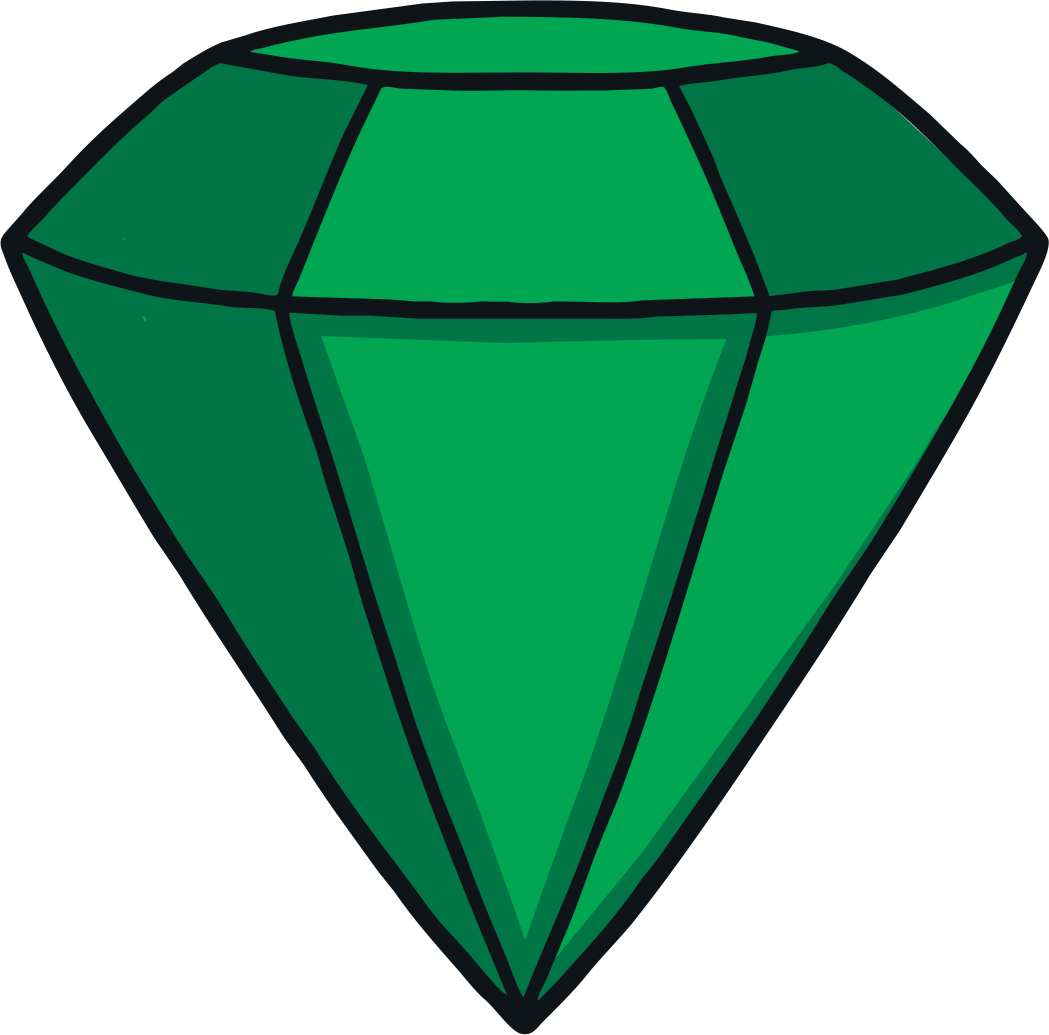 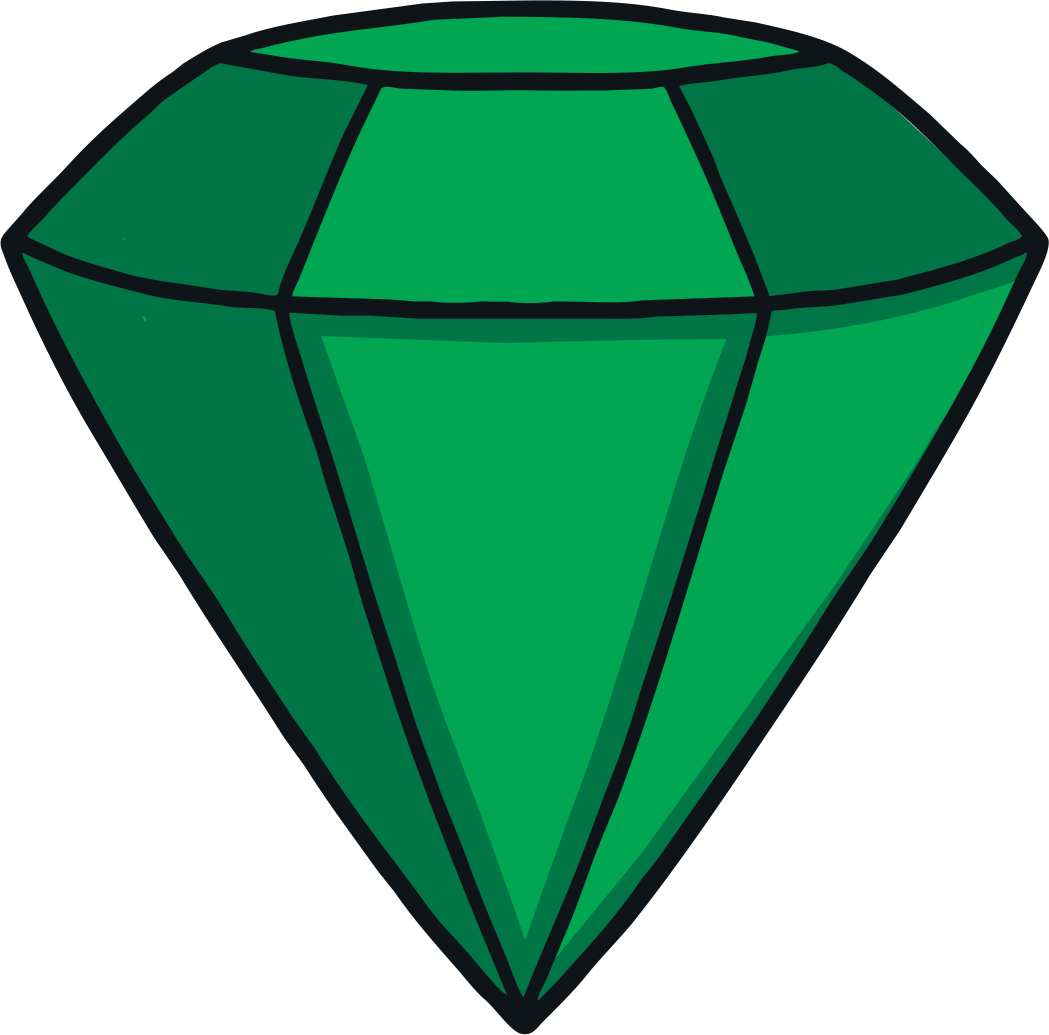 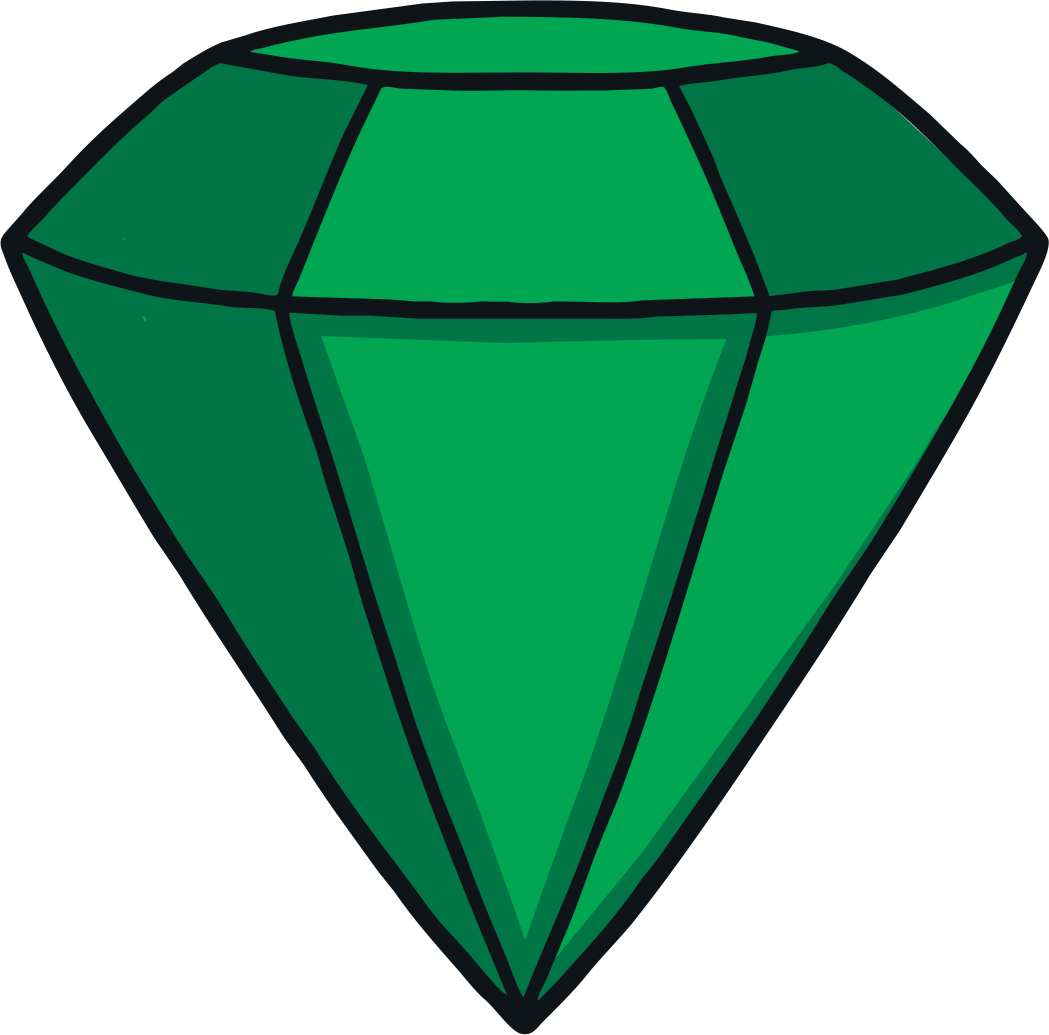 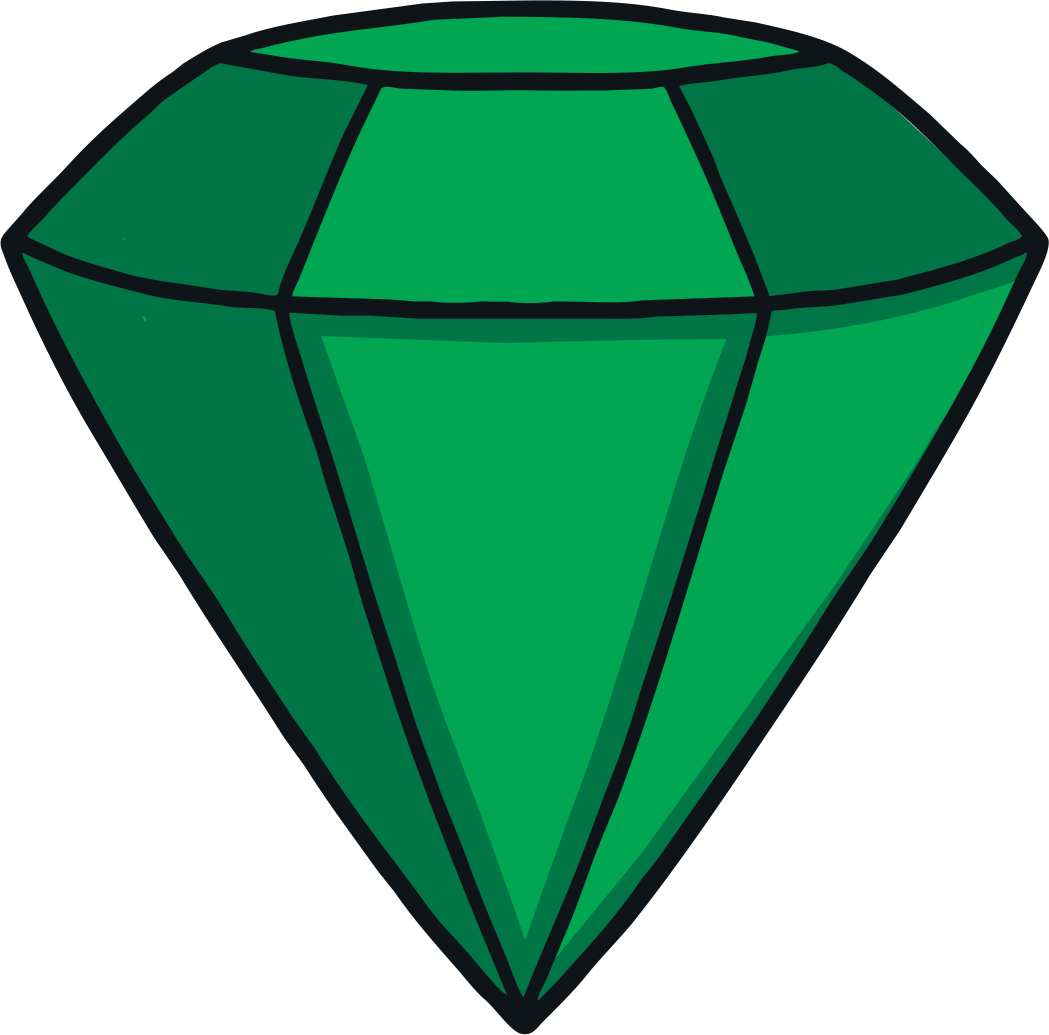 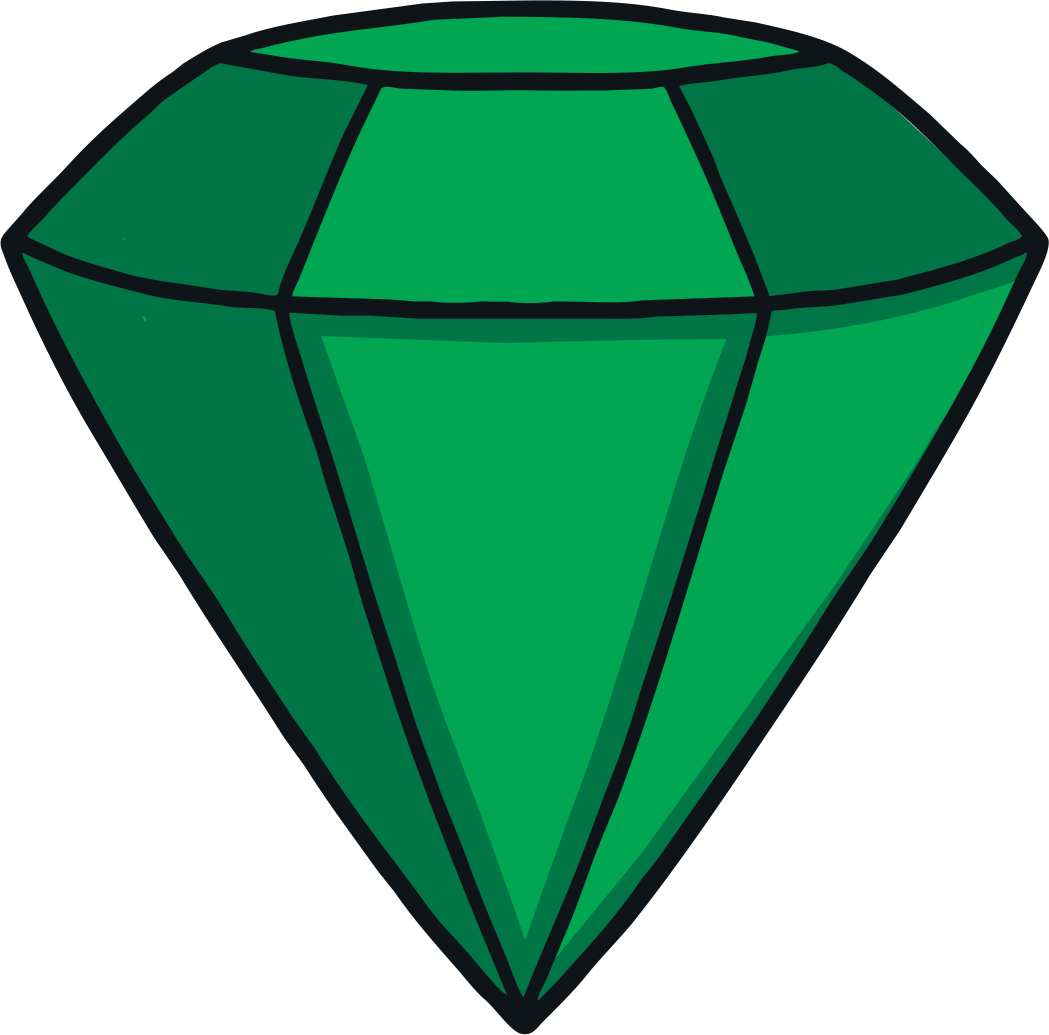 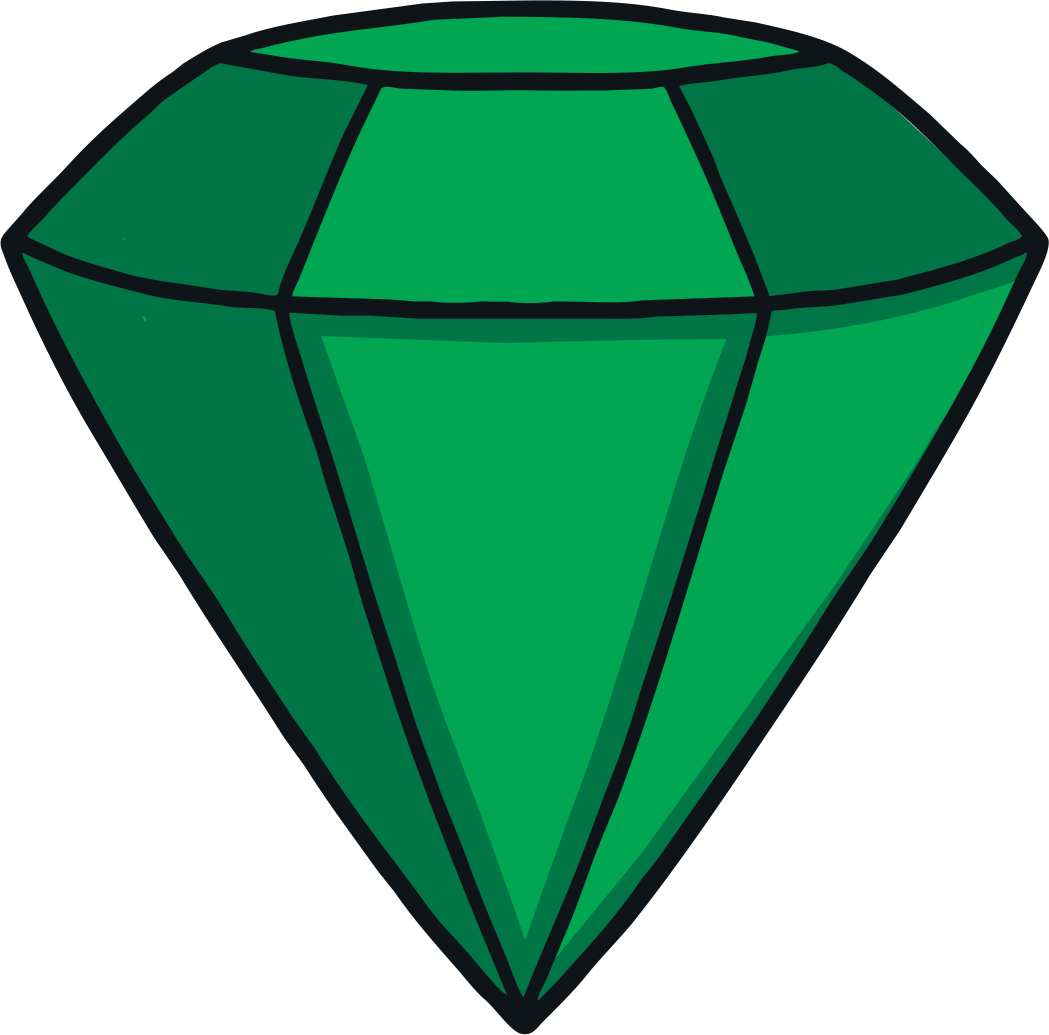 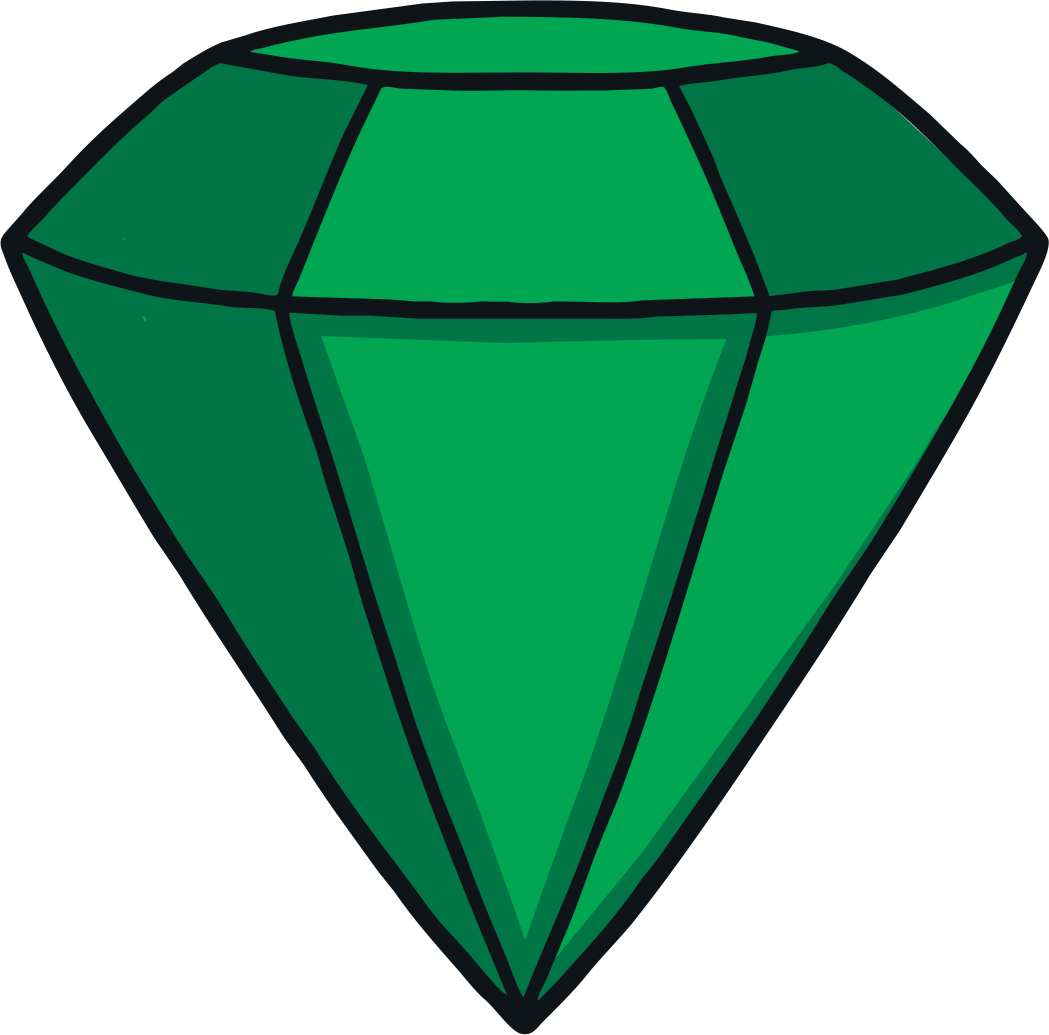 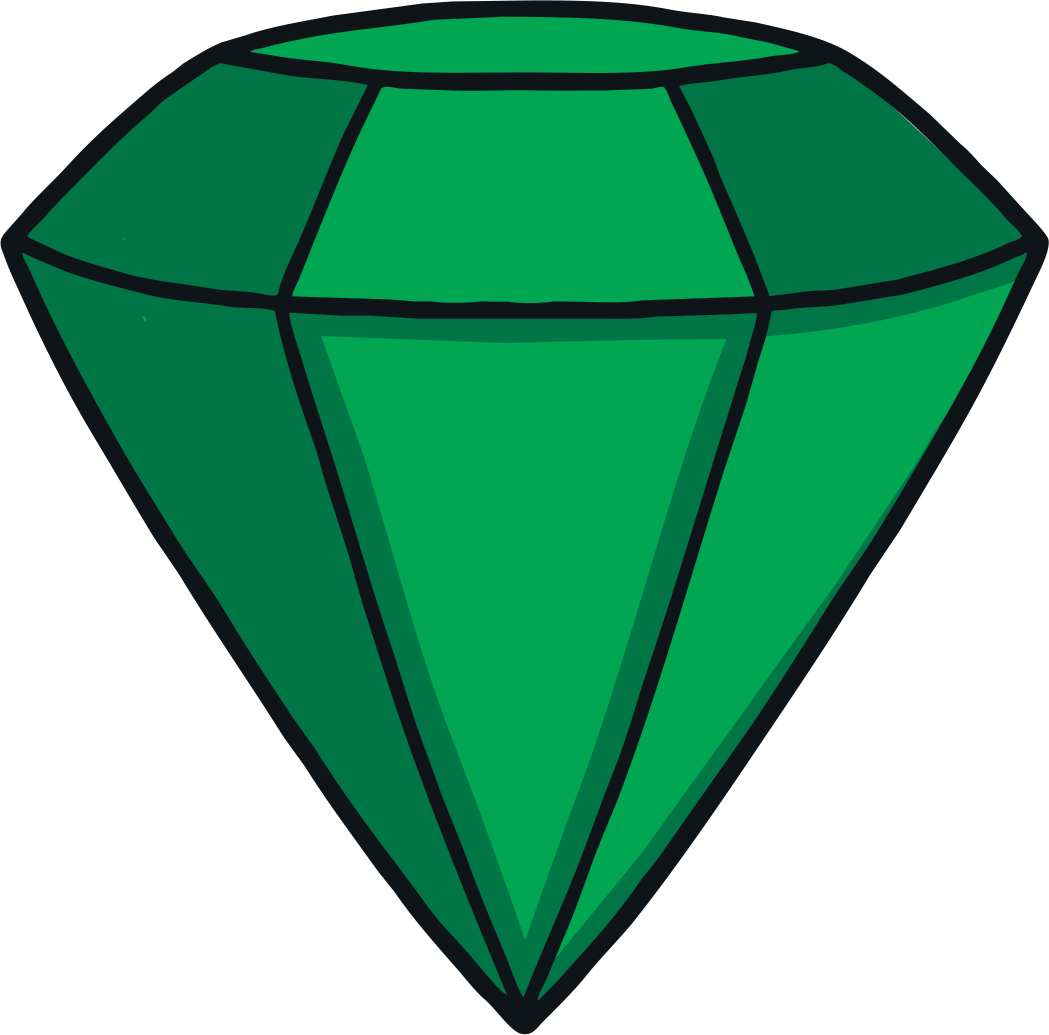 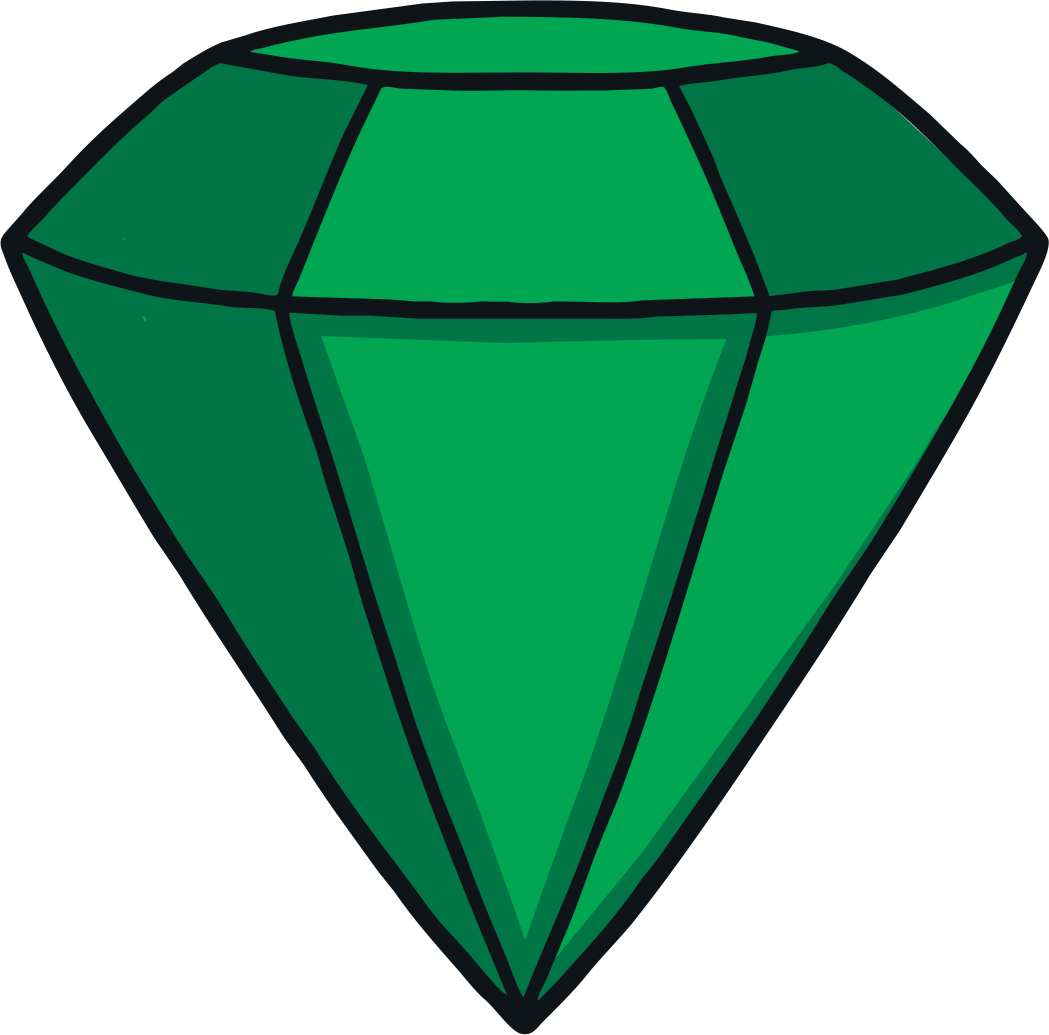 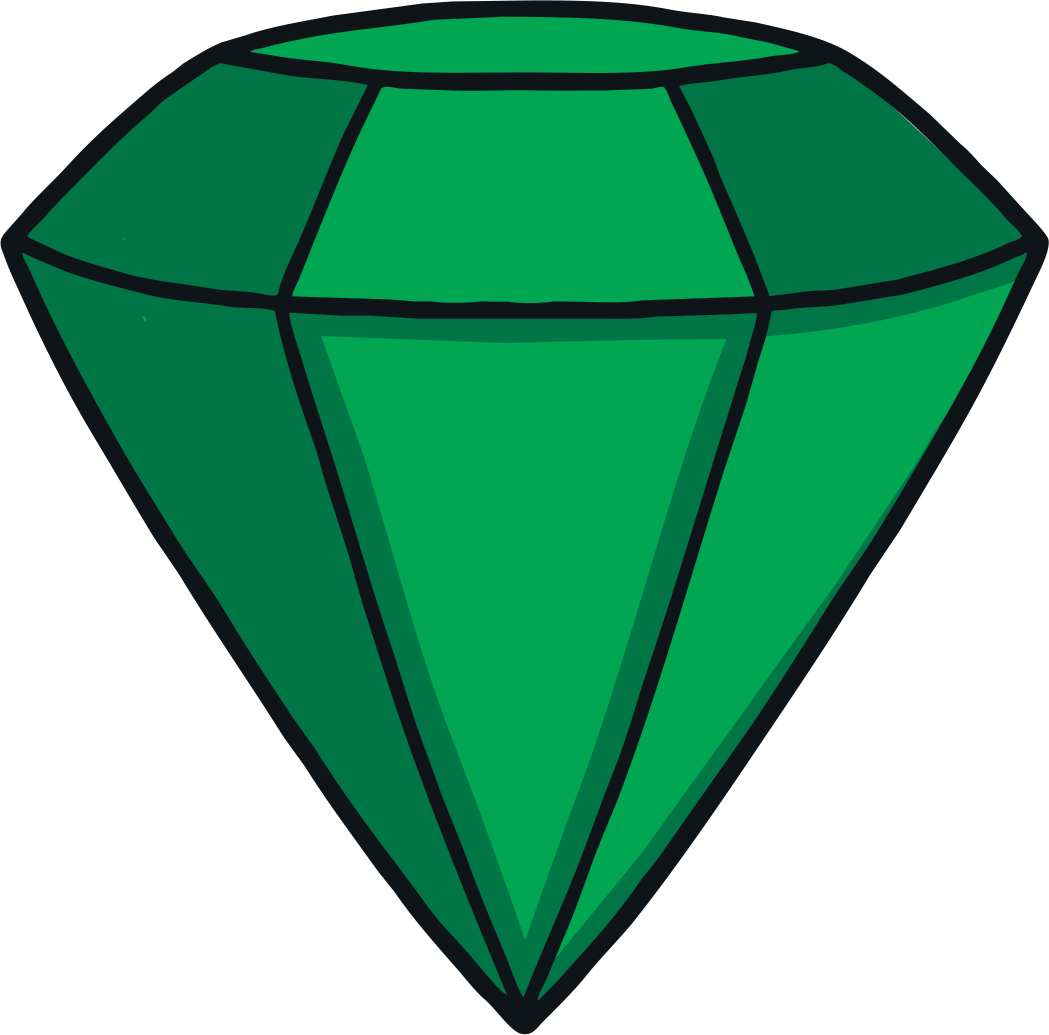 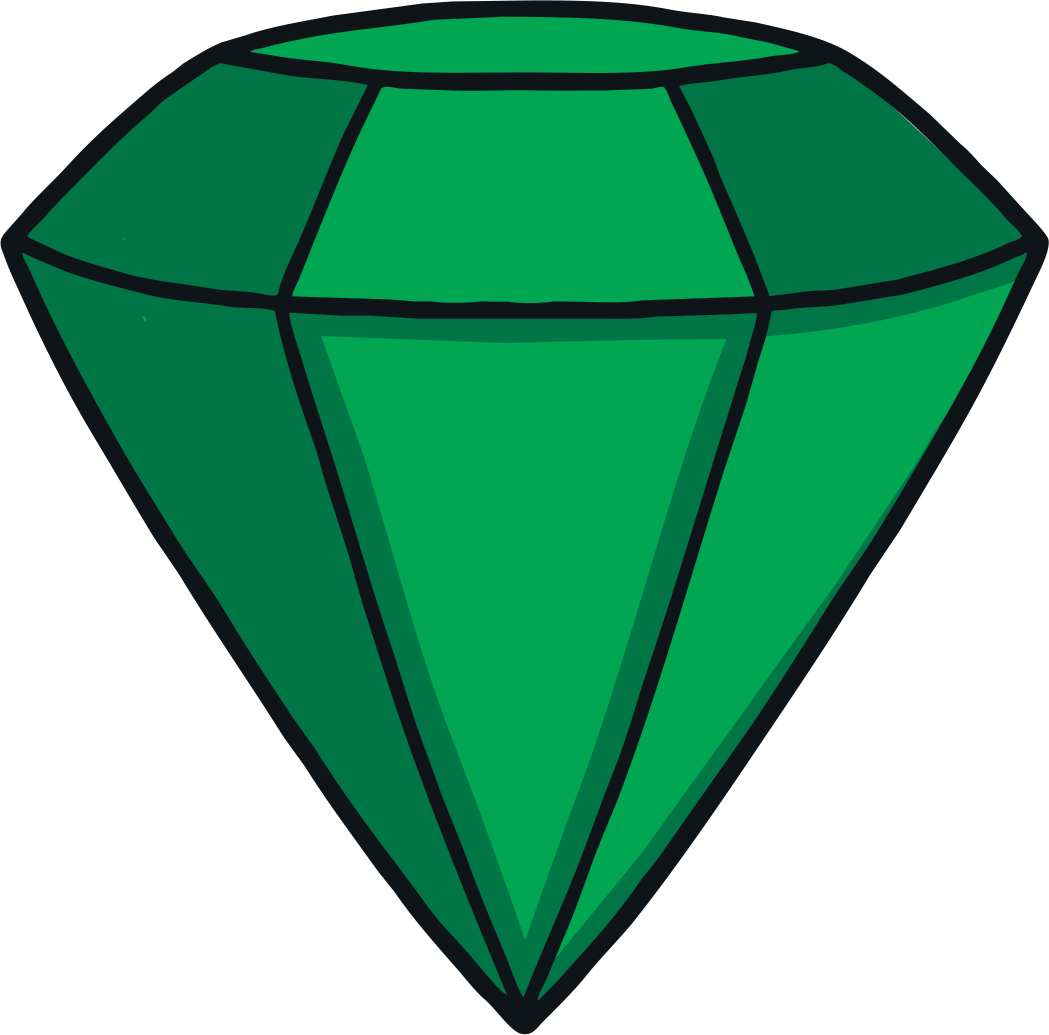 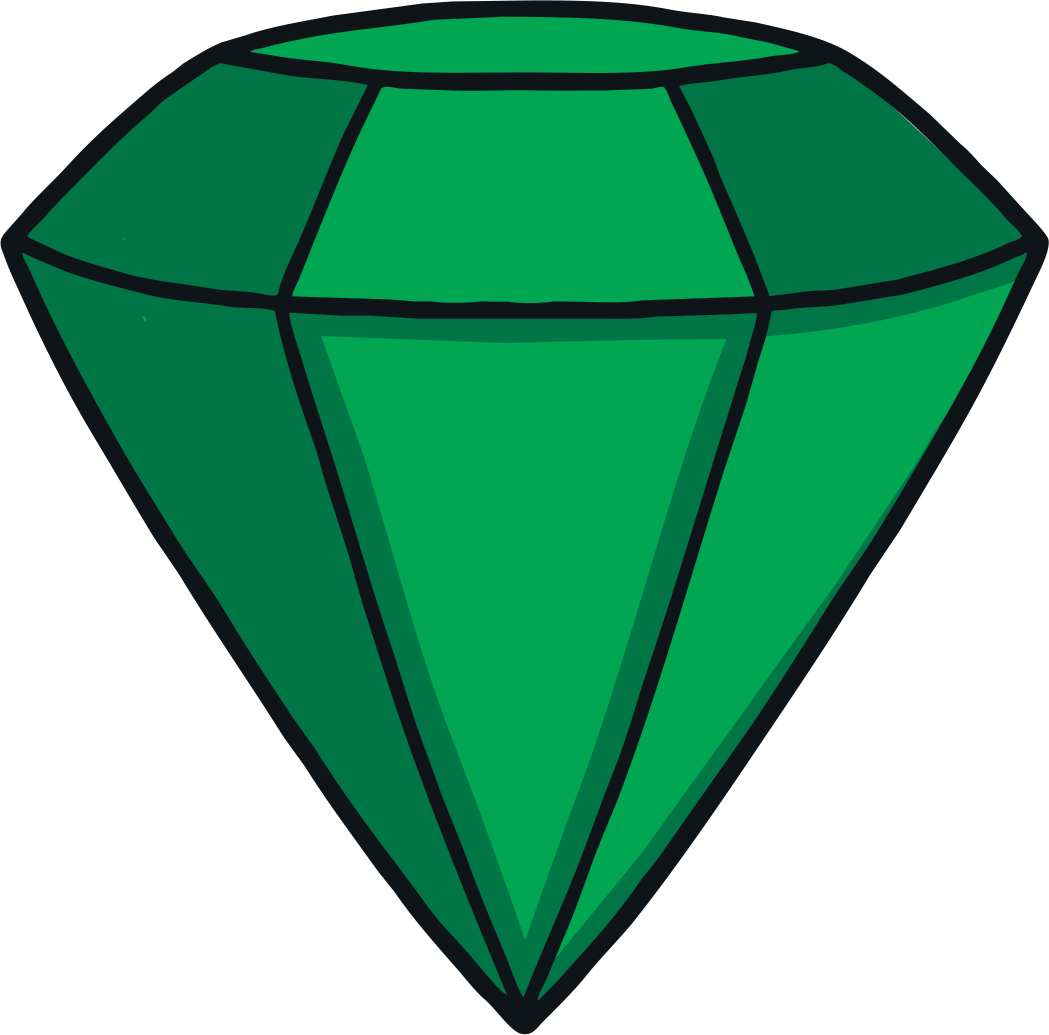 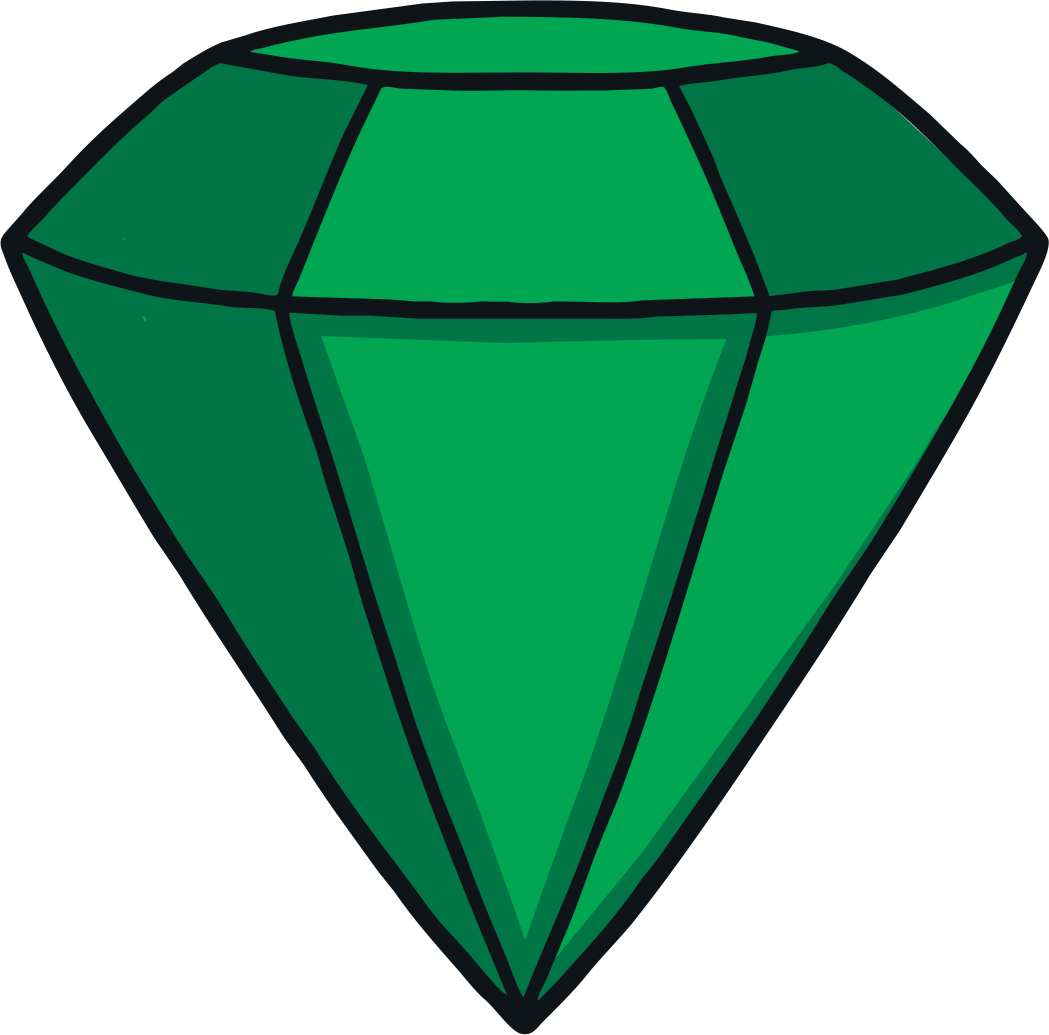 g
p
e
y
n
c
t
m
l
r
i
b
g
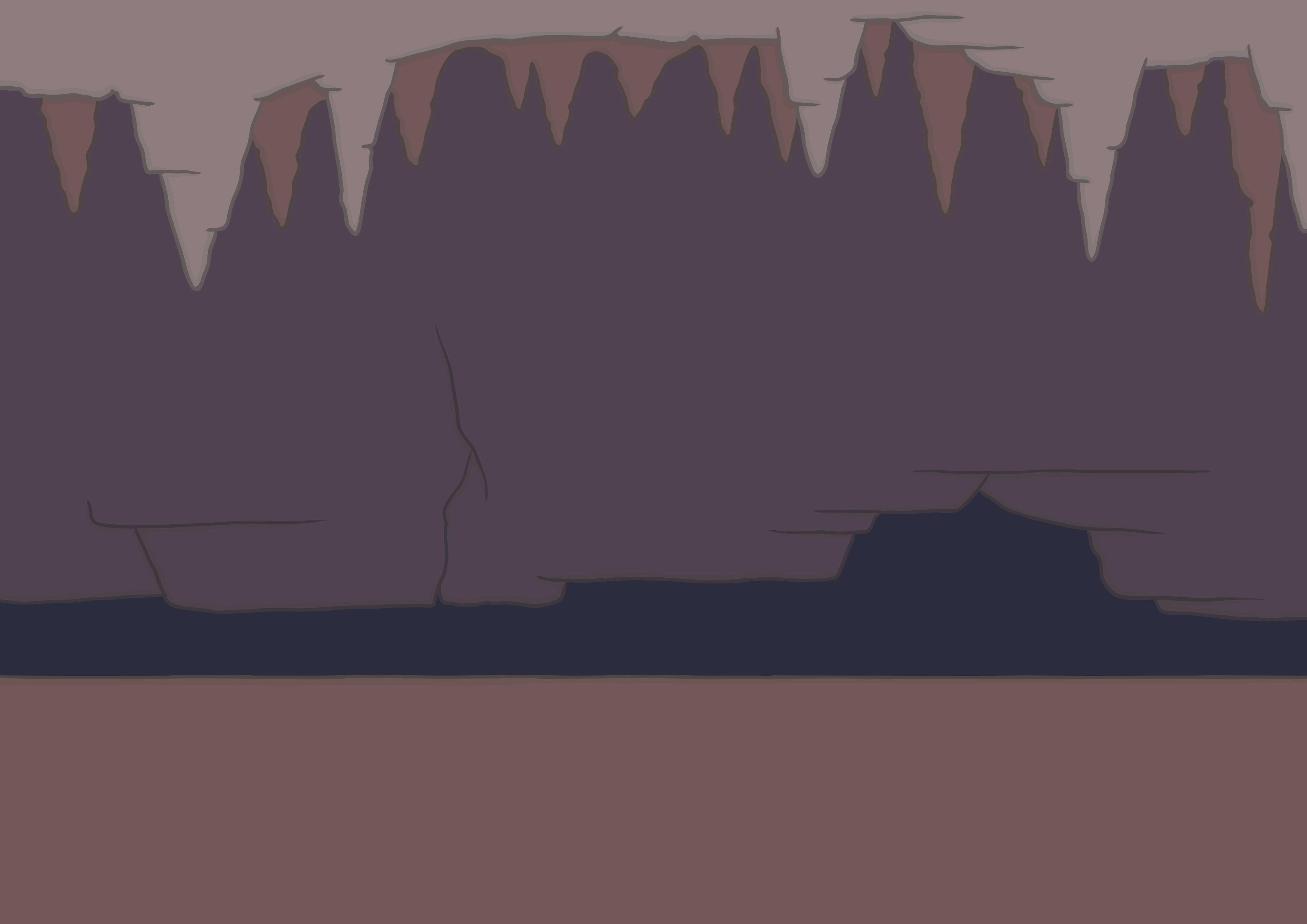 Practise
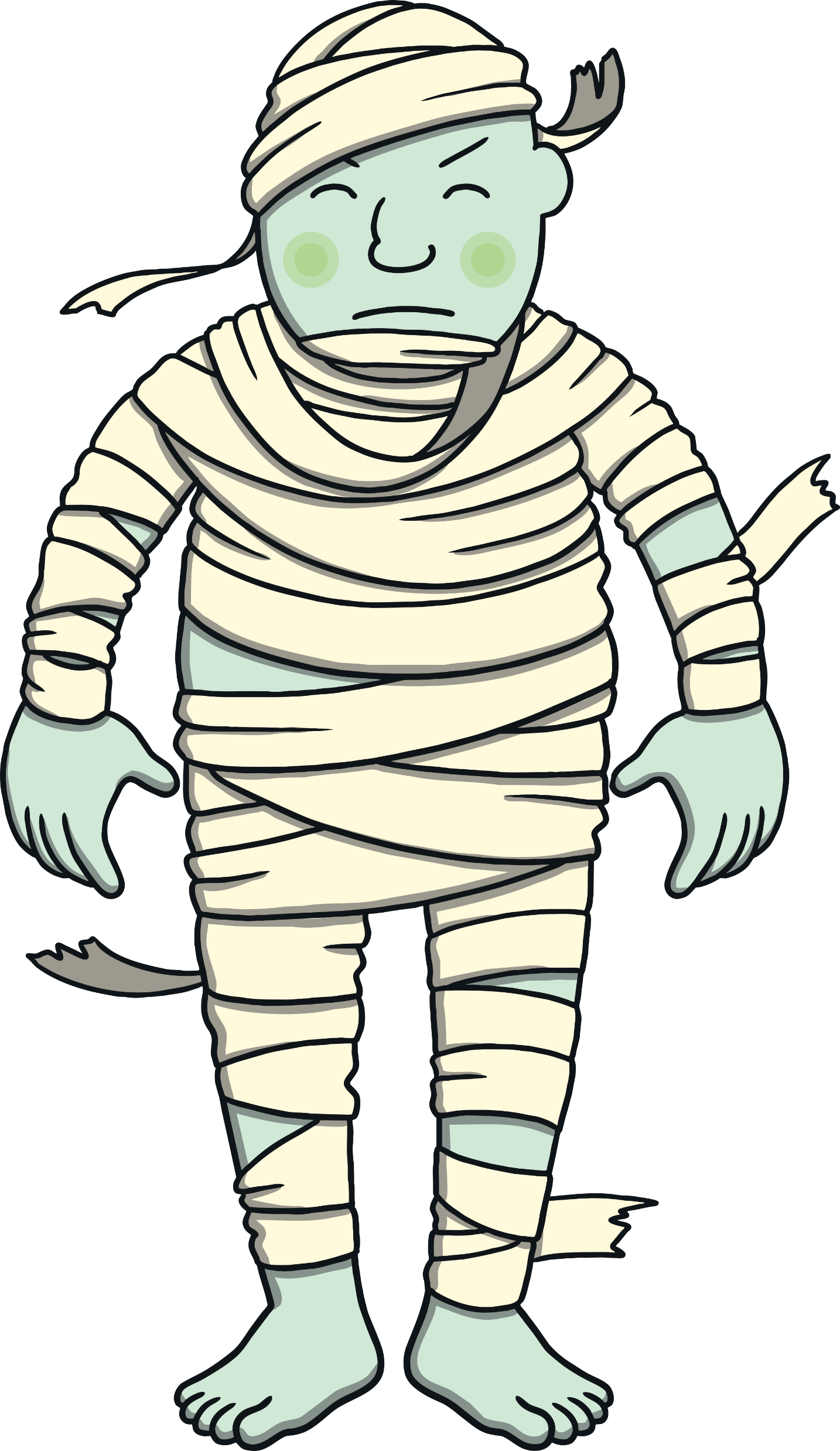 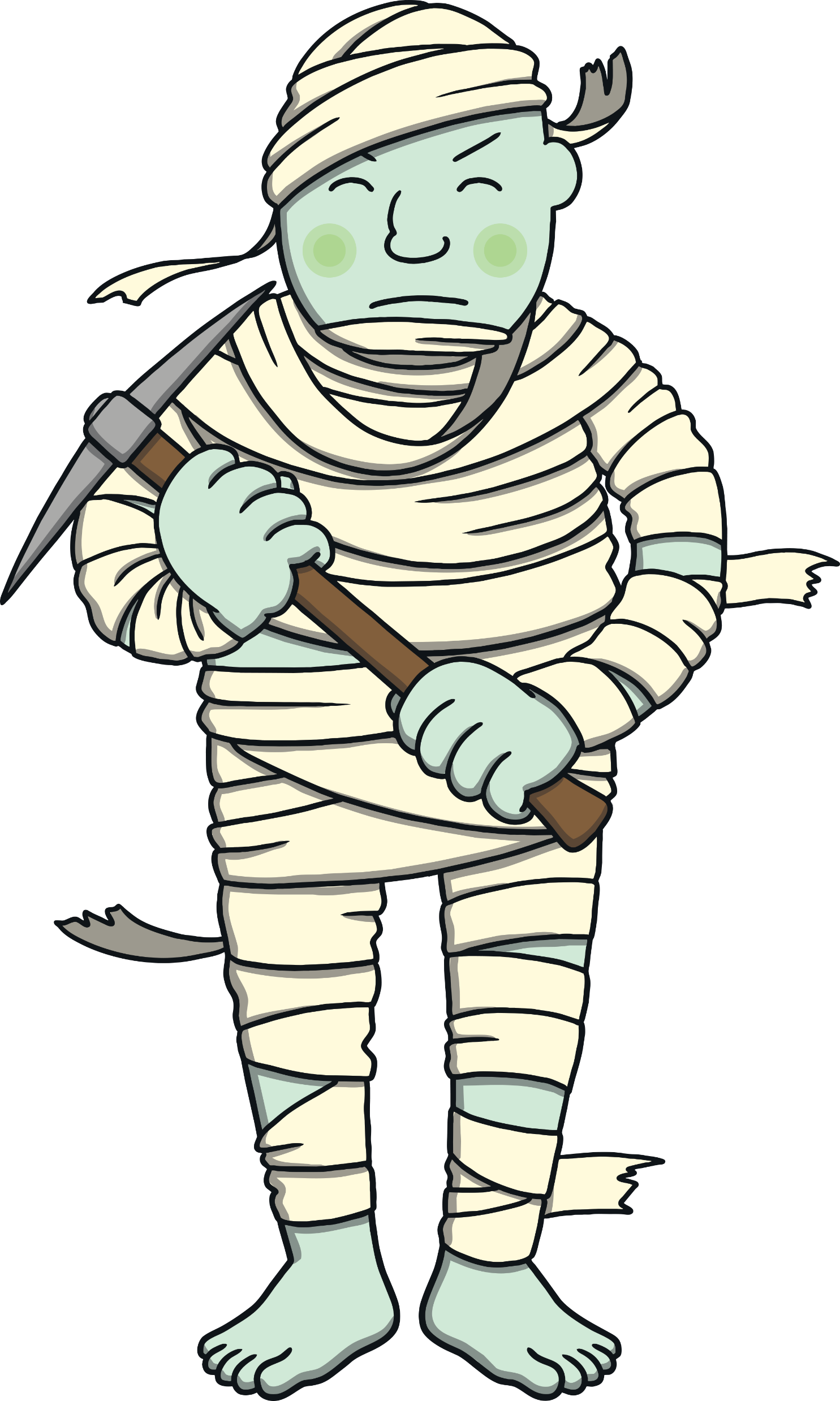 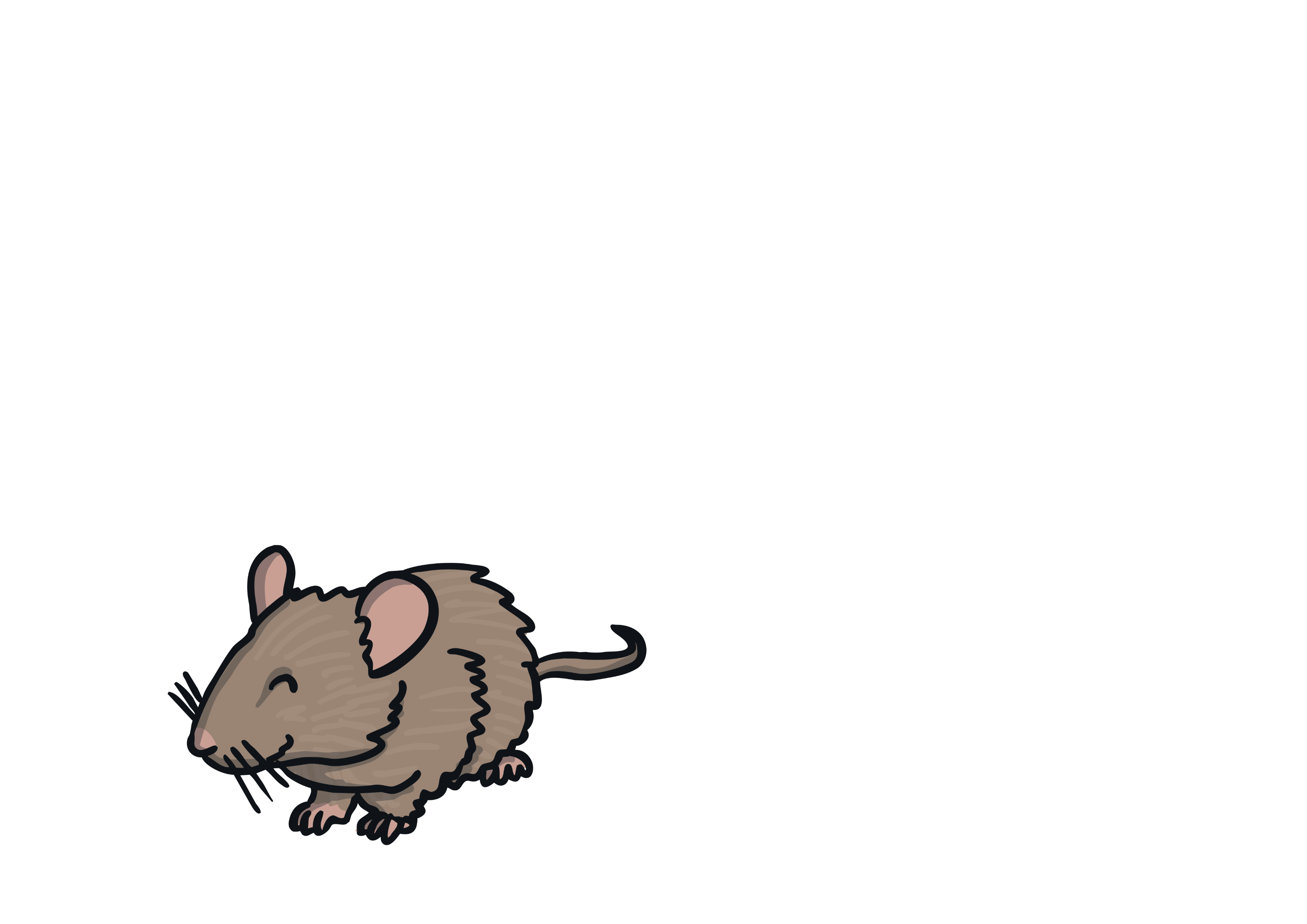 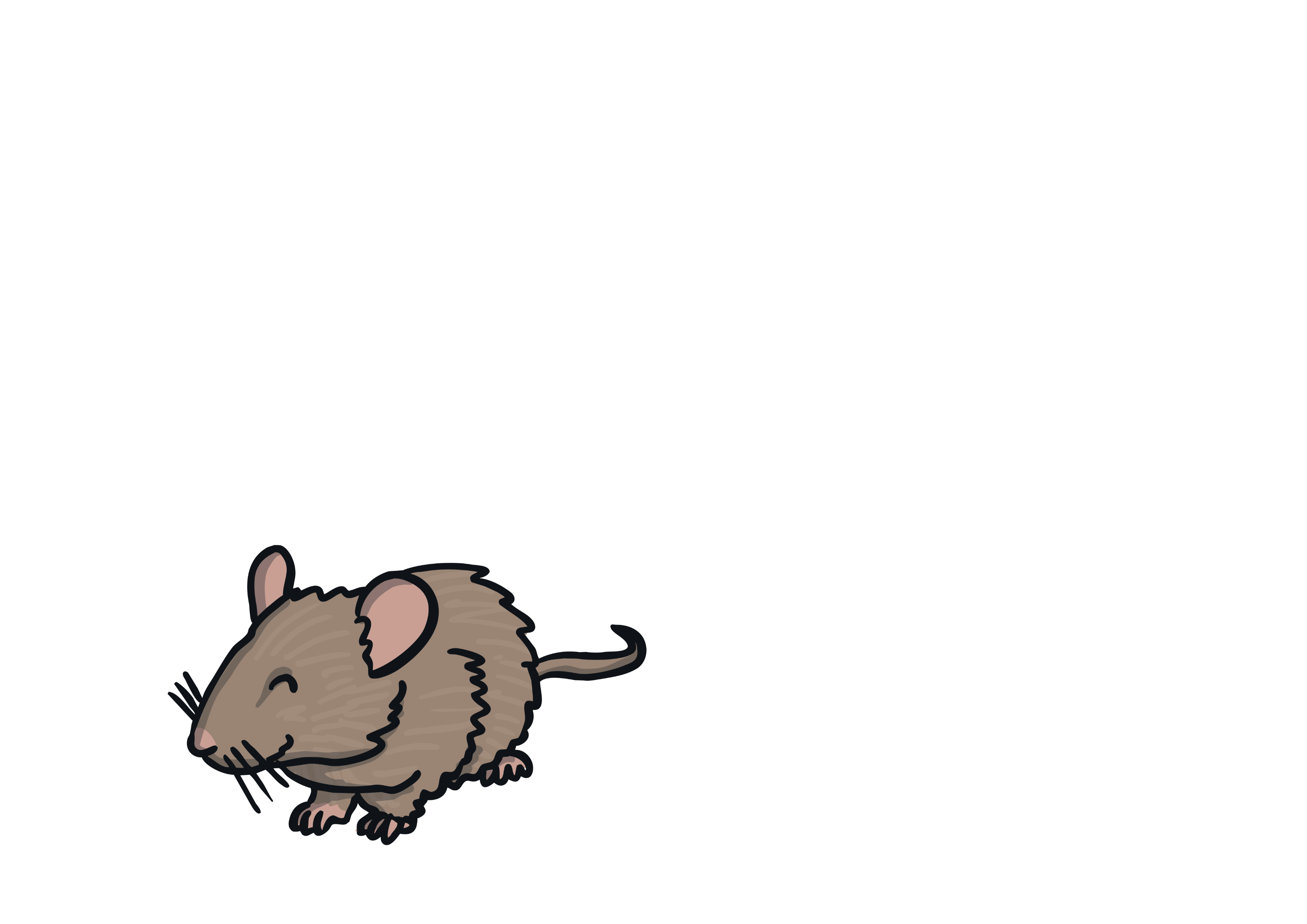 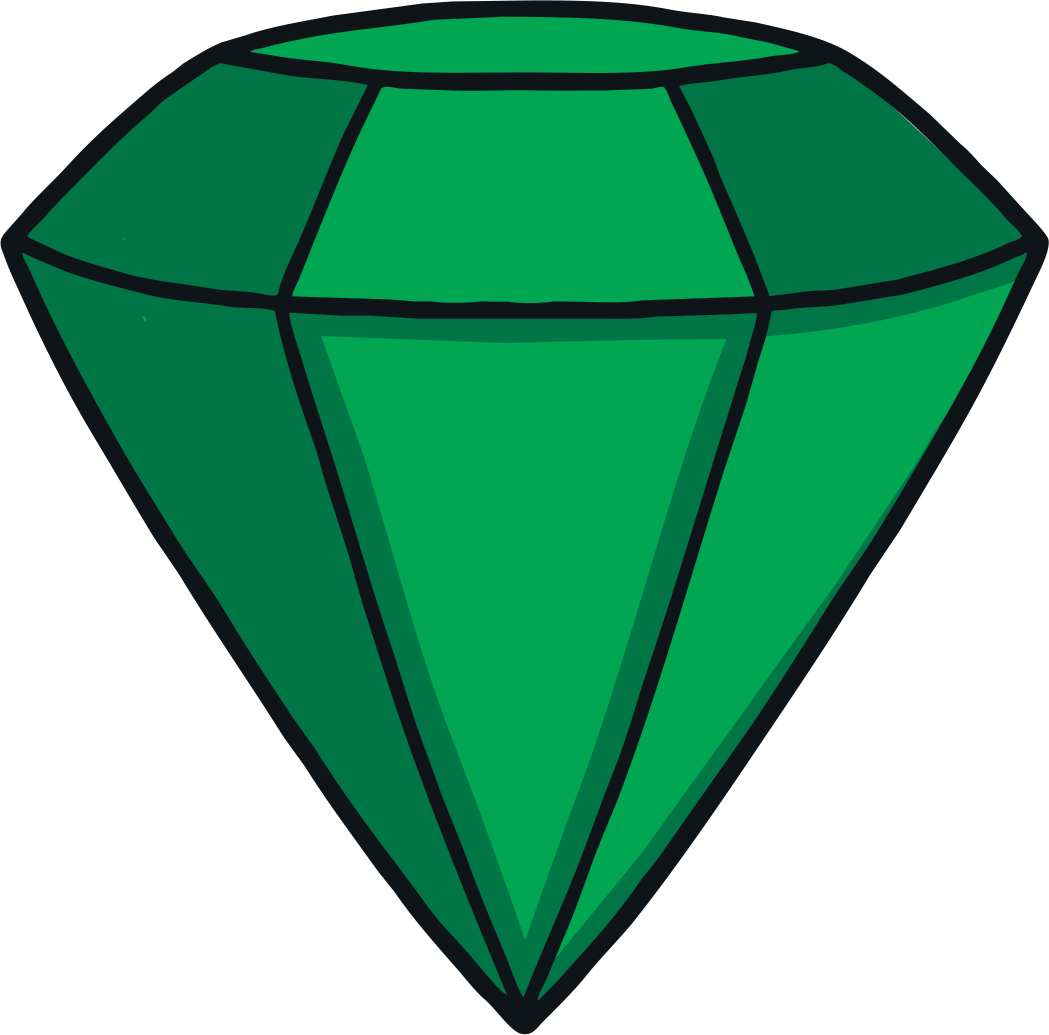 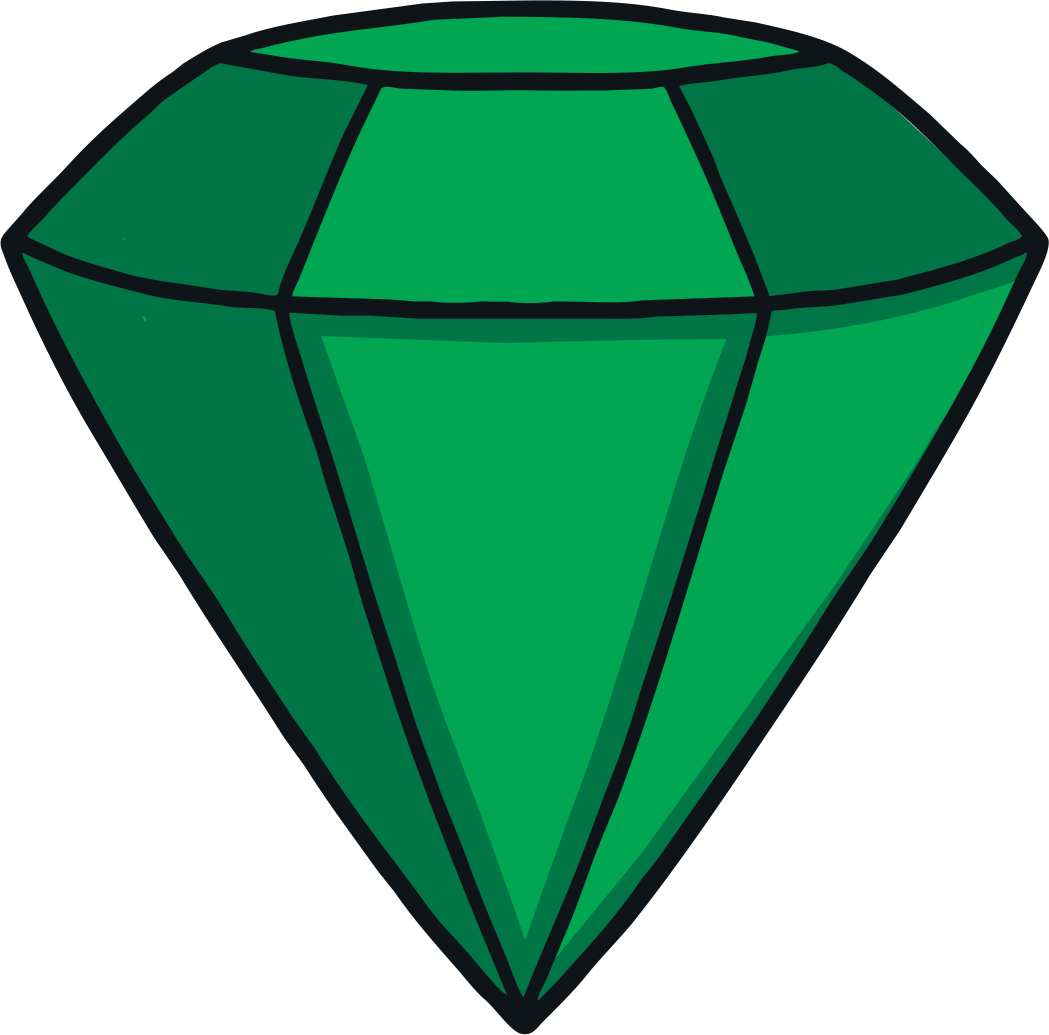 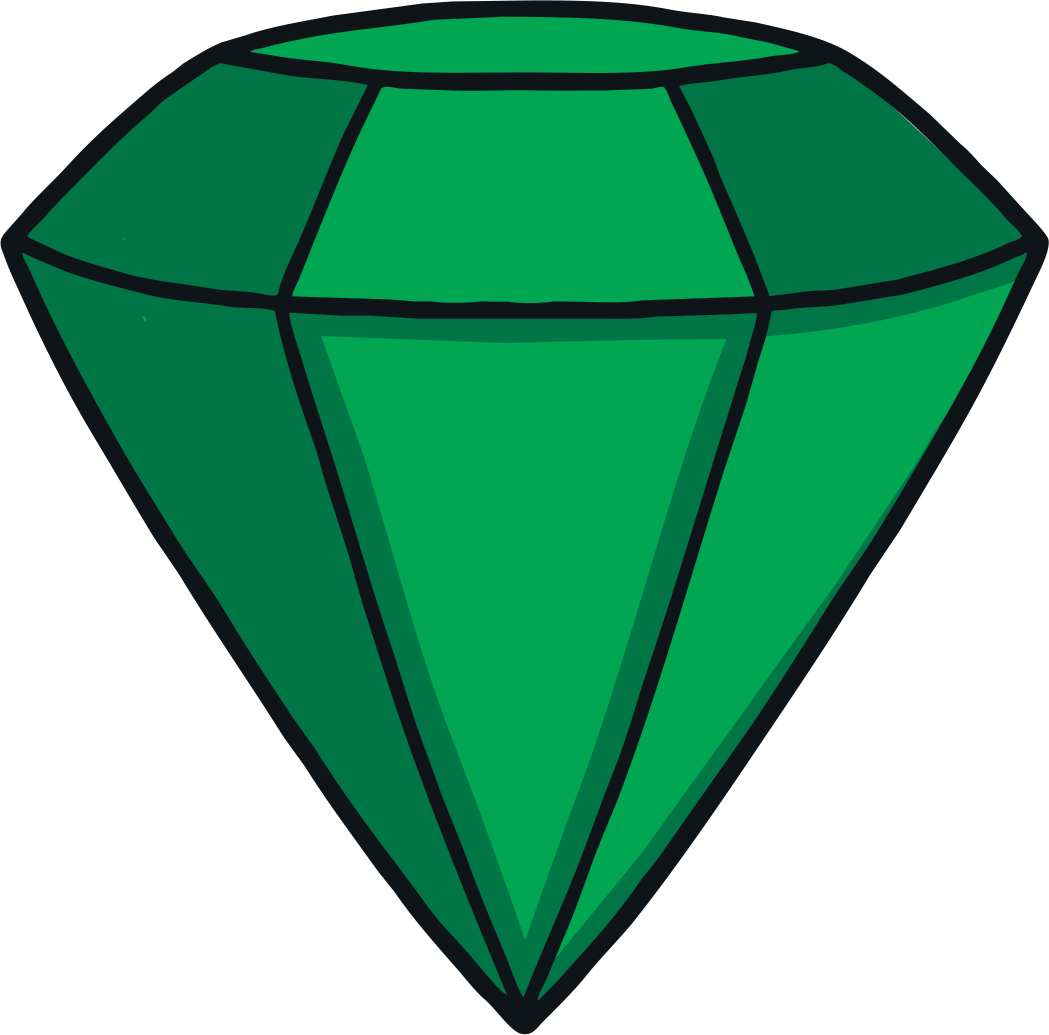 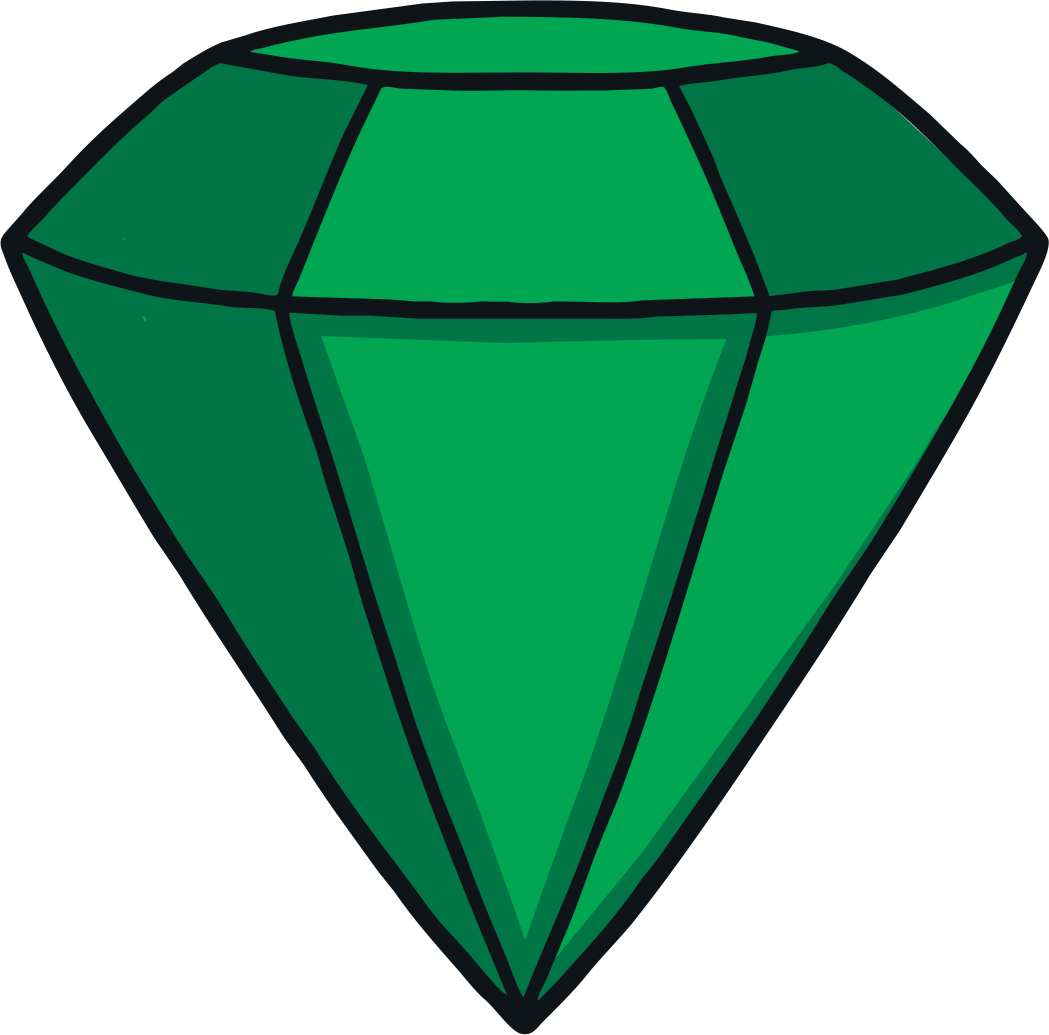 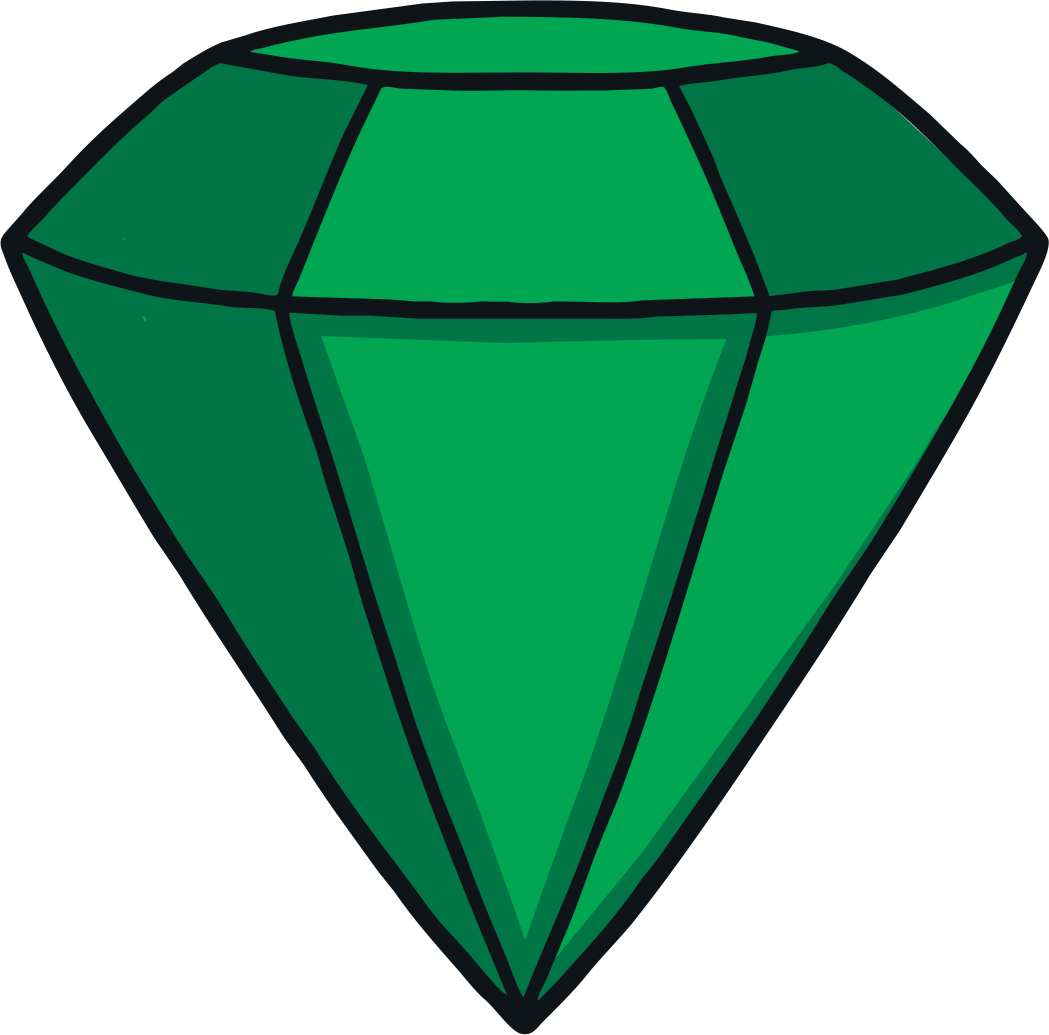 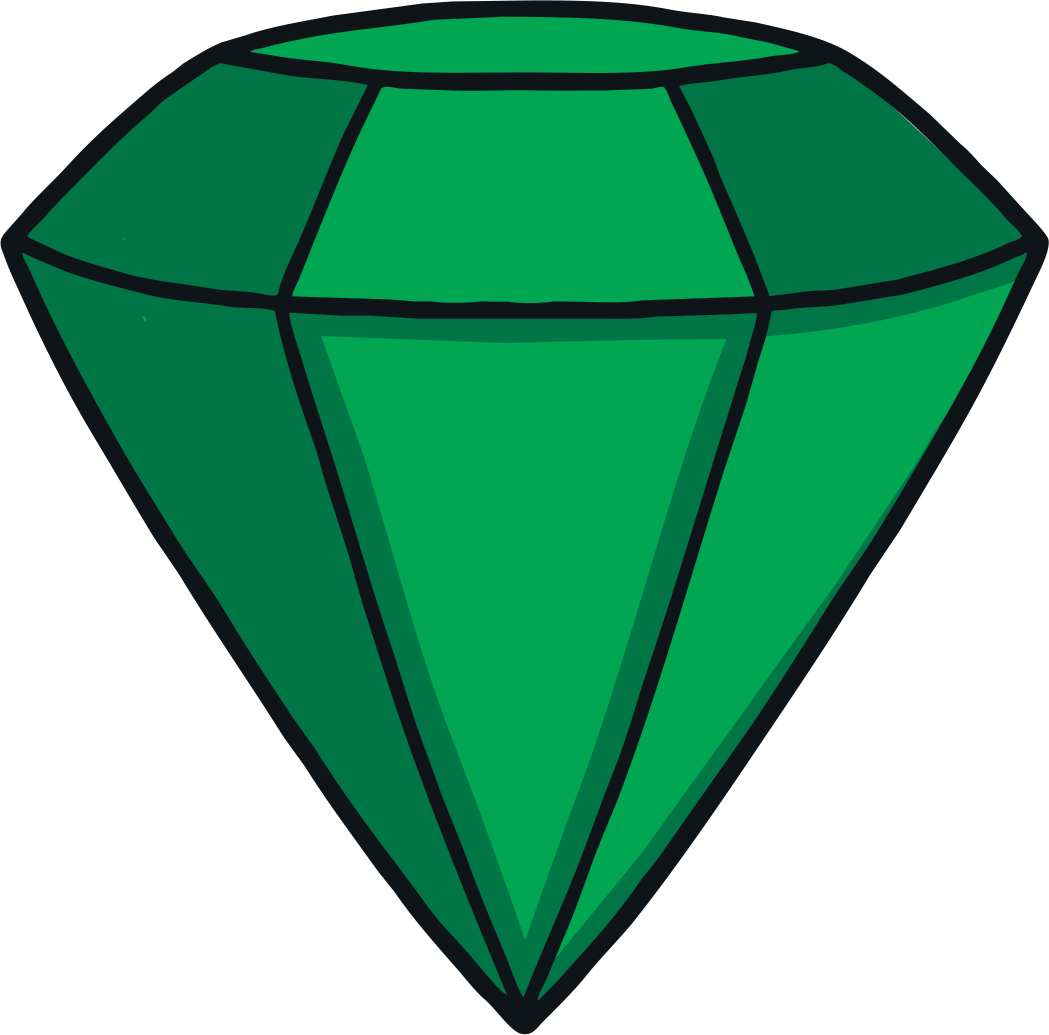 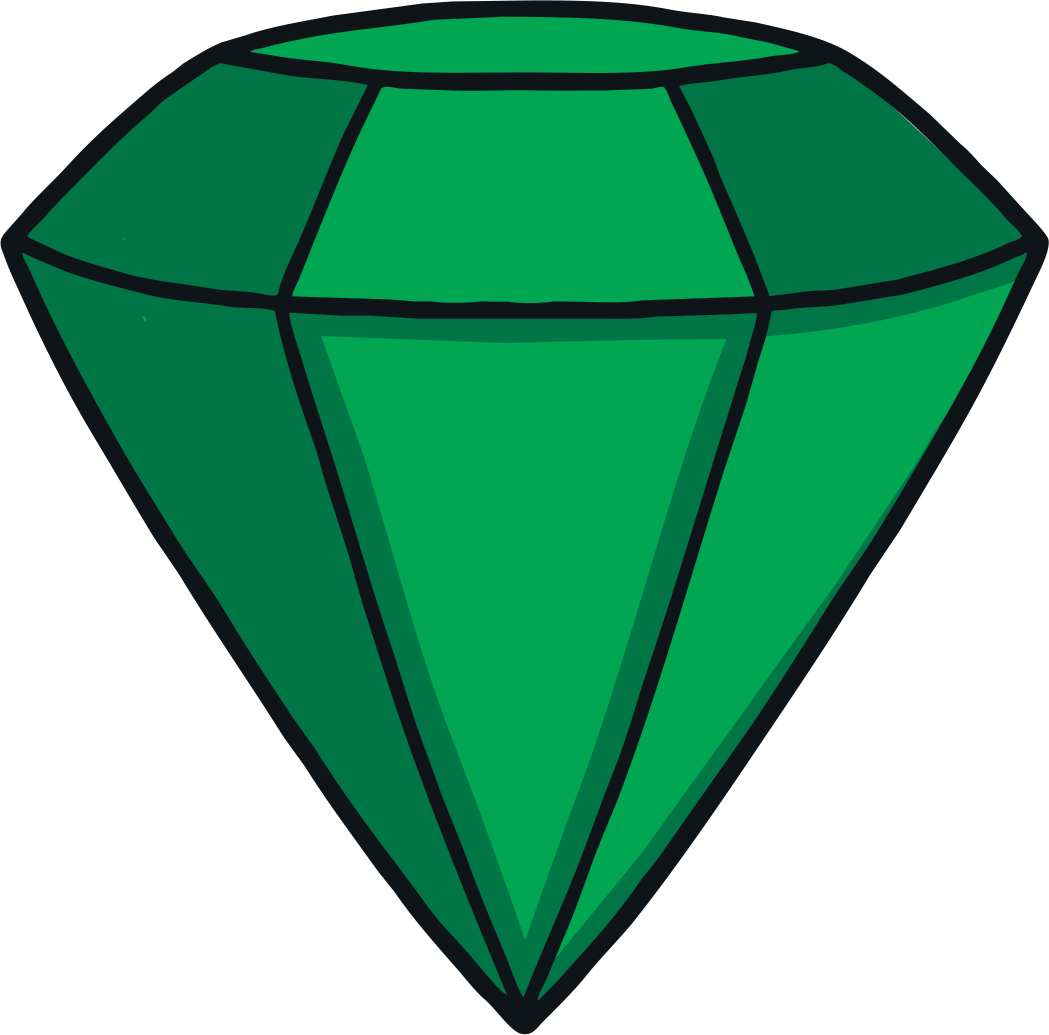 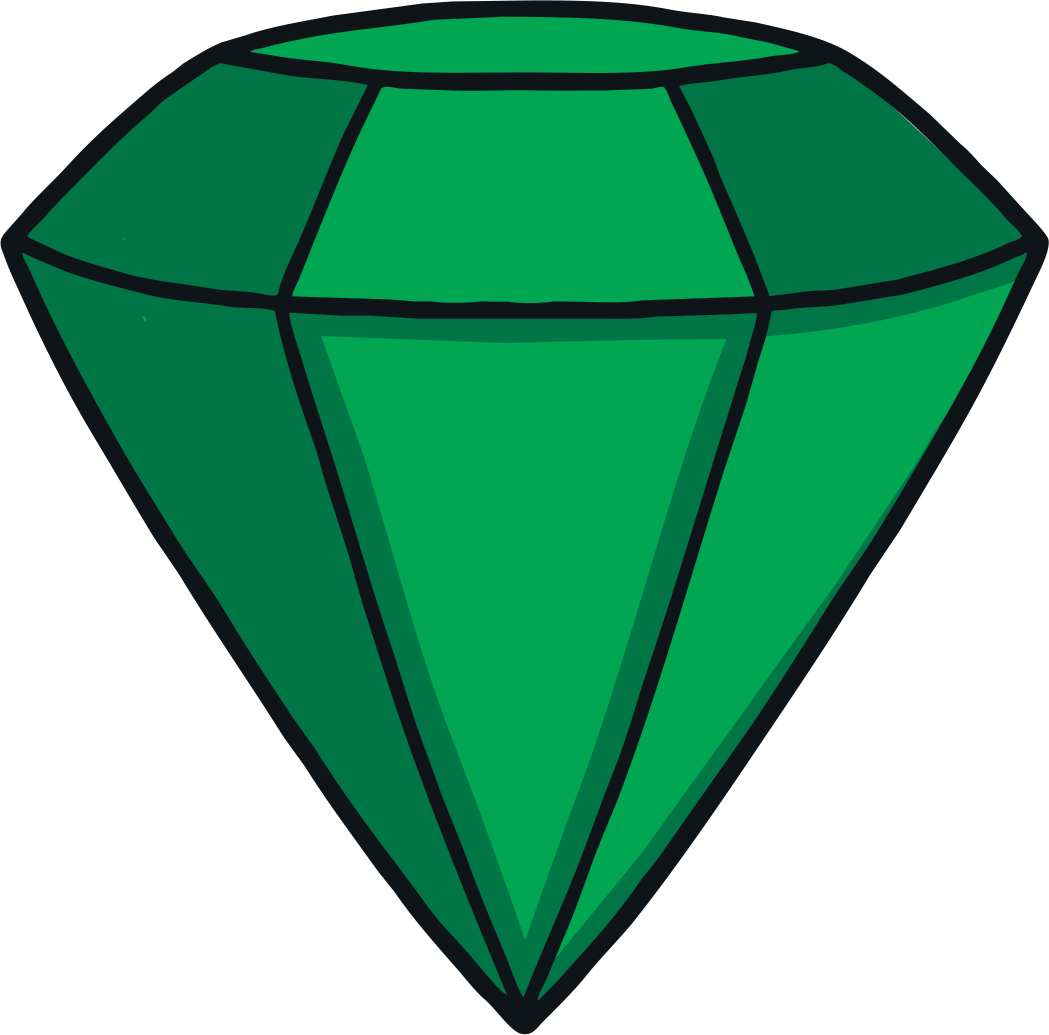 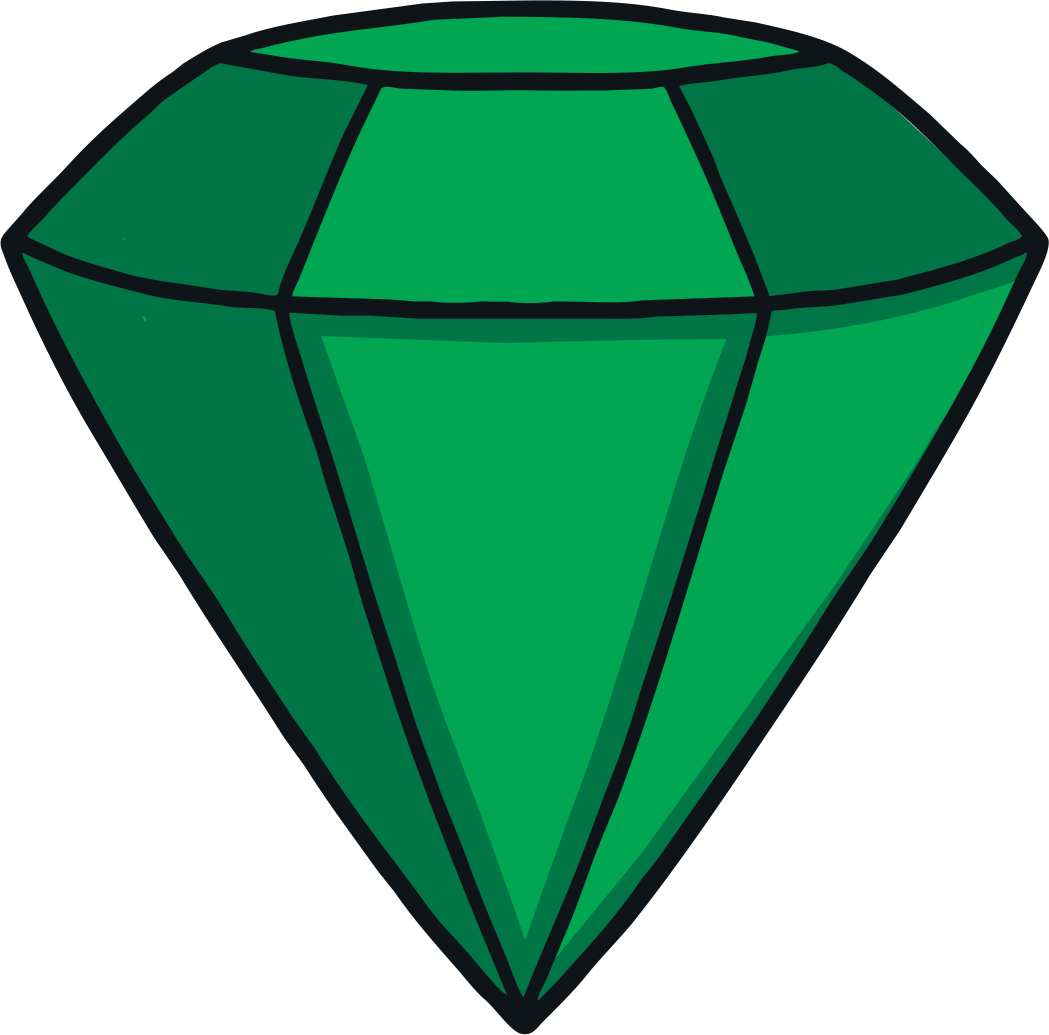 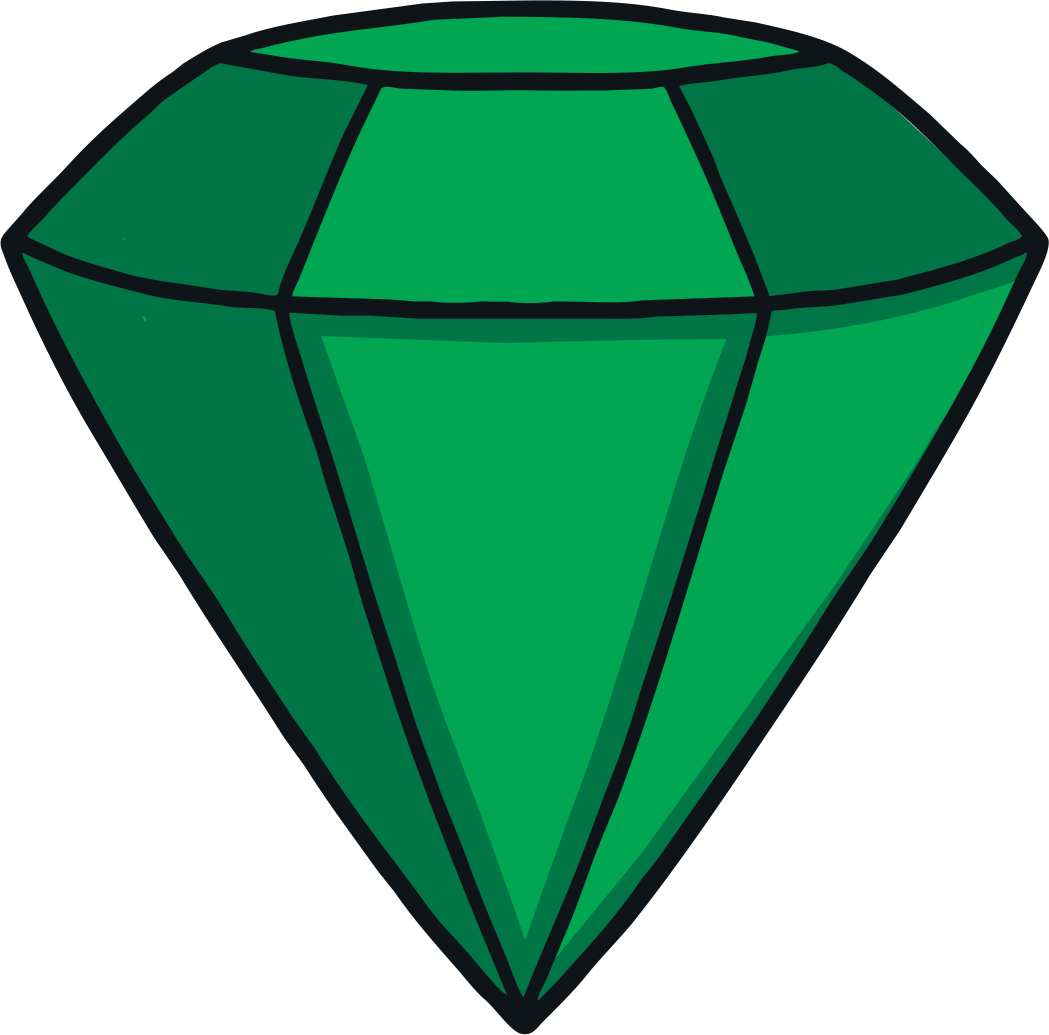 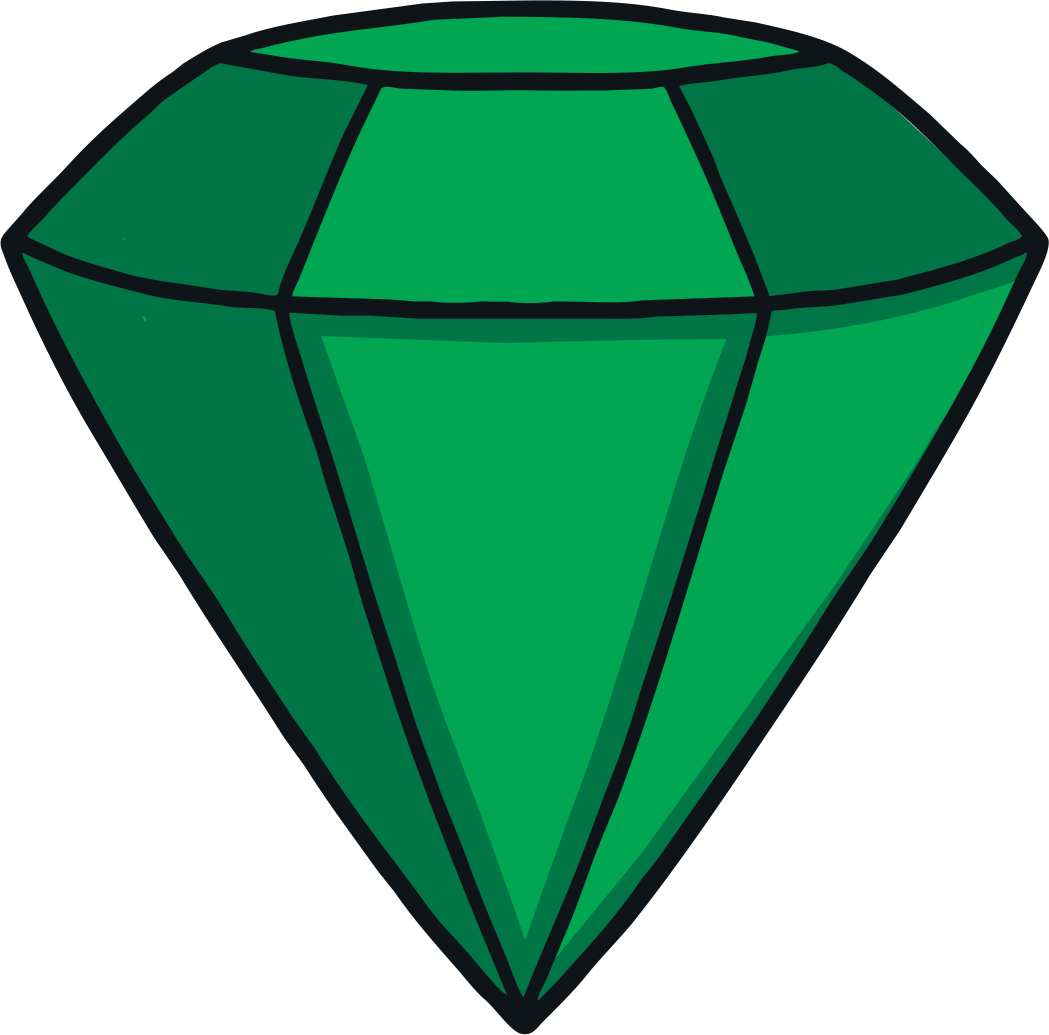 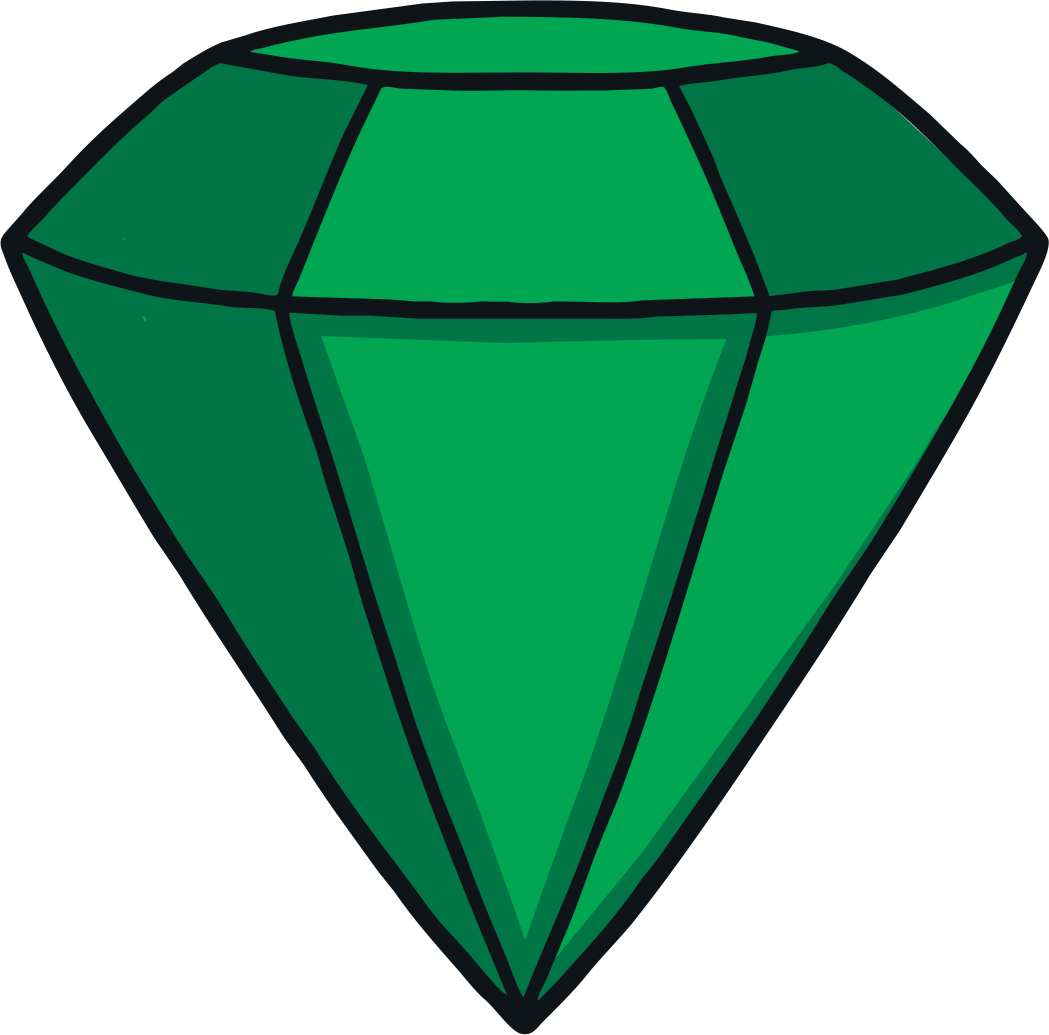 g
p
e
y
n
c
t
m
l
r
i
b
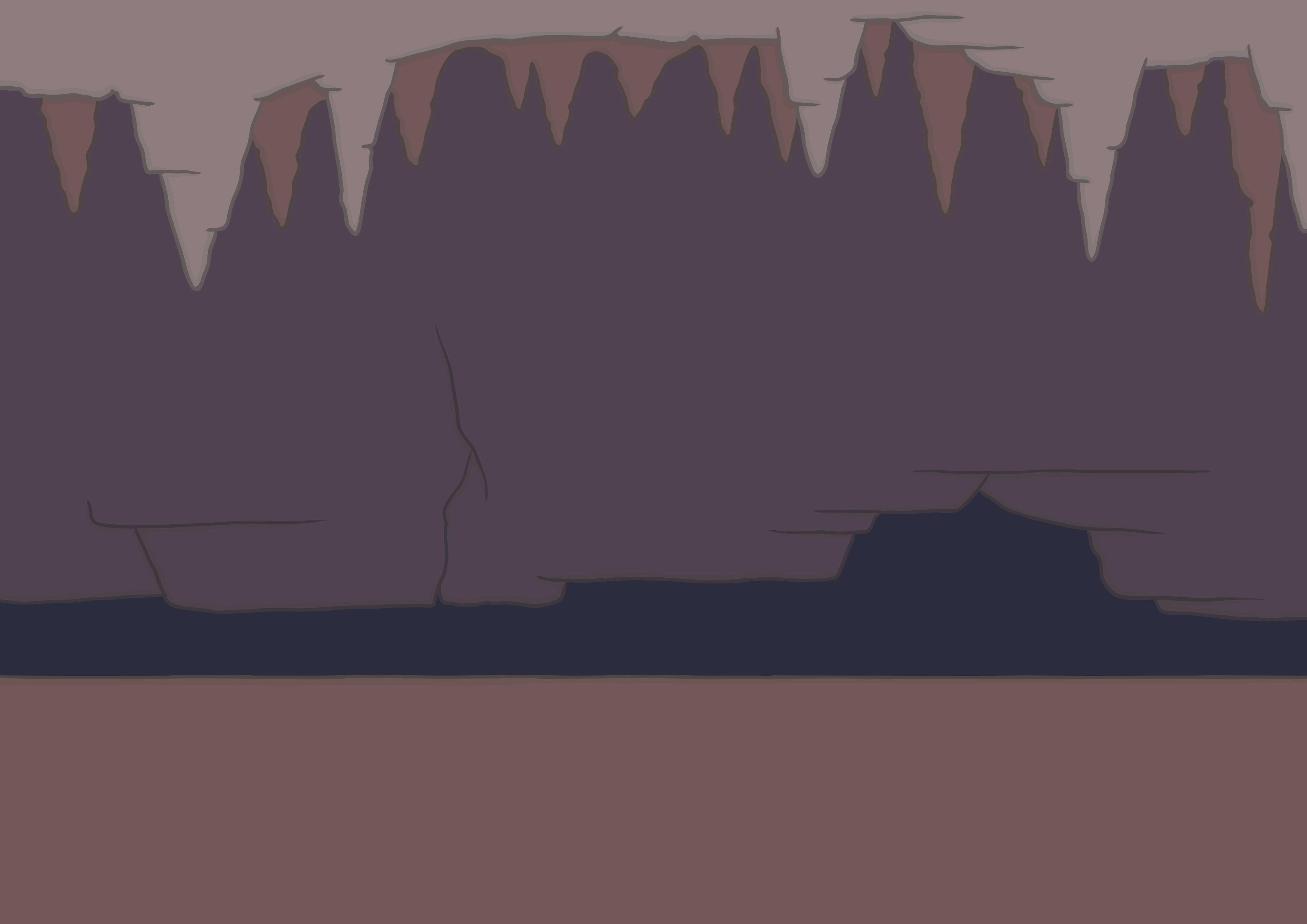 Practise
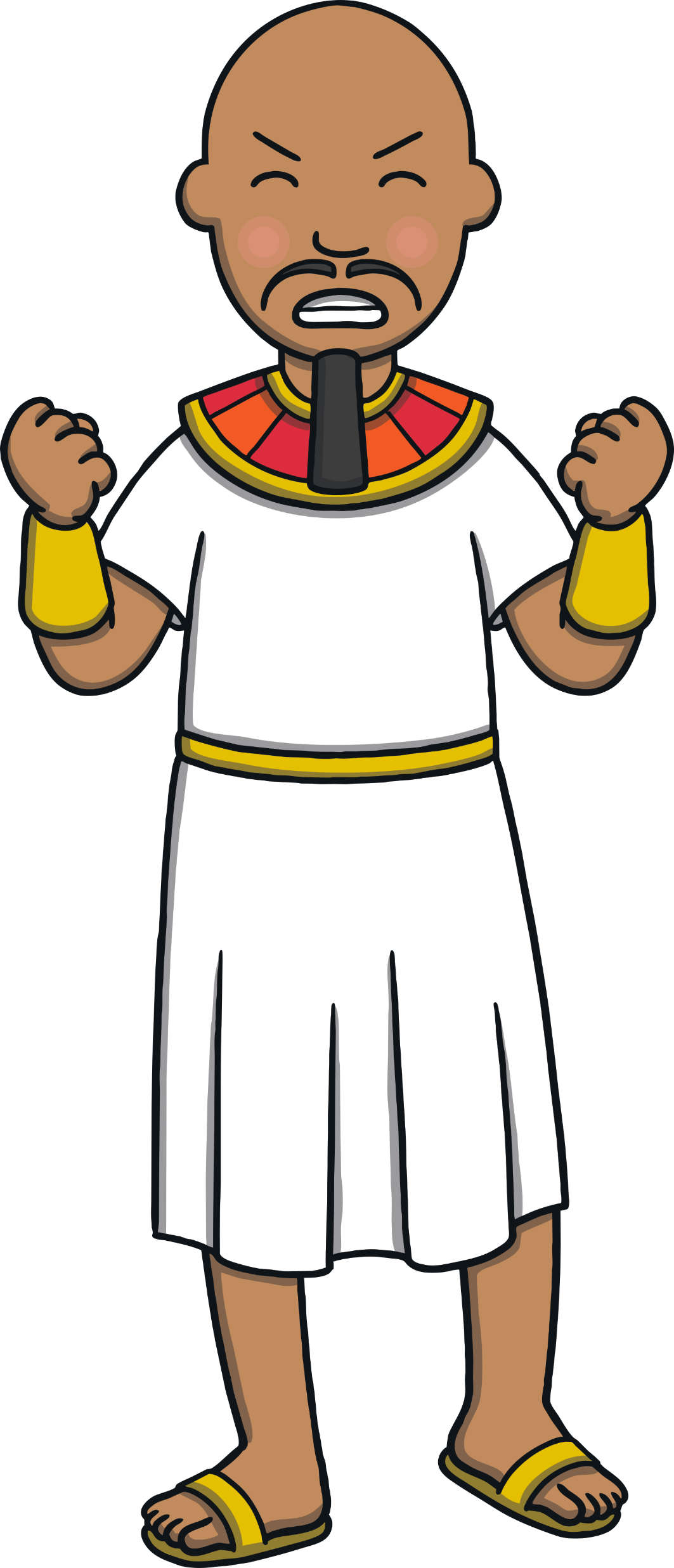 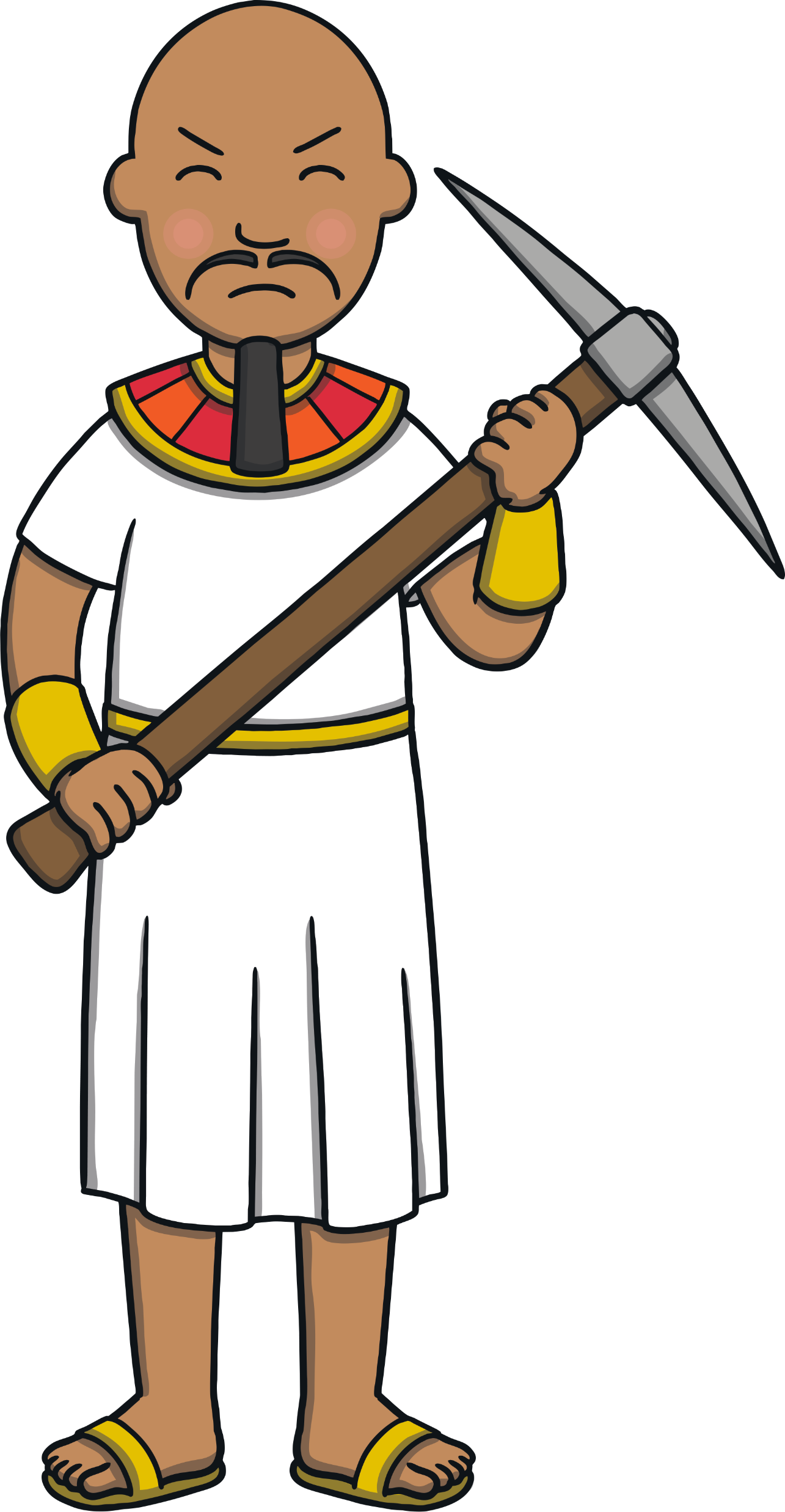 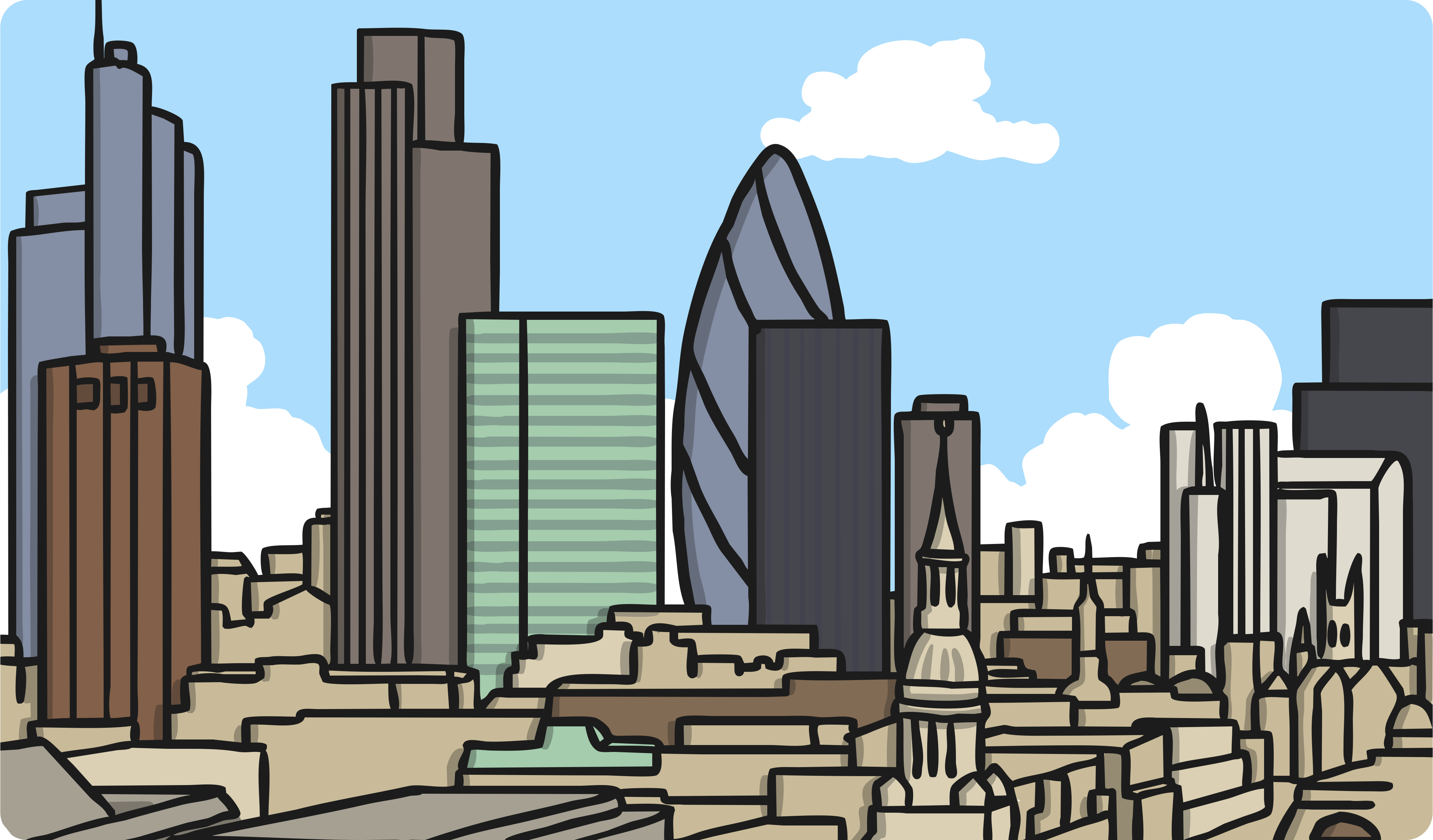 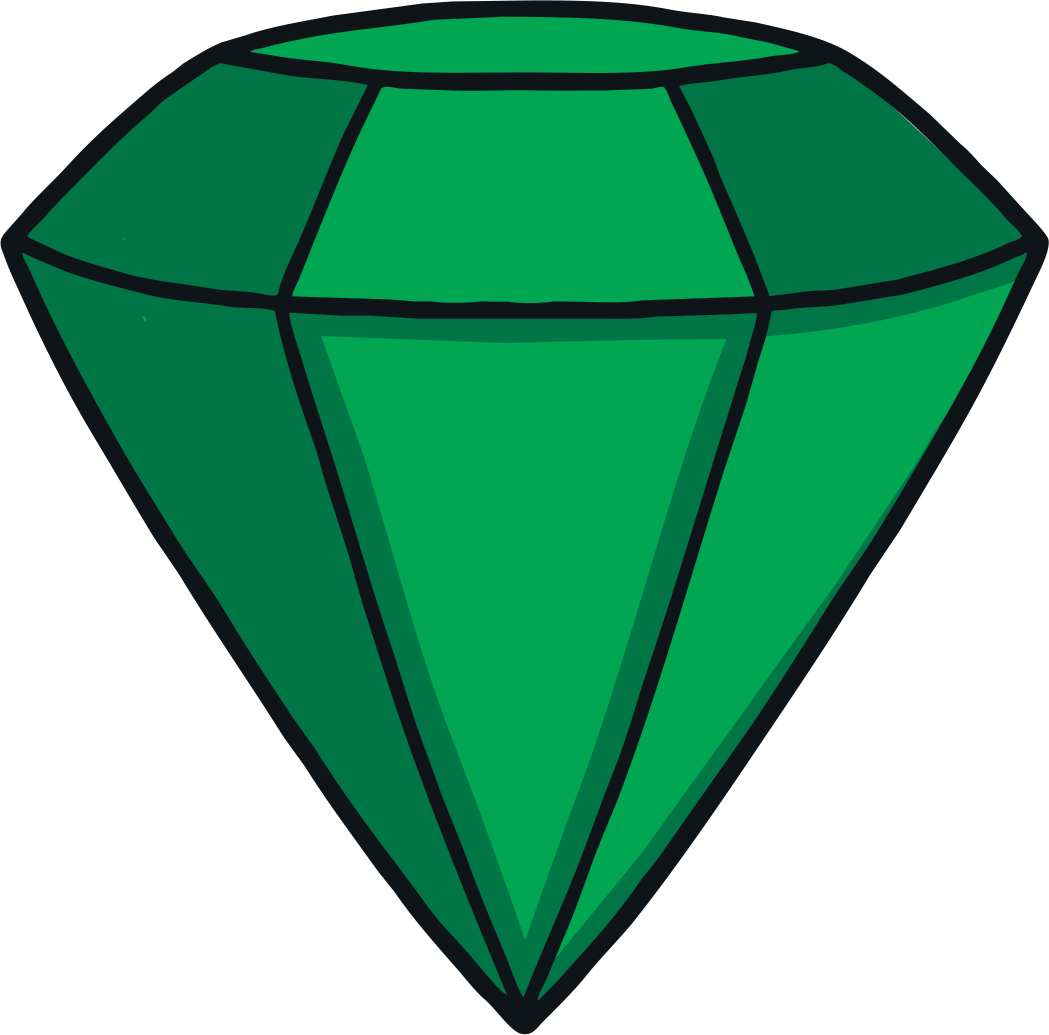 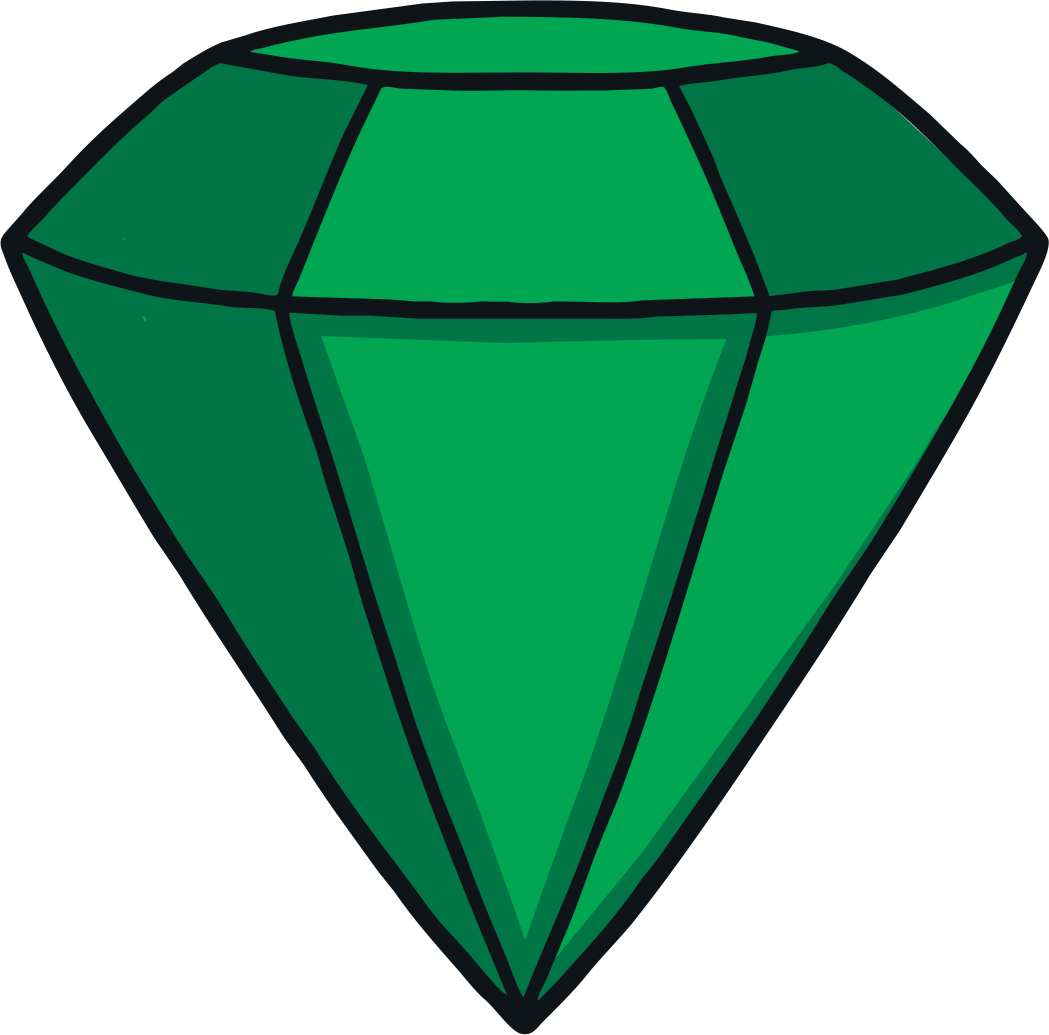 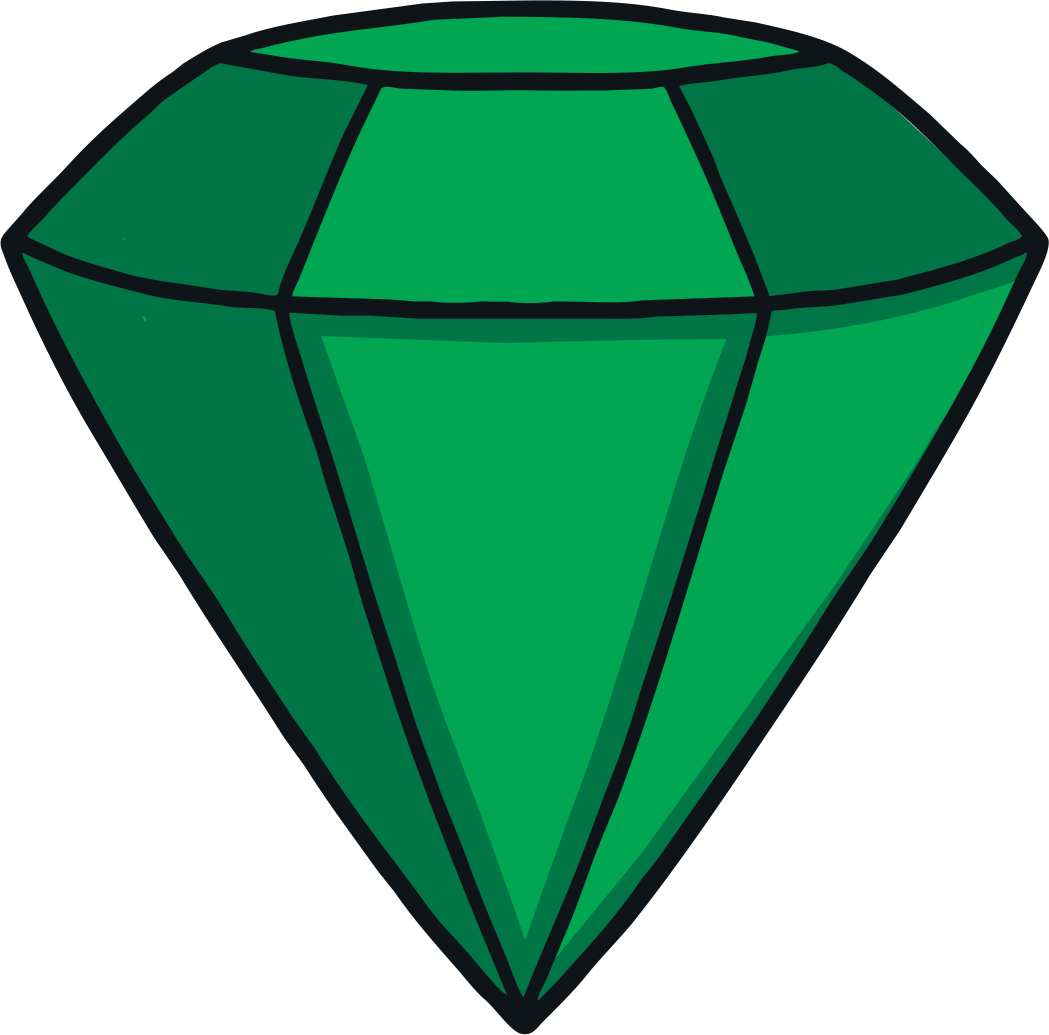 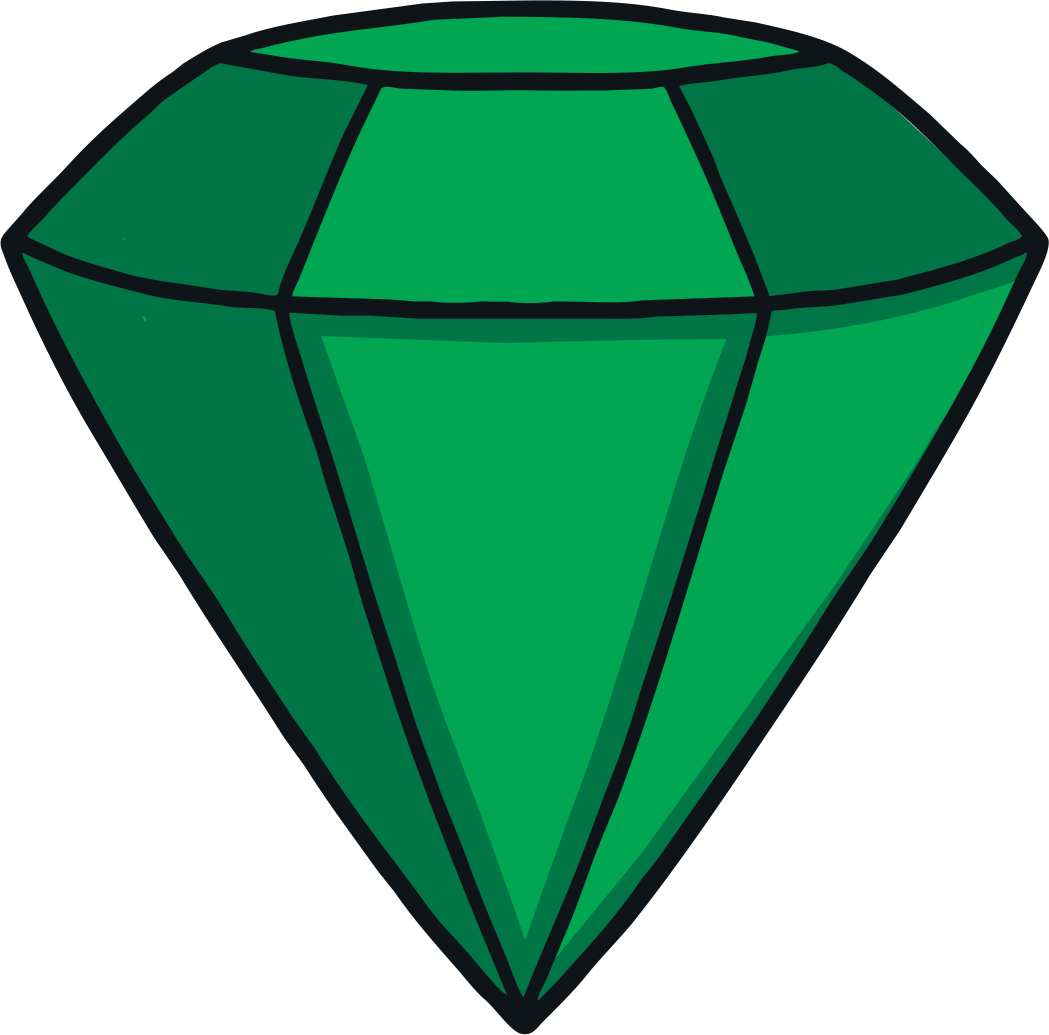 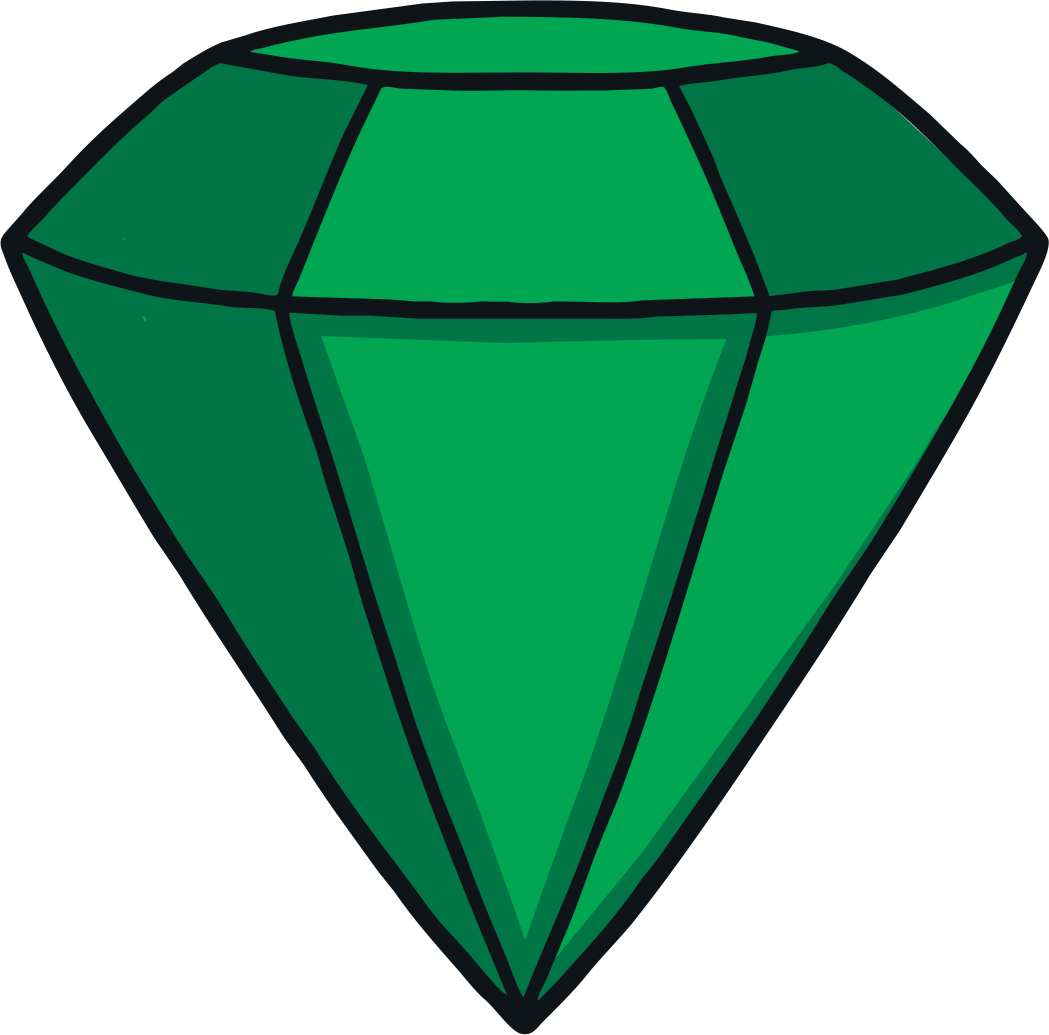 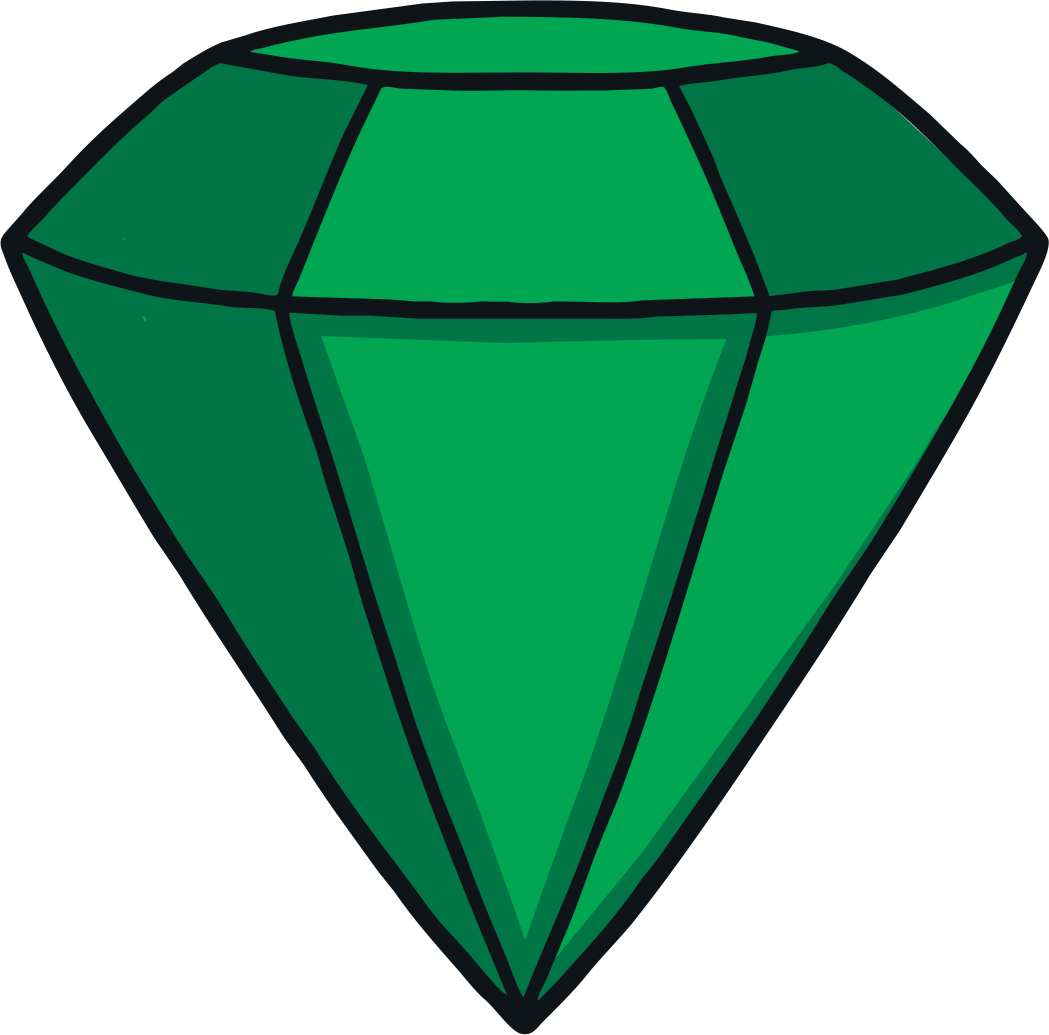 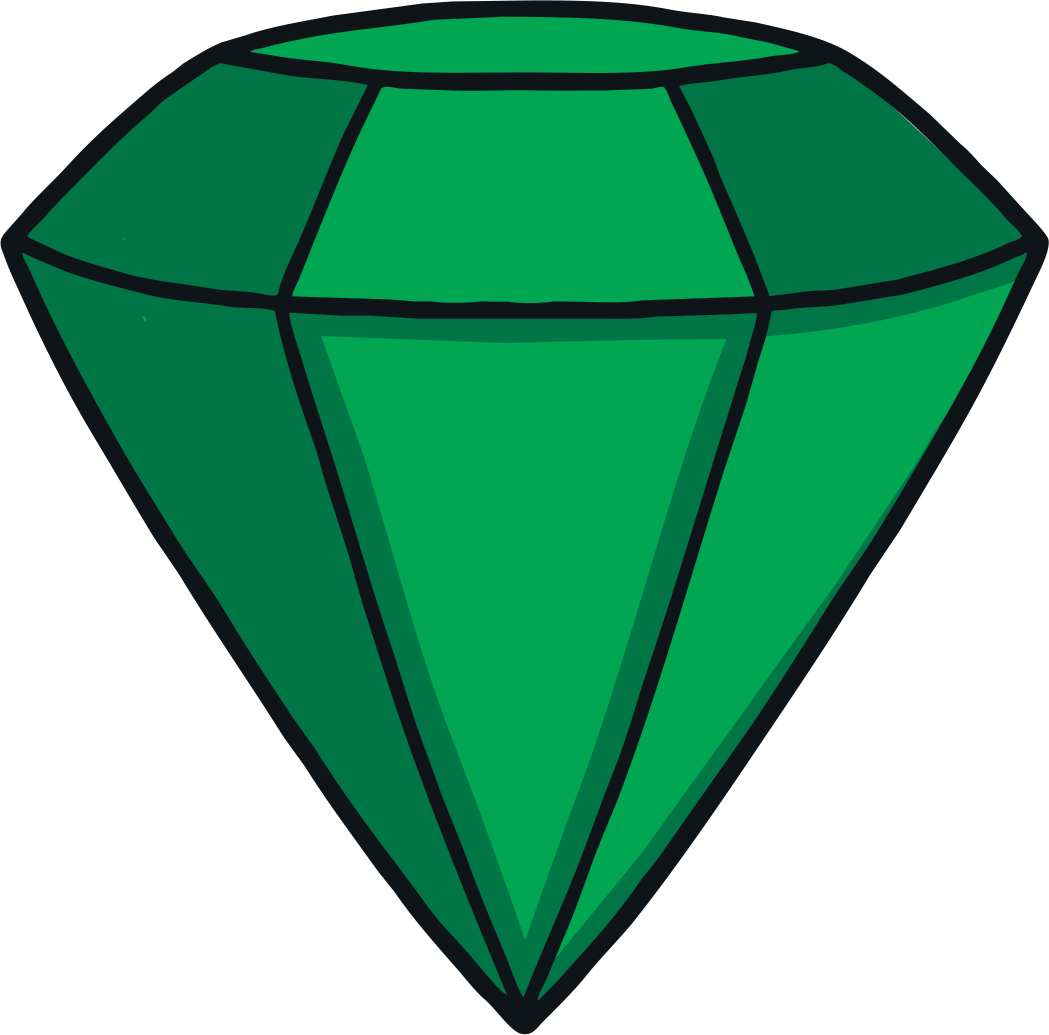 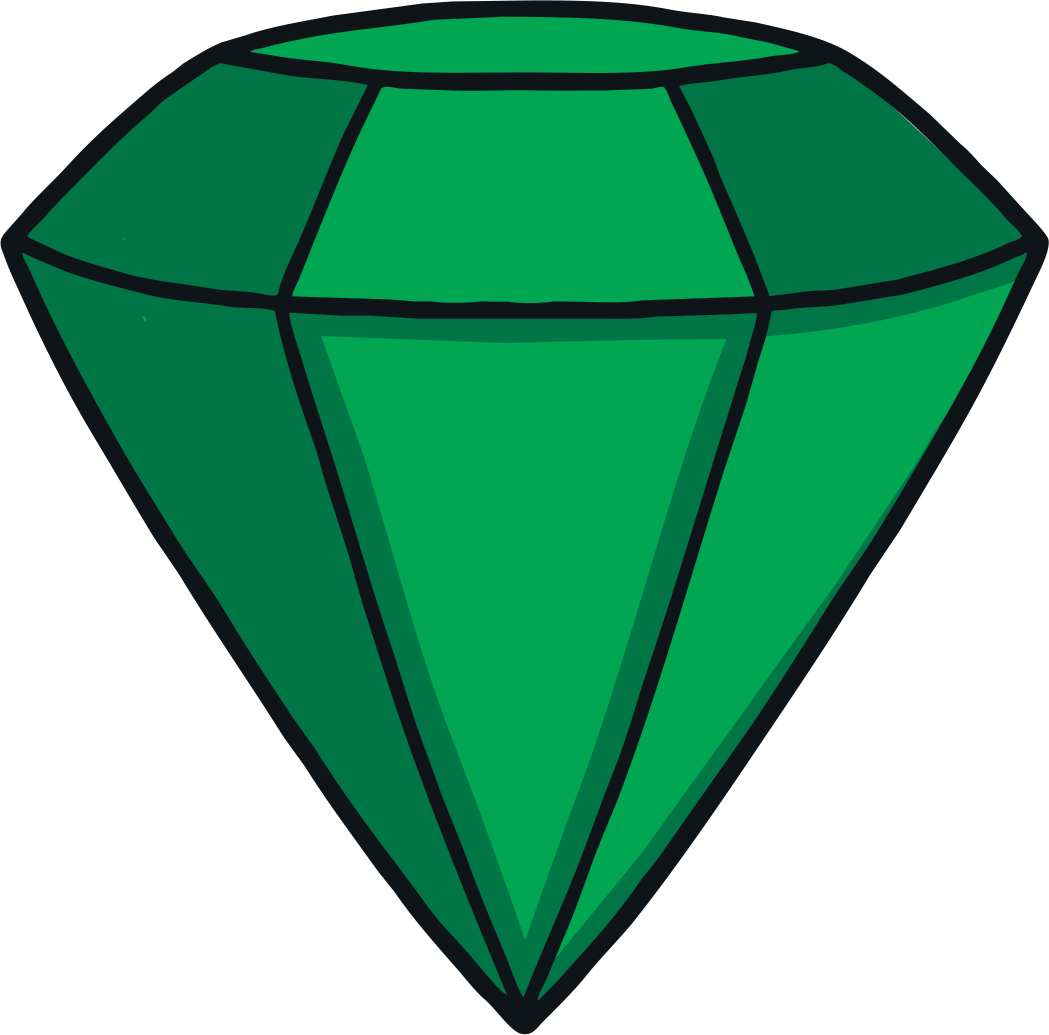 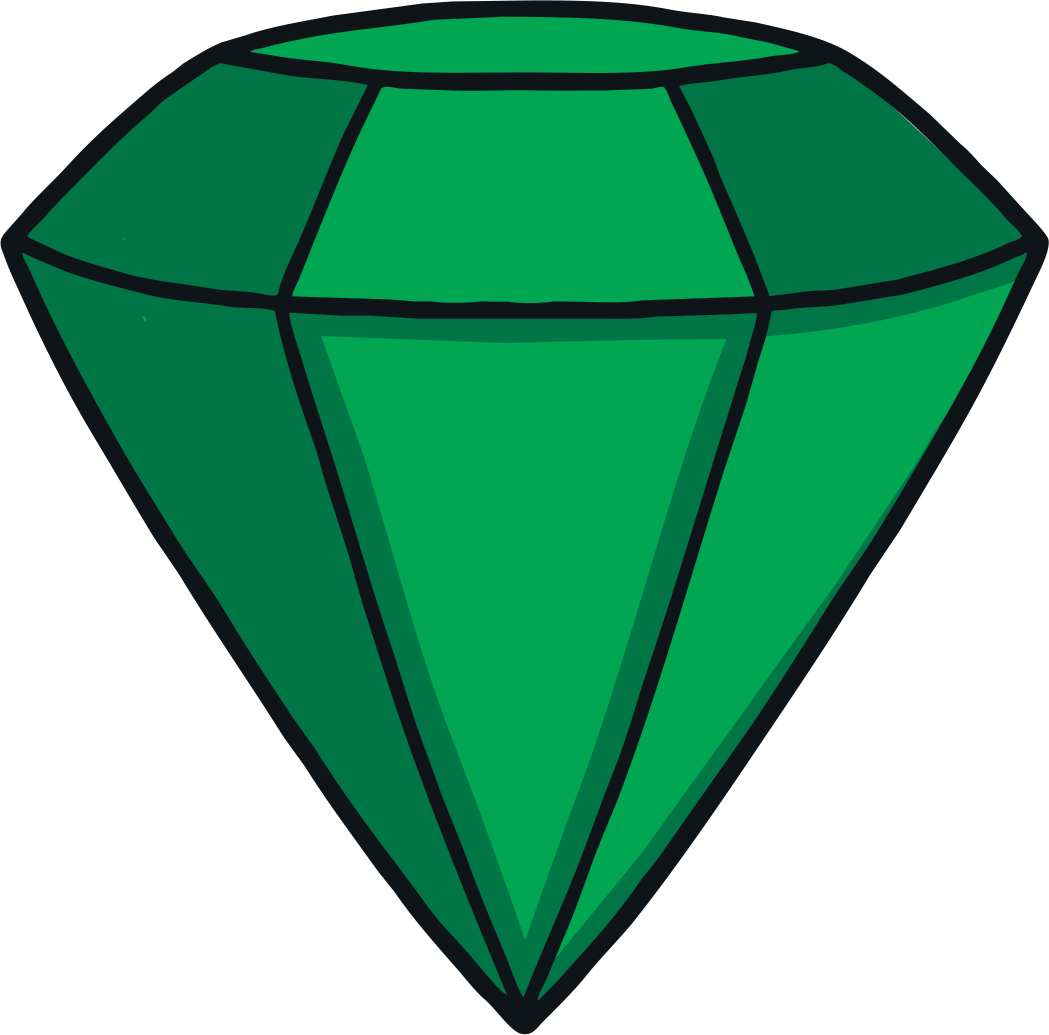 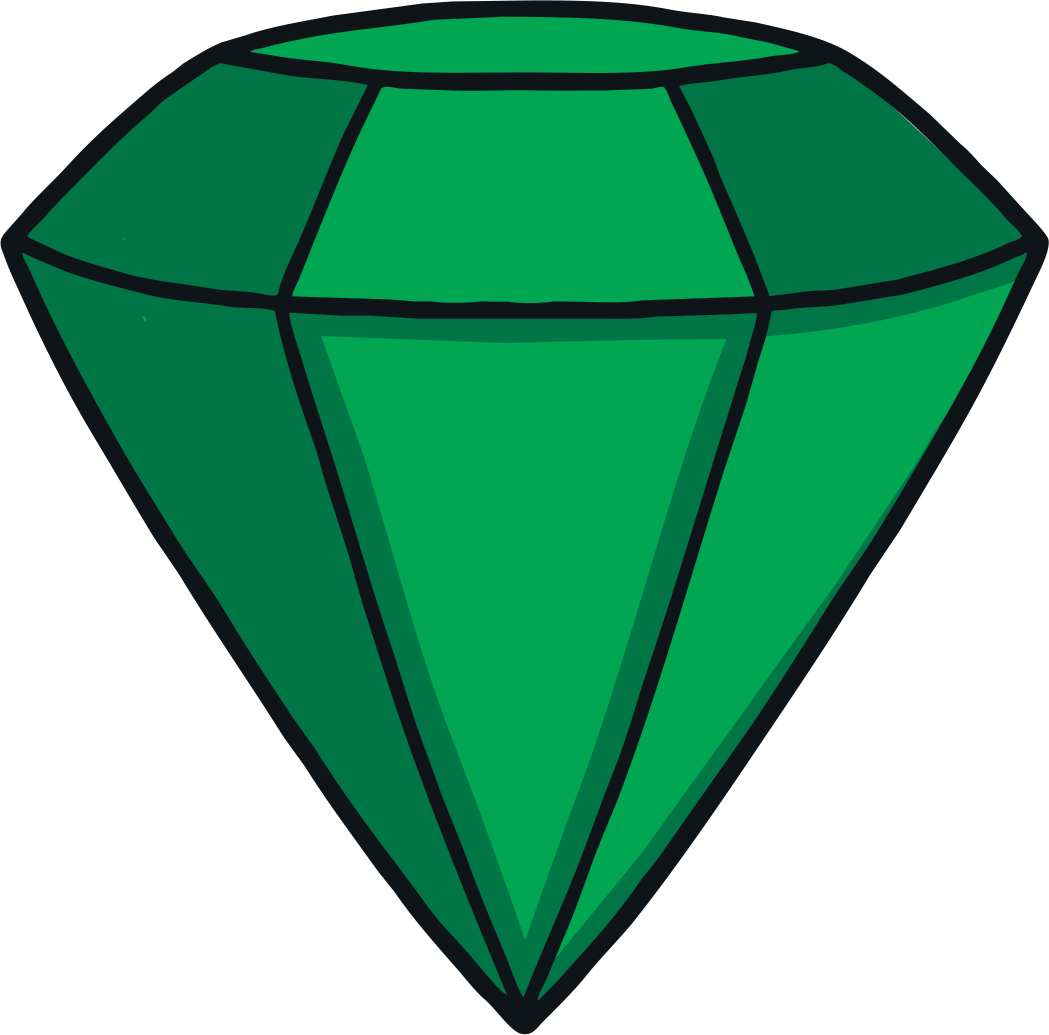 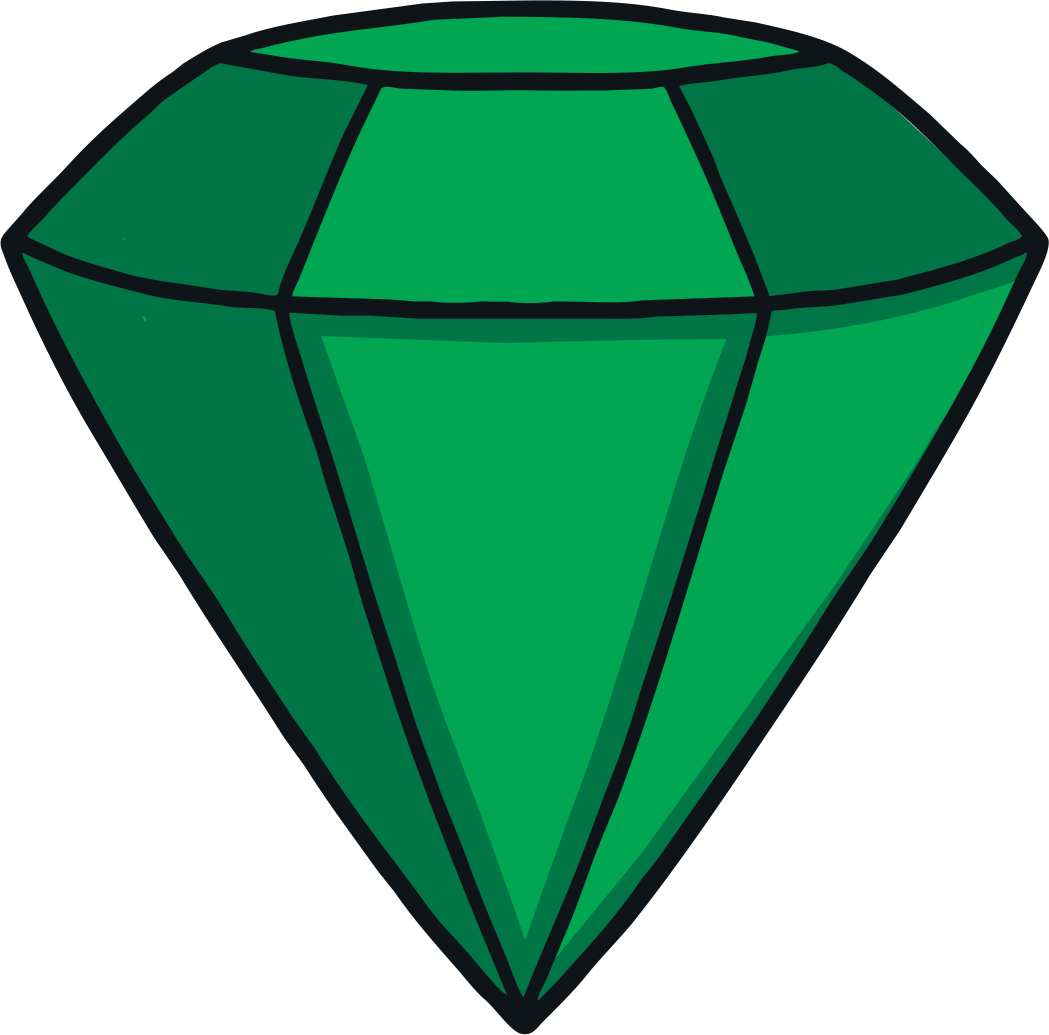 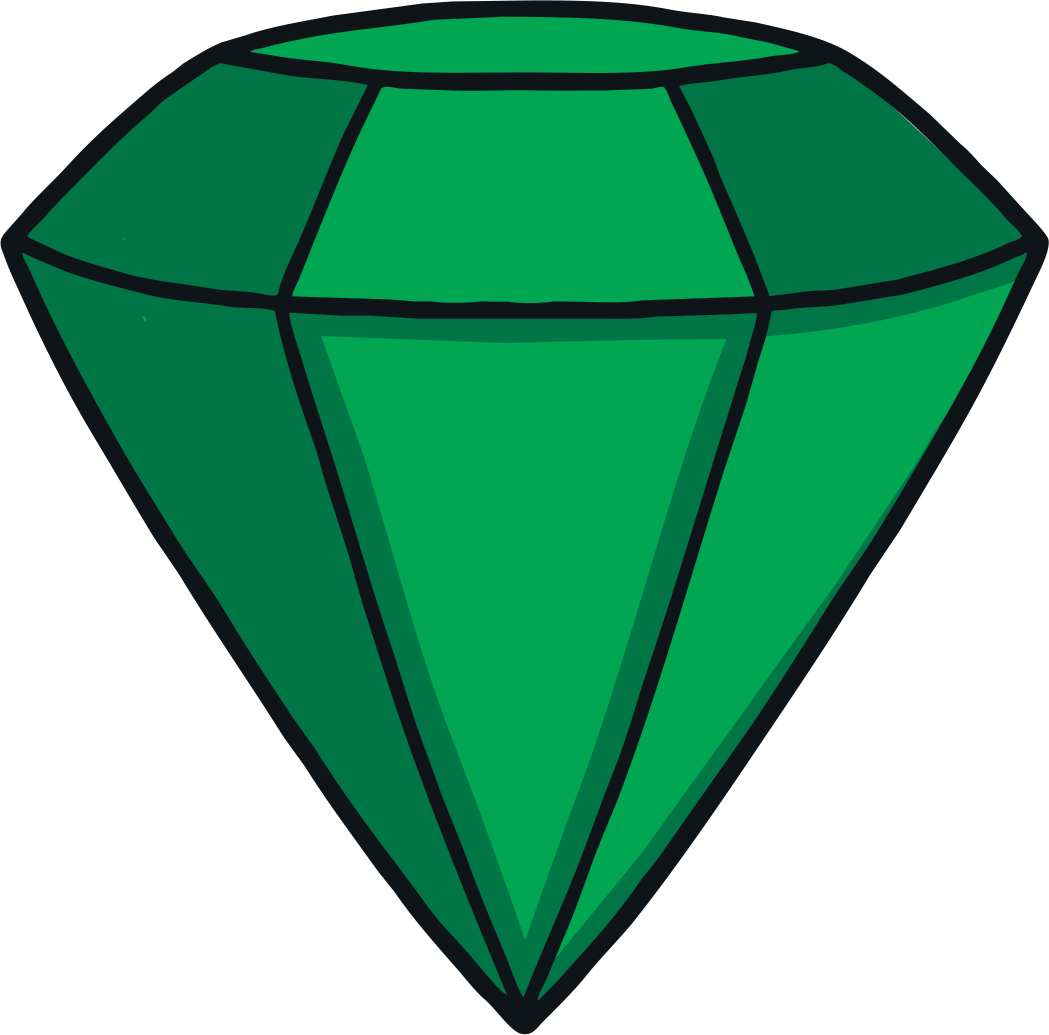 g
p
e
y
n
c
t
m
l
r
i
b
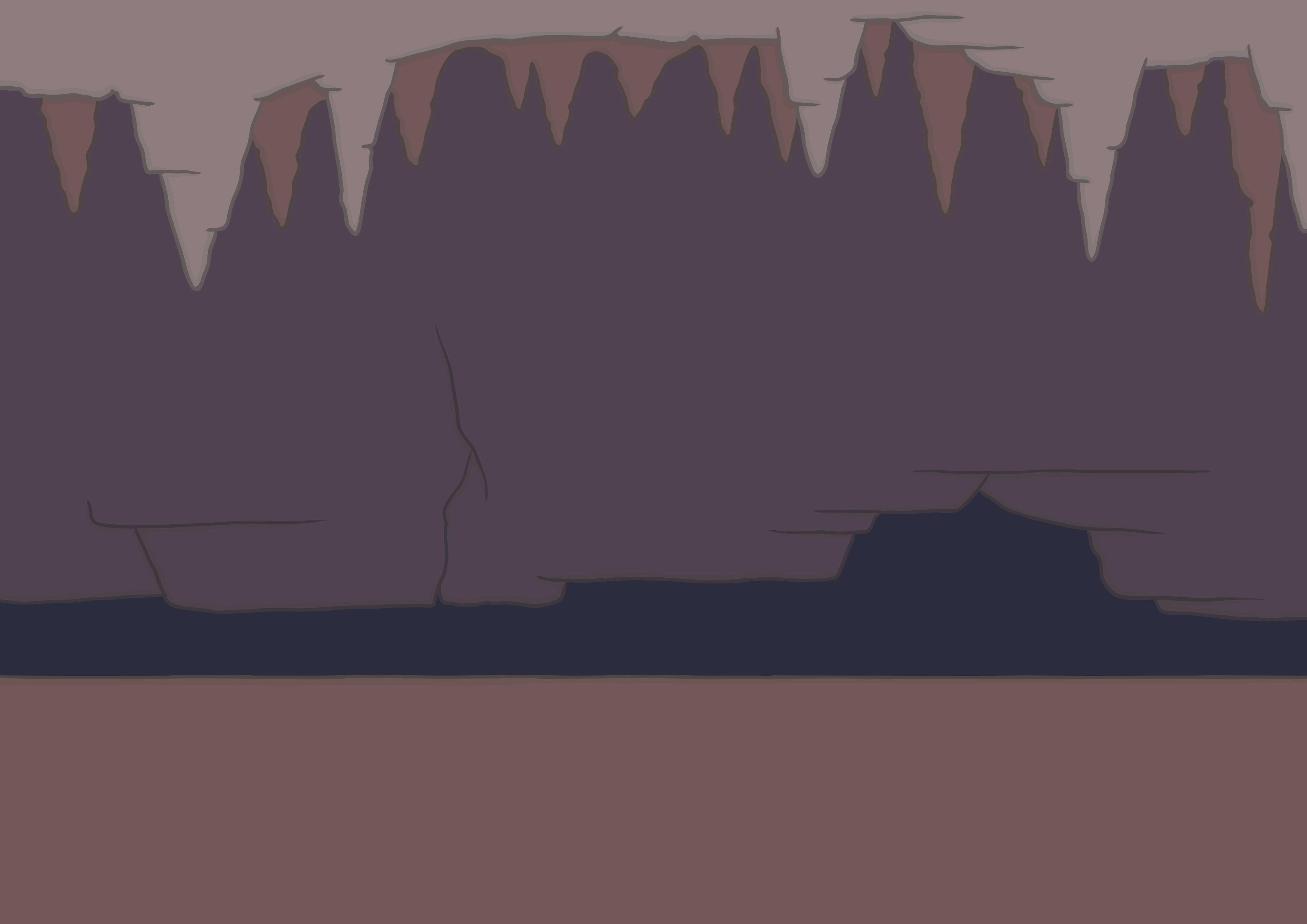 Practise
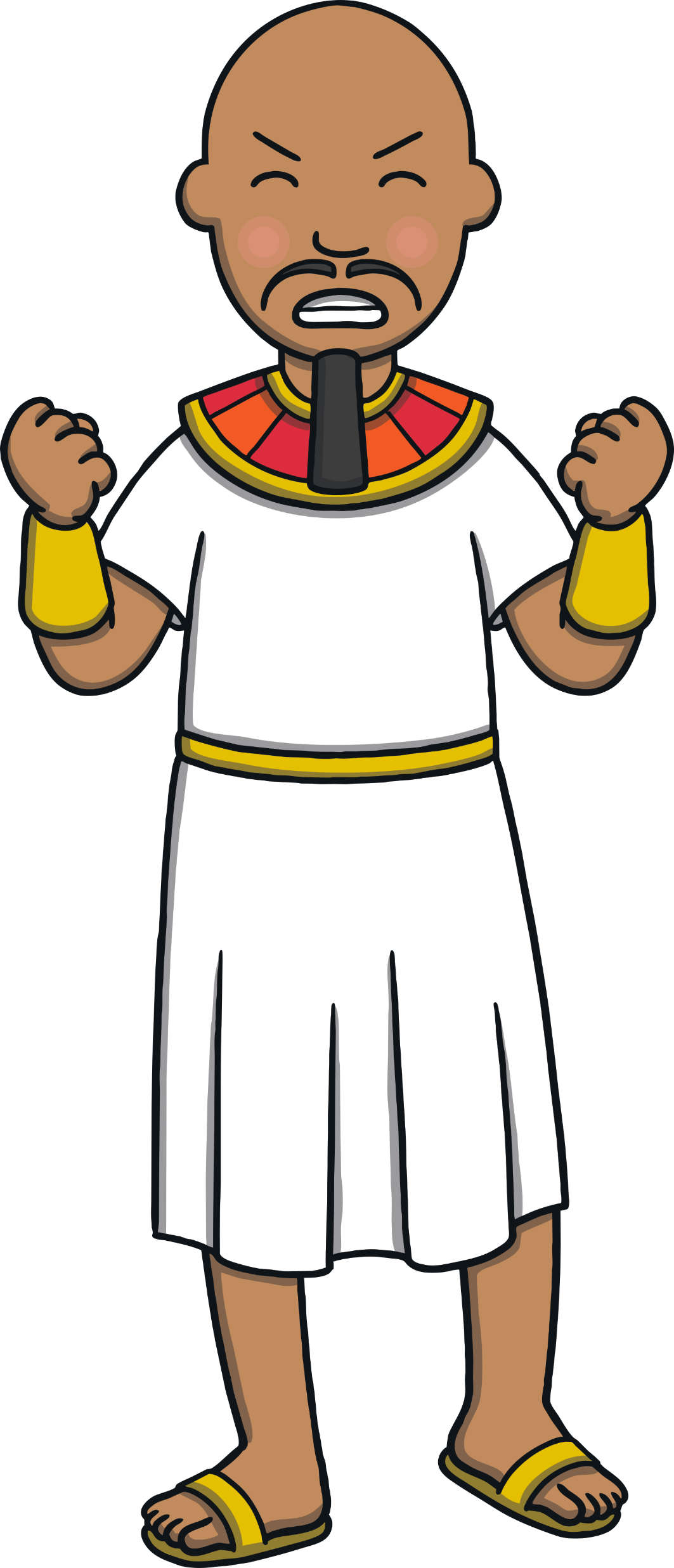 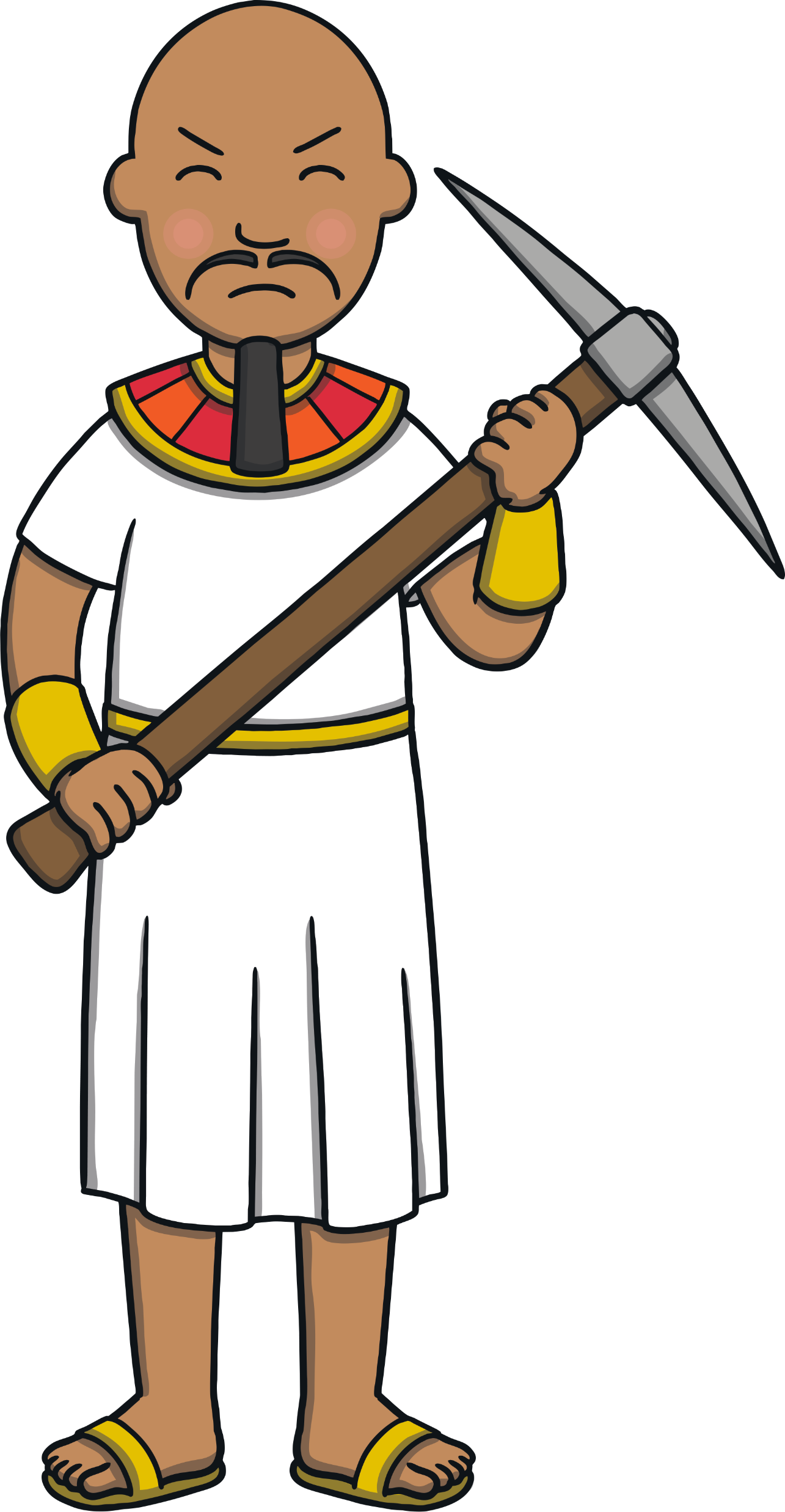 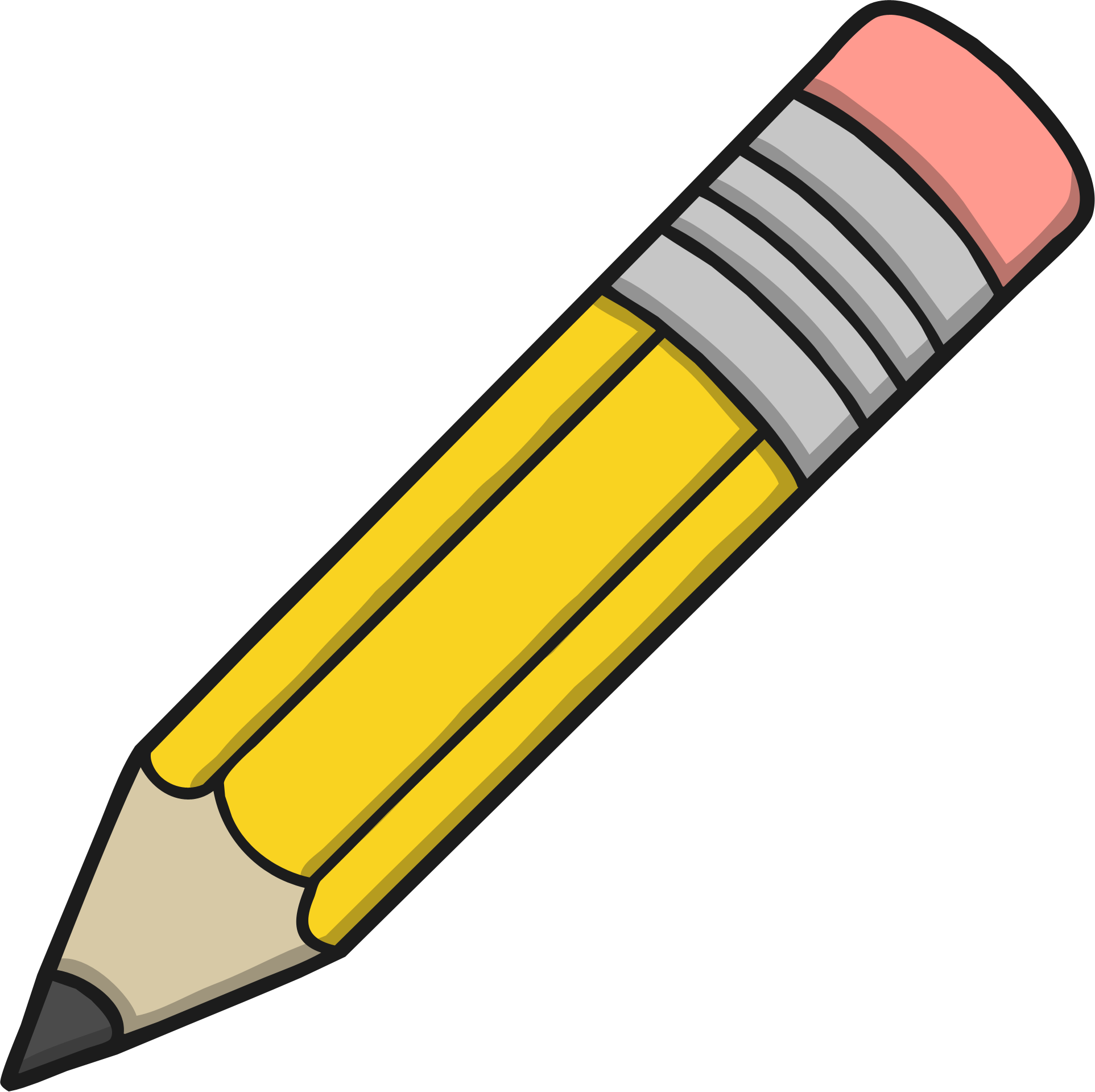 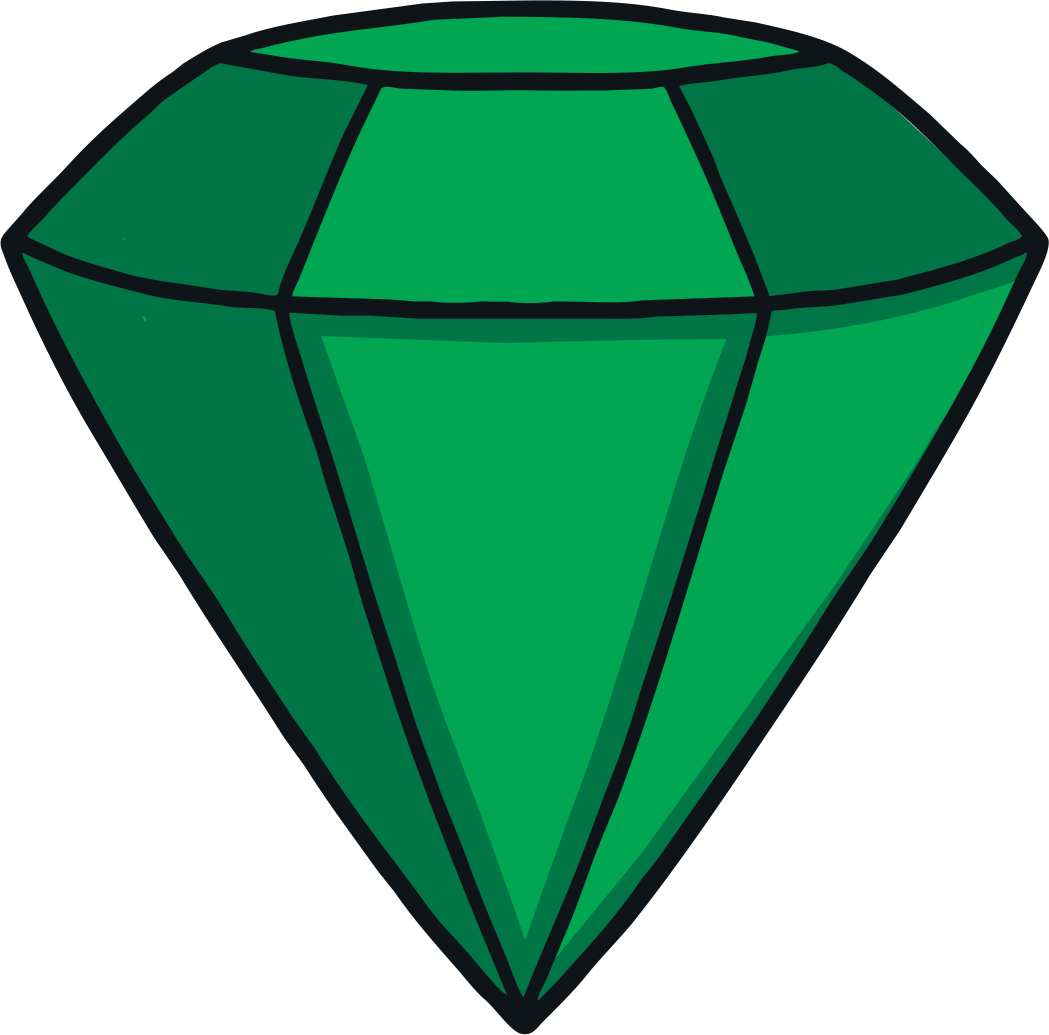 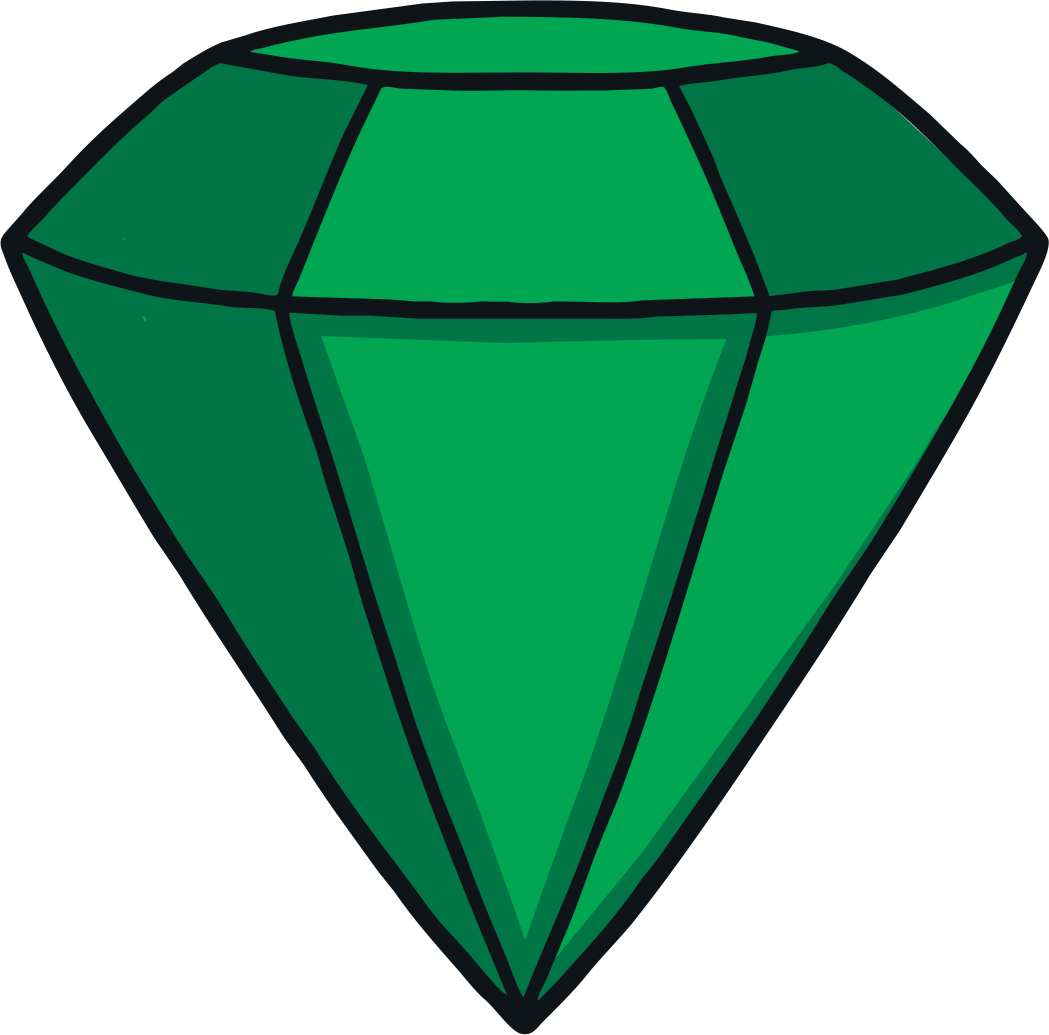 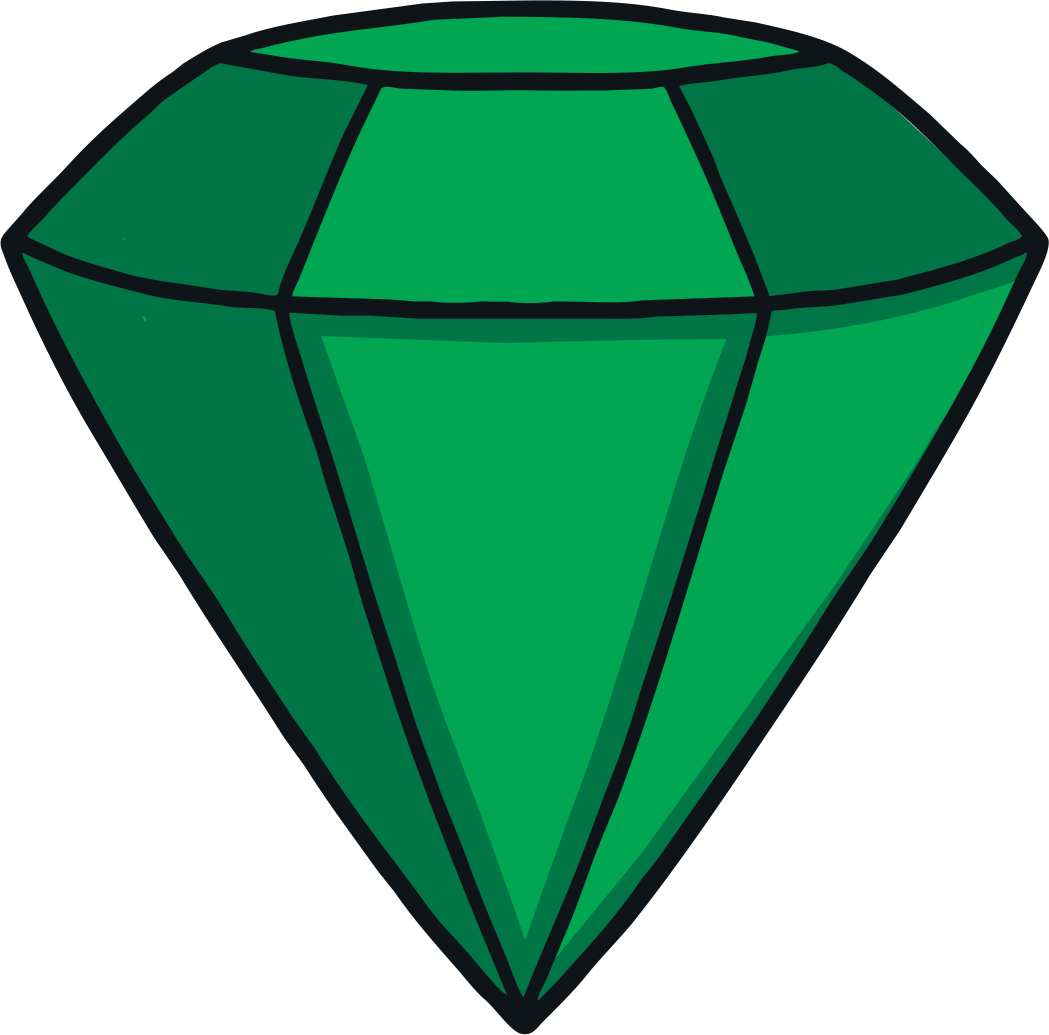 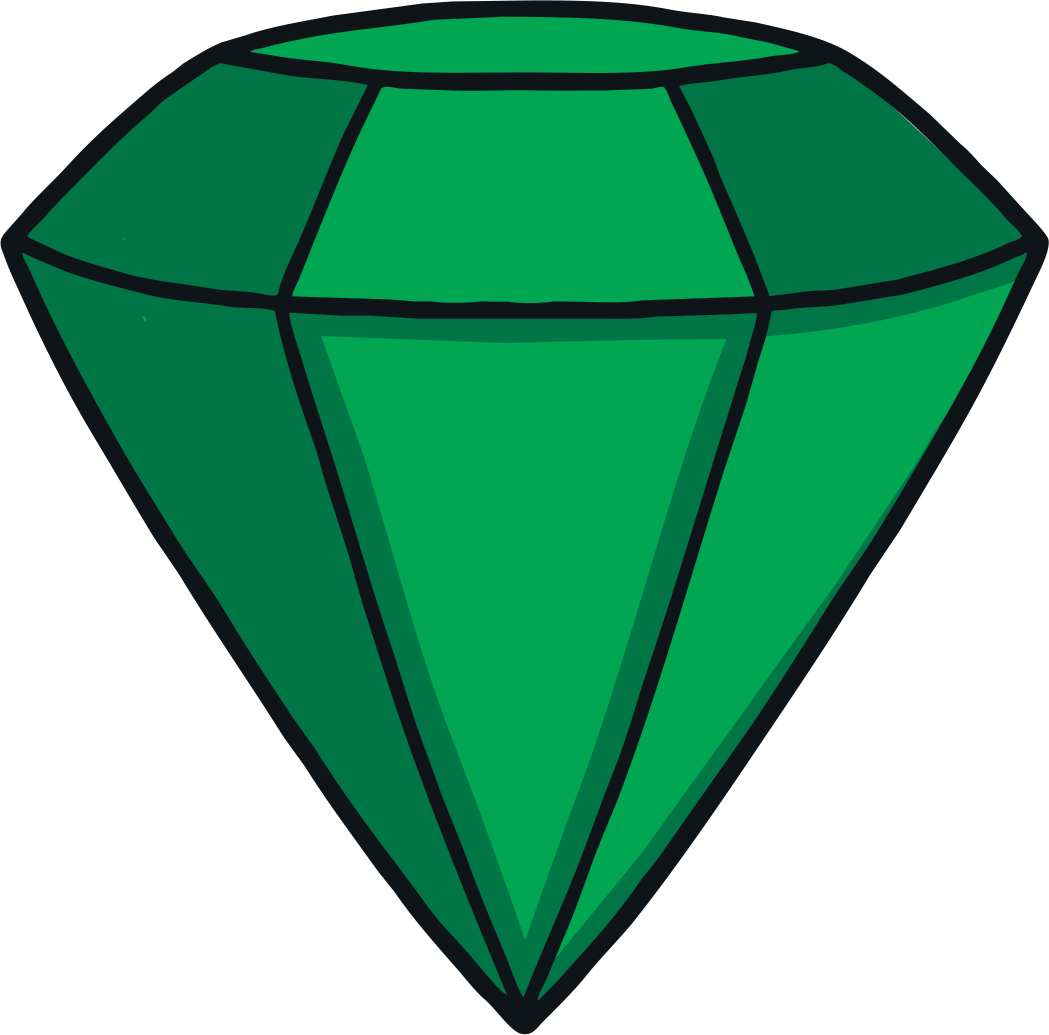 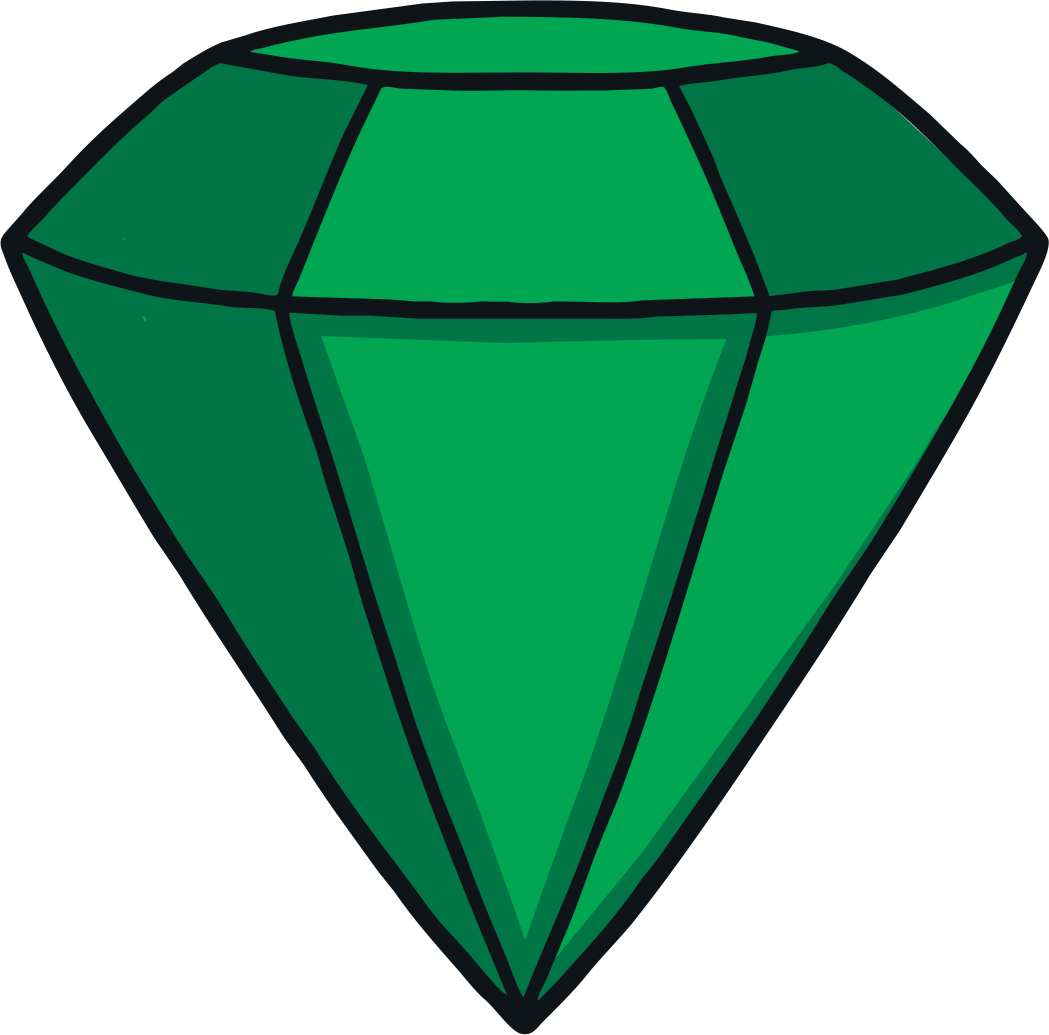 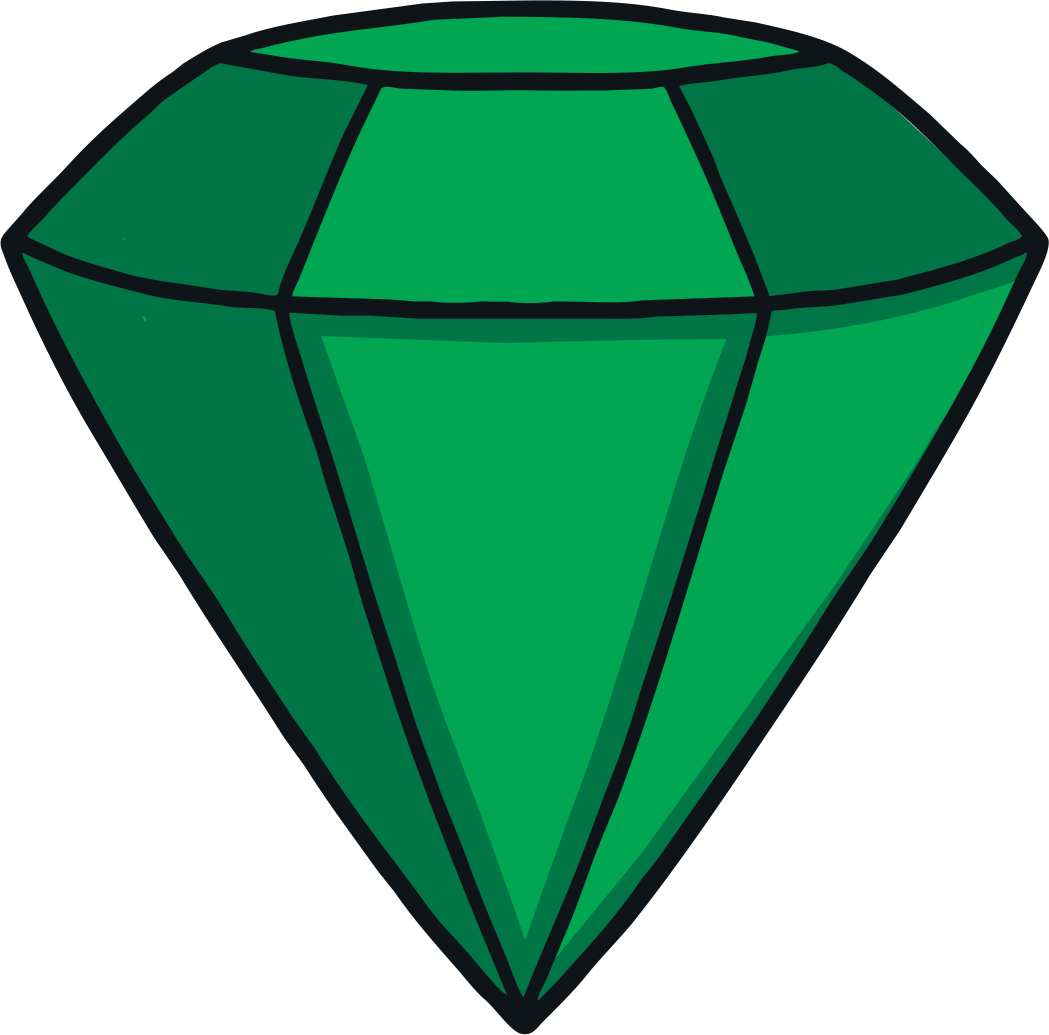 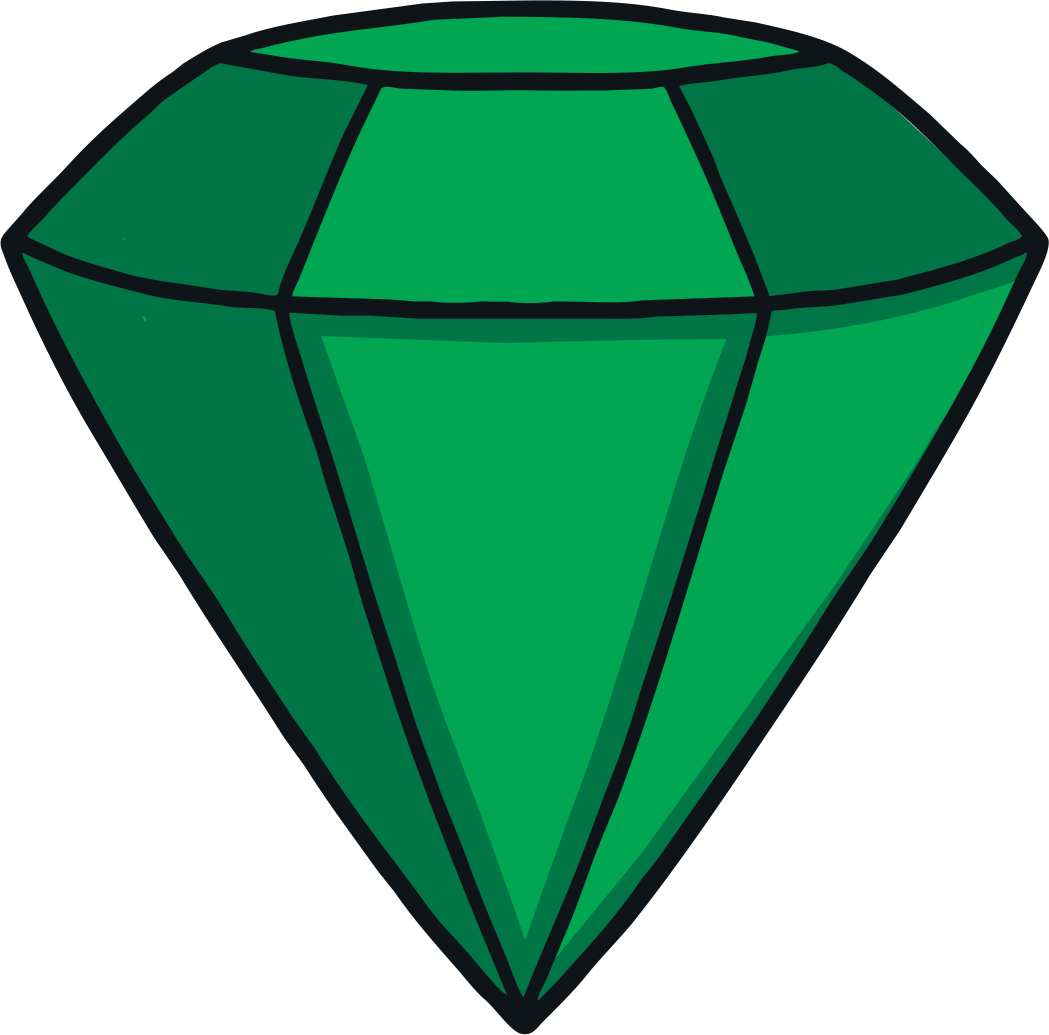 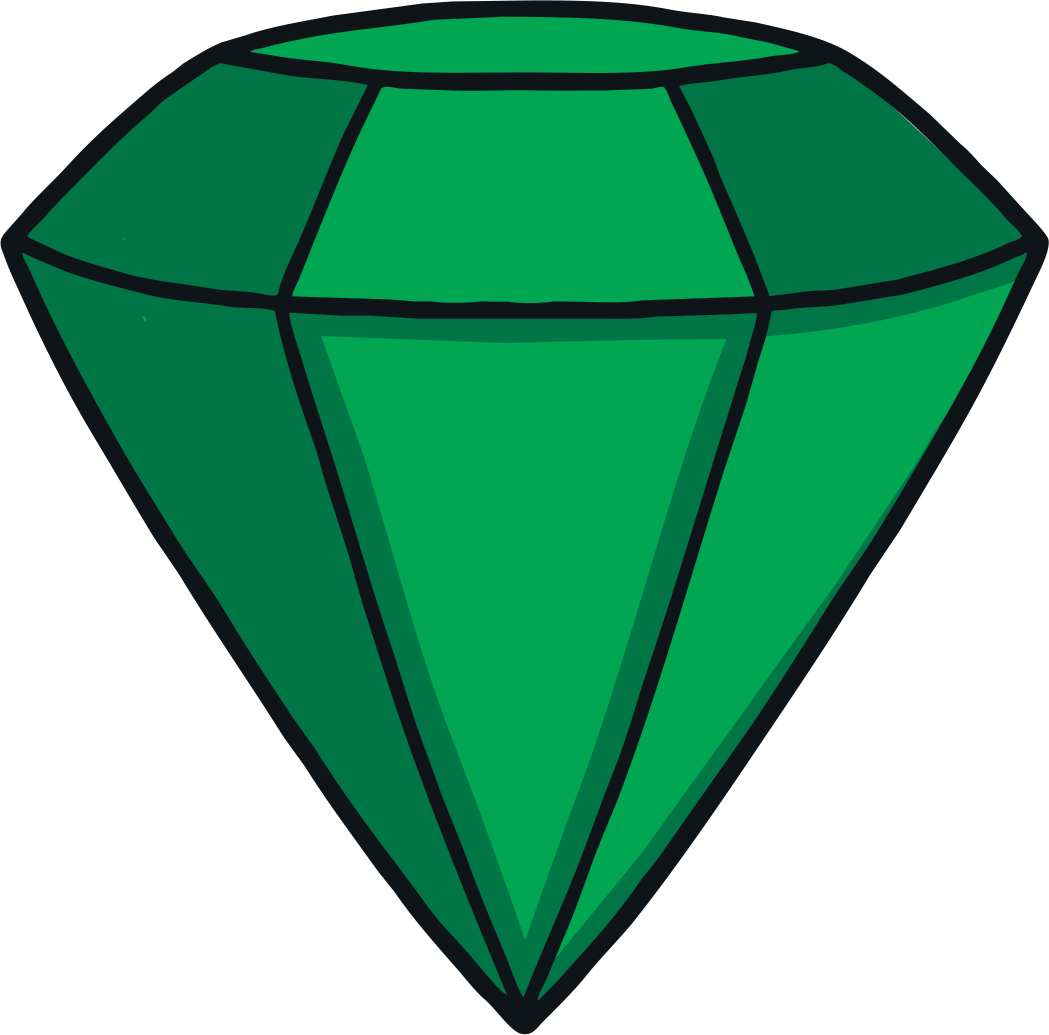 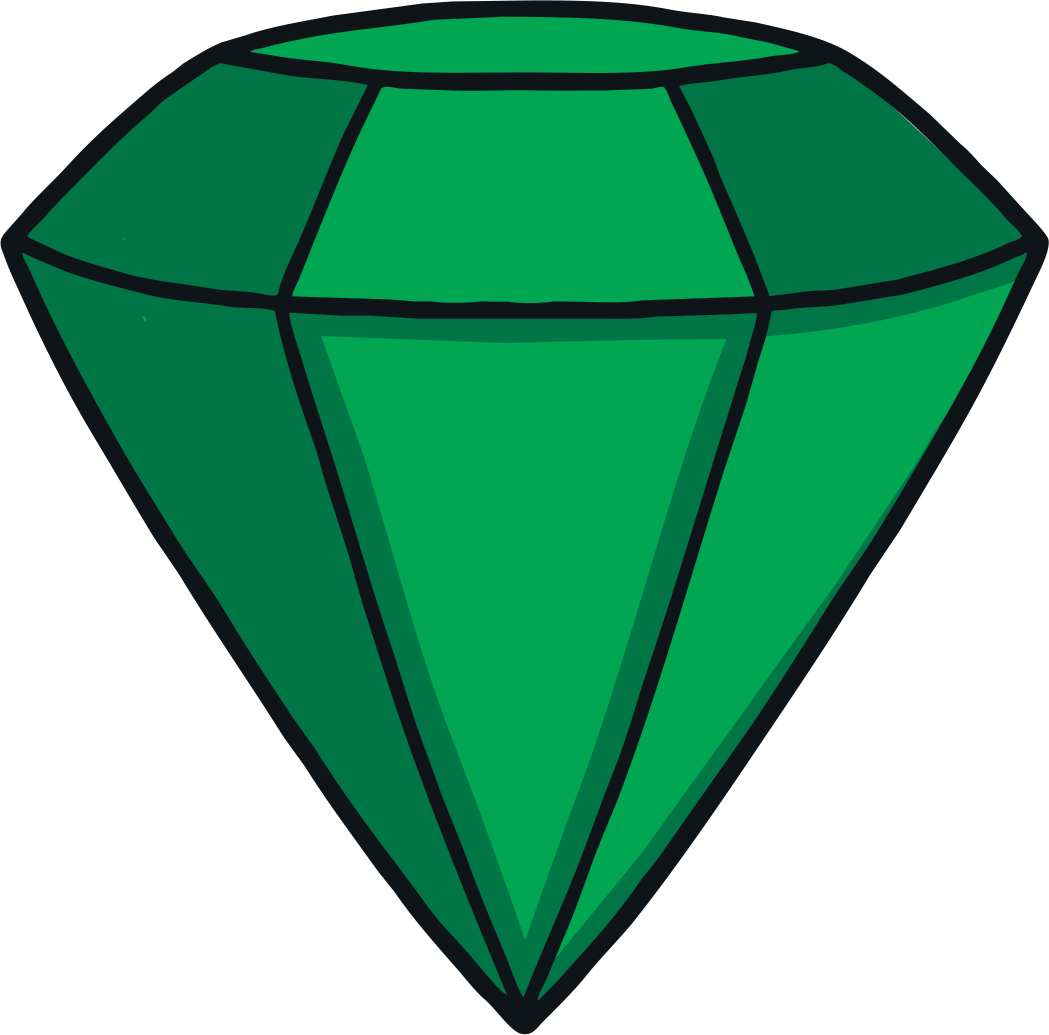 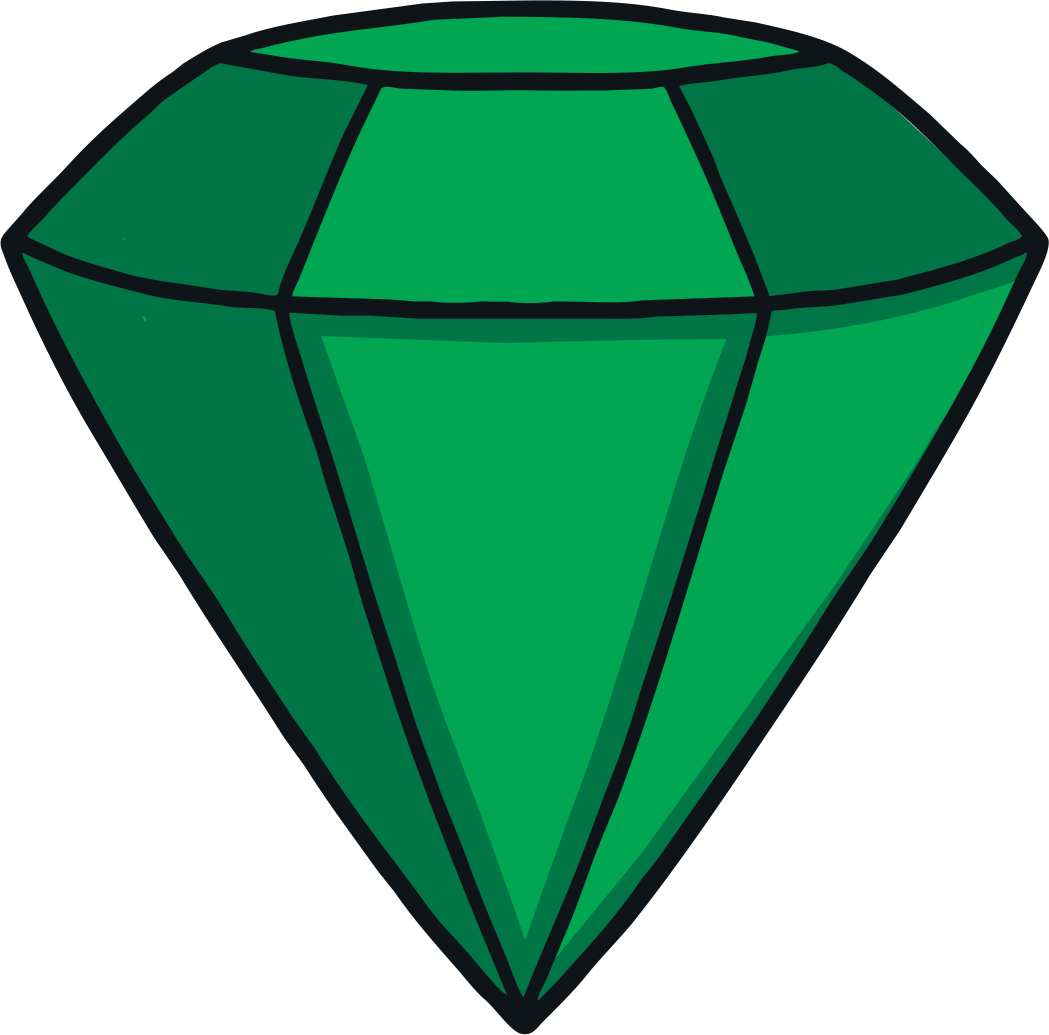 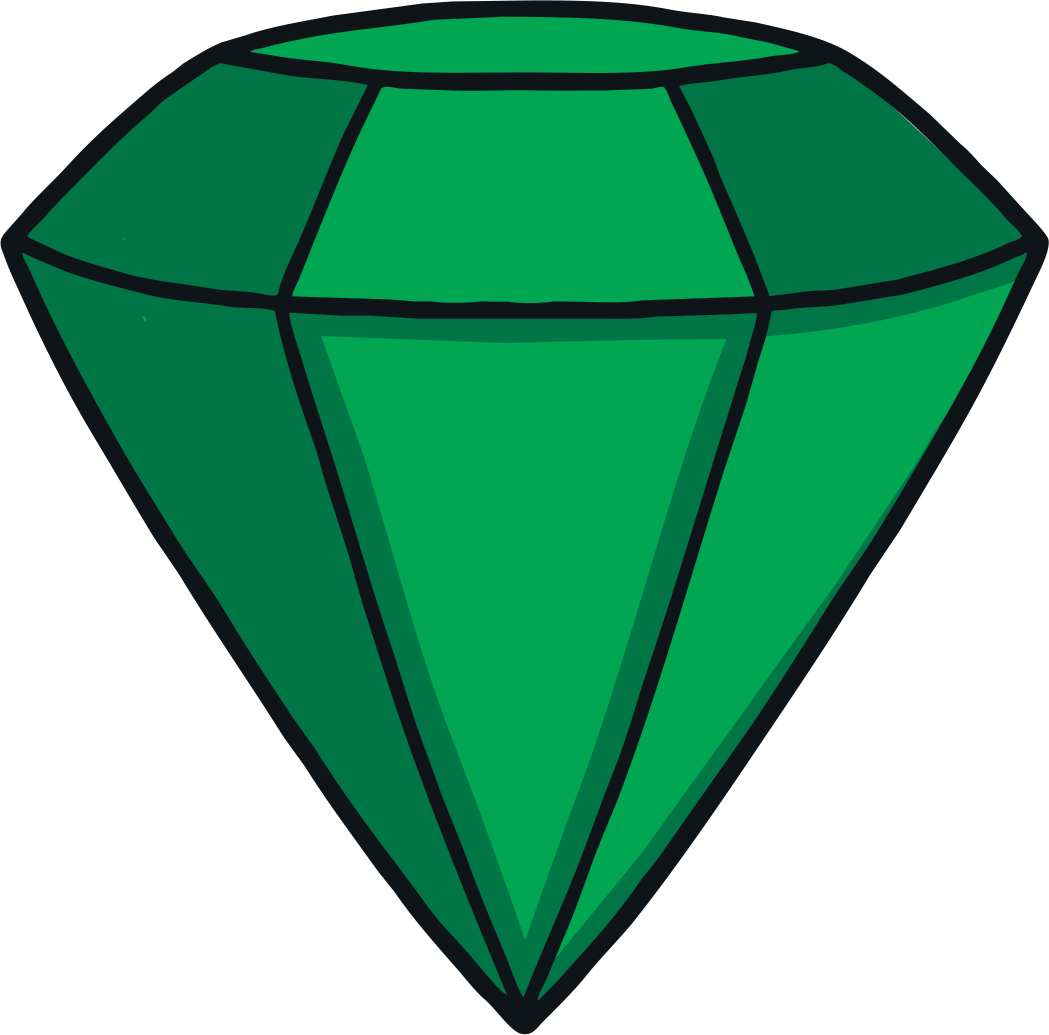 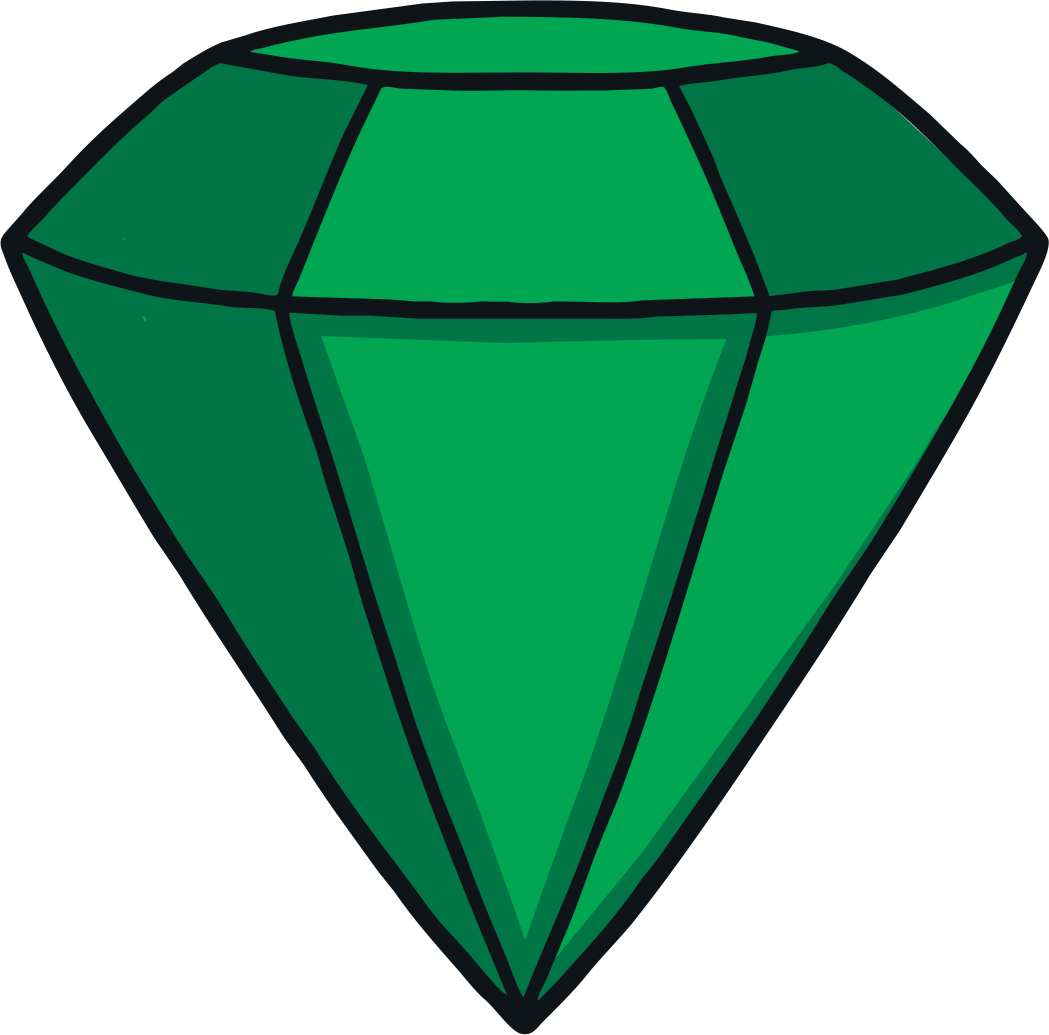 g
p
e
y
n
c
t
m
l
r
i
b
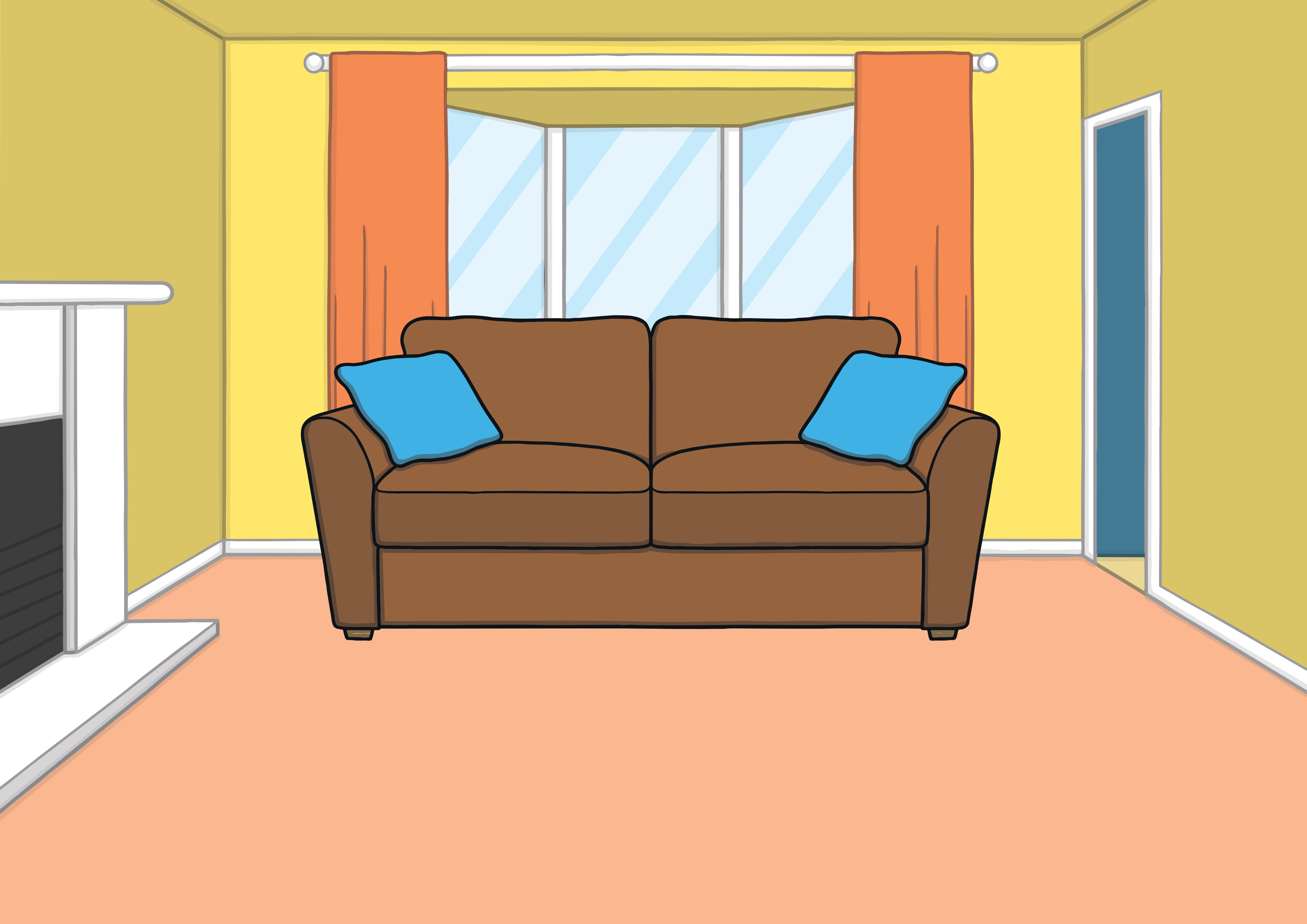 Apply
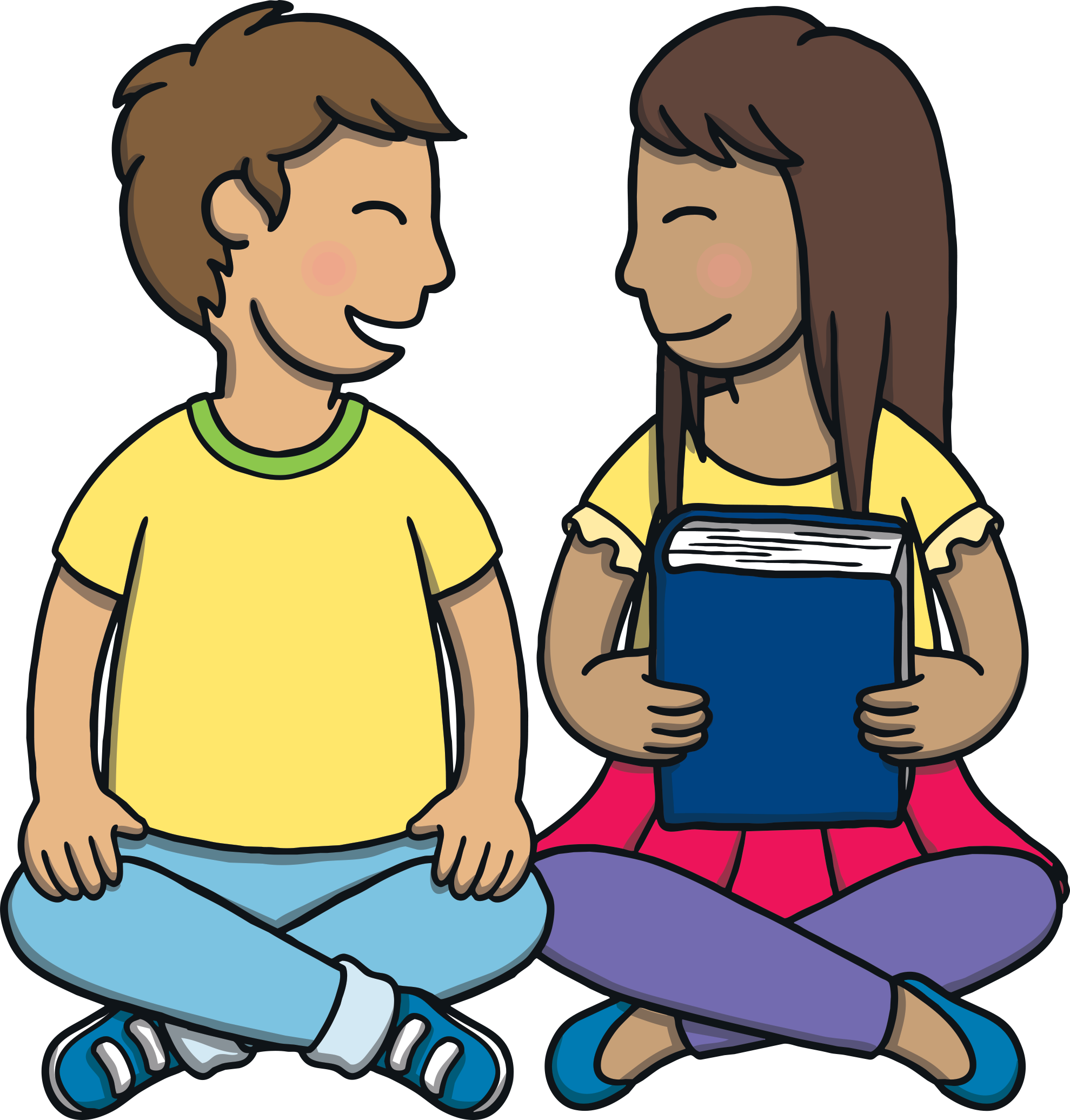 “I guess we’ll never know,” laughed Kit. “Why don’t we make a book all about our adventure with Prince Asim and the missing gem?” said Sam.
The Magic Carpet
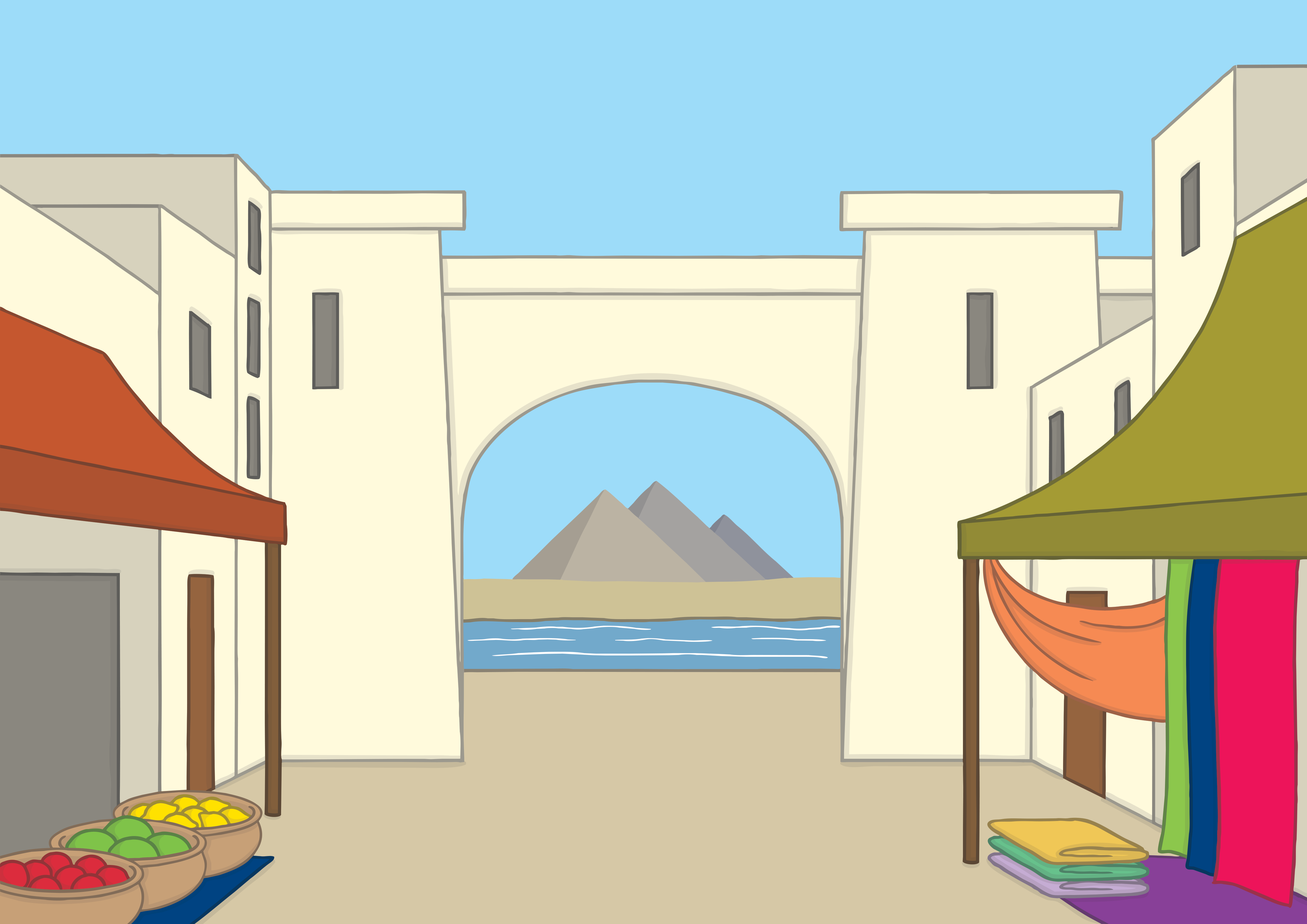 Apply
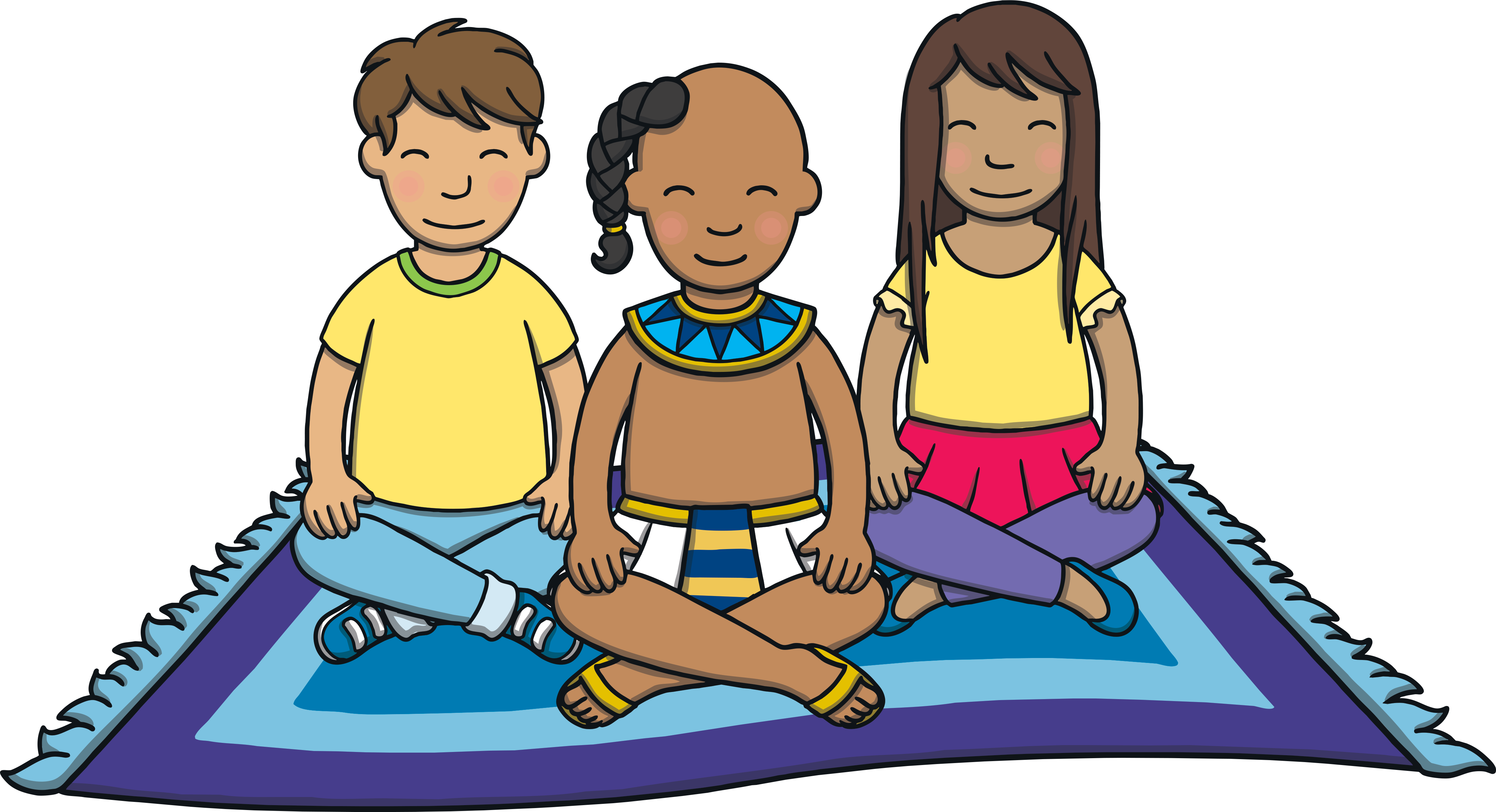 A ‘Let’s Write Together!’ Book
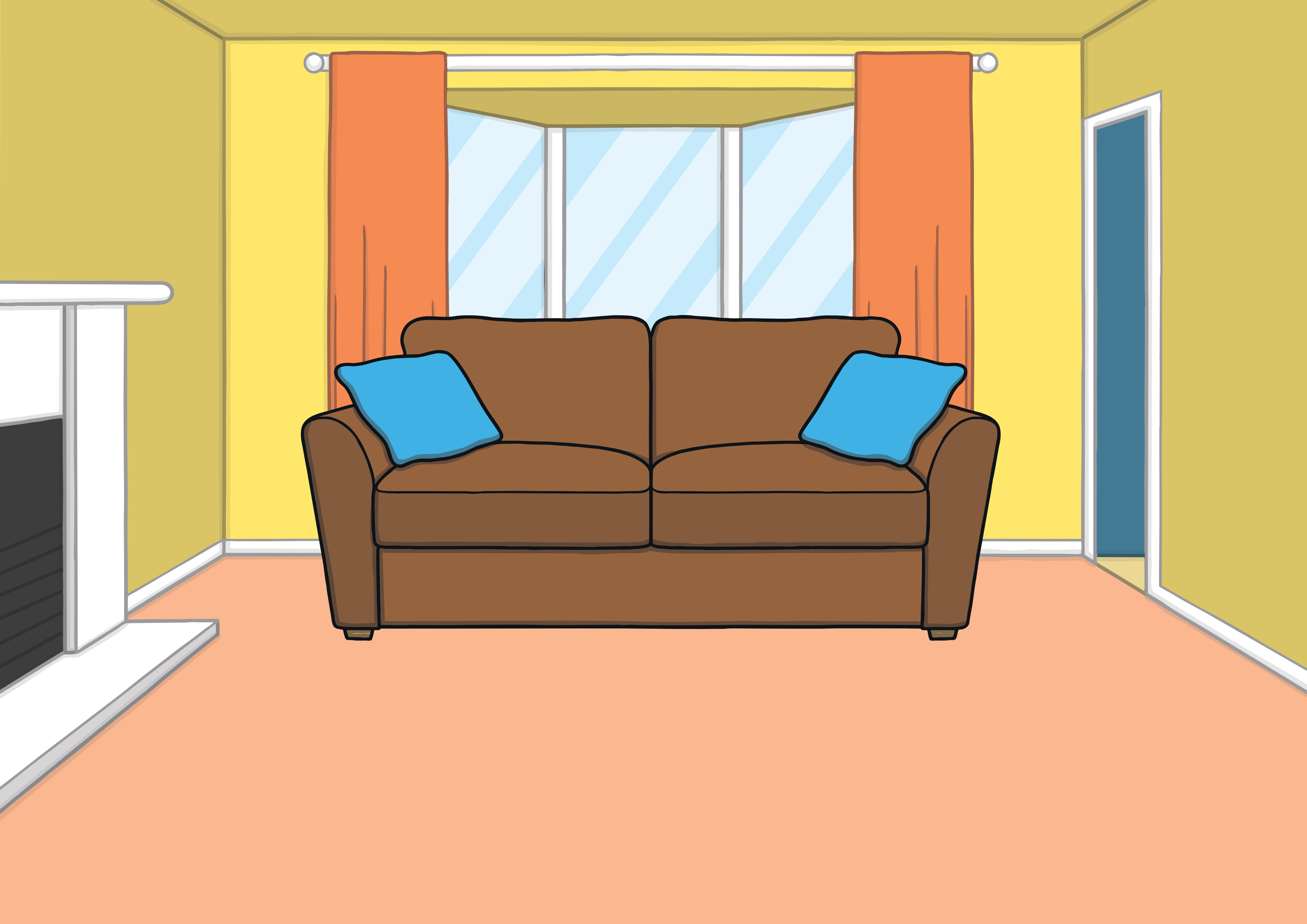 We used the magic map and our bedroom rug to get to the desert. The rug became a magic carpet and flew! When we got there, we met a boy called Asim.
Apply
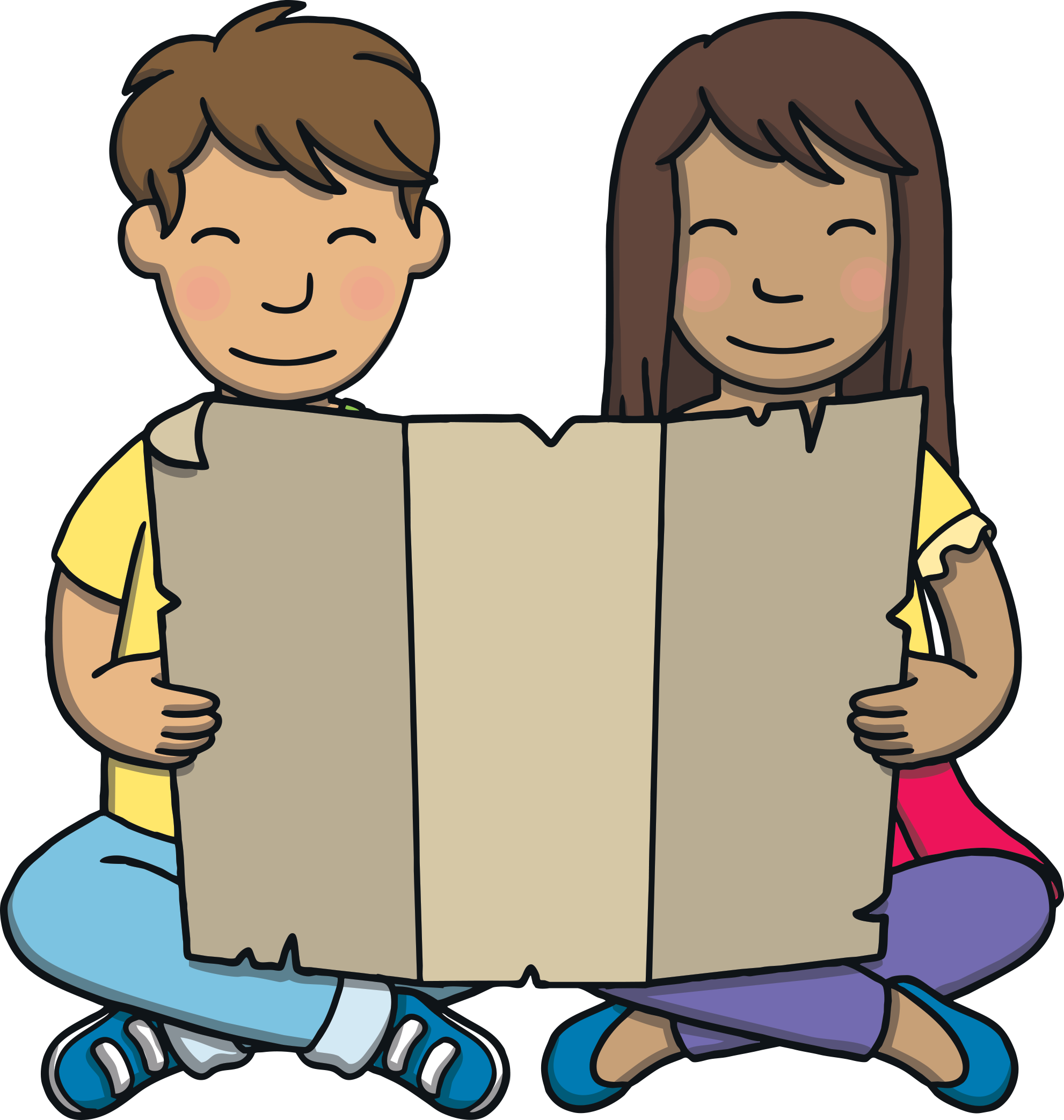 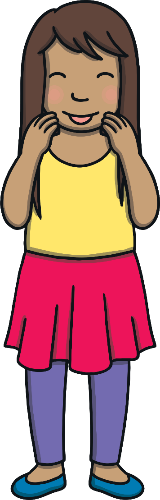 Show Suggestion
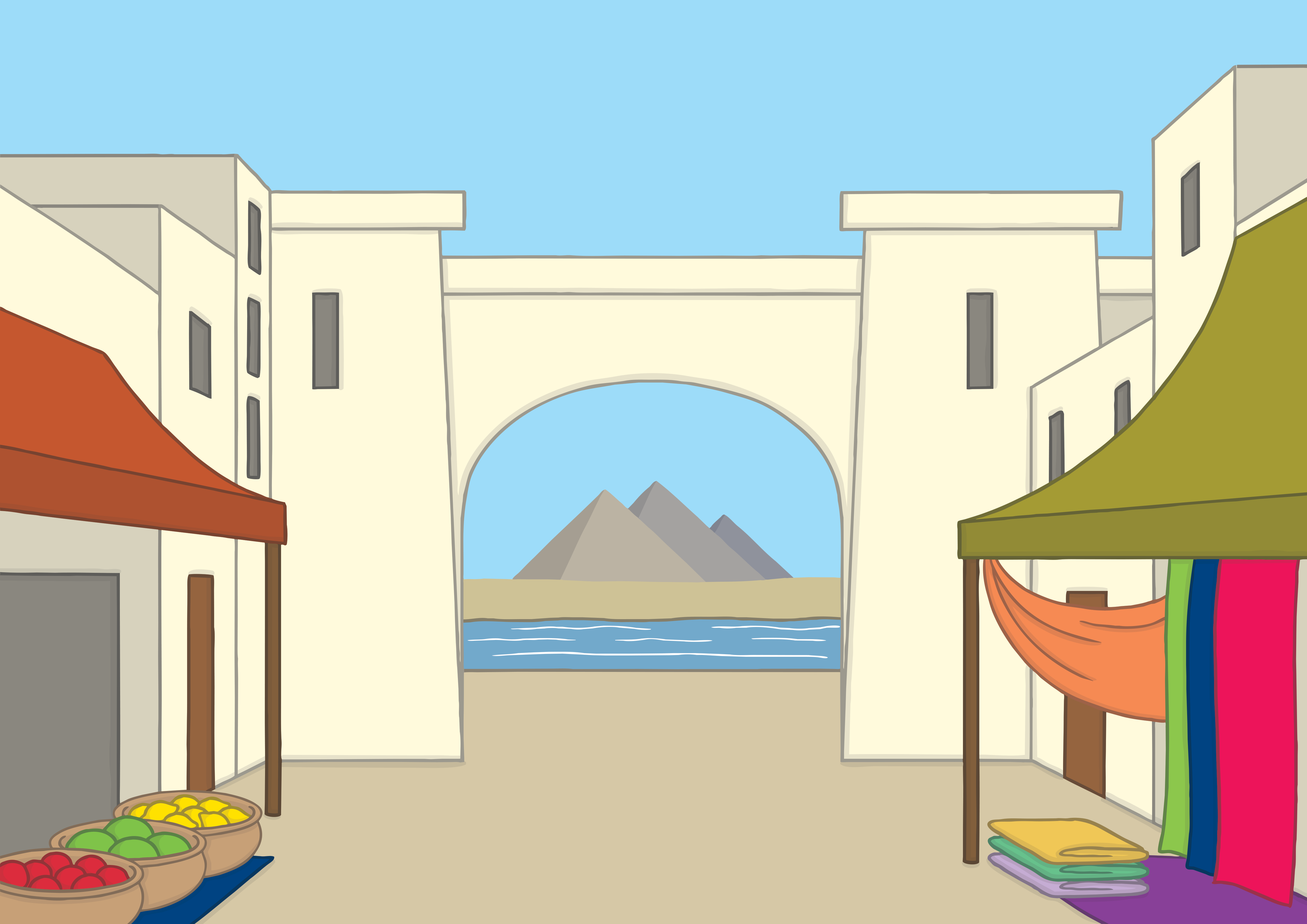 Asim needed our help because a gem had been stolen. We flew over the city on a magic carpet to look for clues to help us find the gem.
Apply
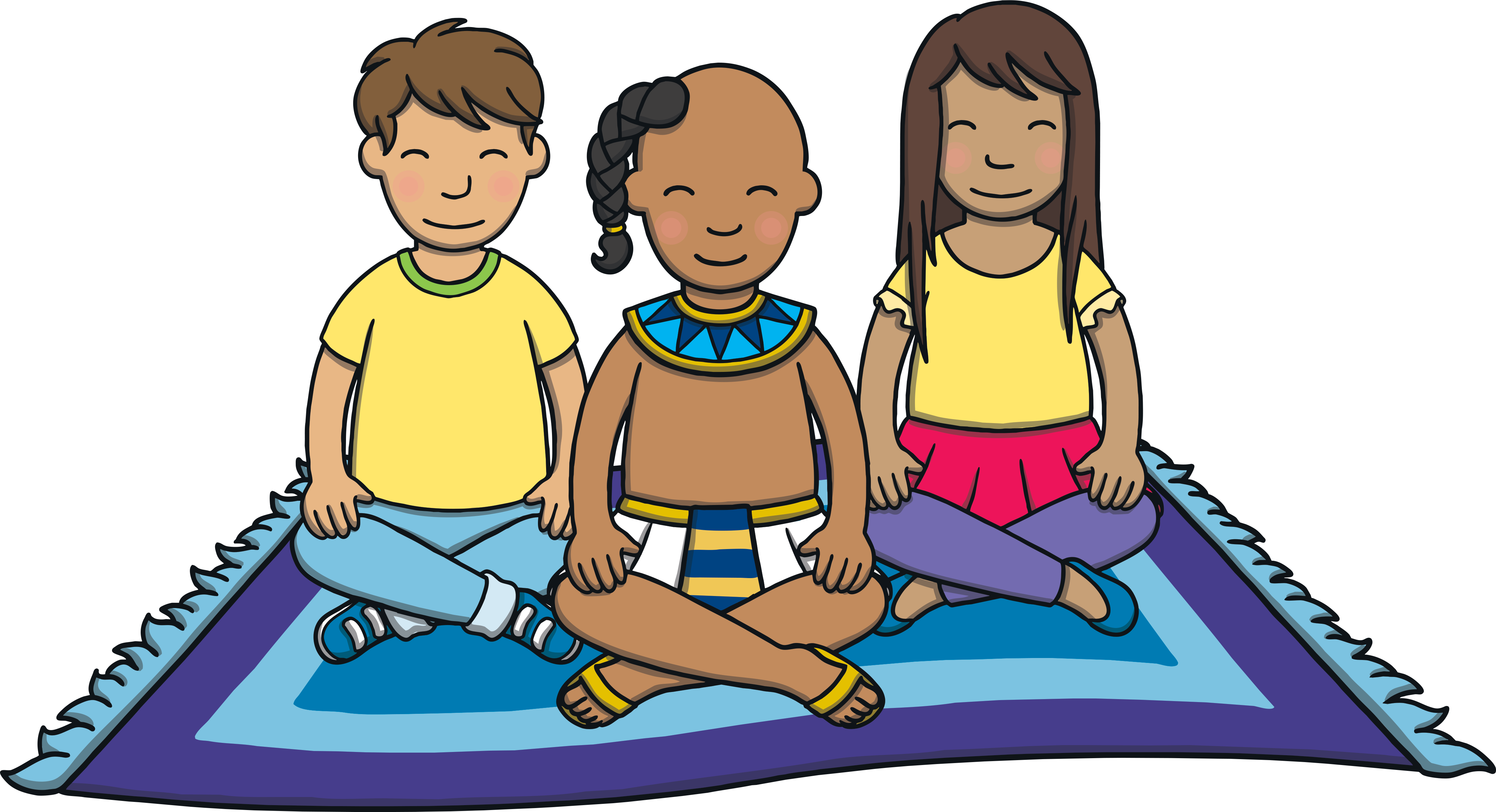 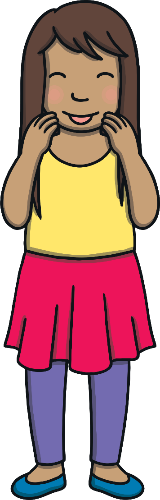 Show Suggestion
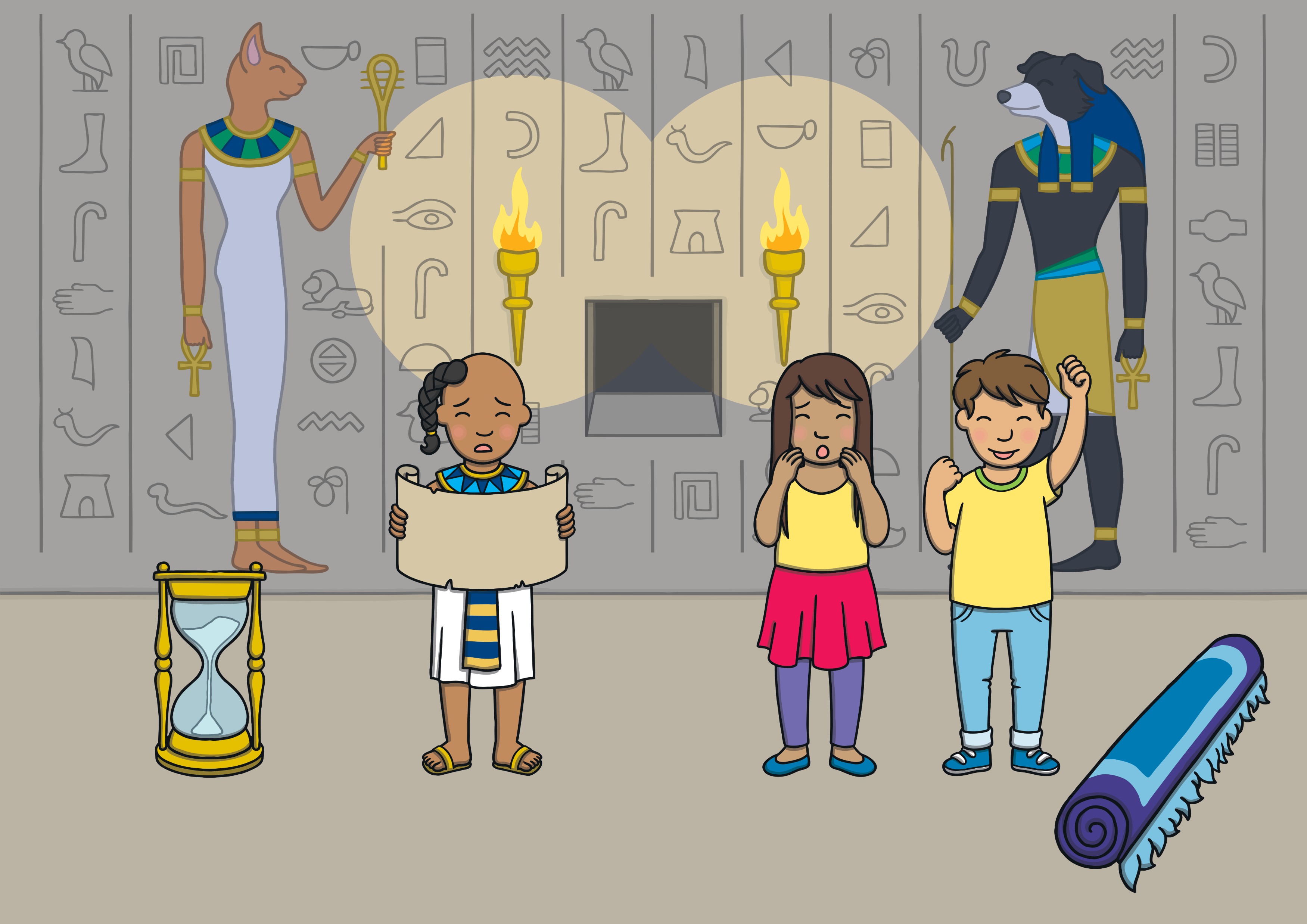 We found one clue just in time. It was a scroll that came out of a secret hole in the wall as the last grain of sand fell through the timer.
Apply
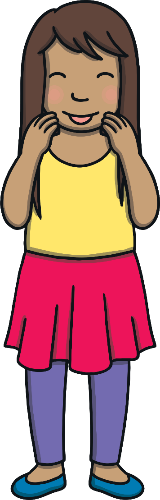 Show Suggestion
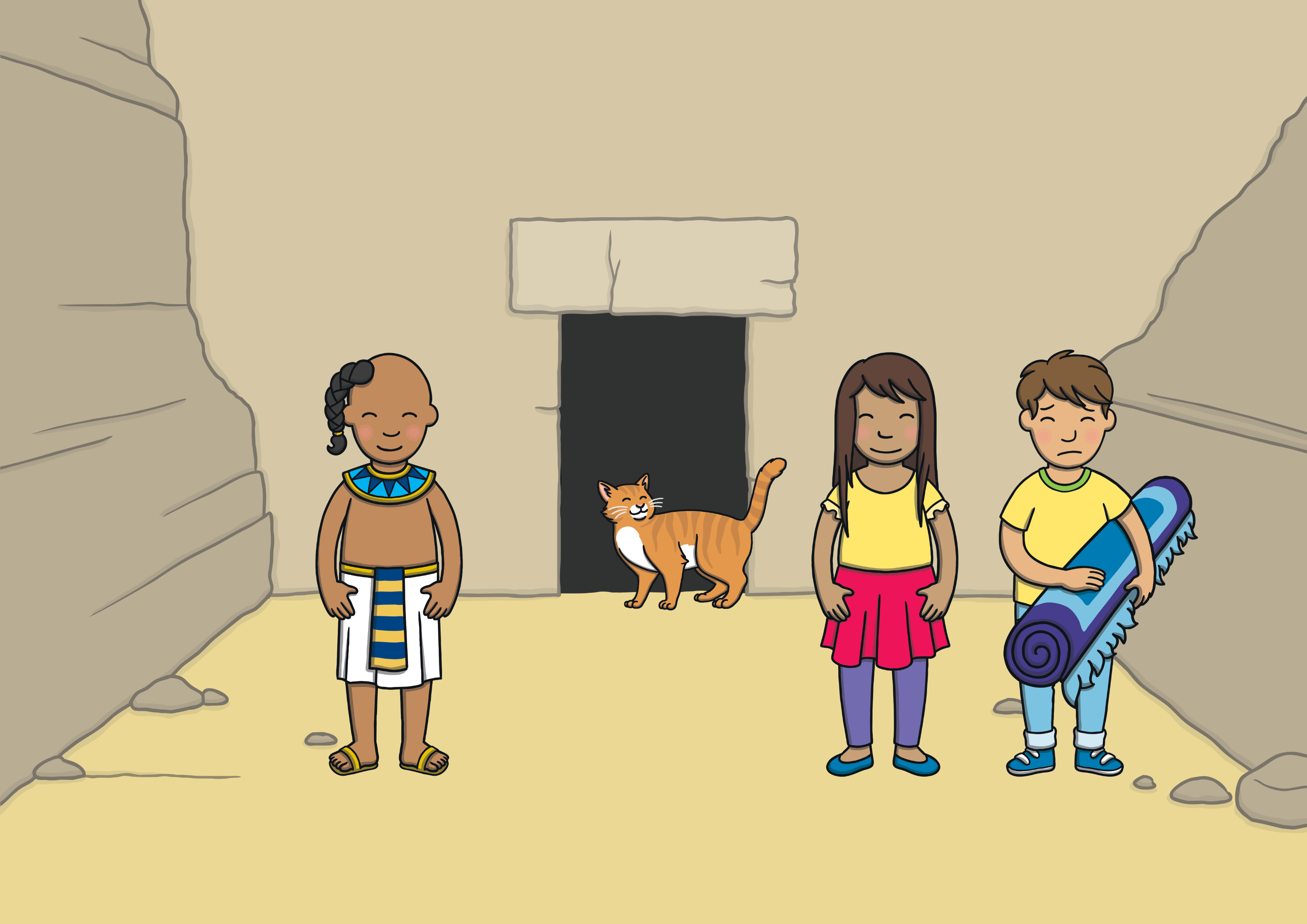 The scroll told us to follow a ginger cat if we wanted to find the missing gem. Once we found the cat, it quickly ran off. After a while, it led us to a secret cave.
Apply
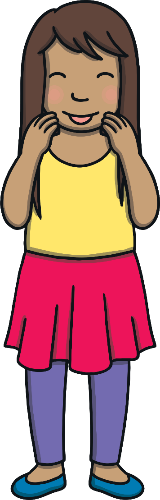 Show Suggestion
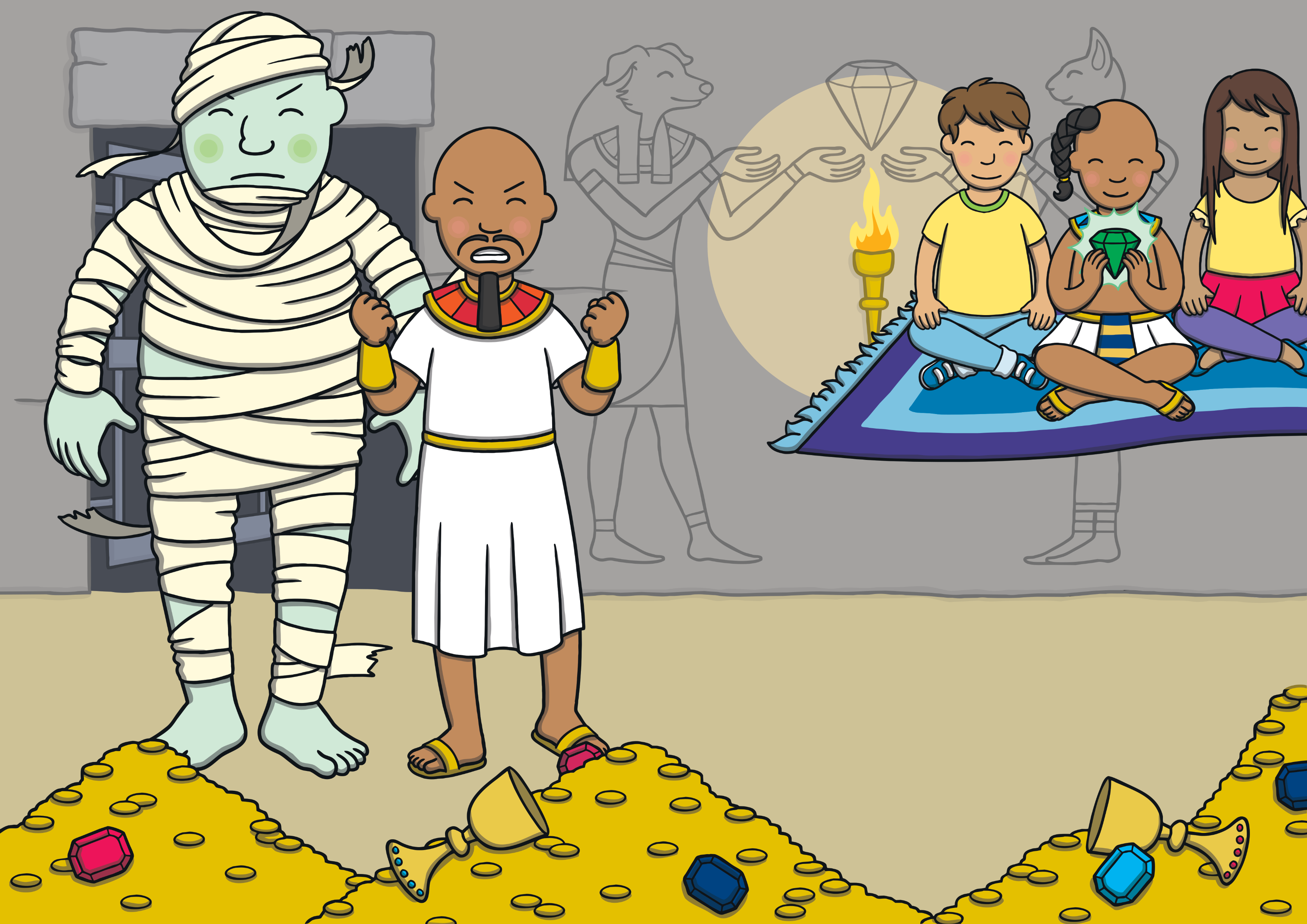 Apply
Inside the cave, Asim could see the gem behind the bars of a cell. However, his dad’s brother tried to stop us getting it. Asim bravely got the gem from the cell.
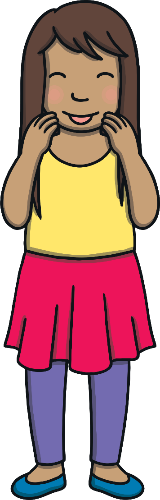 Show Suggestion
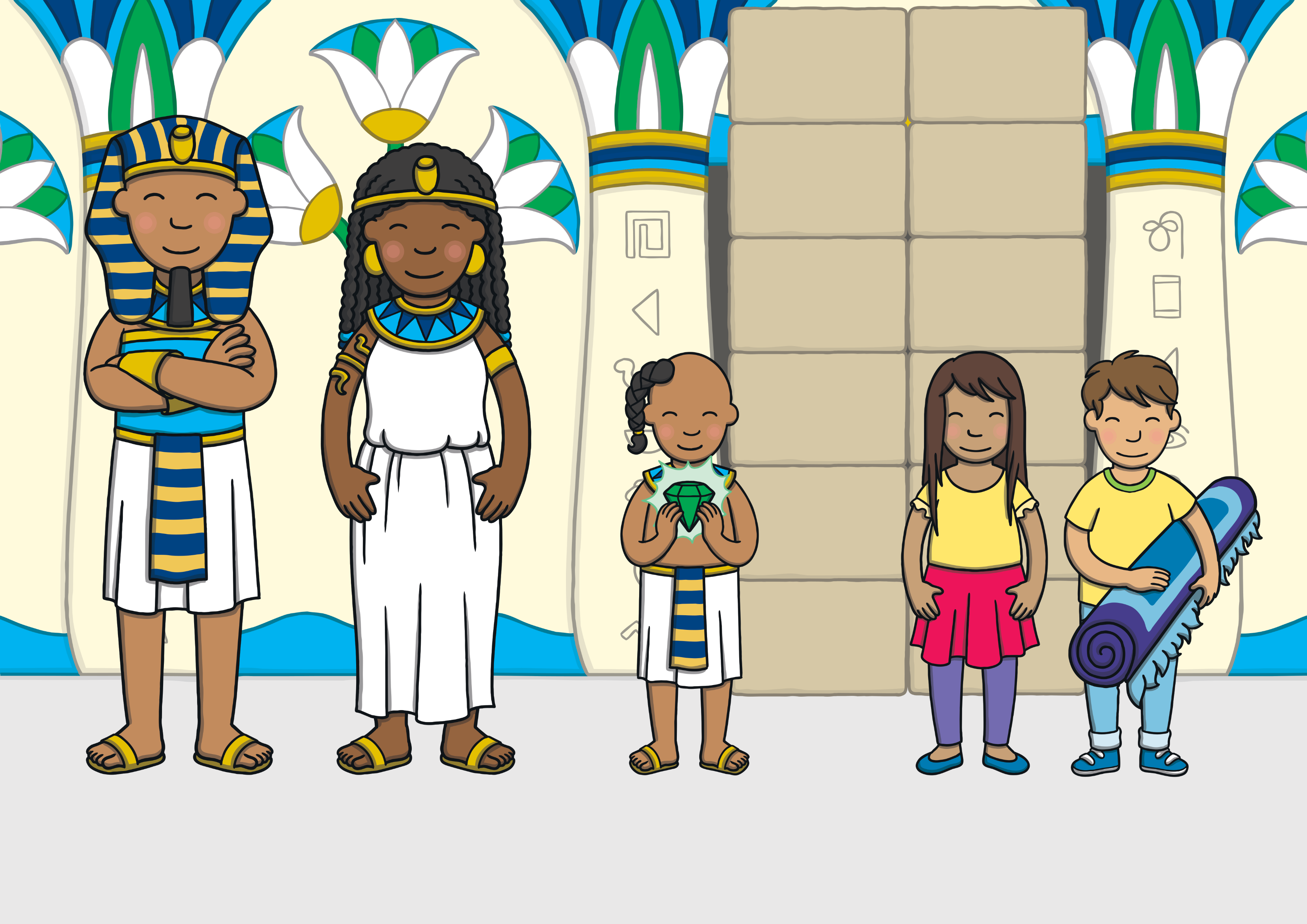 Just then, the giant came out of the cell and started to chase us! Sam quickly got our mat out. We got onto the magic carpet and flew away.
Apply
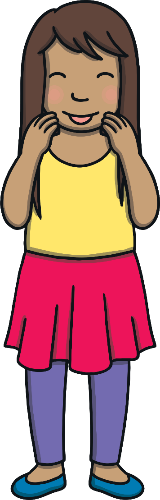 Show Suggestion
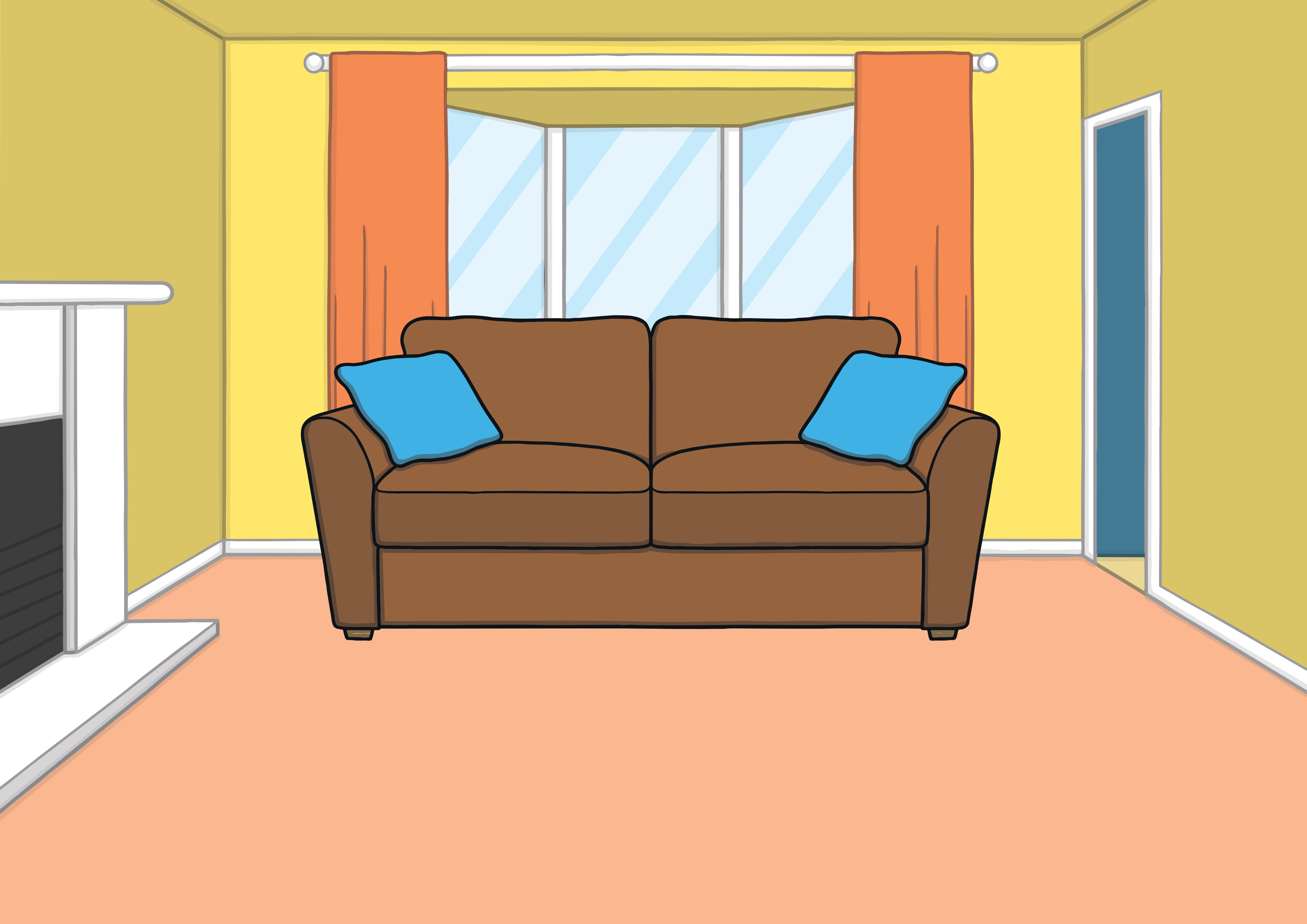 Apply
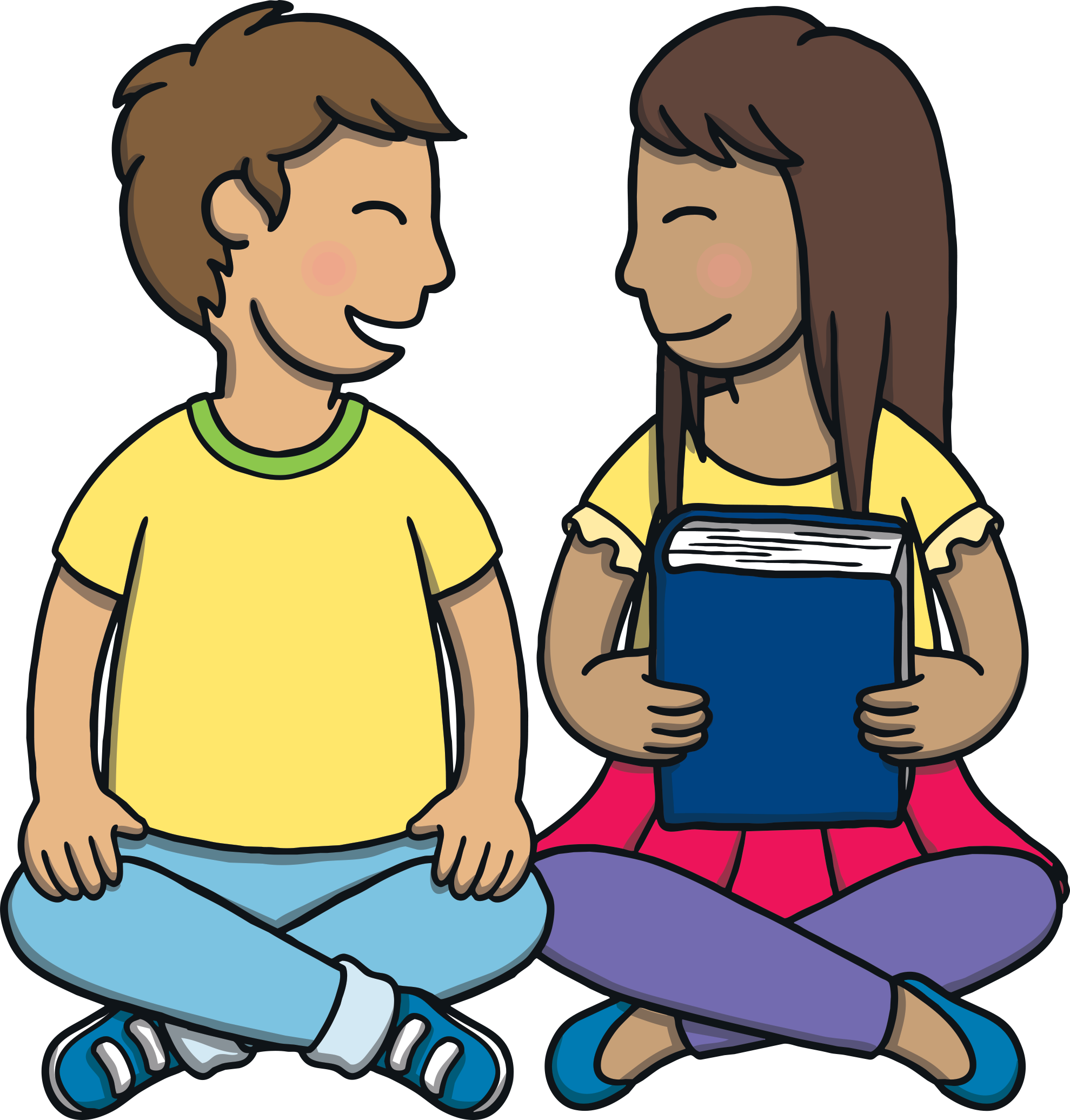 “I hope that we will see Prince Asim again one day,” sighed Kit. 
“I have a feeling that we will,” smiled Sam as she closed the book.
Today, we have written sentences to write a book together.
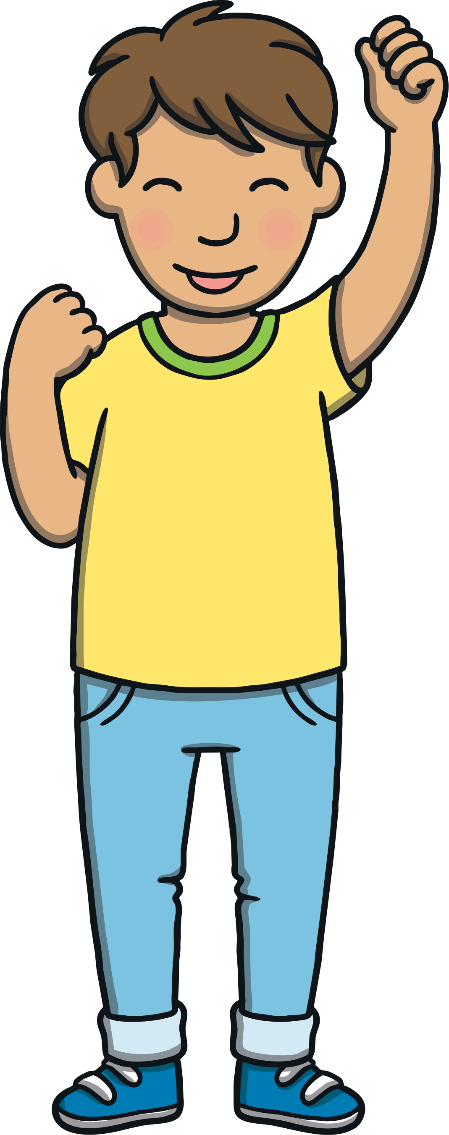 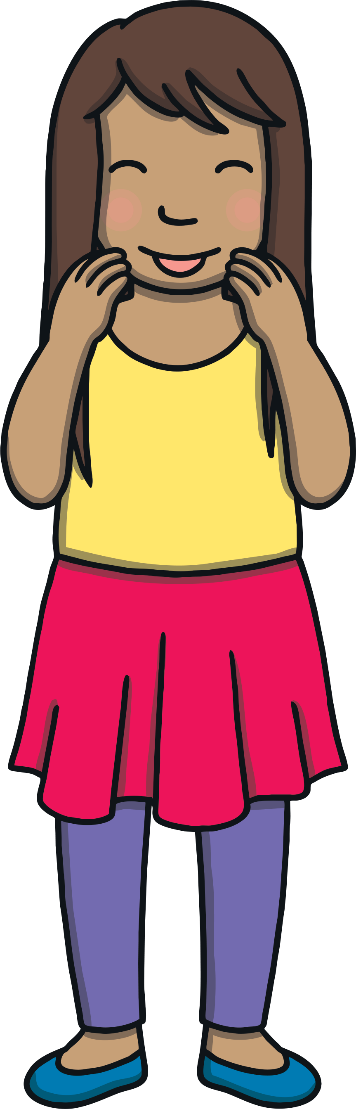